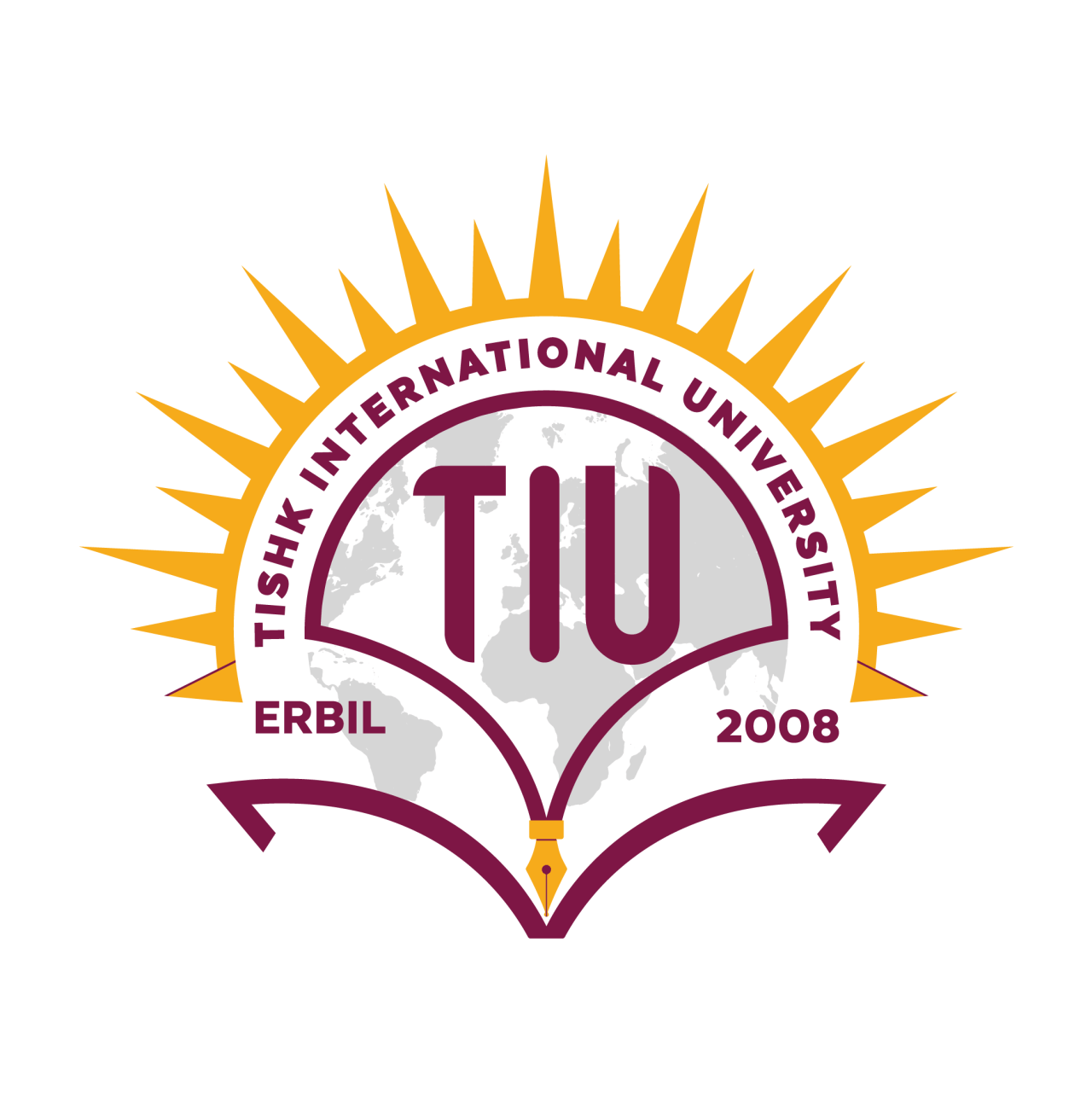 Lecture 6:Graph Theory
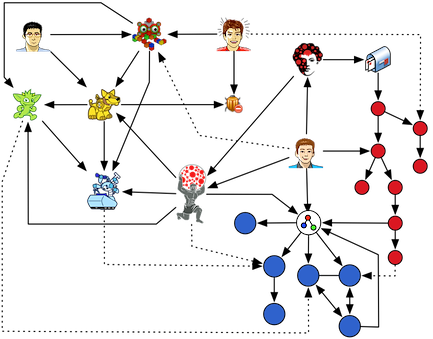 Graph Theory in everyday life
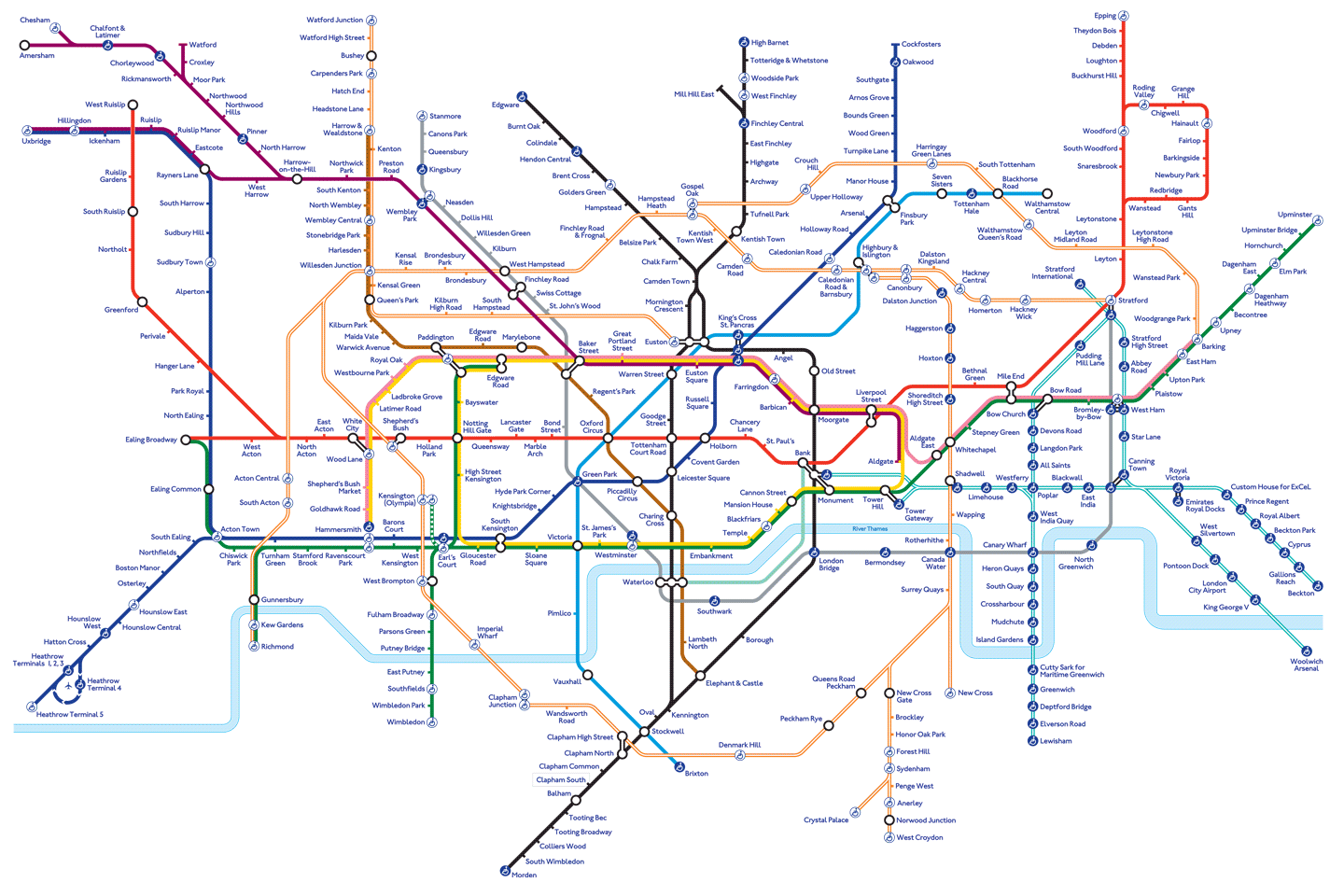 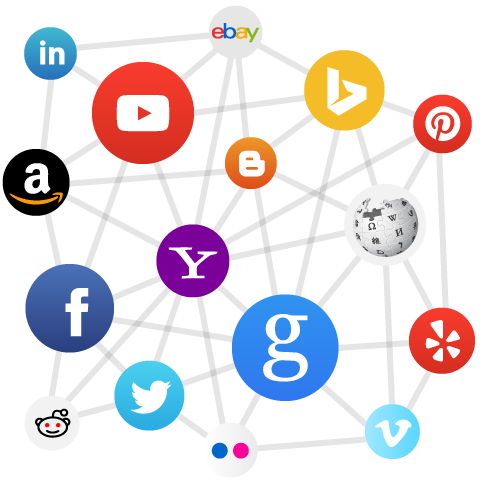 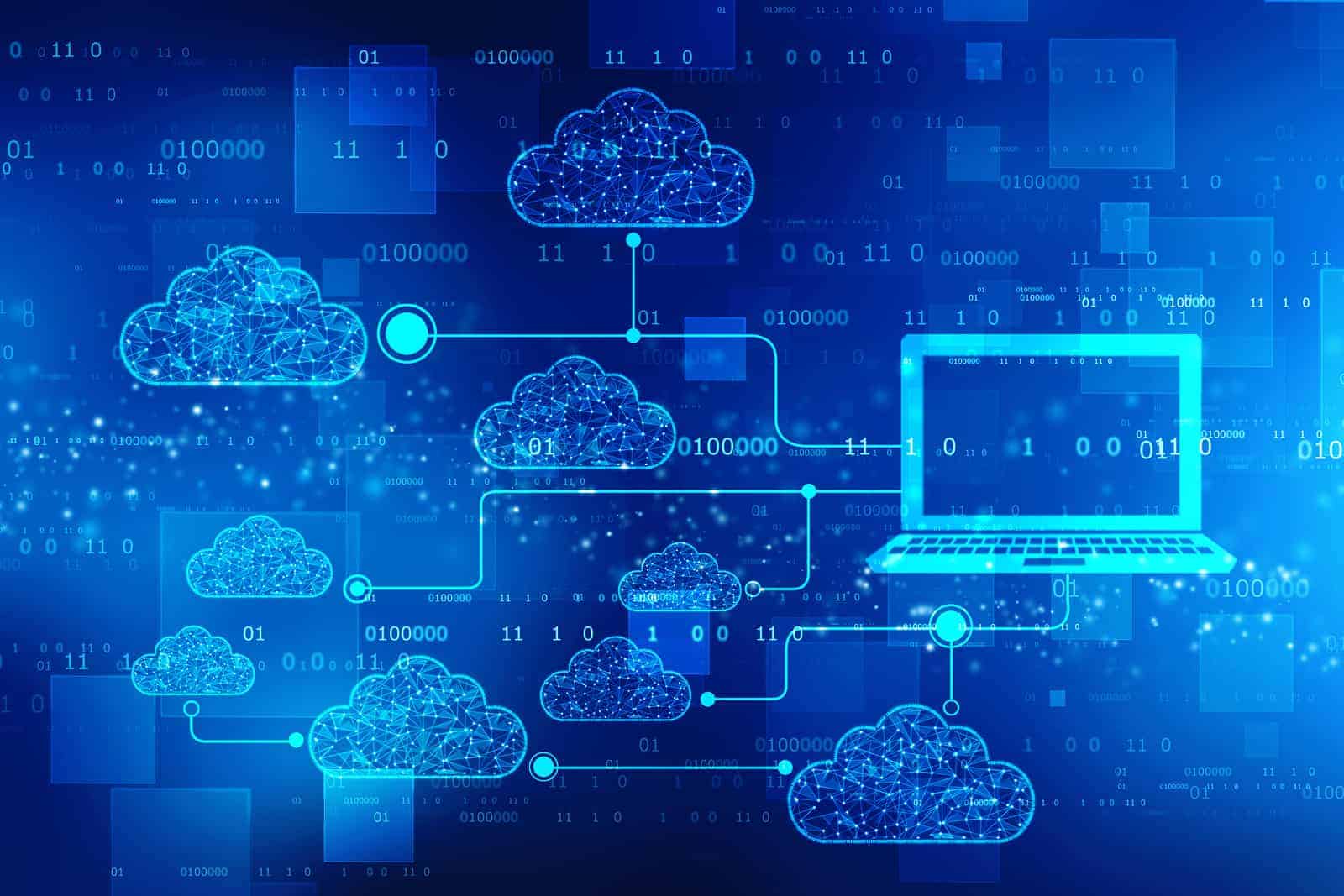 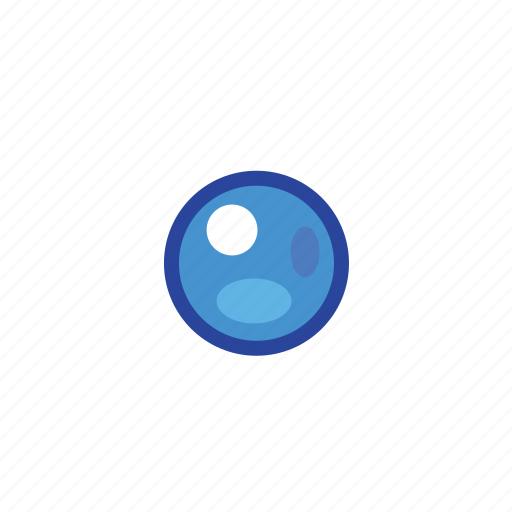 Graph theory is used in cybersecurity to identify hacked or criminal servers and generally for network security.
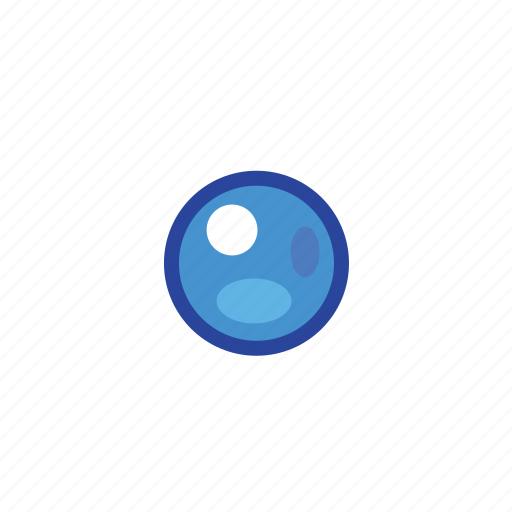 Graph theory, and in particular rooted tree diagrams of a genome, is used in the evolution of SARS-CoV-2.
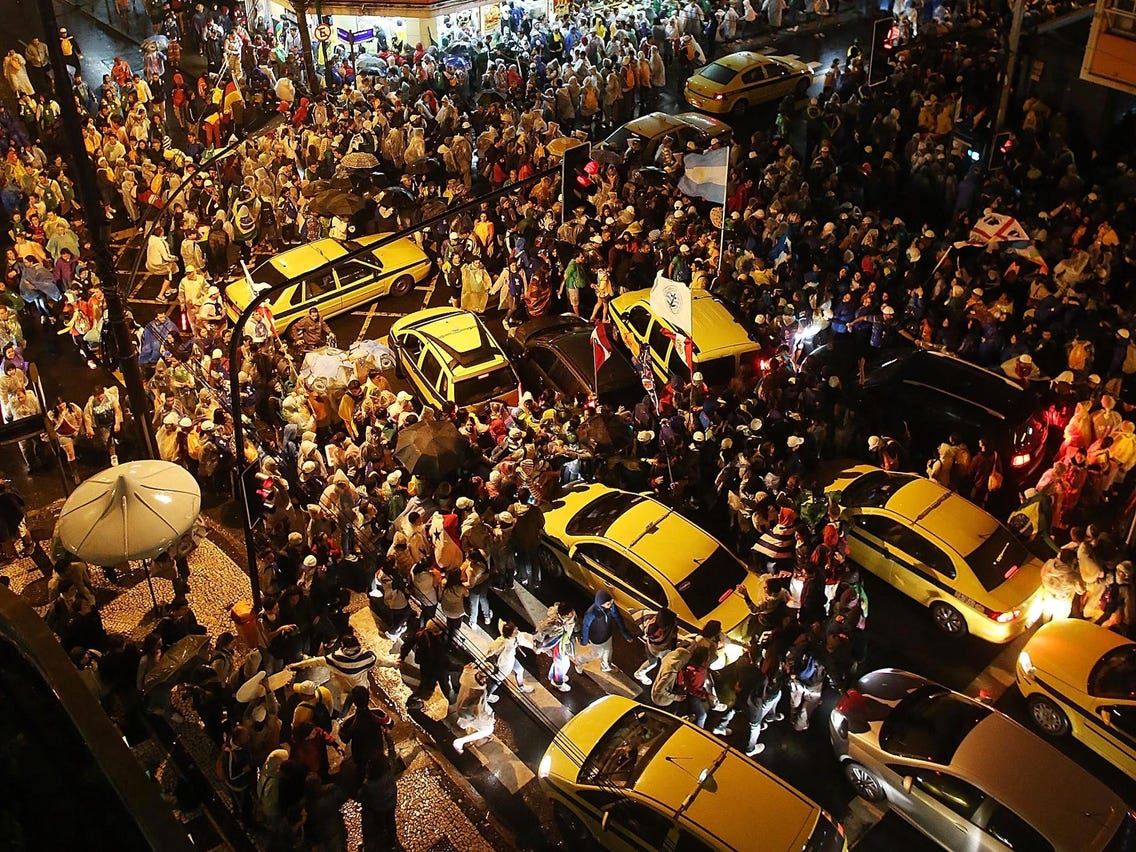 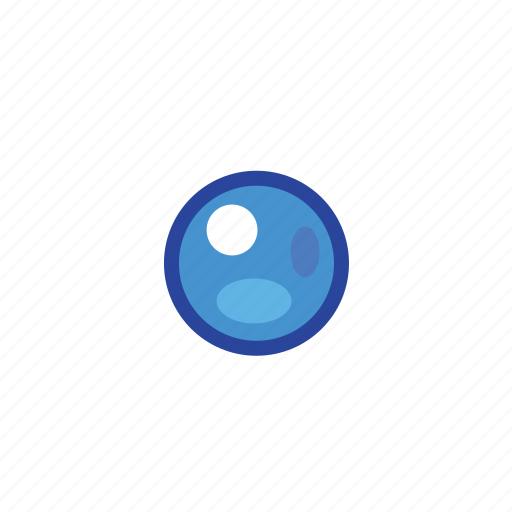 Determining how best to add streets to congested areas of cities uses graph theory.
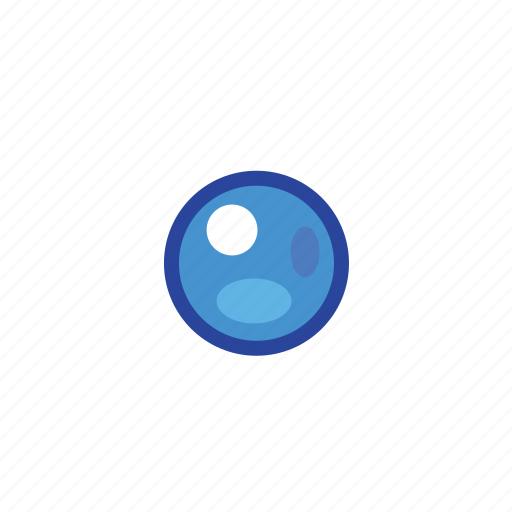 Graph theory is used in neuroscience to study brain network organization
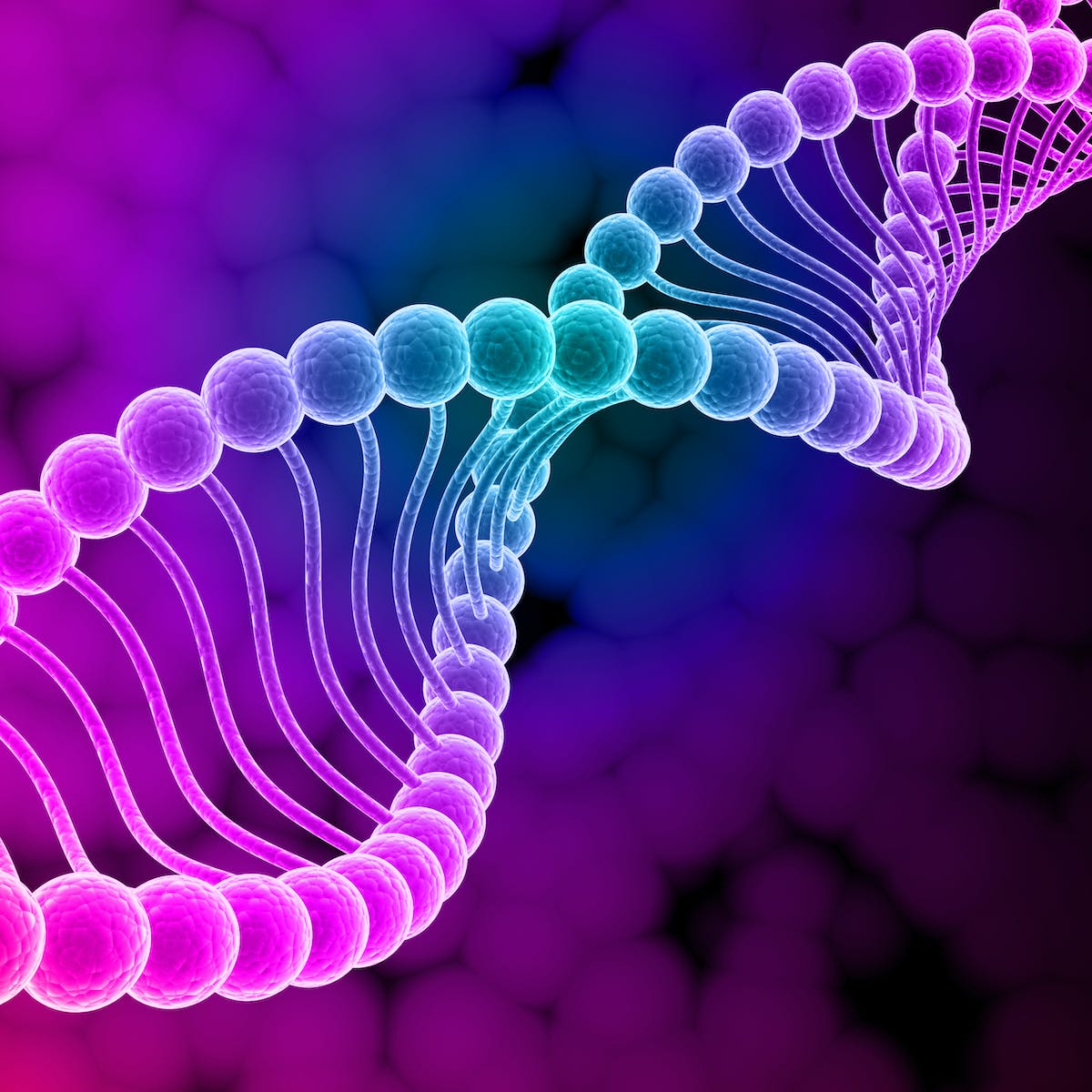 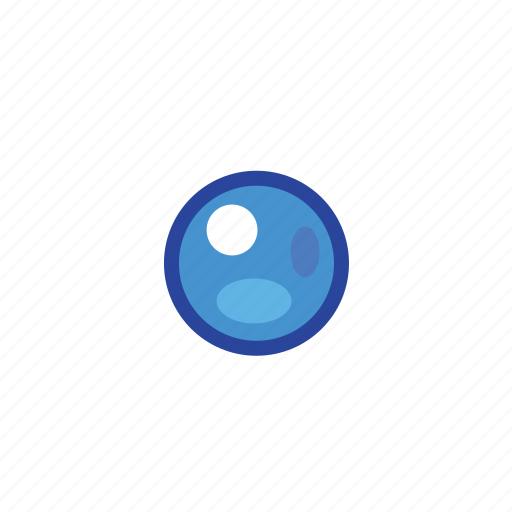 Graph theory is used in DNA sequencing.
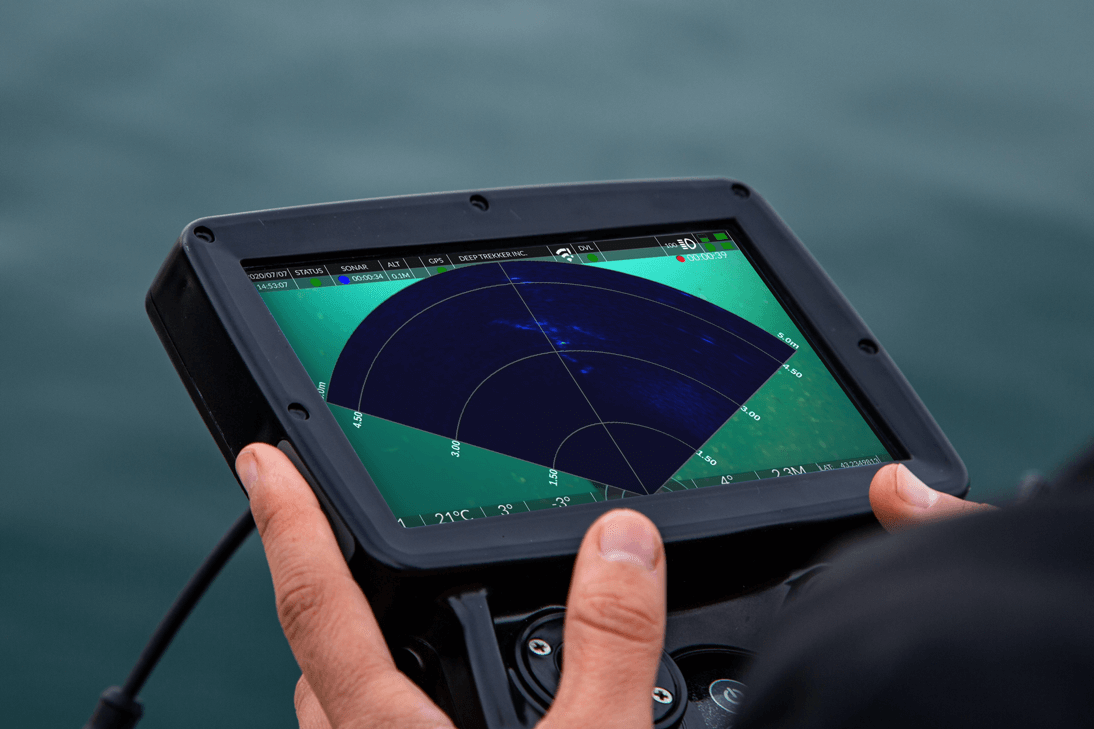 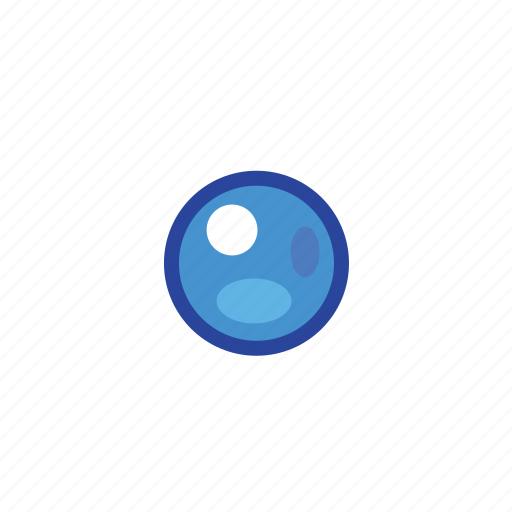 Design of radar and sonar systems uses graph theory via Golomb rulers.
[Speaker Notes: http://www.mathily.org/dm-rw.html]
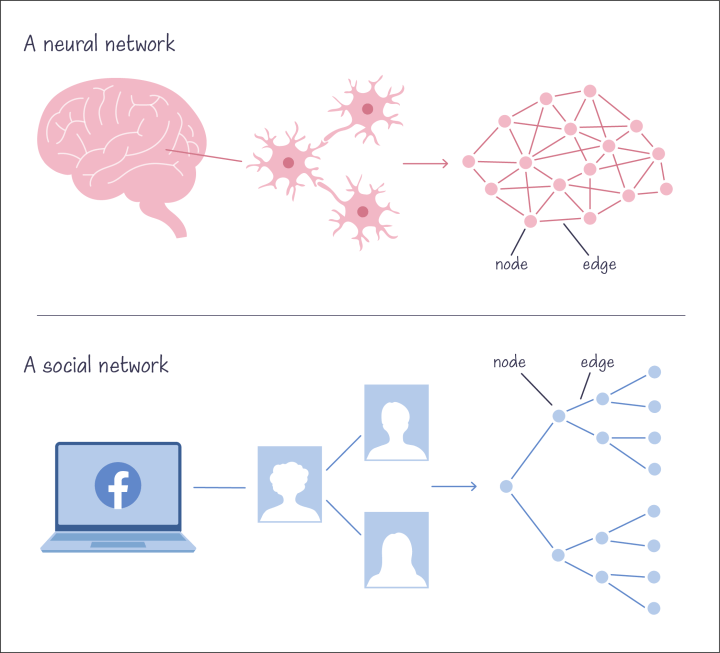 Graph Theory in Drug Design
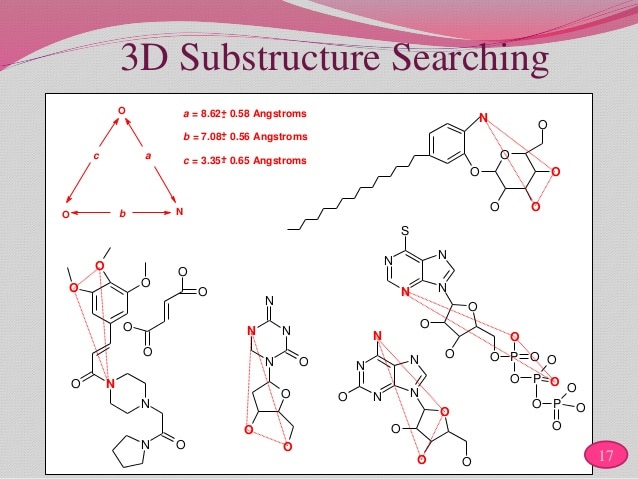 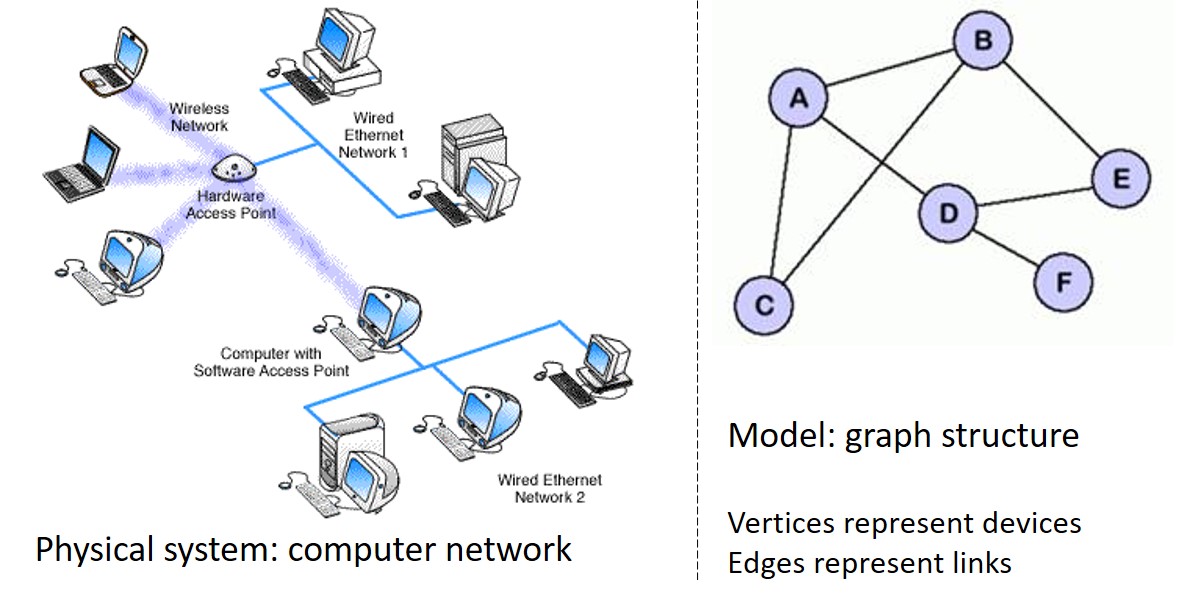 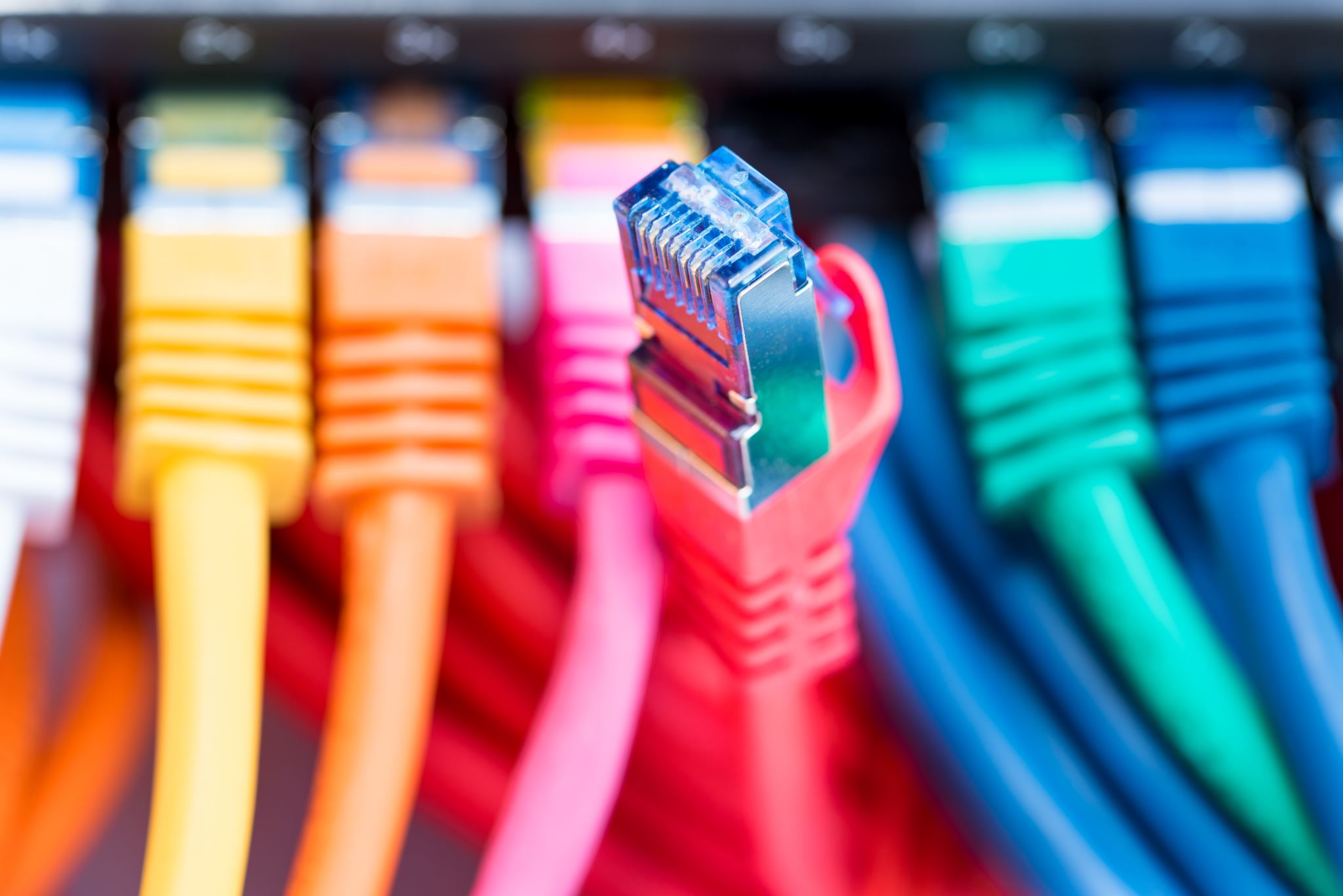 Varying Applications (examples)
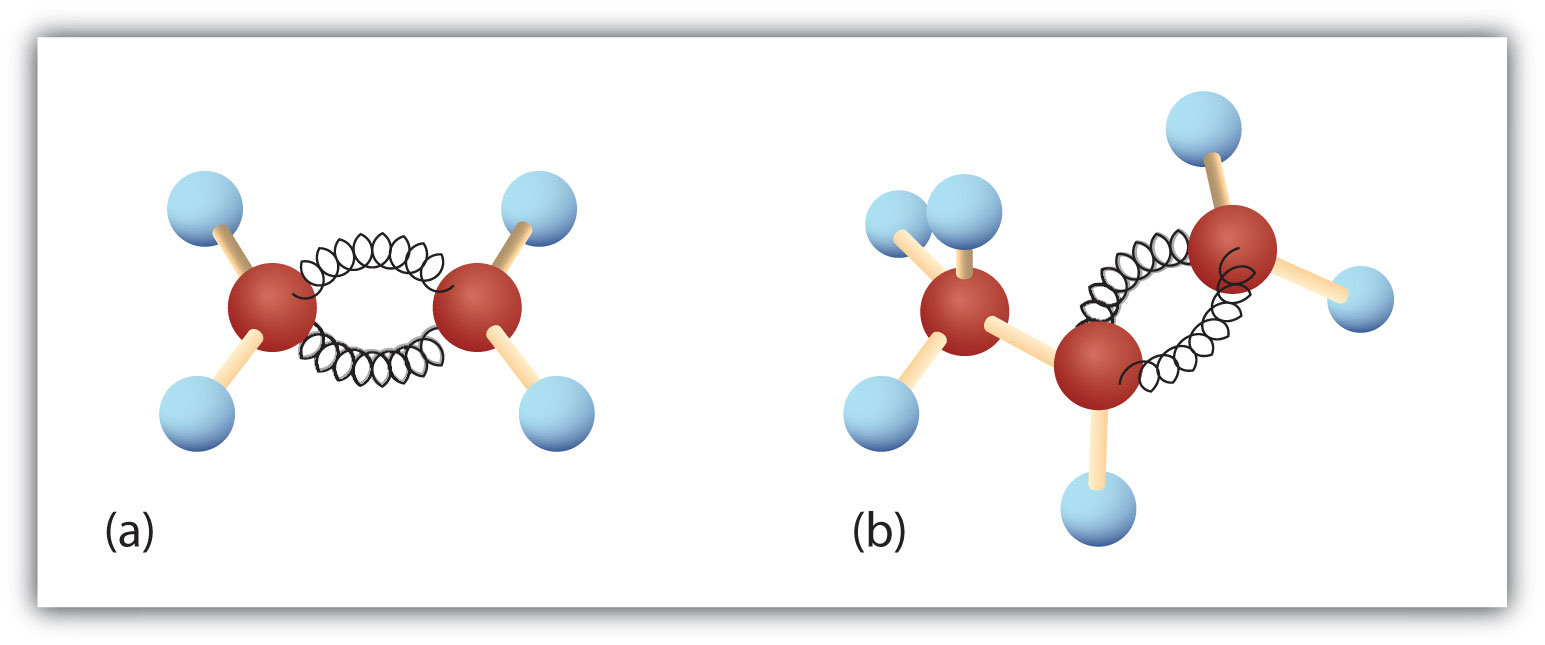 Computer networks
Distinguish between two chemical compounds with the same molecular formula but different structures
Pages are linked by hyperlinks on the internet
Components of electric circuit
Solve shortest path problems between cities
Scheduling exams and assign channels to television stations
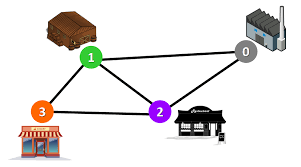 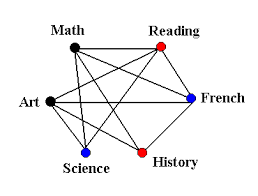 Graphs
Simple graph:
each edge connects two different vertices
no two edges connect the same two vertices
B
A
not a simple graph
D
C
A simple railway tracks connecting different cities
Set of vertices and edges
Vertices cannot be empty set, but edges
Some terminology
Multigraph
Loop
Pseudograph
multiple edges connecting the same two vertices
an edge that connects a vertex to itself
may include loops as well as multiple edges
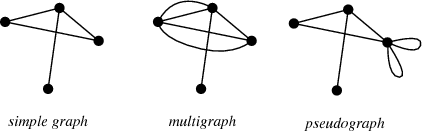 [Speaker Notes: Multigraph would not contain loops]
Directed Graph - Digraph
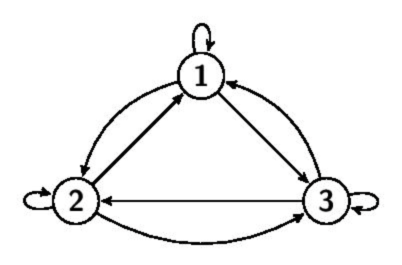 Summary
More terminology
For undirected graphs
deg(a)=4
deg(b)=2
b
a
B
c
deg(c)=3
e
deg(e)=3
a
e
b
d
deg(d)=0
d
c
The hand-shaking theorem
Suppose there are 6 people in a room, and each must shake hands with every other person. How many handshakes?
Why not 30?
a
b
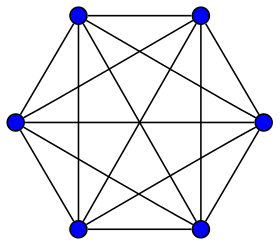 total handshakes
f
c
e
d
How many edges are there if you have 10 vertices, each of degree 6?
[Speaker Notes: Handshaking Theorem:
Sum of degree of all vertices = 2 x Number of edges

https://www.gatevidyalay.com/handshaking-theorem-graph-theory-theorems/]
Important
The following conclusions may be drawn from the Handshaking Theorem.

In any graph,

The sum of degree of all the vertices is always even.
The sum of degree of all the vertices with odd degree is always even.
The number of vertices with odd degree are always even.
[Speaker Notes: Handshaking Theorem:
Sum of degree of all vertices = 2 x Number of edges]
For directed graphs
b
a
B
c
e
d
Number of edges
Representing graphs with matrices
Reference:
https://www.simplilearn.com/tutorials/data-structure-tutorial/graphs-in-data-structure
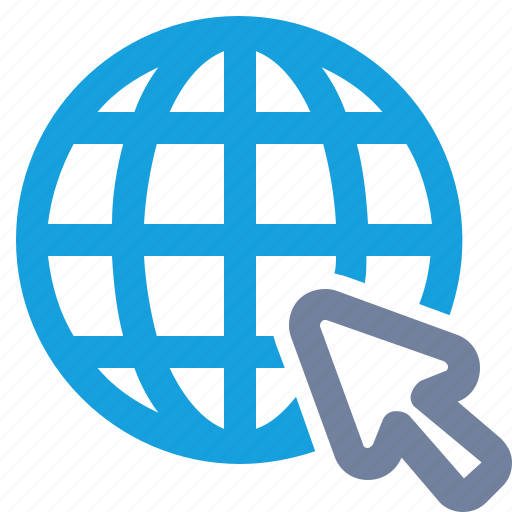 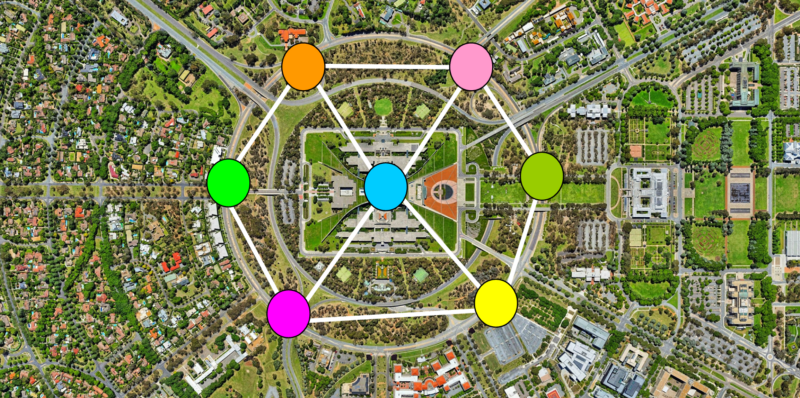 Adjacency matrix (vertex matrix)
Directed graph
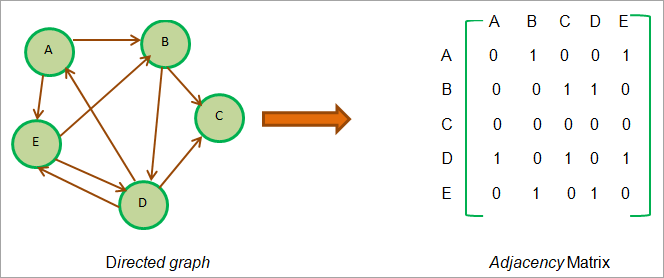 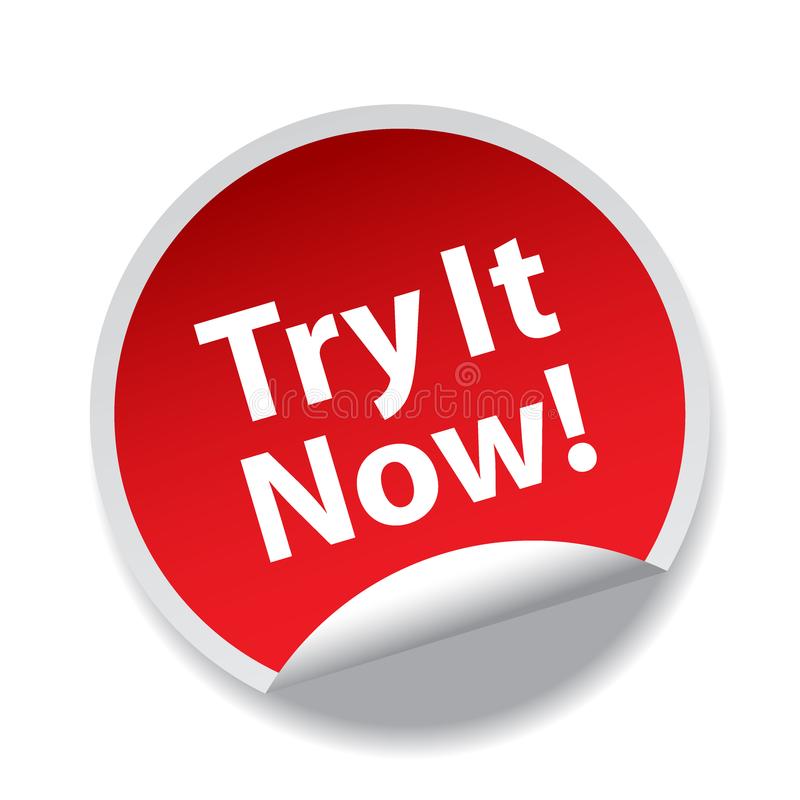 Adjacency matrix (vertex matrix)
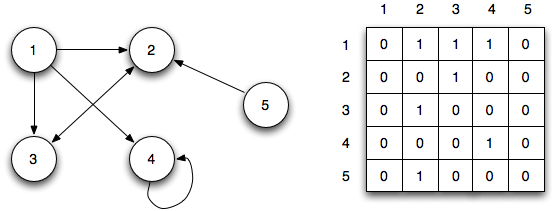 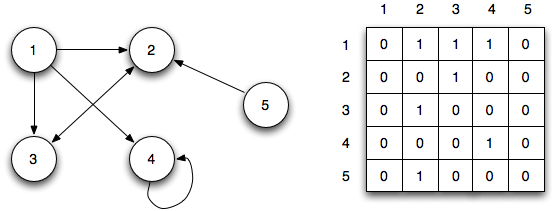 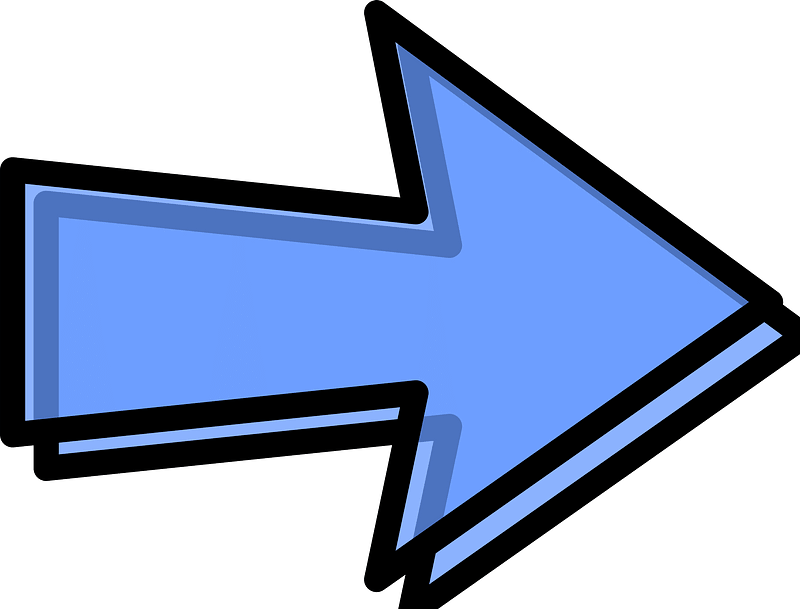 Adjacency matrix (vertex matrix)
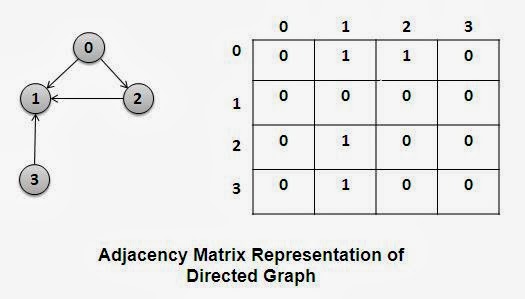 Adjacency matrix (vertex matrix)
undirected graph
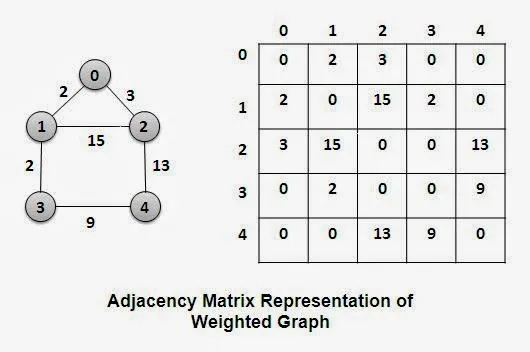 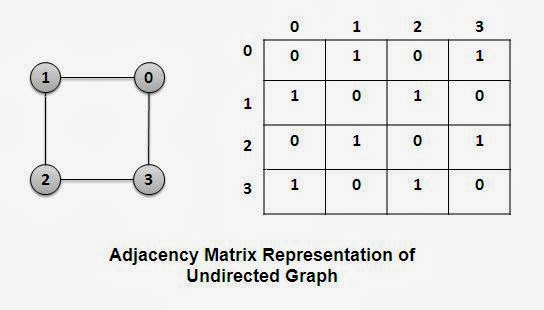 Adjacency matrix (vertex matrix)
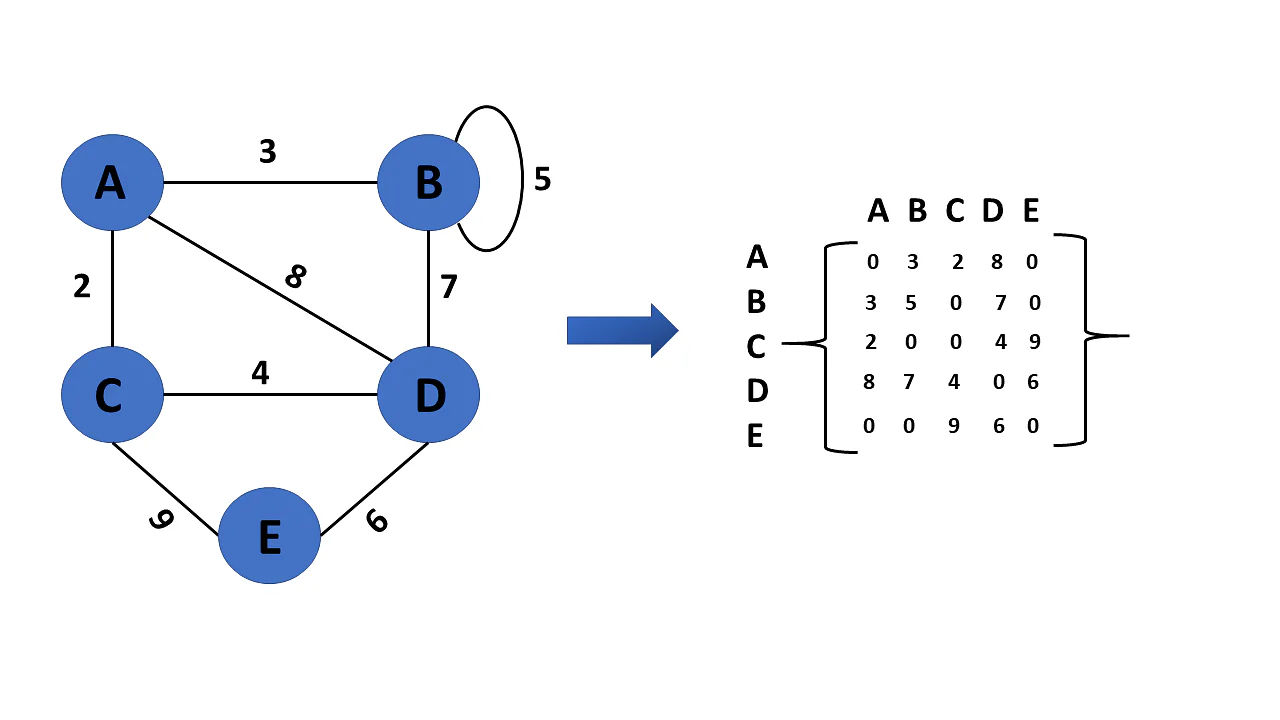 Weighted Graph
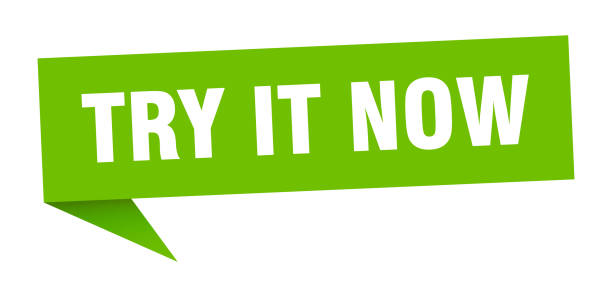 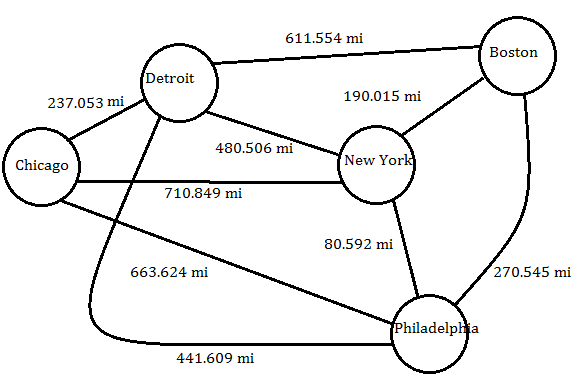 The Vertex-Edge Incidence Matrix
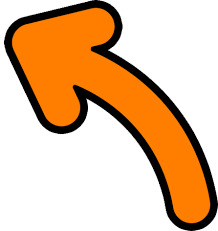 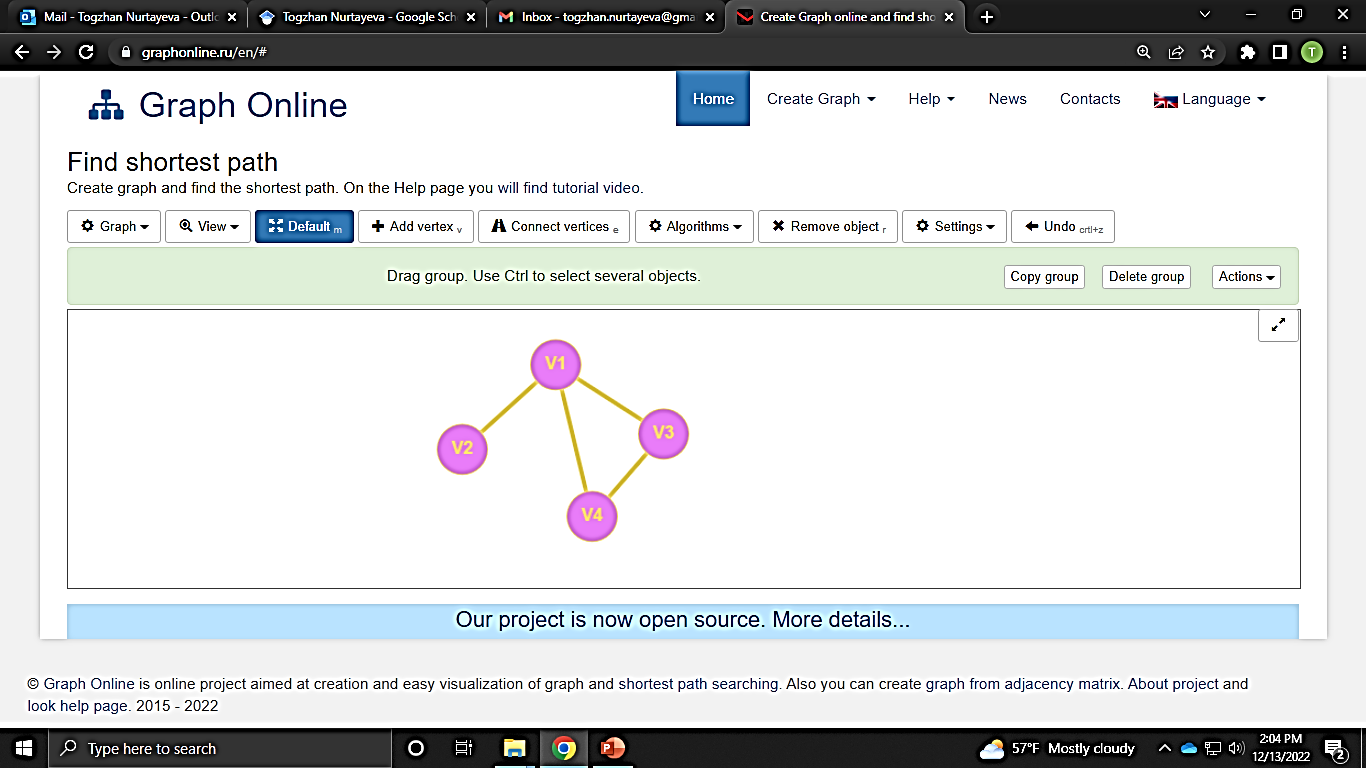 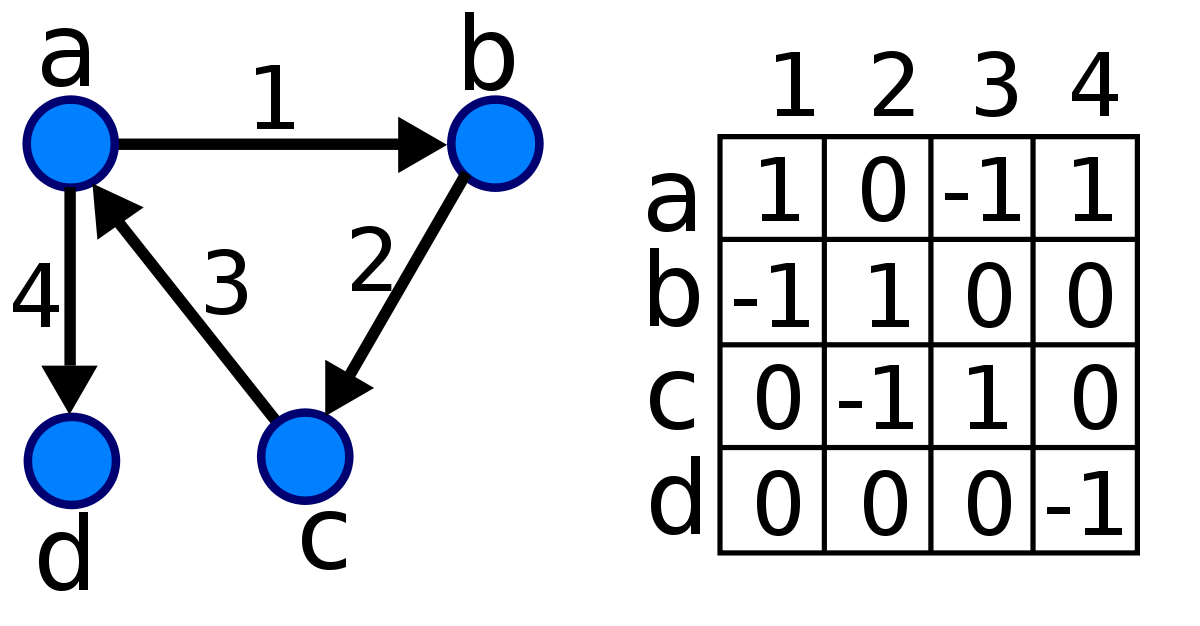 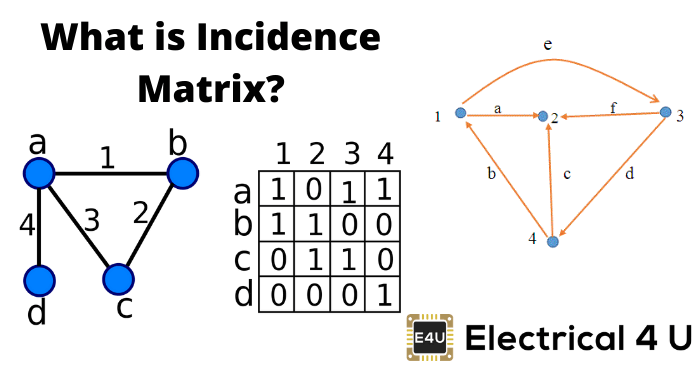 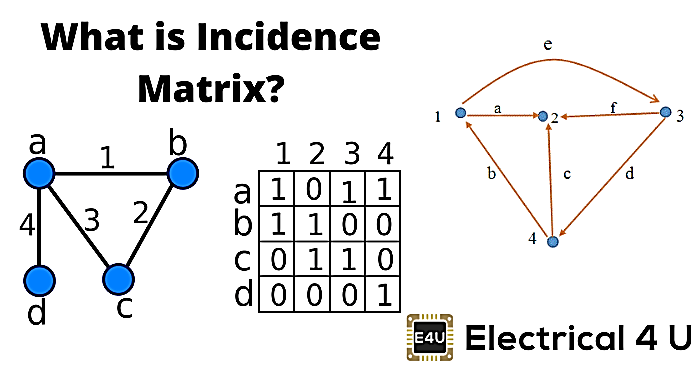 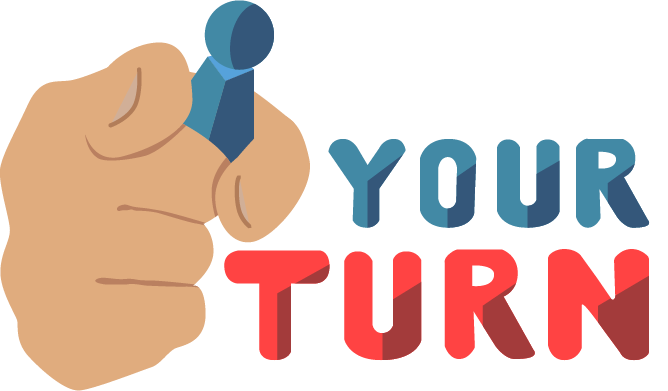 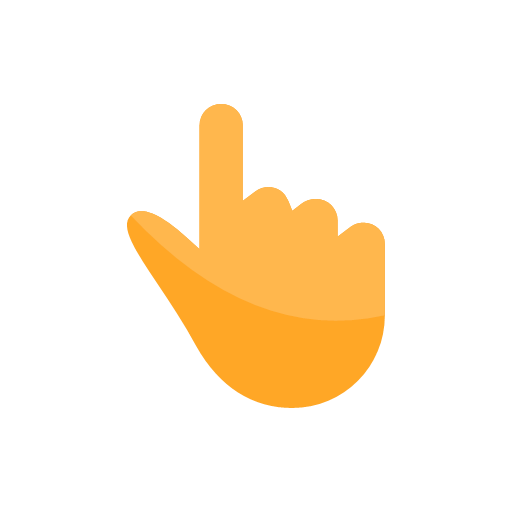 Create a matrix considering arrows.
Create a matrix without arrows.
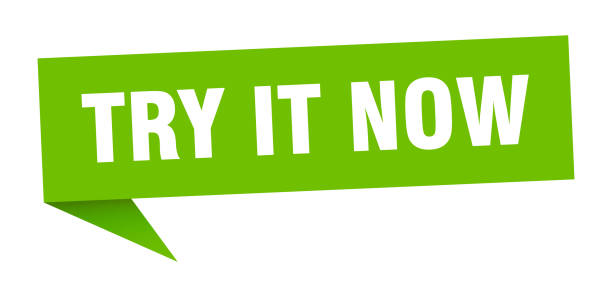 Branches
Nodes
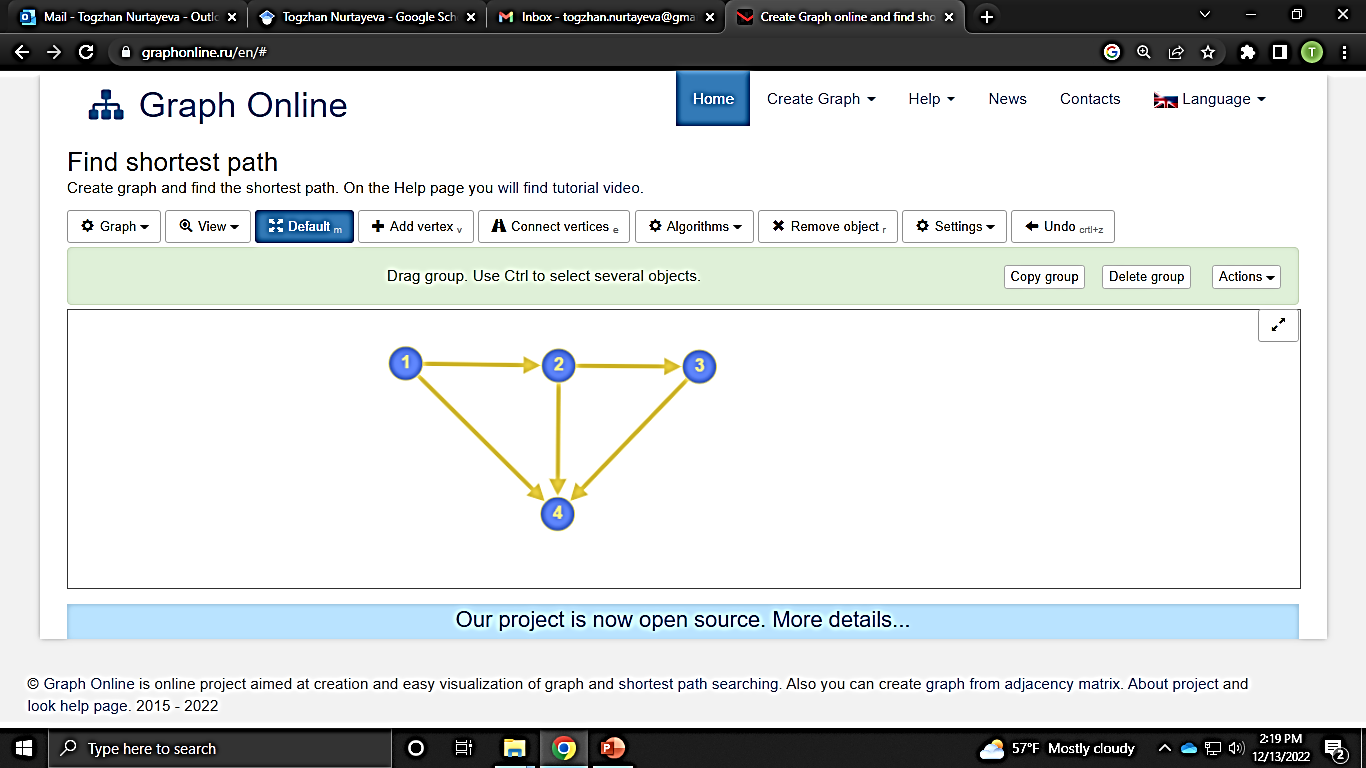 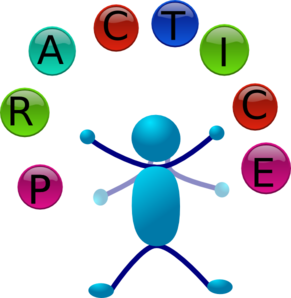 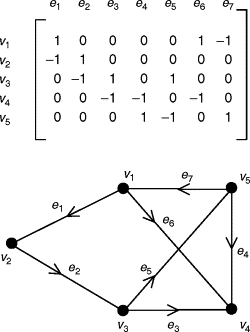 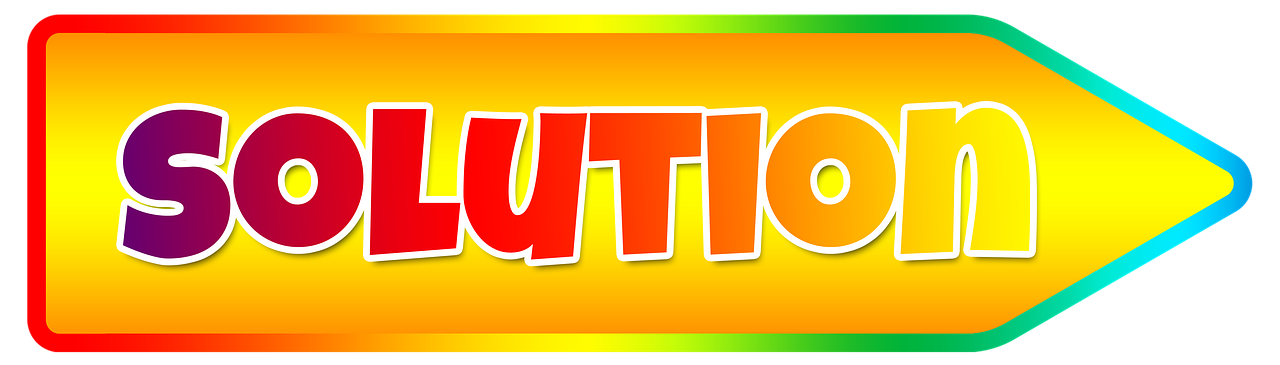 Incidence Matrix
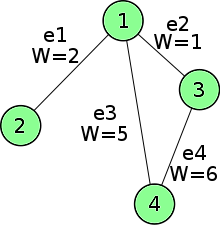 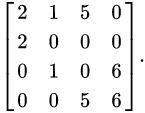 Weighted Graph
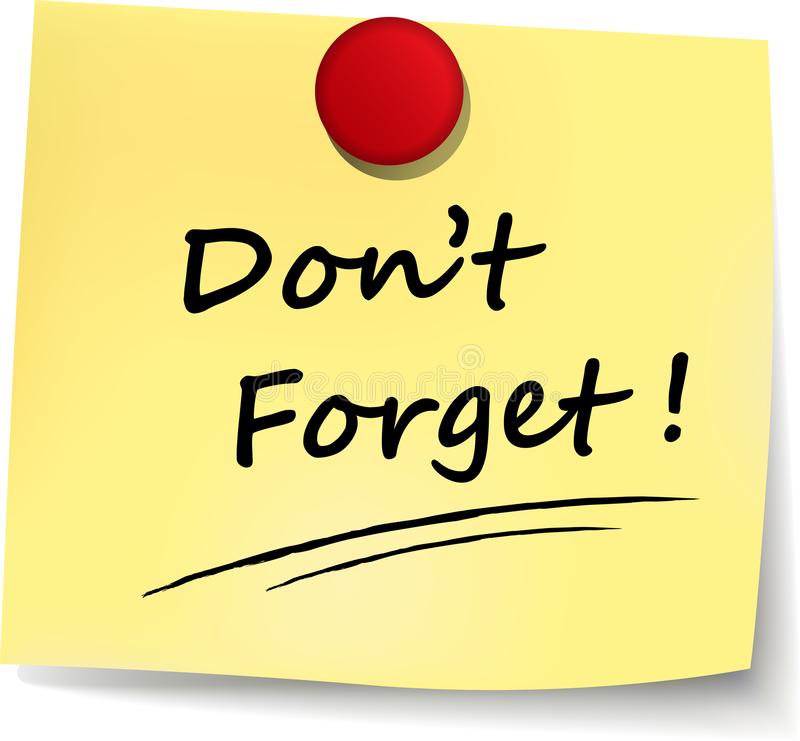 Adjacency Matrix
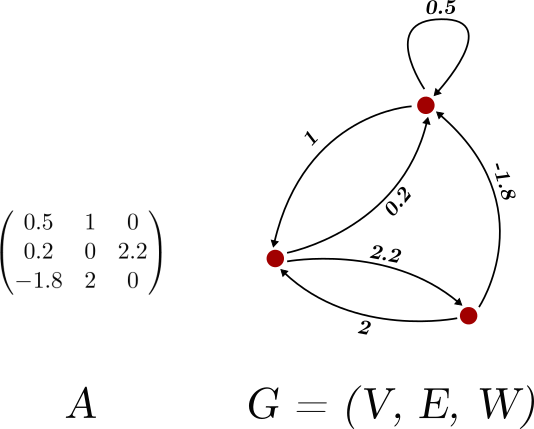 Weighted Graph
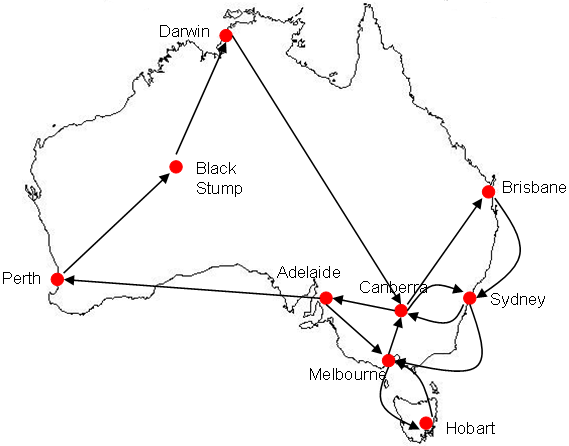 Homework
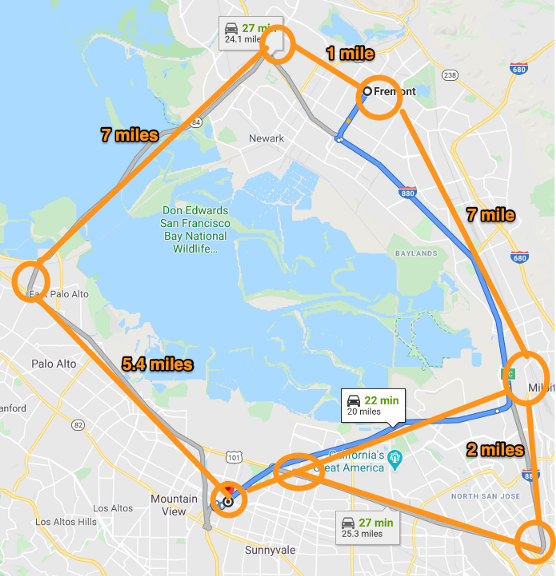 Homework
summary
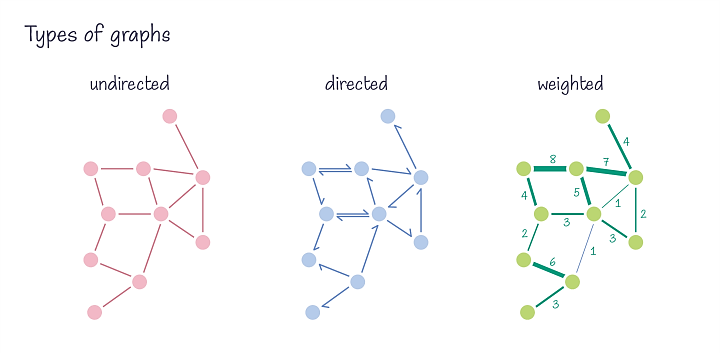 summary
Adjacency Matrix: rows and columns represent vertices.
undirected graph
directed graph
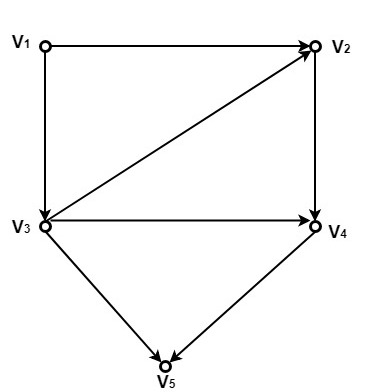 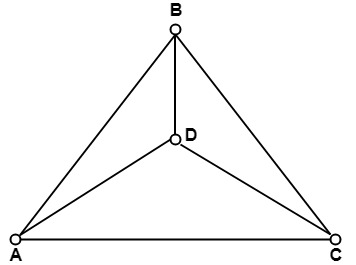 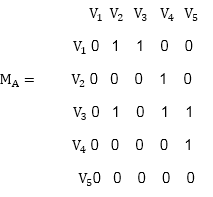 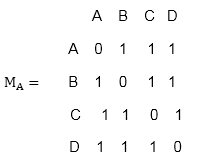 summary
Incidence Matrix: rows represent vertices and columns represent edges.
undirected graph
directed graph
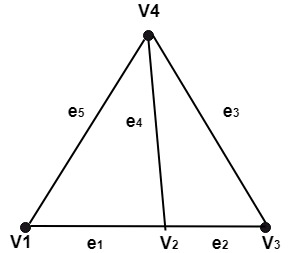 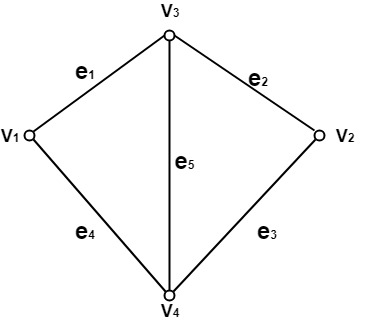 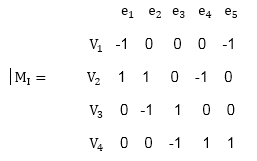 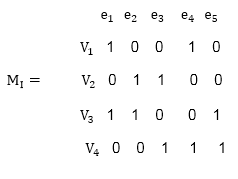 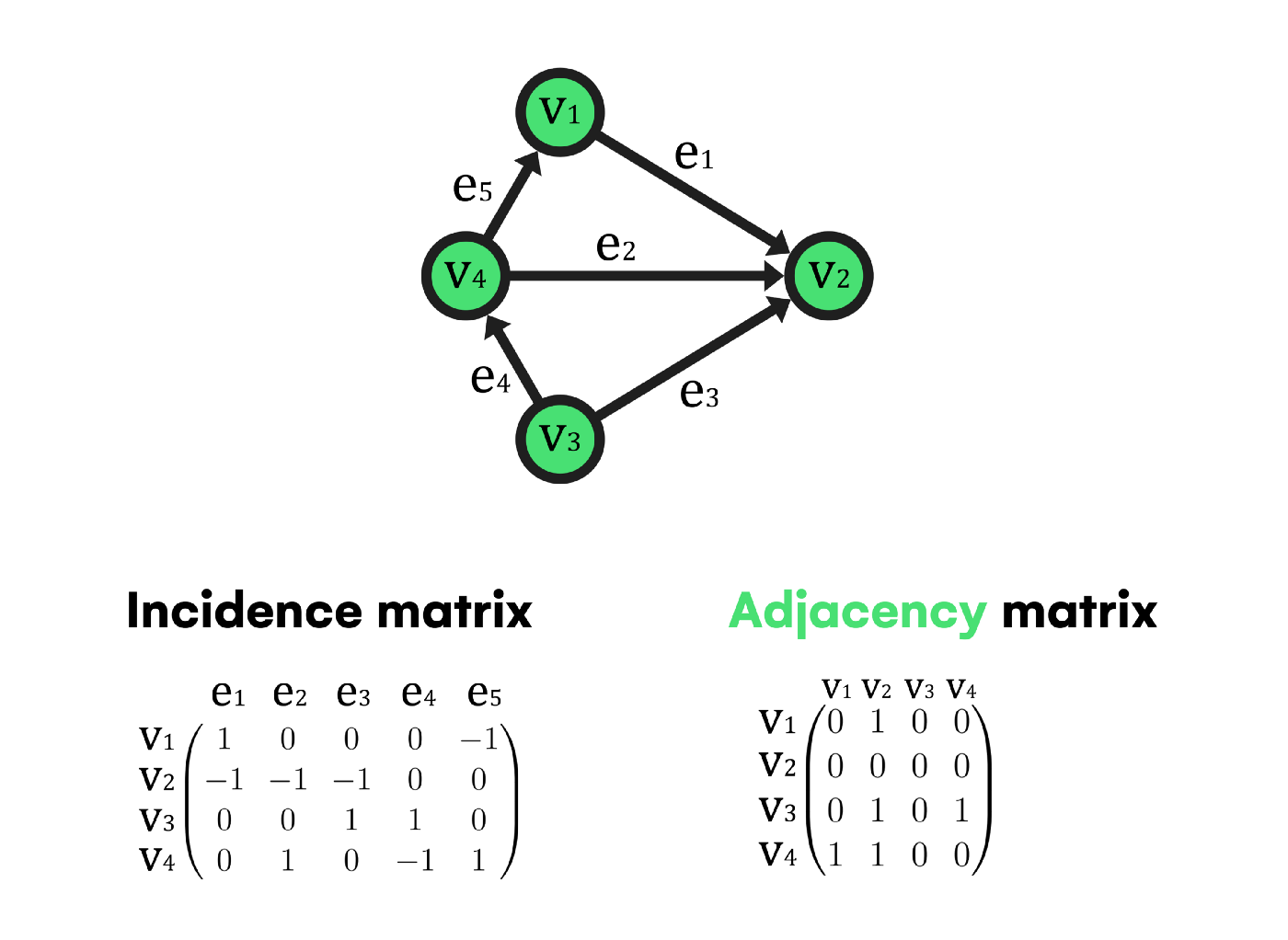 compare
reading
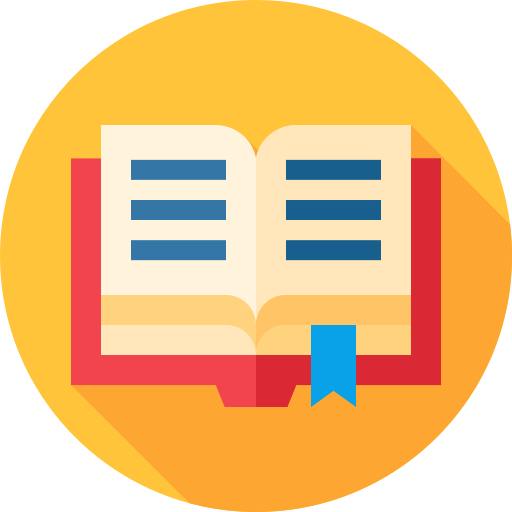 https://sitn.hms.harvard.edu/flash/2021/graph-theory-101/
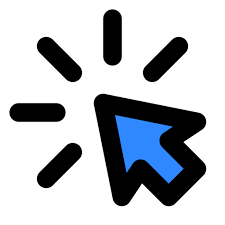 https://towardsdatascience.com/what-is-graph-theory-and-why-should-you-care-28d6a715a5c2
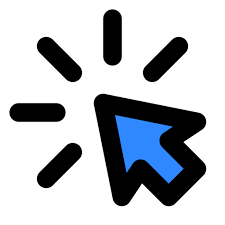 https://www.xomnia.com/post/graph-theory-and-its-uses-with-examples-of-real-life-problems/
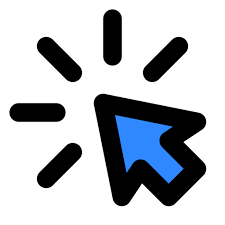 Special types of graphs
Importance of different graphs in our life:

Visual presentation of data makes it easier to understand large amounts of data, trends, and relationships. 
The use of graphs in daily life also helps in making an analysis. For example, it provides structure in assessing performances, sales, and even deadlines. 
Also, it helps making calculations easier.
Complete graphs
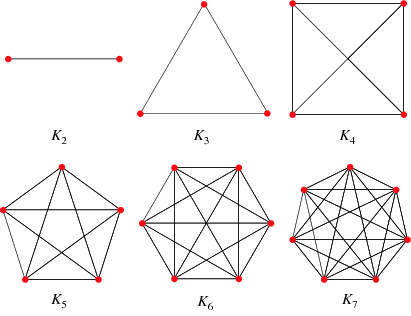 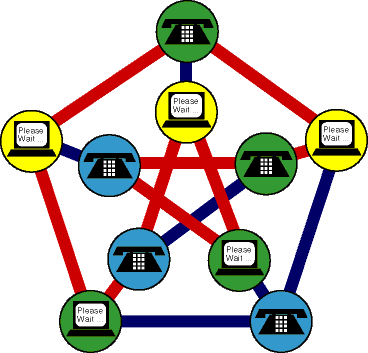 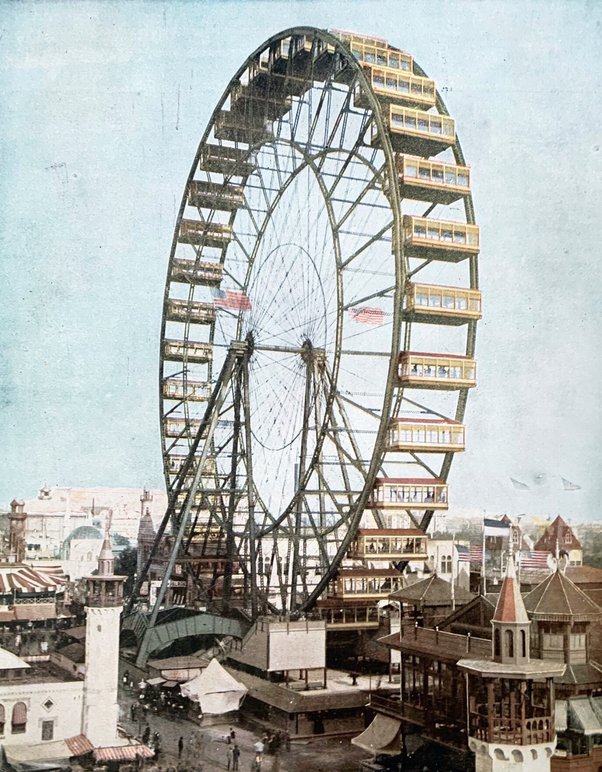 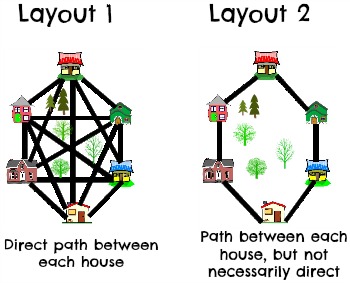 Cycles and wheels
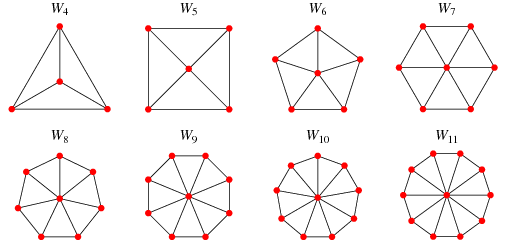 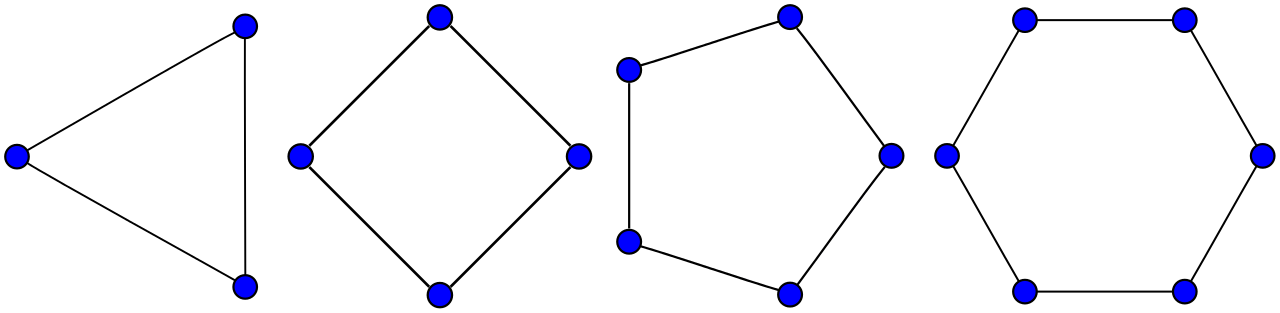 [Speaker Notes: A Ferris Wheel]
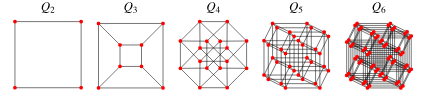 N-cubes or hypercubes
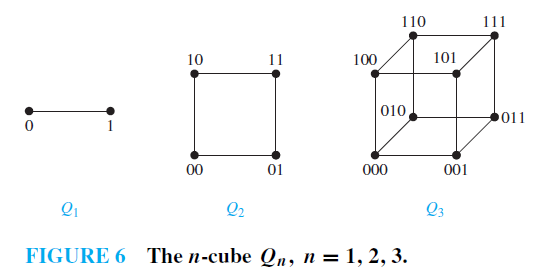 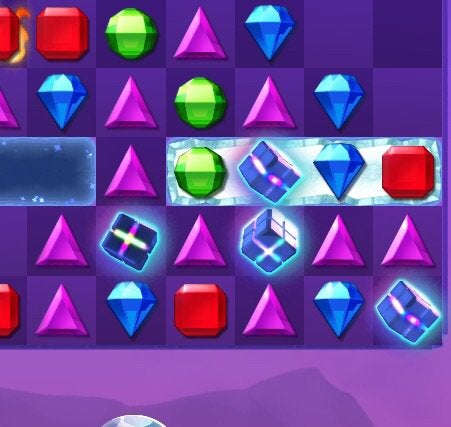 [Speaker Notes: https://www.researchgate.net/publication/335324962_HypercubeME_two_hundred_million_combinatorially_complete_datasets_from_a_single_experiment/figures?lo=1]
hypercubes applications
Hypercube Network
Mutations in Biology
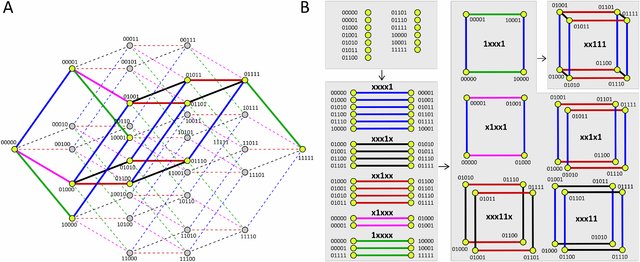 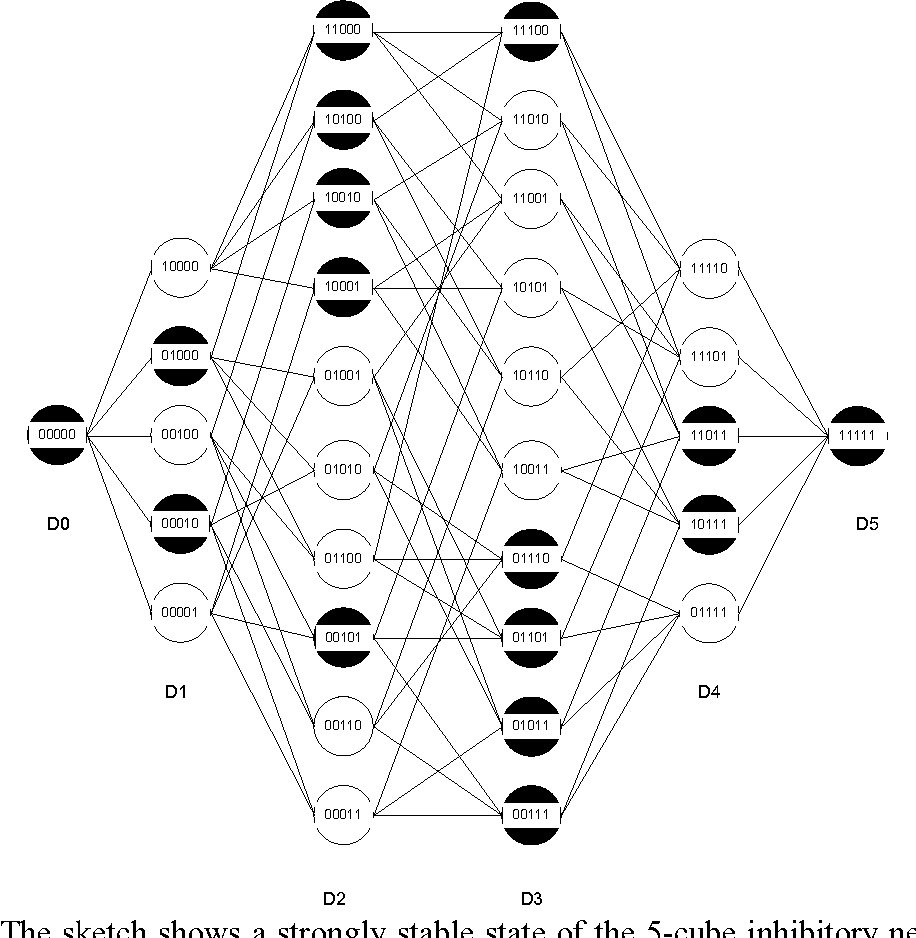 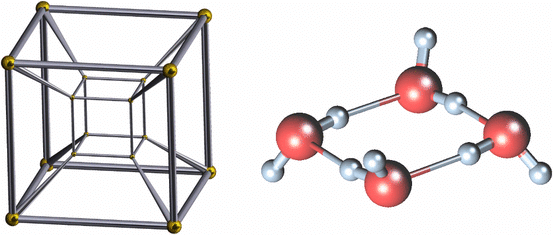 Science
Bipartite graphs
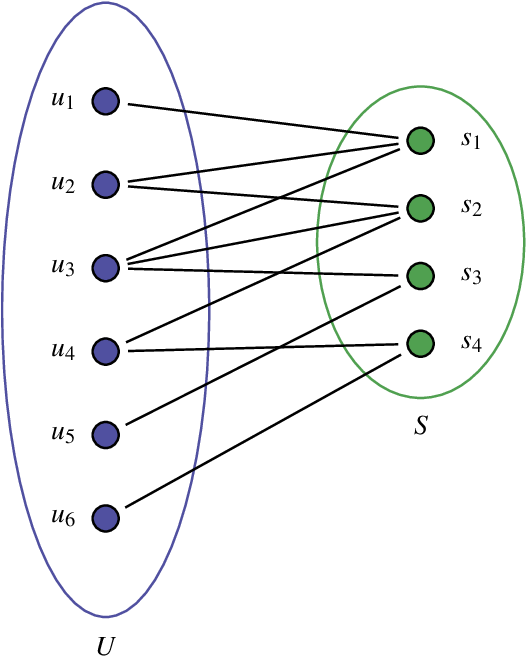 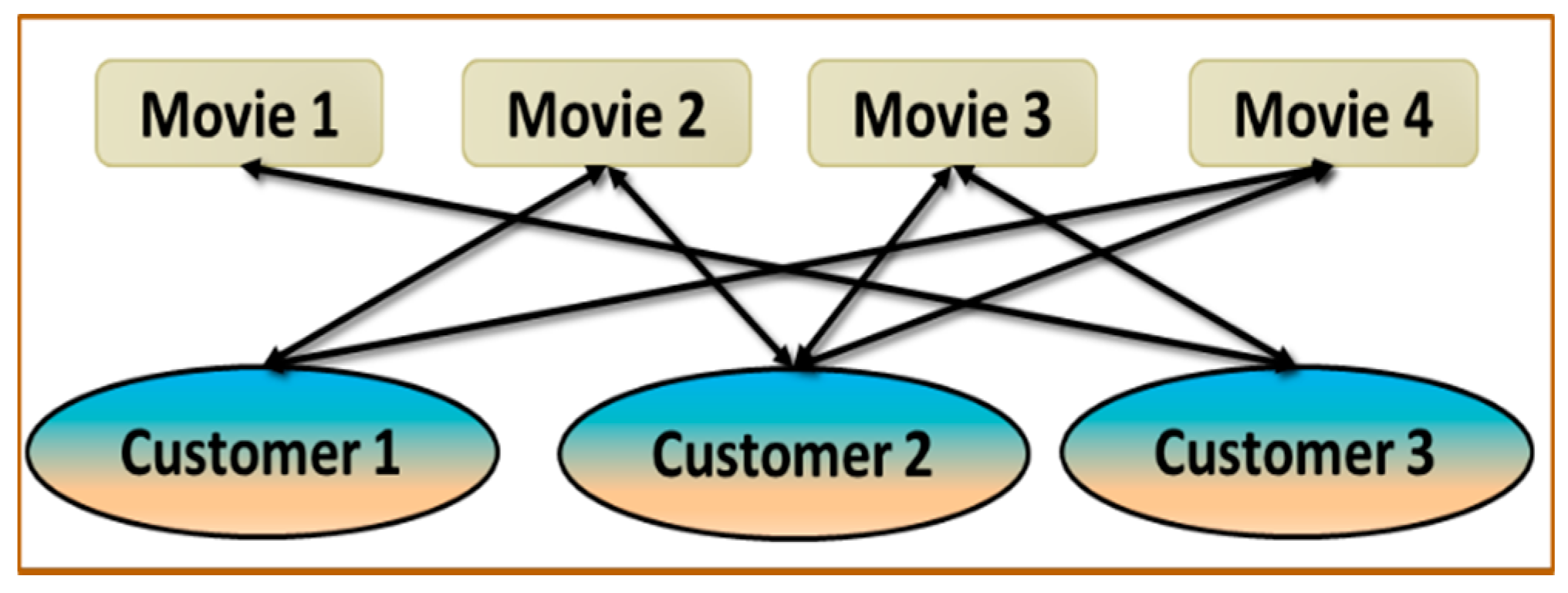 bipartite graph applications
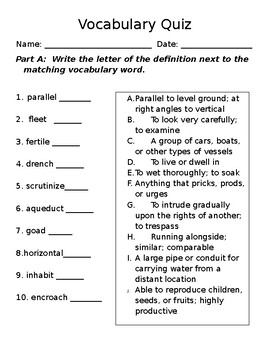 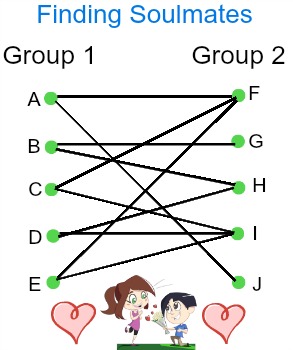 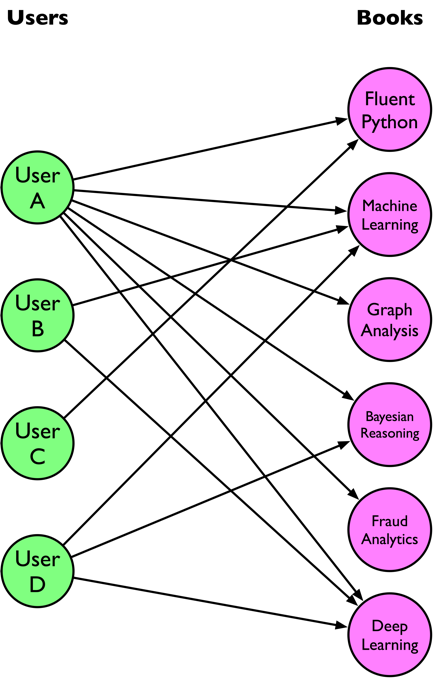 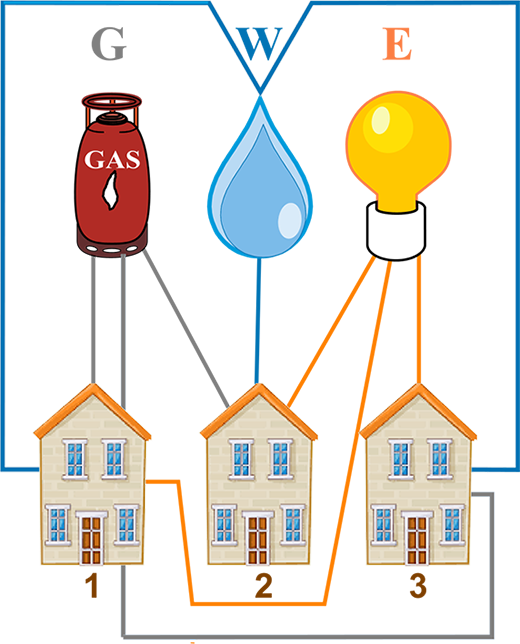 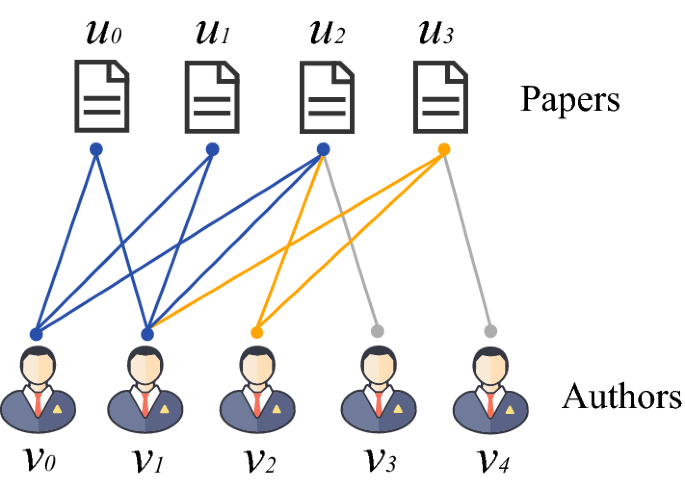 Graph Coloring
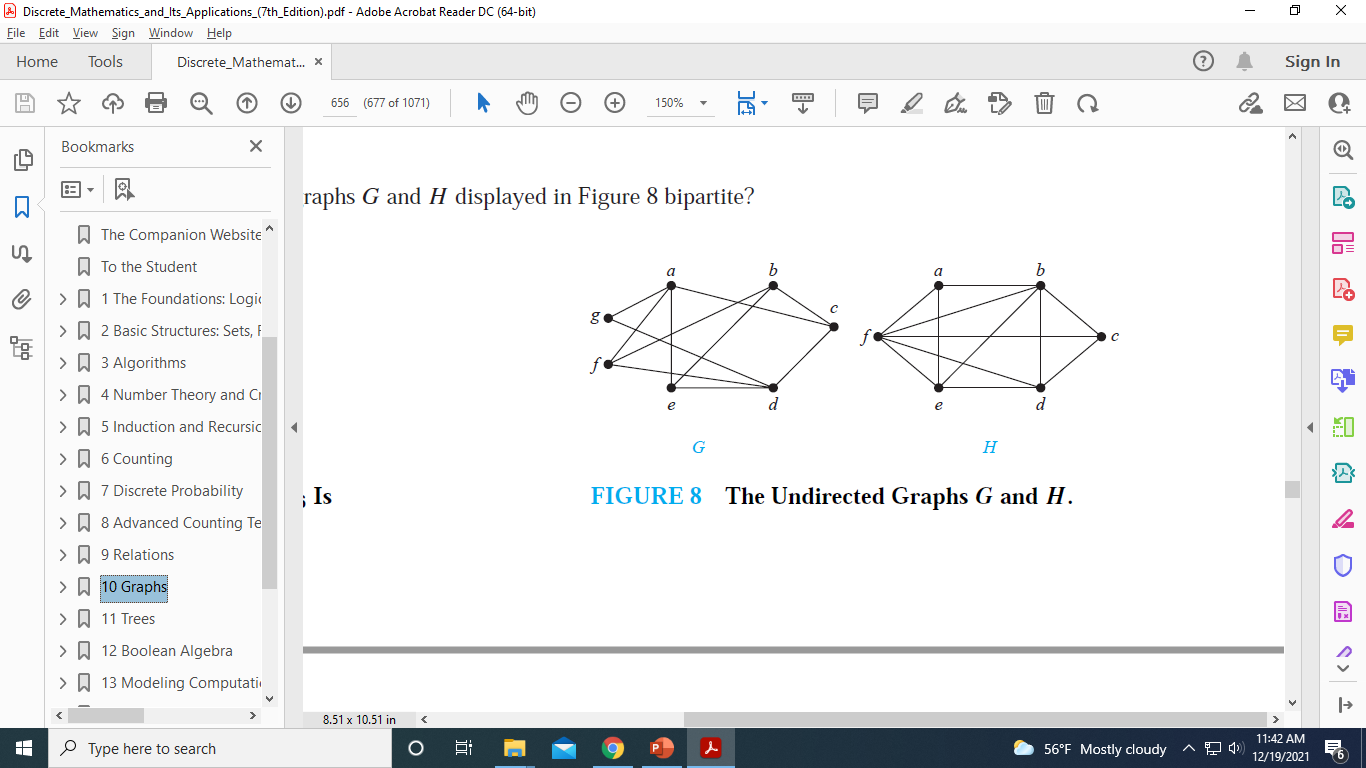 Isomorphism
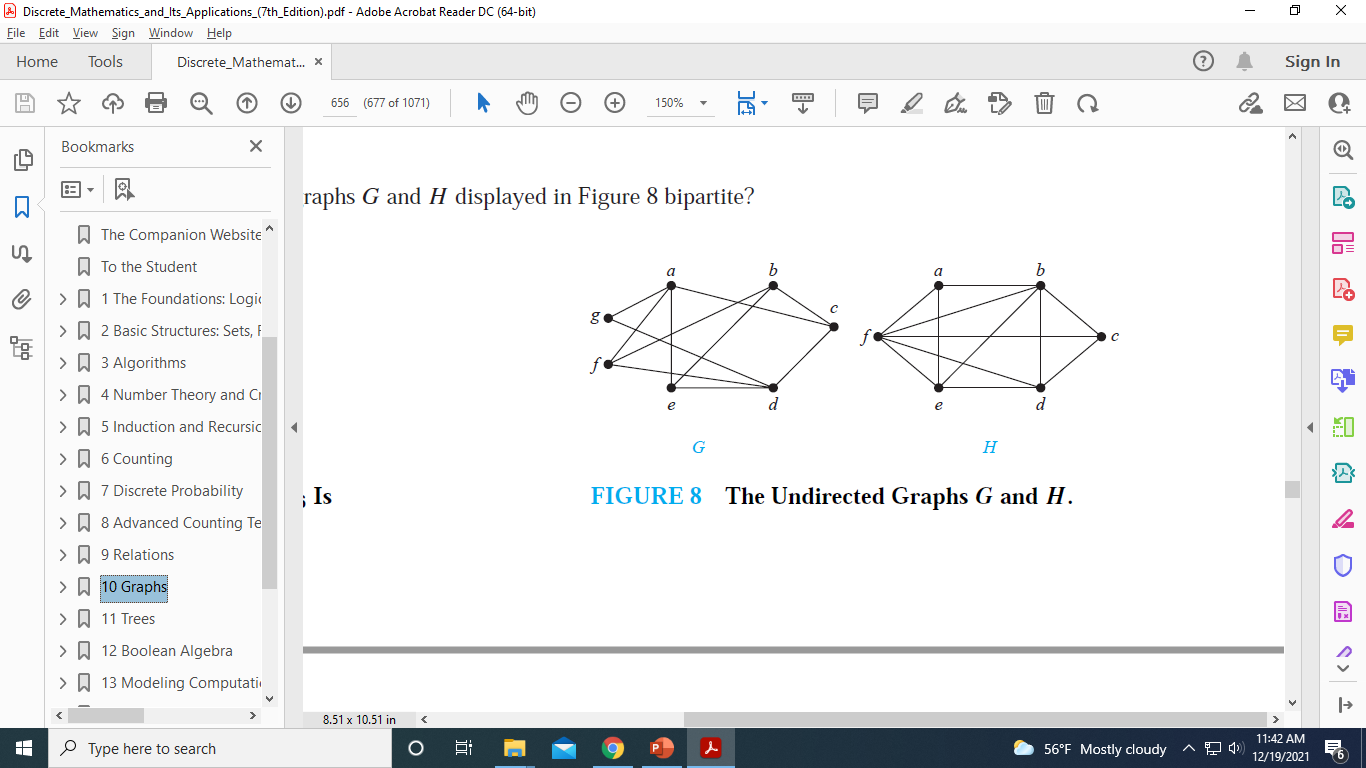 a
d
b
g
f
e
c
Yes, it is a bipartite!
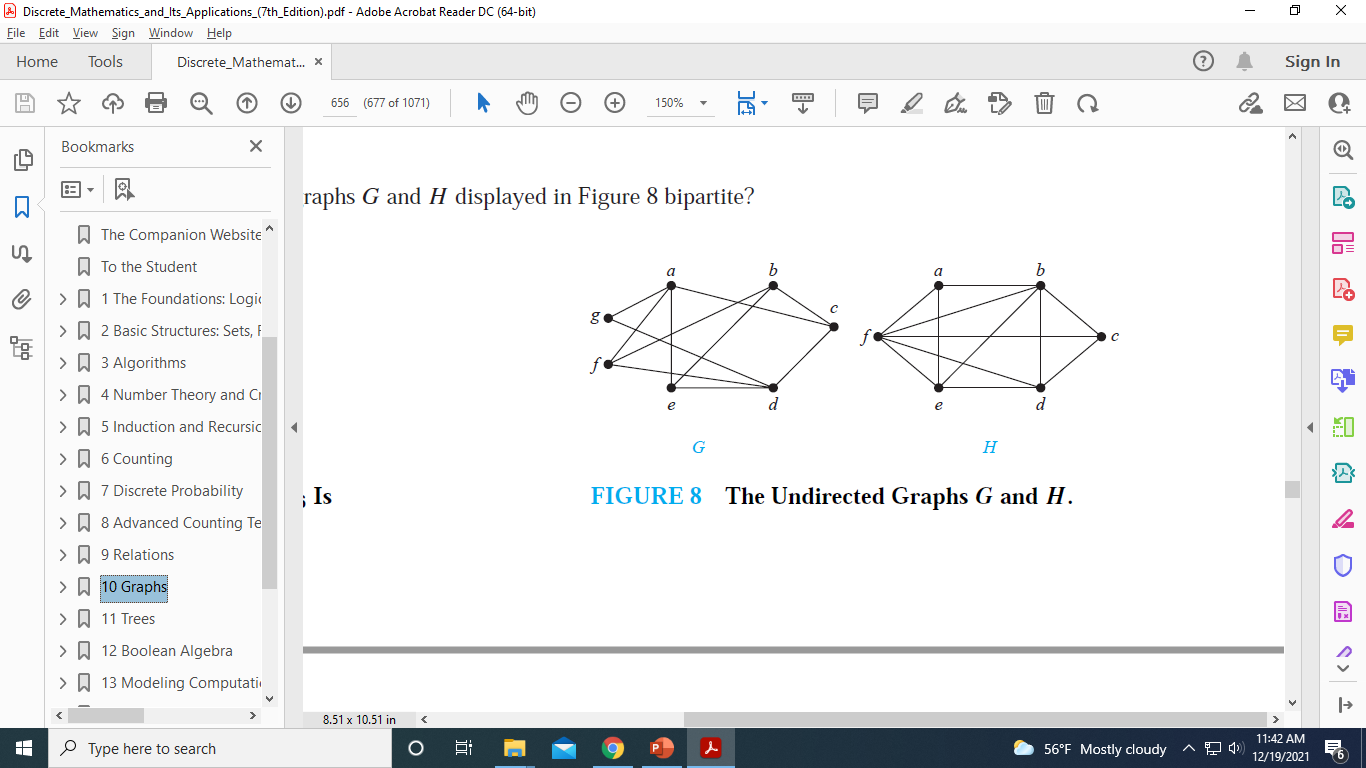 No need to continue, it is not a bipartite graph!
Complete bipartite graphs
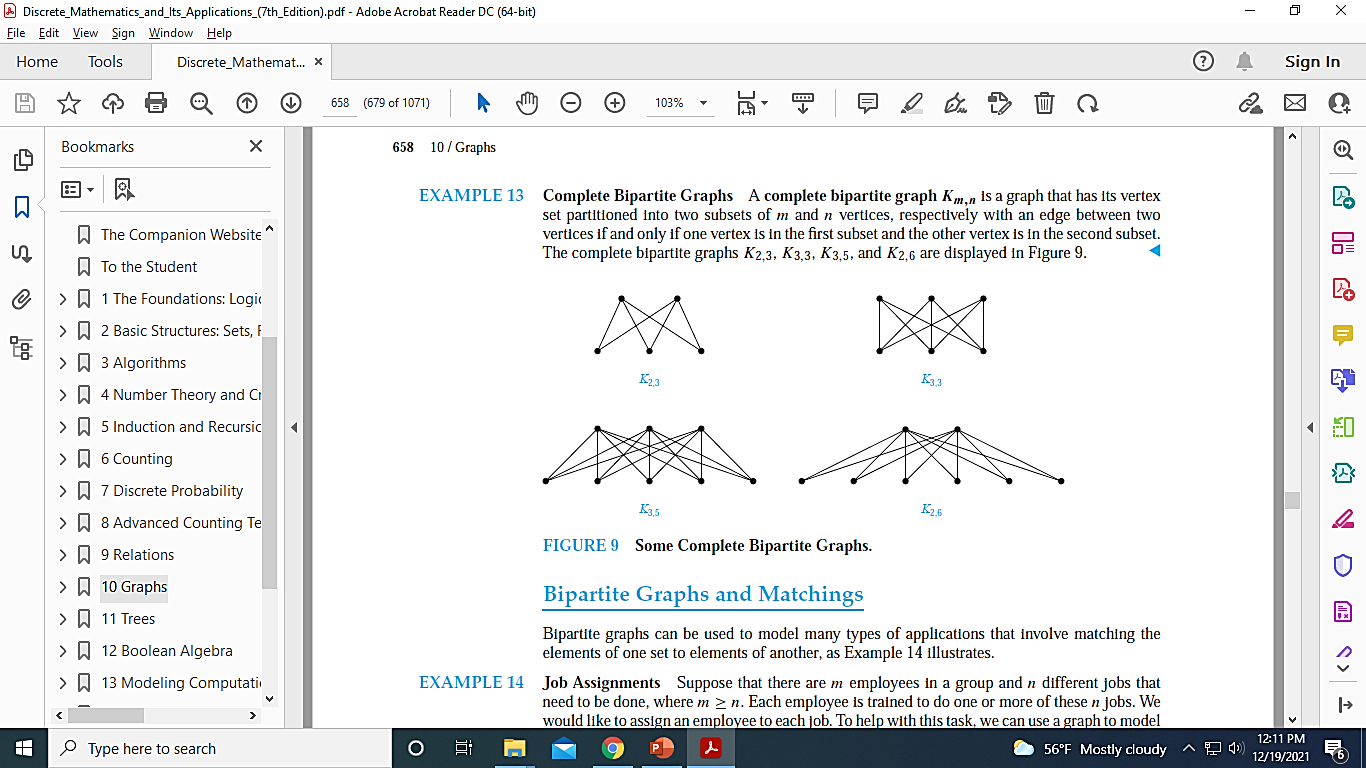 Suppose Adam, Ben, Chris, David and Eric are training for tasks at work. Adam and Chris are training for task 1, Ben, Chris and Eric are training for Task 2, David is training for task 3, Chris and Eric are training for task 4 and Eric is training for task 5. Create a graph to model this, then determine if a matching is possible.
graph
matching
A
B
C
D
E
1
2
3
4
5
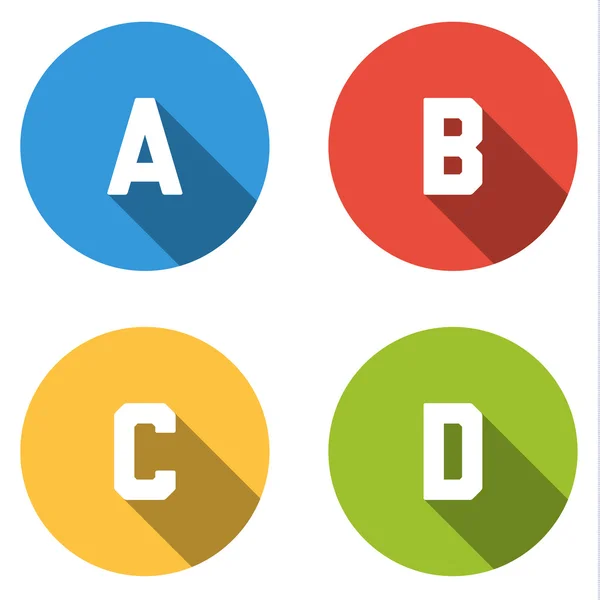 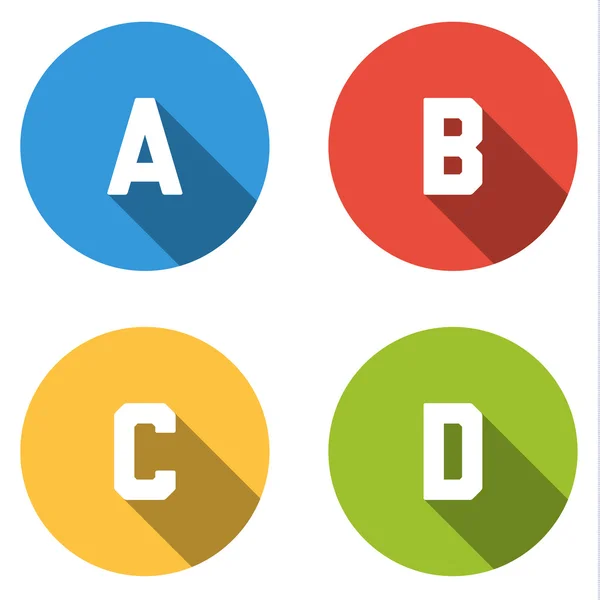 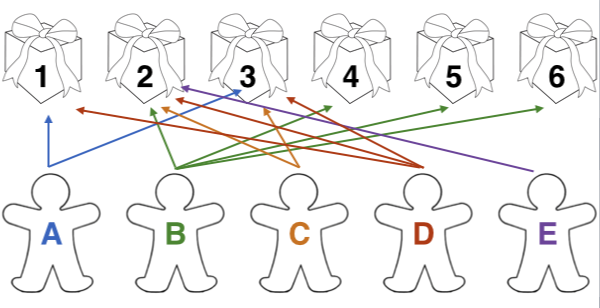 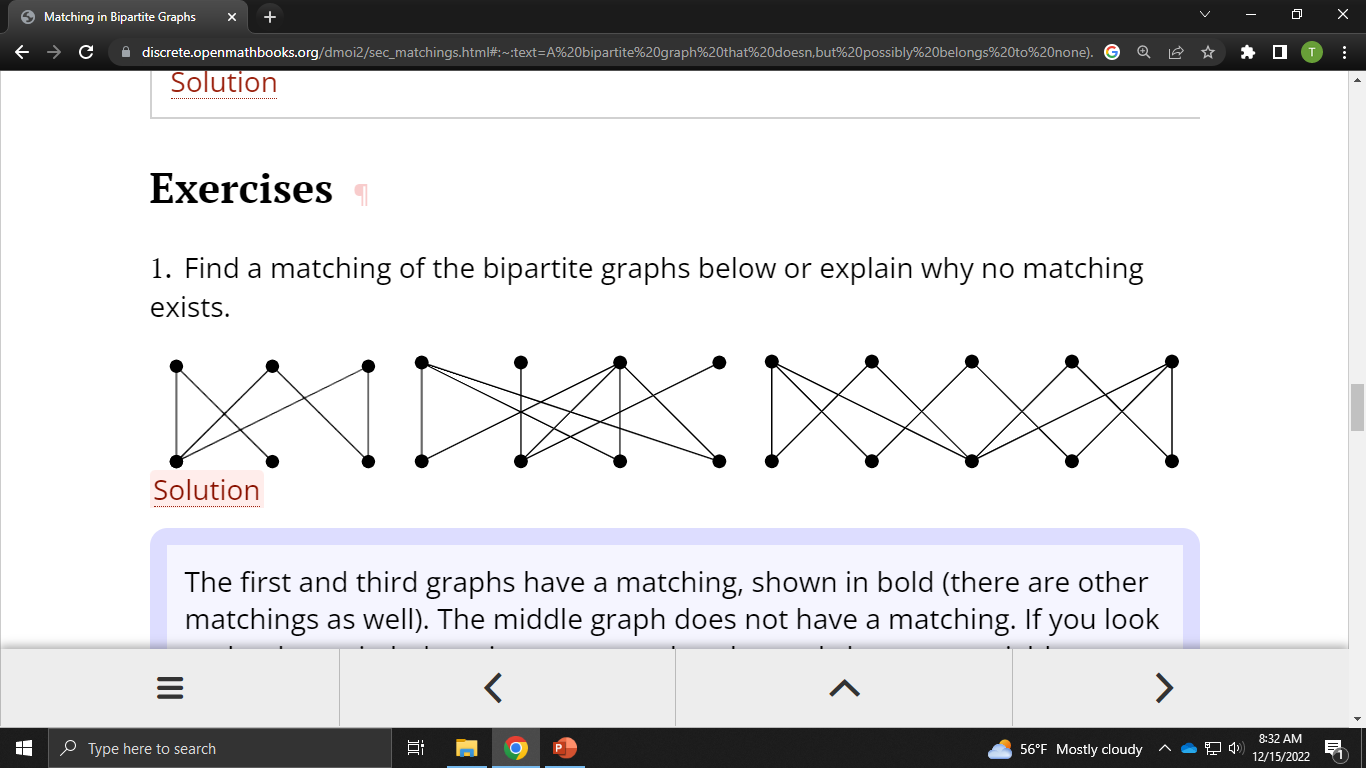 has no matching
has no matching
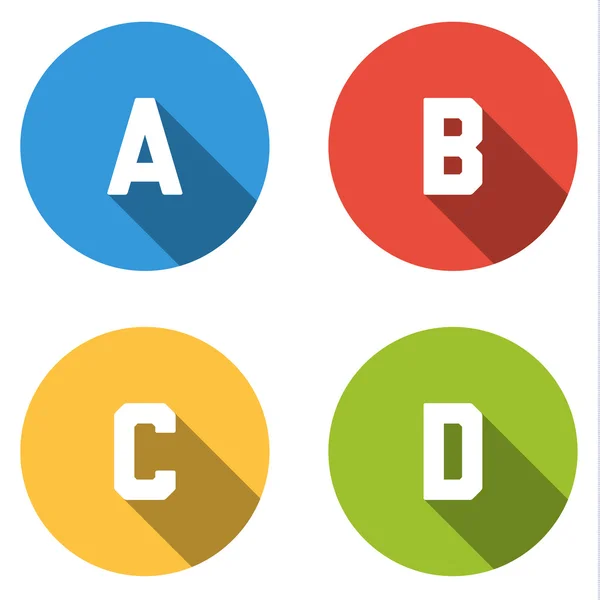 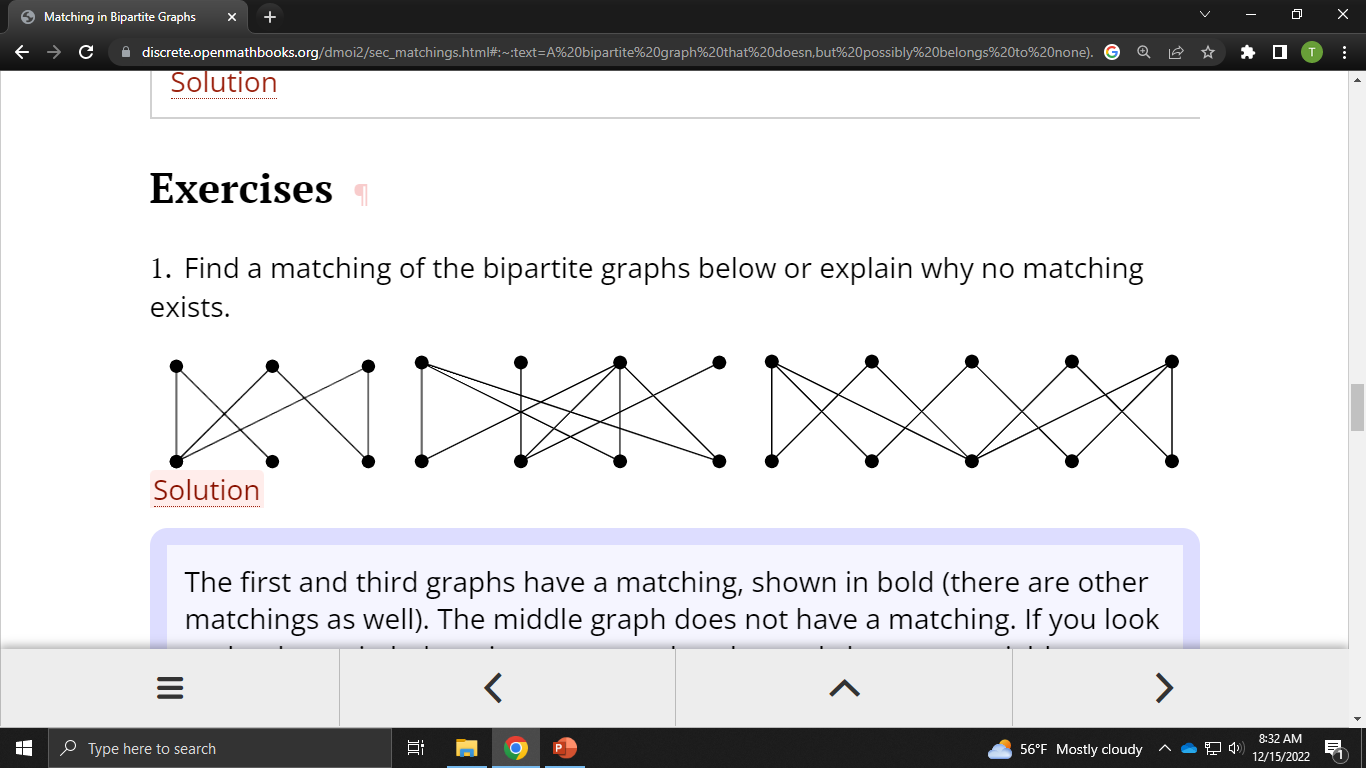 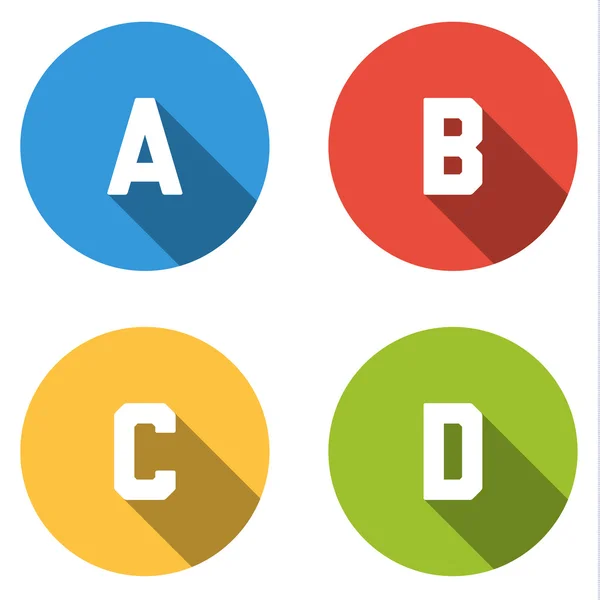 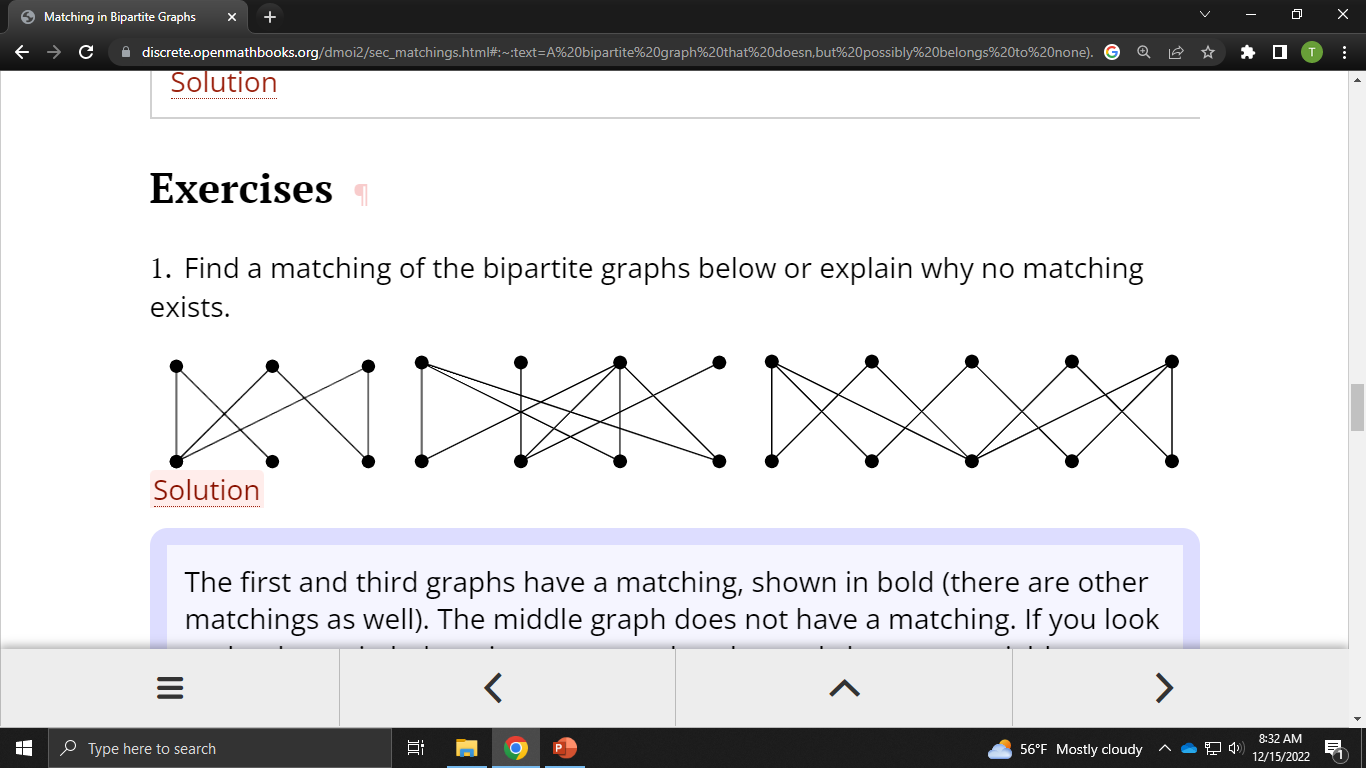 has a matching
has a matching
Matching
[Speaker Notes: https://discrete.openmathbooks.org/dmoi2/sec_matchings.html#:~:text=A%20bipartite%20graph%20that%20doesn,but%20possibly%20belongs%20to%20none).]
Applications of graph coloring
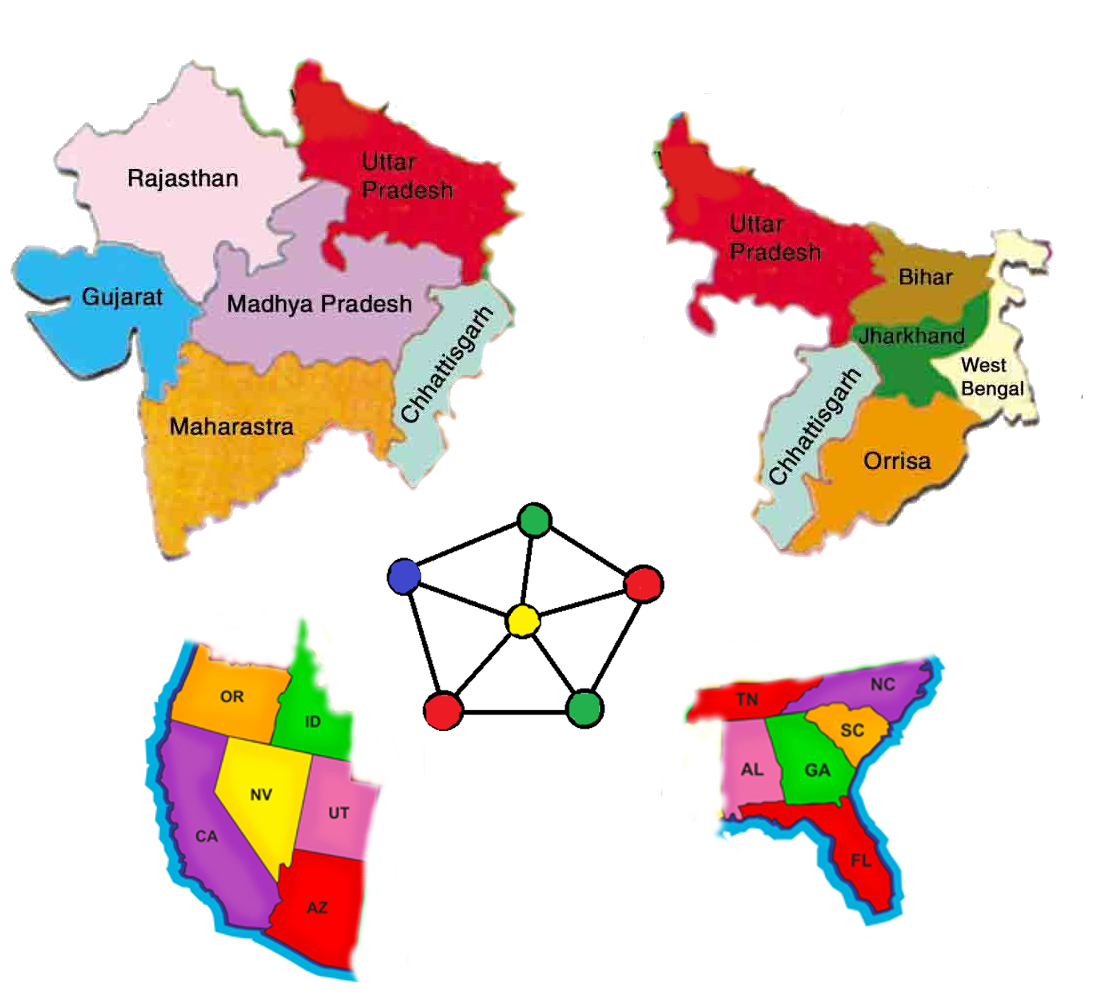 Scheduling problems in management science
Allocating transmission frequencies to TV and radio stations
Study of Cell Phone traffic 
Coloring maps so that no two regions that share a boundary are the same color
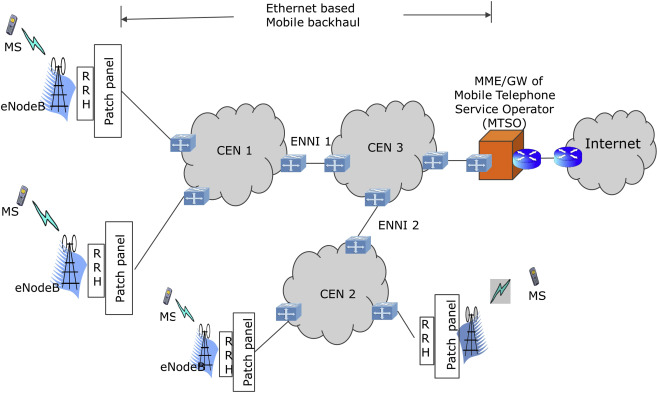 Graph coloring
A coloring for a graph is a coloring of the vertices in such a way that the vertices joined by an edge
have different colors.
The chromatic number of a graph is the least number of colors needed to make a coloring.
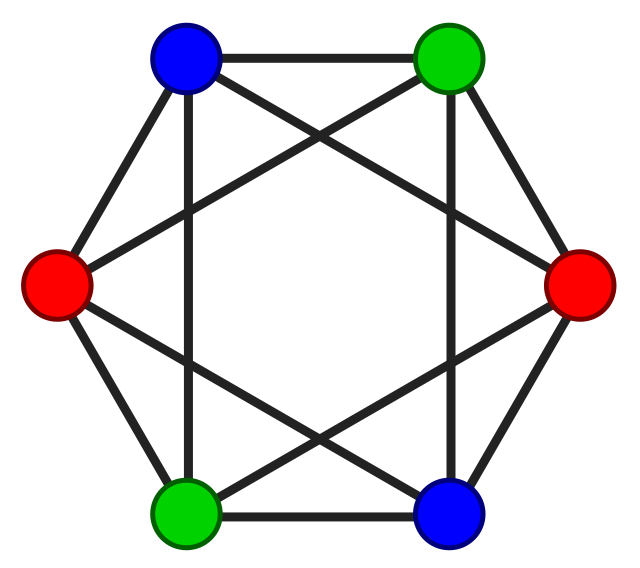 Coloring a graph
Step 1:
Choose a vertex with highest degree, and color it. Use the same color to color as many vertices as you can without coloring vertices joined by an edge of the same color.
Step 2:
Choose a new color and repeat what you did in Step 1 for vertices not already colored.
Step 3:
Repeat Step 1 until all vertices are colored.
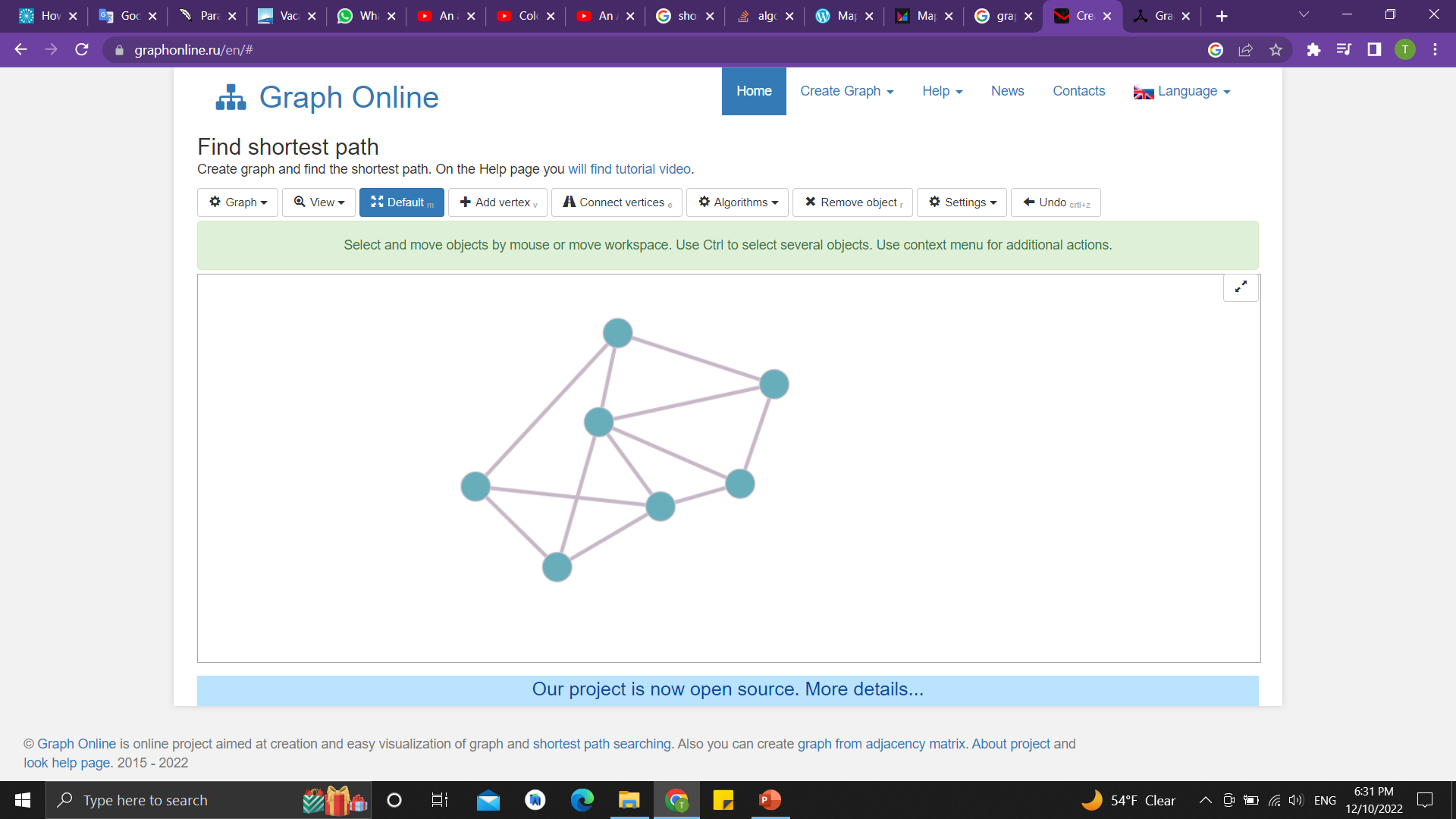 Color the graph and give its chromatic number.
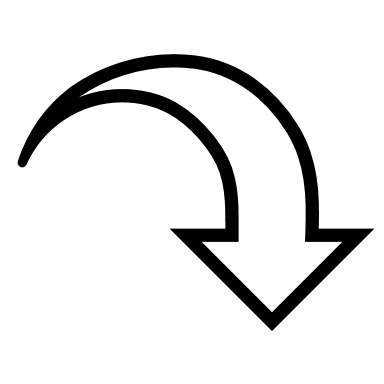 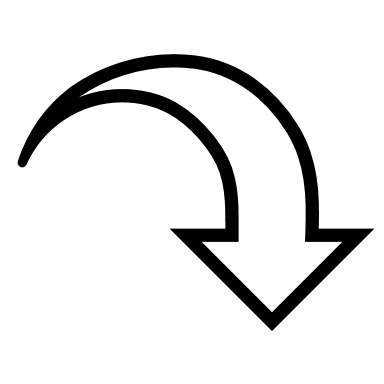 Count degrees
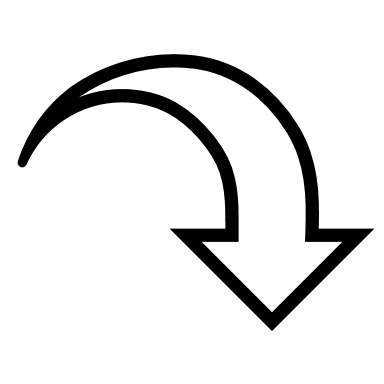 Color the highest degree
Color vertices
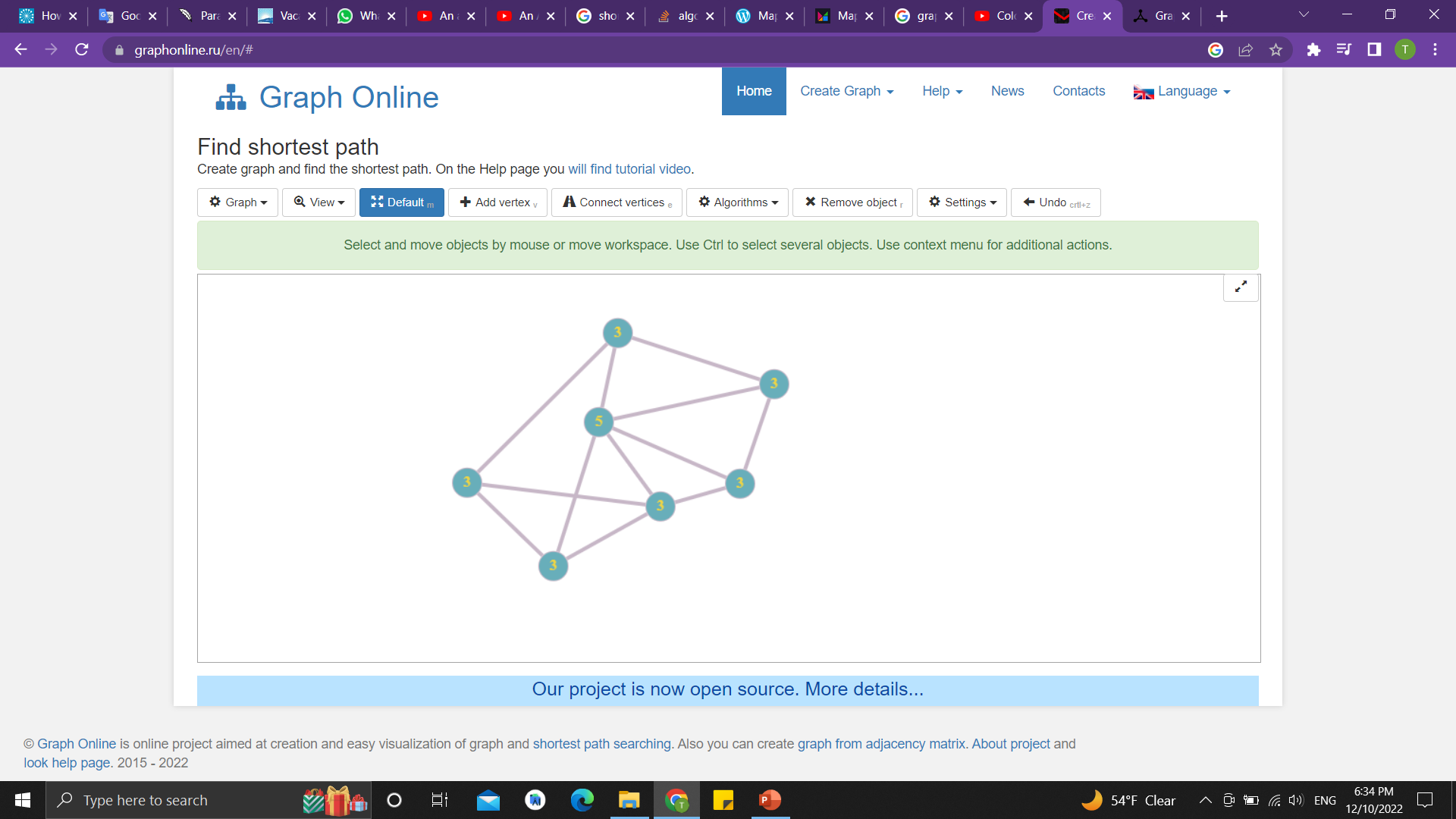 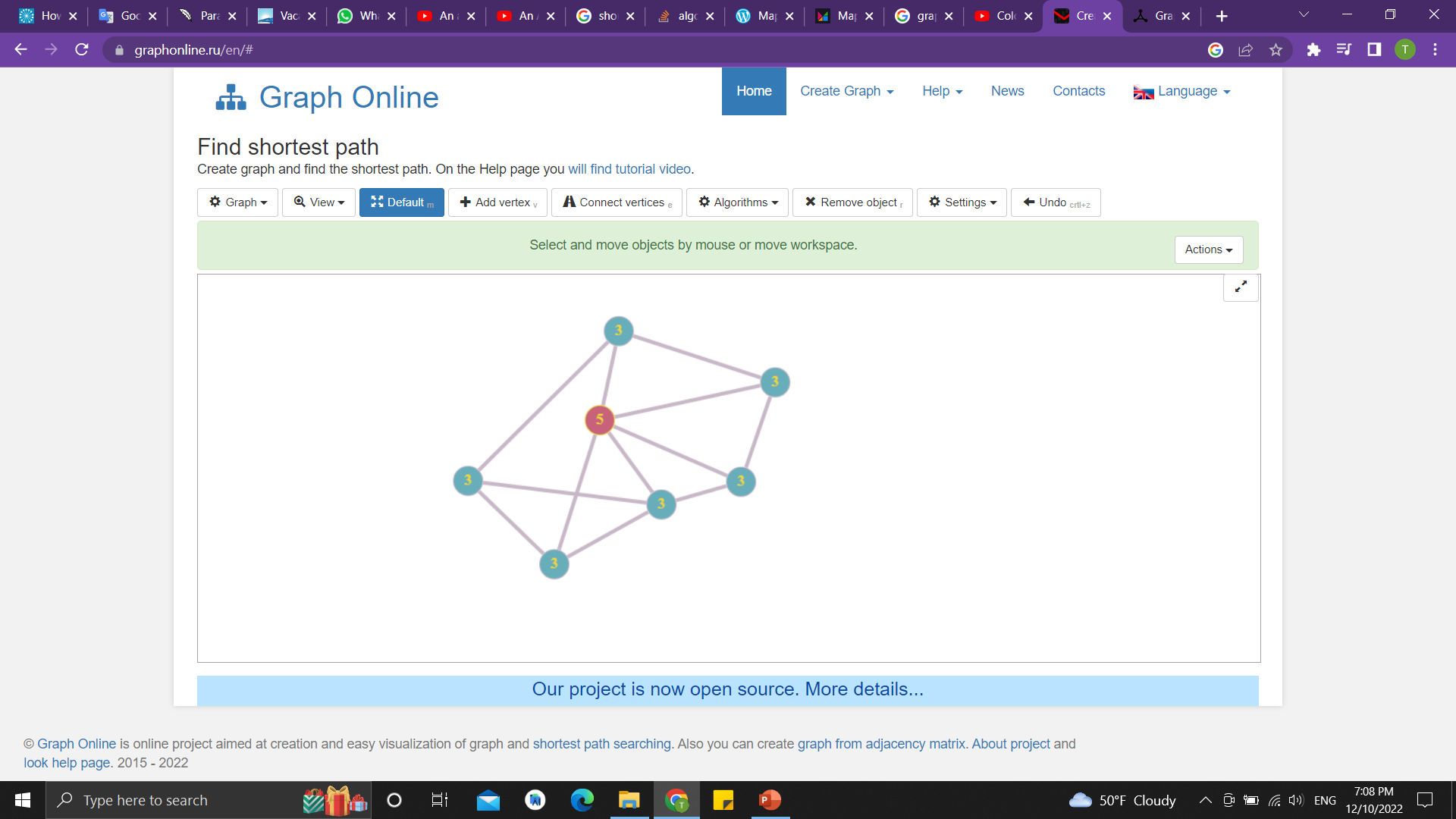 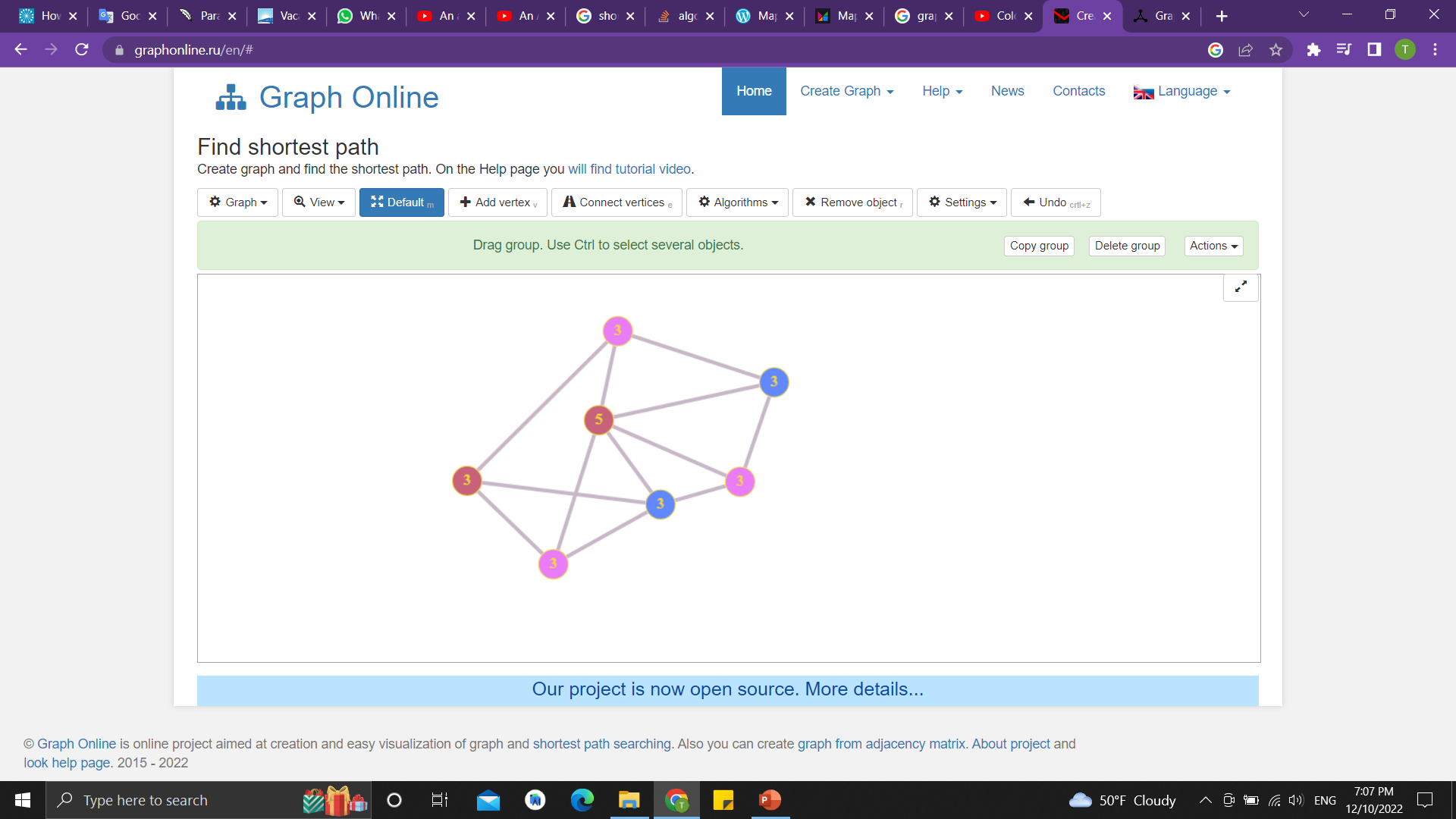 Its chromatic number is 3
scheduling
Suppose we have several classes to offer but a limited number of class times. Some classes cannot be offered at the same time because the same instructor teaches the classes. What is the minimum number of classrooms needed for the following?
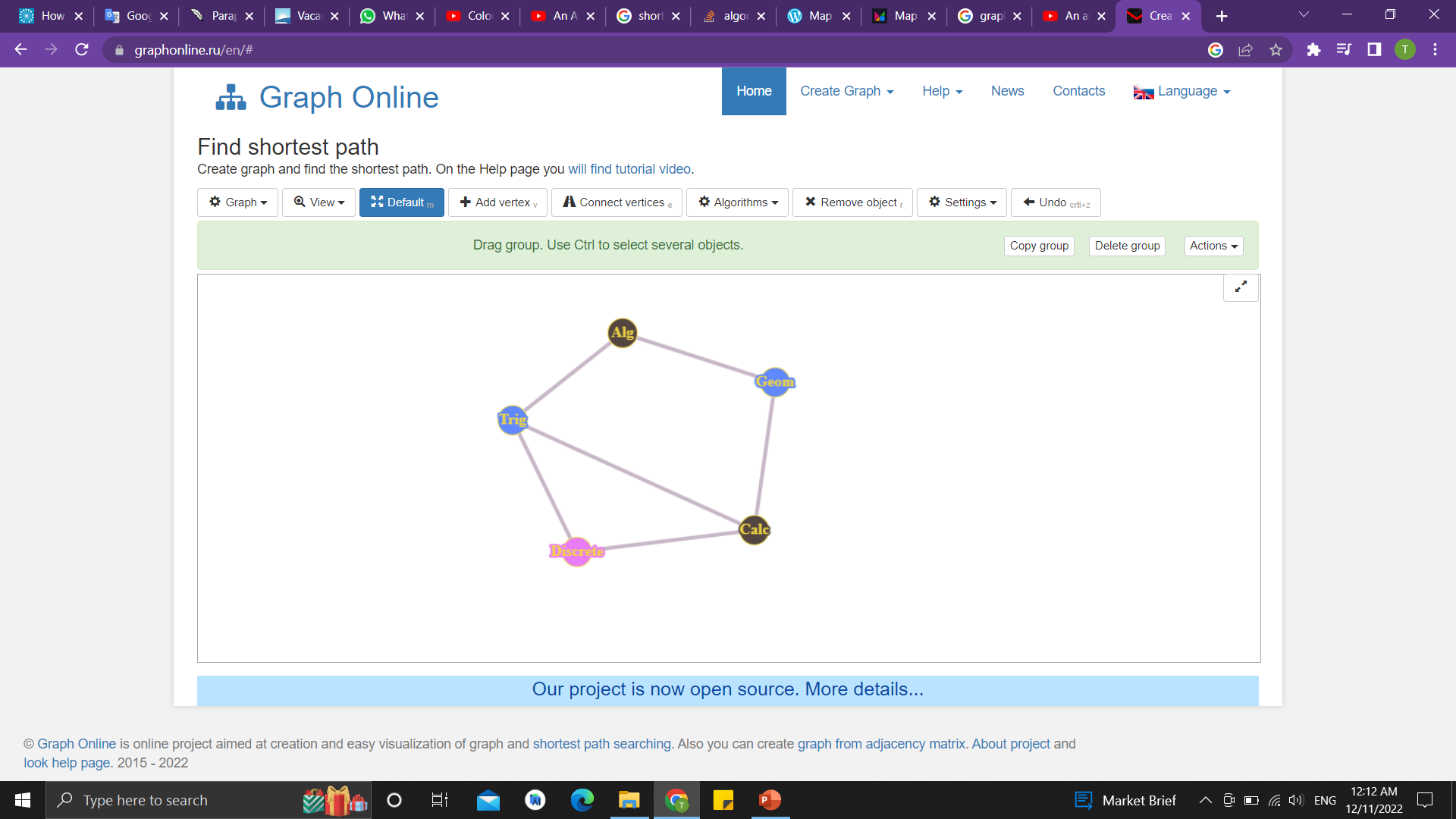 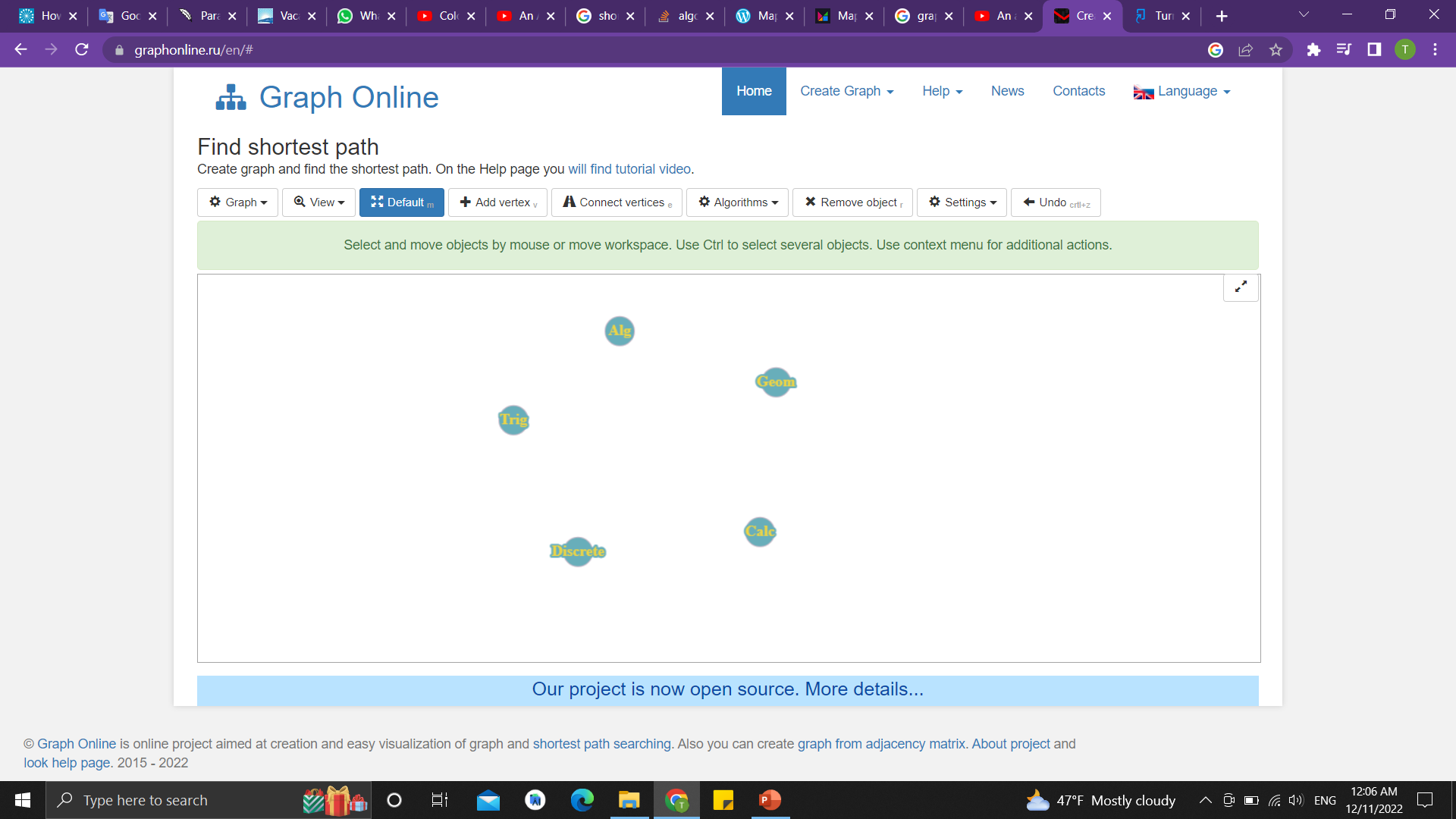 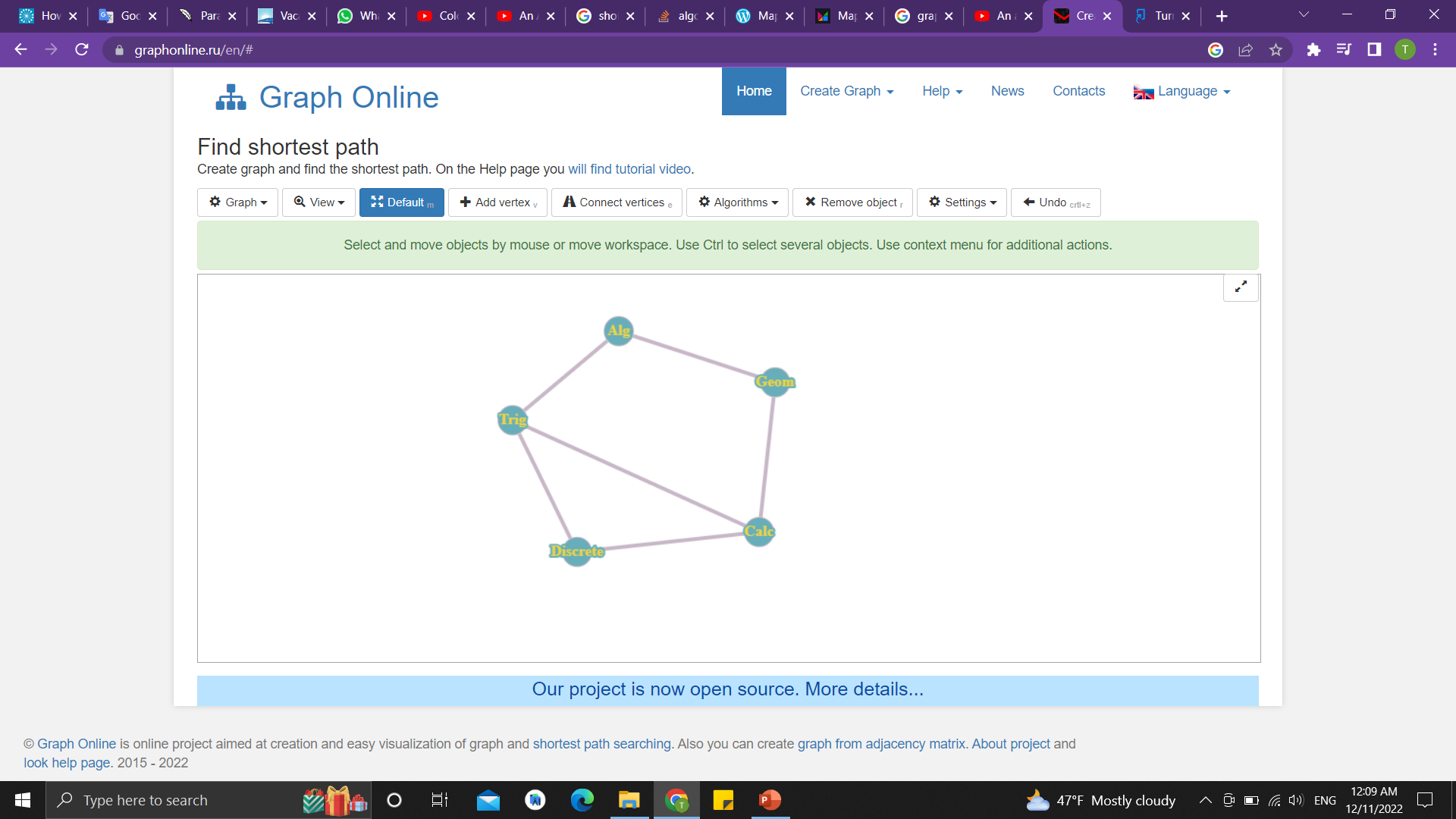 Chromatic number is 3. Which means we need 3 class times to hold these classes.
Three goals of scheduling problems
Optimization issues – Try to maximize profit, minimize cost. 
                  Example: Scheduling machine time for earliest completion time
Equity – Try to make things fair for all participants.
                  Example: Schedule baseball games (same number home and away games) 
Conflict Resolution – Try to prevent conflicts from happening.
                 Example: Scheduling college final examinations for end of term
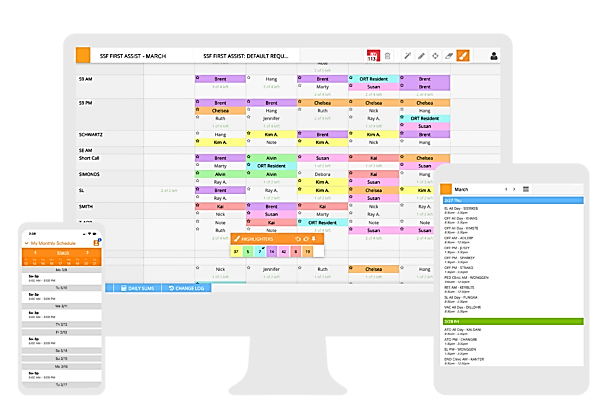 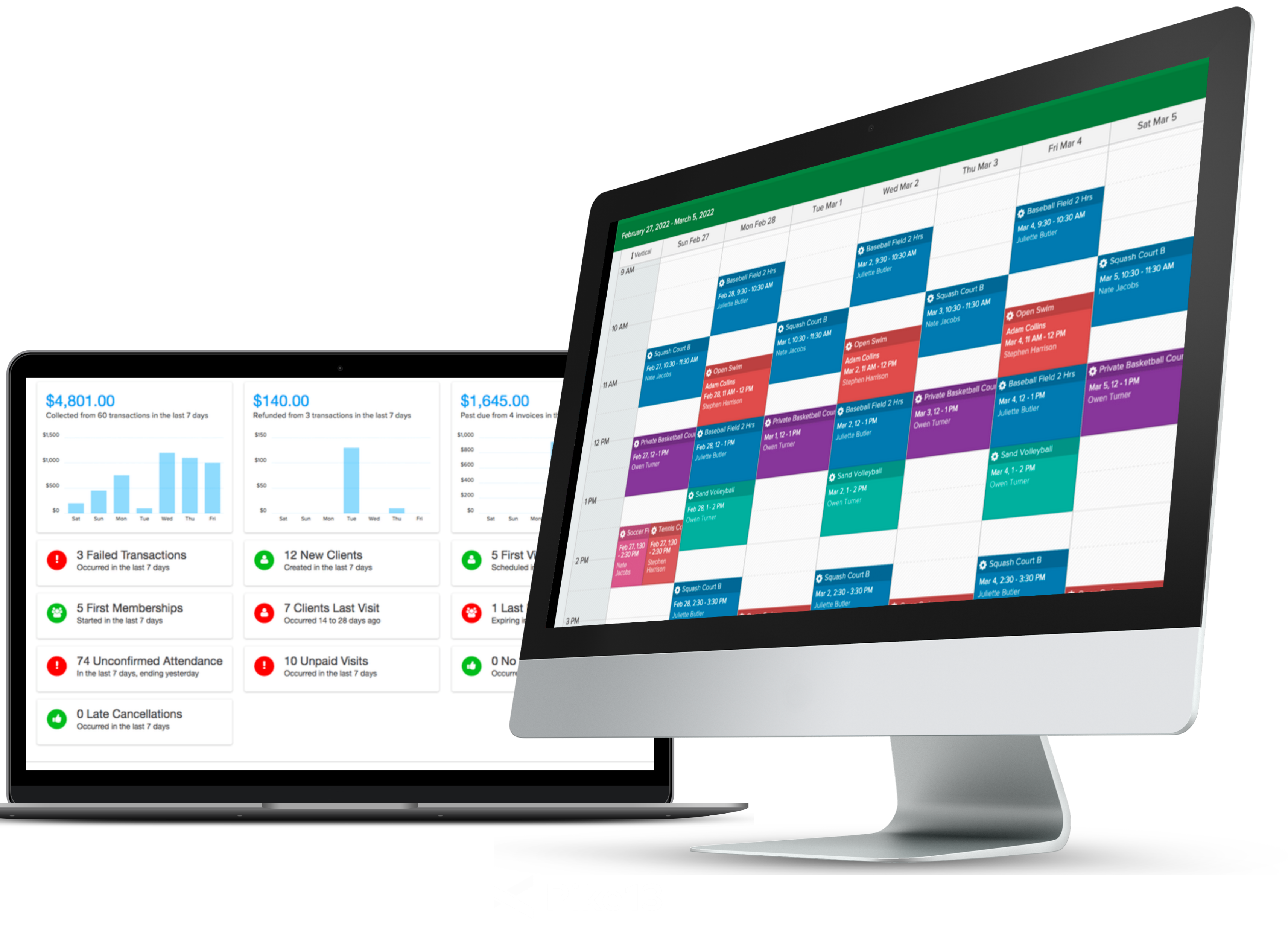 Scheduling
An education center is offering eight courses during its summer session. The table shows with an X which pairs of courses have one or more students in common. Only two air-conditioned lecture halls are available for use at any one time.
To design an efficient way to schedule the final examinations, represent the information in this table by using a graph. In the graph, represent courses by vertices and join two courses by an edge if there is any student enrolled in both courses.
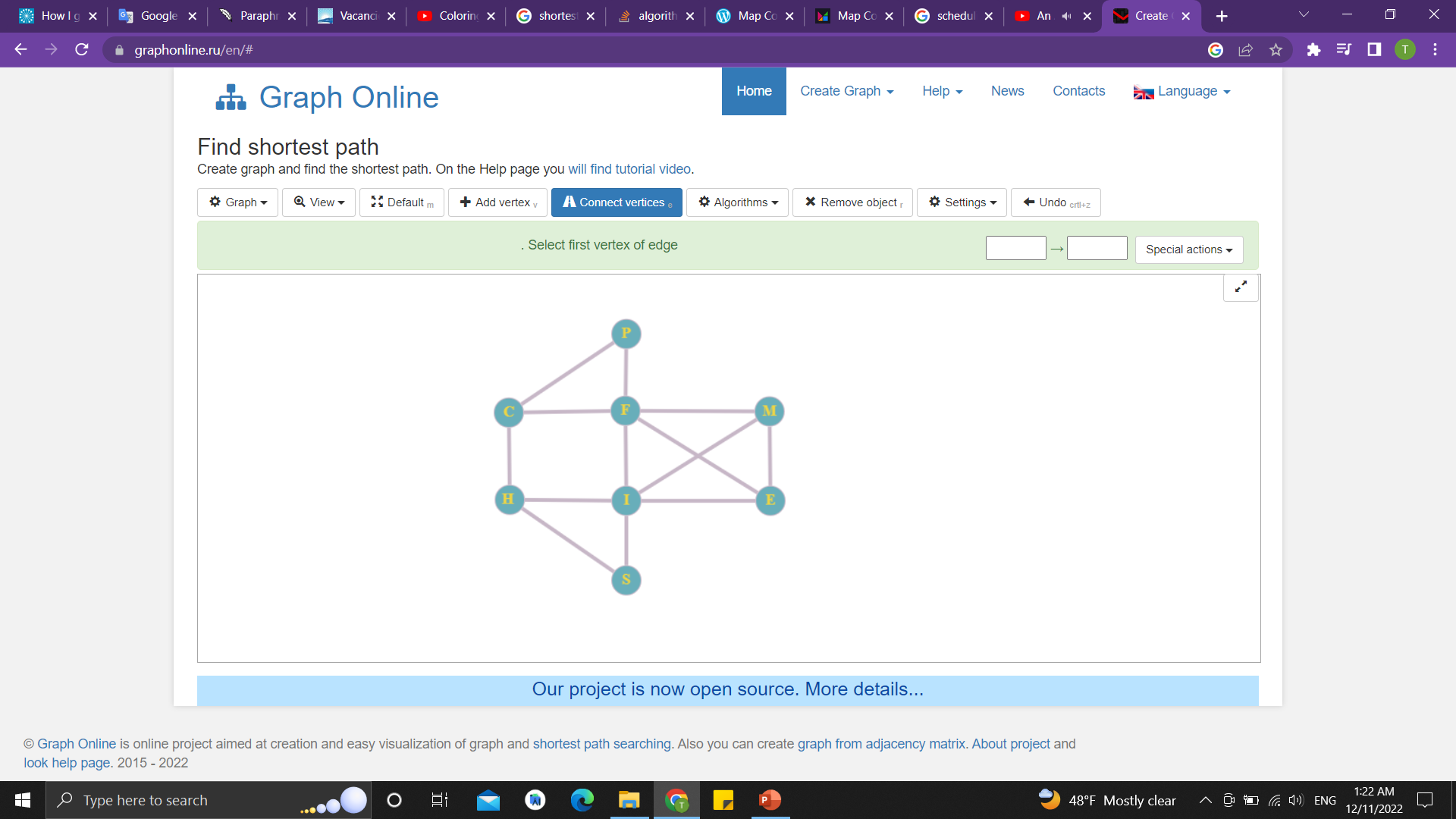 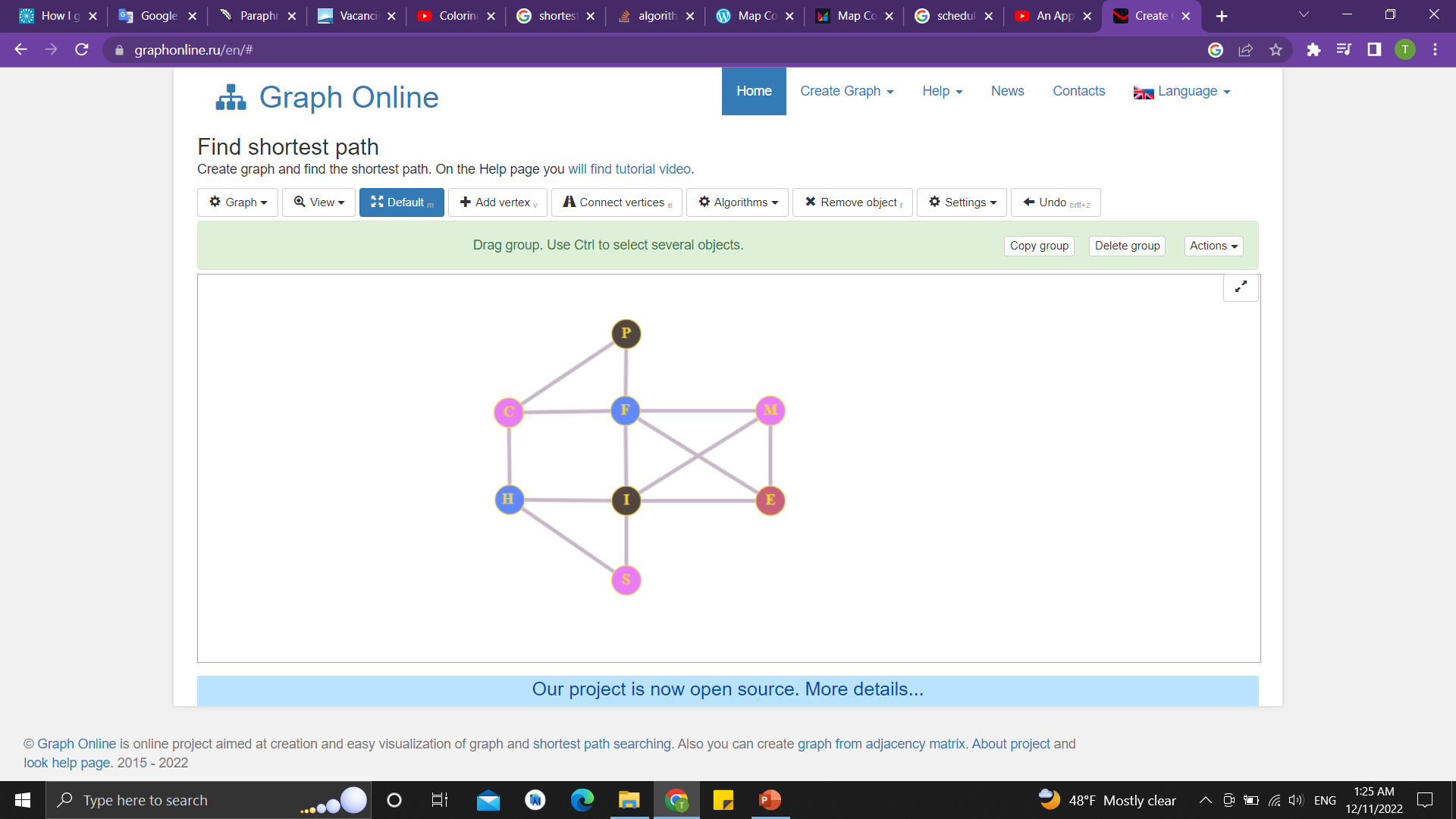 What if only two rooms have air-conditioning?
Time Slot 1: F, H
Time Slot 2: P, I
Time Slot 3: C, M
Time Slot 4: E, S
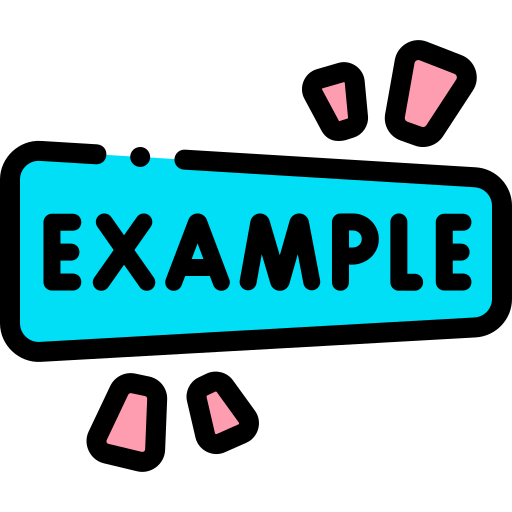 Corncob College elects 10 students to serve as officers on 8 committees. The list of the members of each of the committees is:
• Corn Feed Committee:            Darcie, Barb, Kyler 
• Dorm Policy Committee:         Barb, Jack, Anya, Kaz 
• Extracurricular Committee:      Darcie, Jack, Miranda 
• Family Weekend Committee:    Kyler, Miranda, Jenna, Natalie 
• Homecoming Committee:        Barb, Jenna, Natalie, Skye
• Off Campus Committee:          Kyler, Jenna, Skye 
• Parking Committee:                 Jack, Anya, Miranda 
• Student Fees Committee:         Kaz, Natalie
They need to schedule meetings for each of these committees, but two committees cannot meet at the same time if they have any members in common.
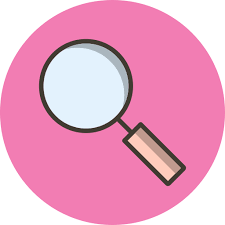 a) Draw a graph representing this situation. (Hint: let the vertices represent the committees.)
b) How many different meeting times will we need?
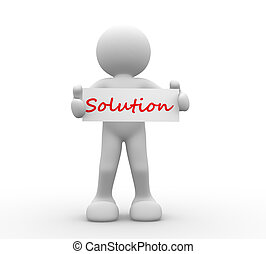 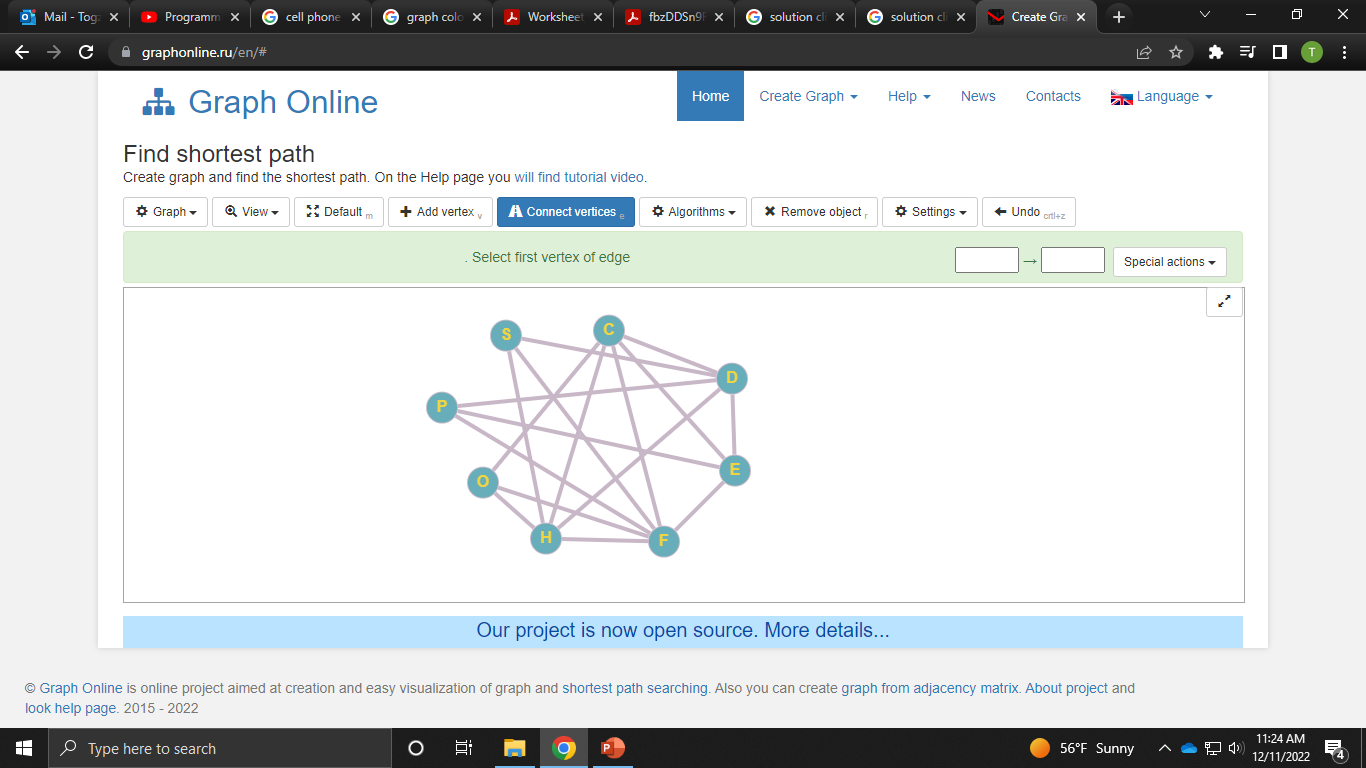 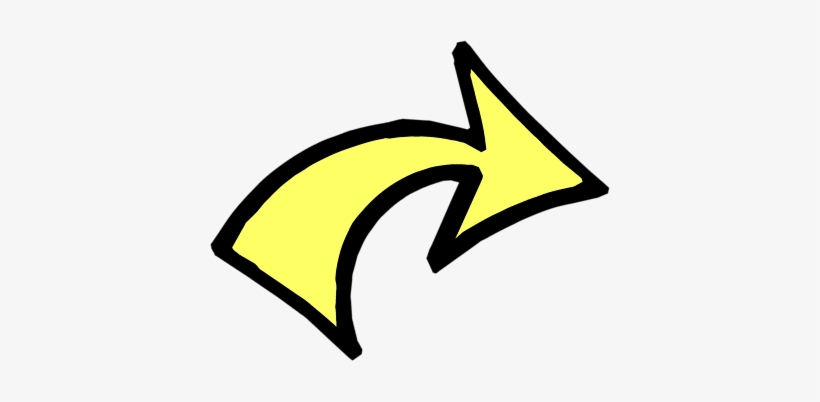 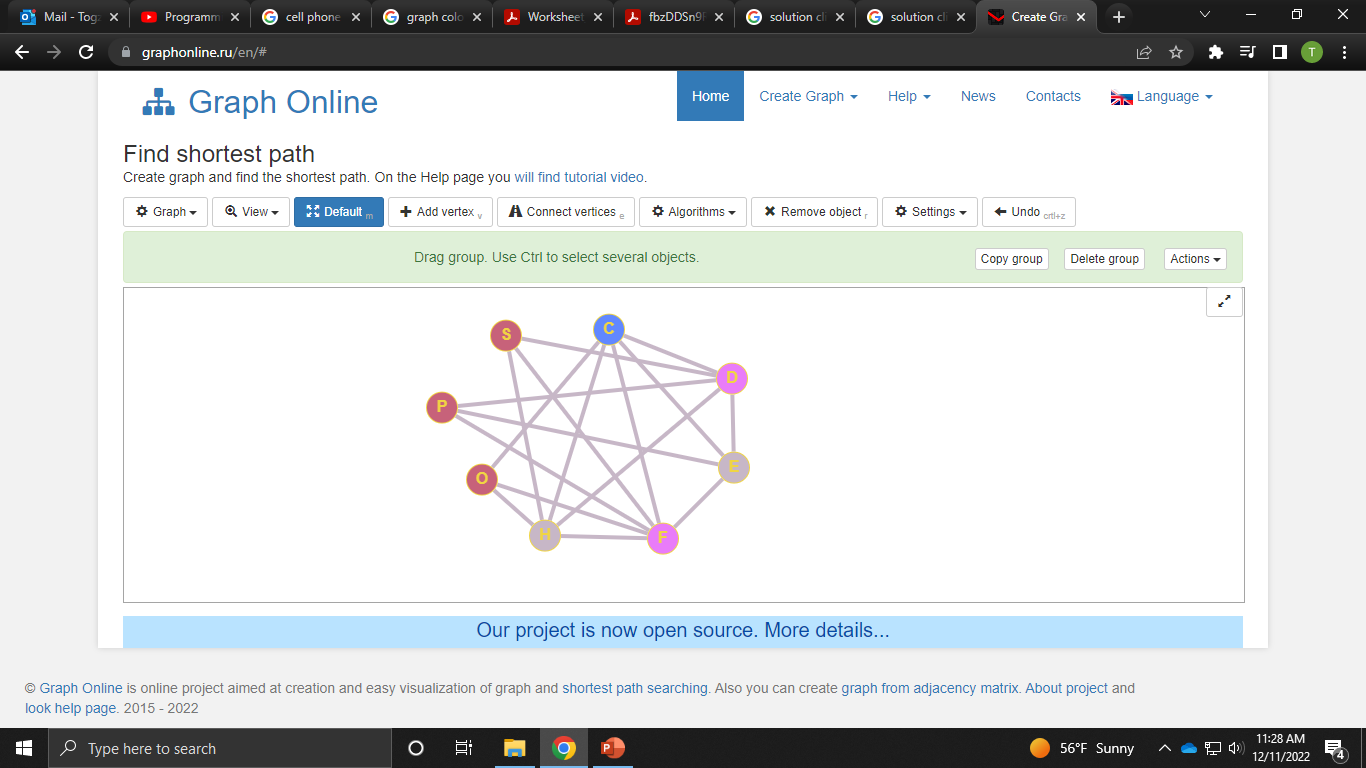 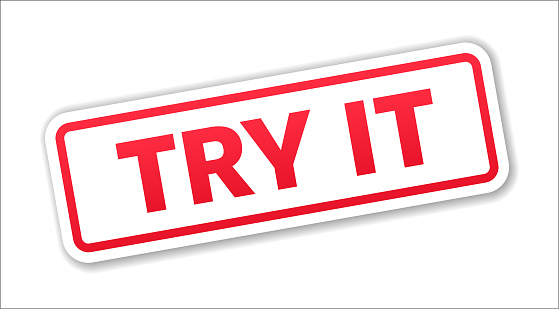 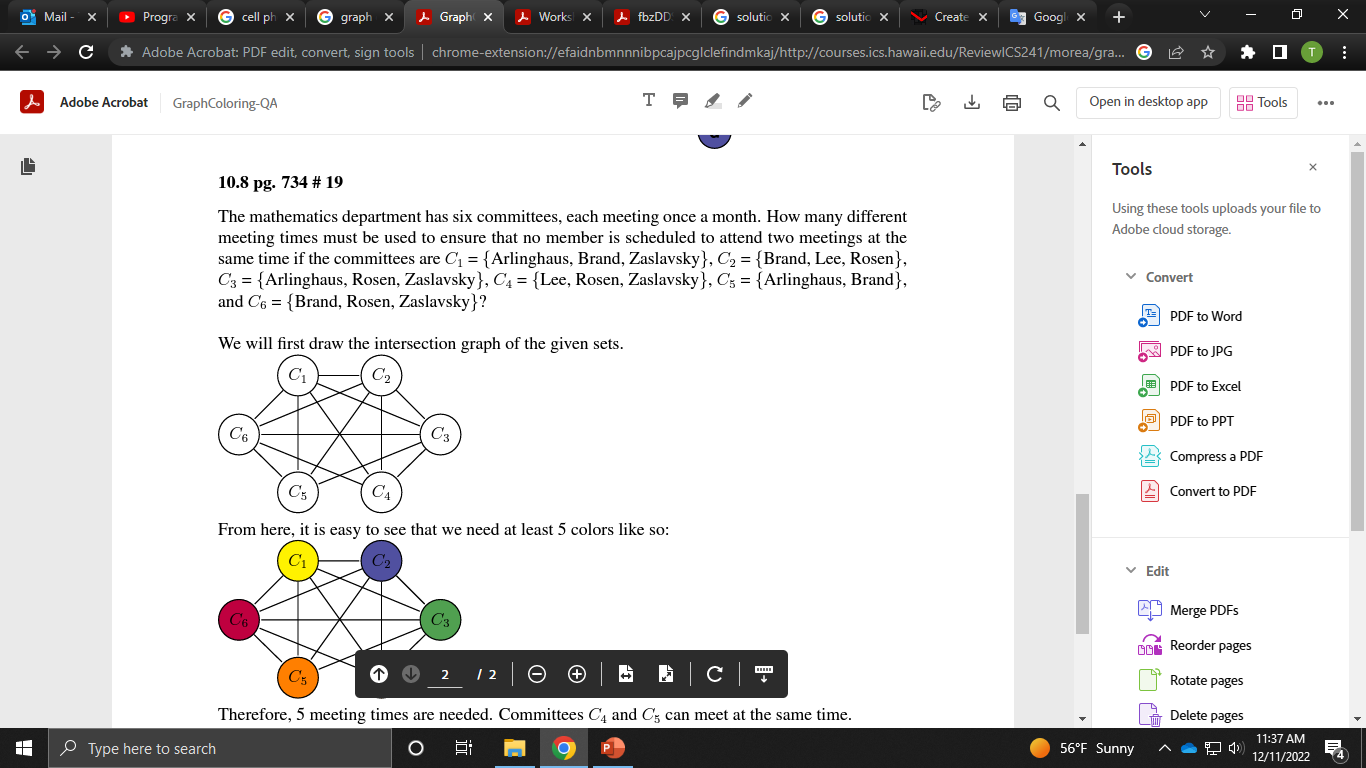 The mathematics department has six committees, each meeting once a month. How many different meeting times must be used to ensure that no member is scheduled to attend two meetings at the same time if the committees are 
C1 = {Arlinghaus, Brand, Zaslavsky}, 
C2 = {Brand, Lee, Rosen}, 
C3 ={Arlinghaus, Rosen, Zaslavsky}, 
C4 = {Lee, Rosen, Zaslavsky}, 
C5 = {Arlinghaus, Brand}, 
C6 = {Brand, Rosen, Zaslavsky}?
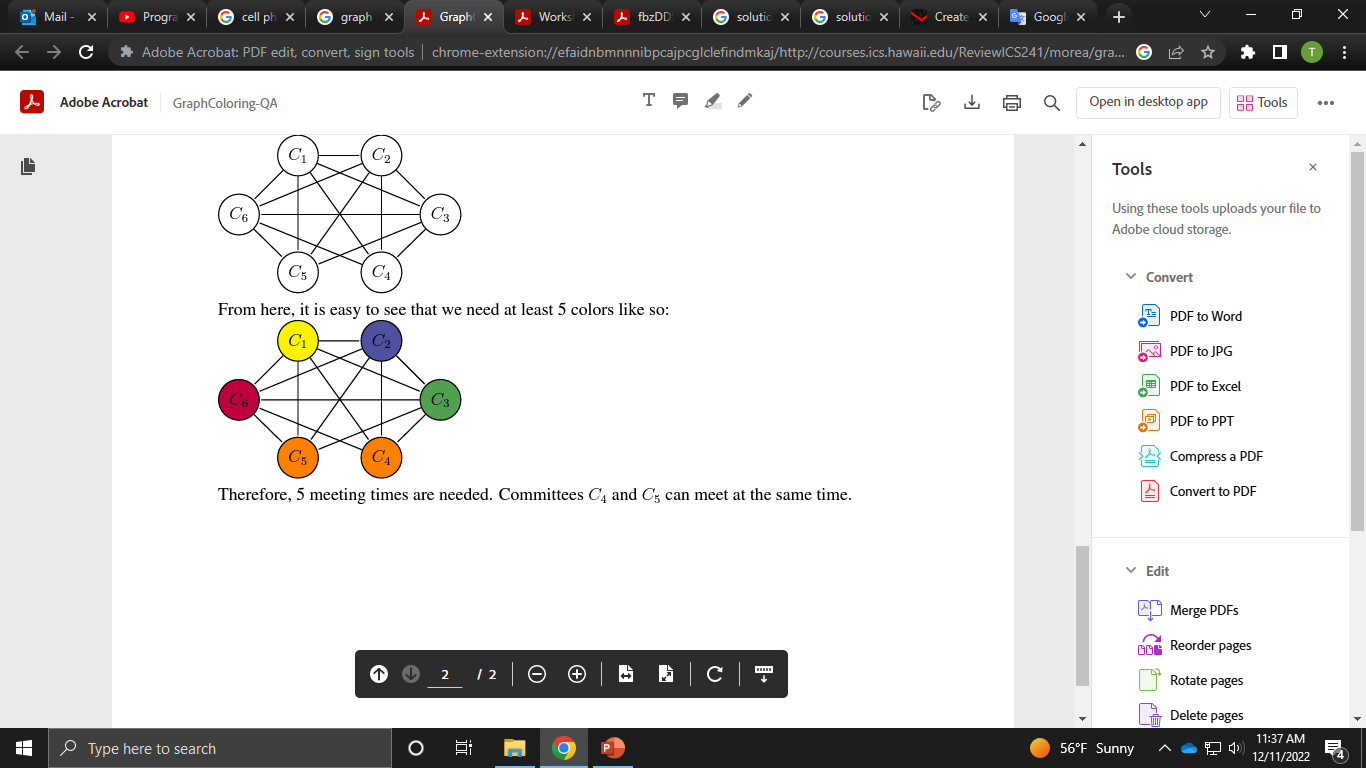 5 meeting times are needed
Graphing online tool
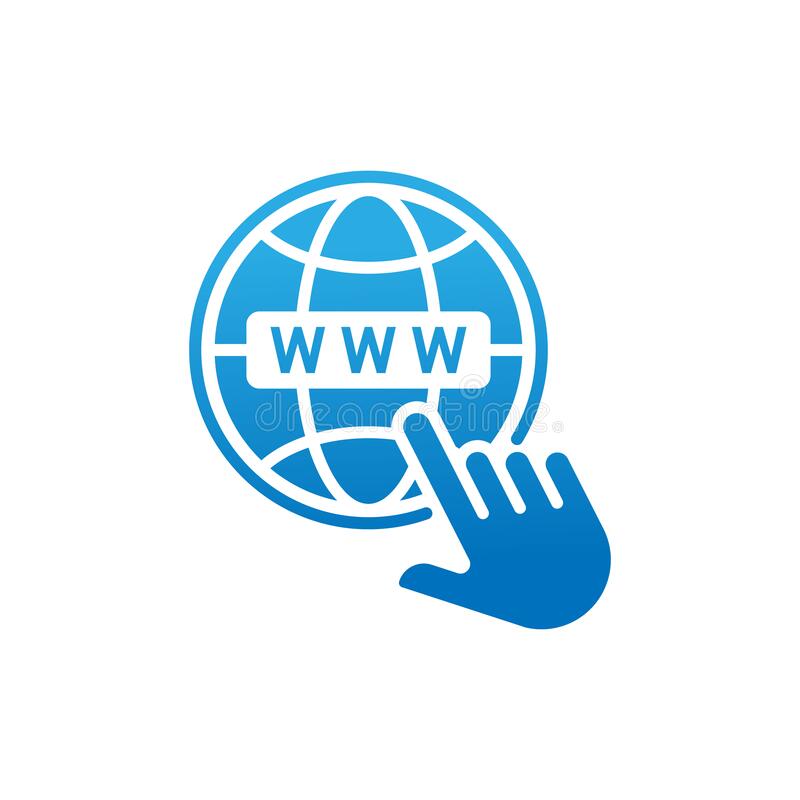 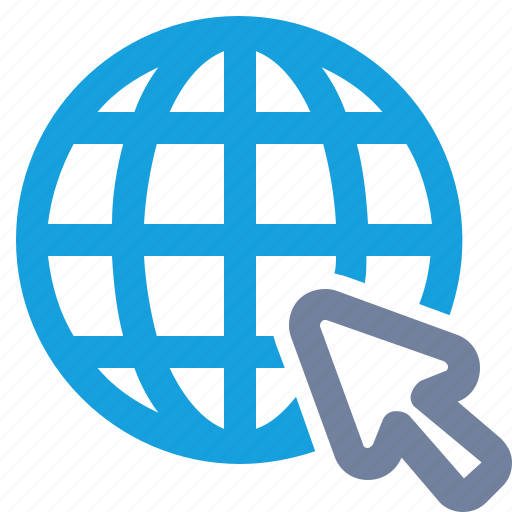 https://graphonline.ru/en/#
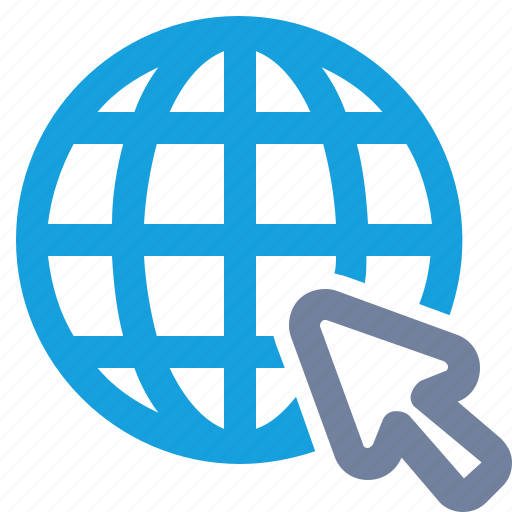 https://mathigon.org/course/graph-theory/introduction
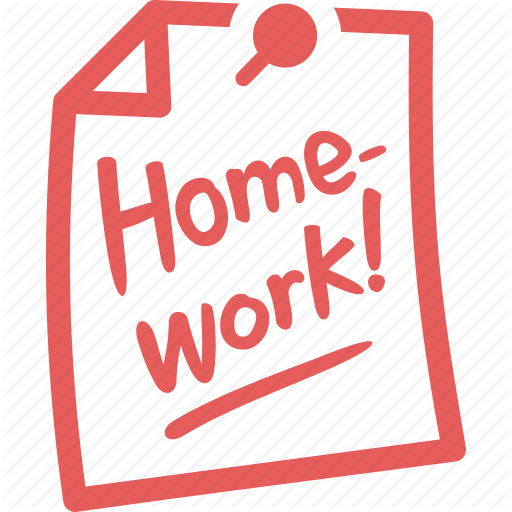 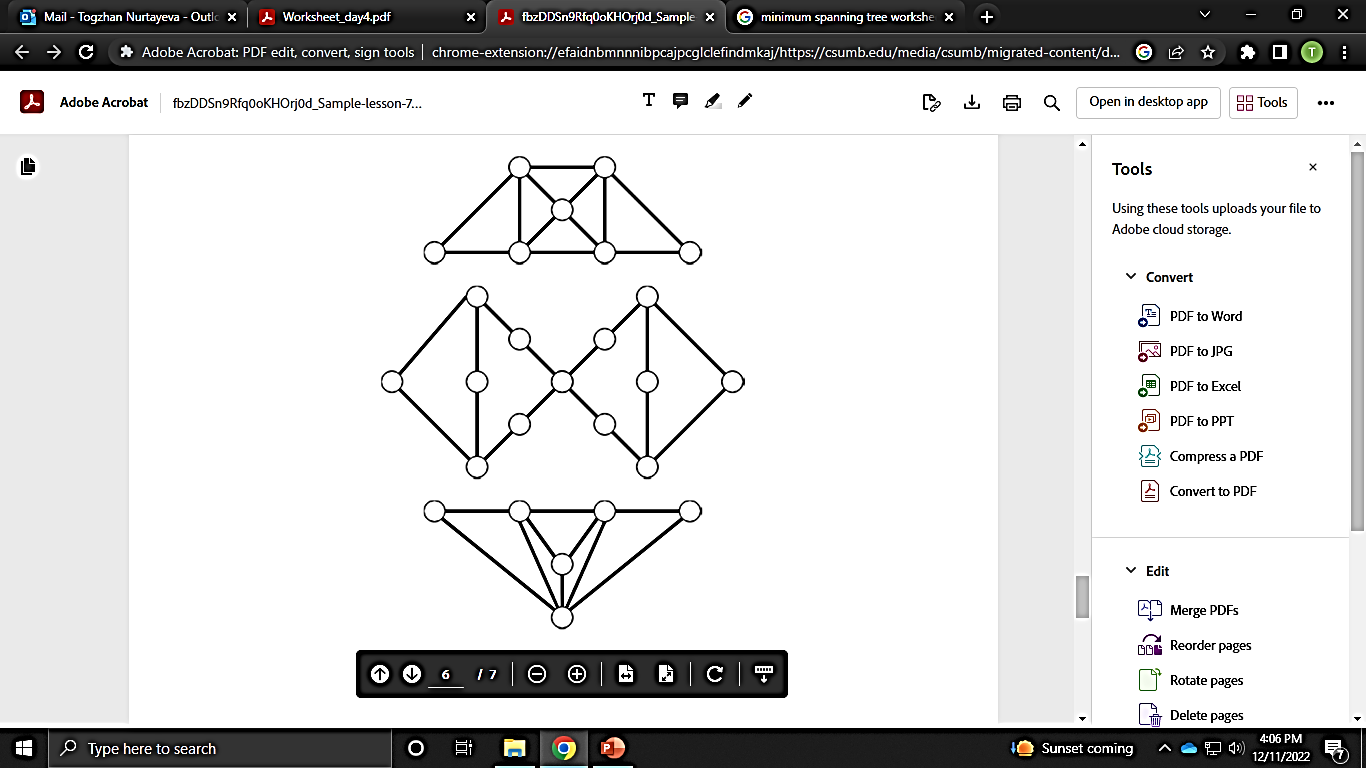 Homework
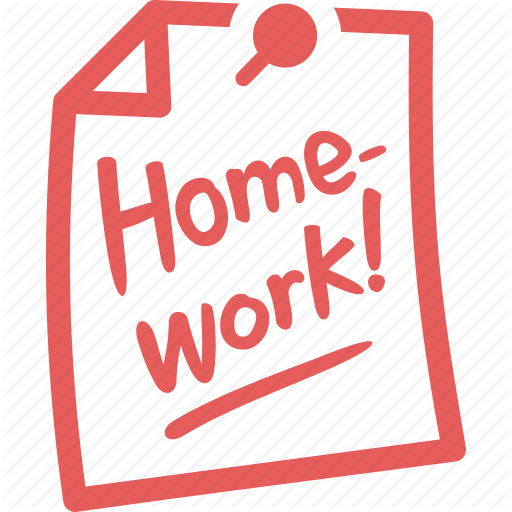 Homework
The mathematics department at Cornucopia College will offer seven courses next semester:                    Math 105 (M), Numerical Analysis (N), Linear Operators (O), Probability (P), Differential Equations (Q),      Real Analysis (R), Statistics (S).  The department has twelve students, who will take the following classes: 

Alice: N, O, Q                       Chaz : R, M
Bob: N, R, S                          Dan: N,O 
Greg: M,P                             Emma: O, M 
Homer: R,O                         Kate: P,S 
Inez: N, Q                             Lara: P,Q 
Fonz: N, R                             Jill: N,S,Q 
 
The department needs to schedule class times for each of these courses, but two courses cannot meet at the same time if they have any students in common. How many different class times will they need?
Applications of graphs
Suppose 8 devices (computers, printers, etc.) must be connected through a local area network. 
Let’s explore how this might look.
Star
Ring
Hybrid
Suppose you have 9 processors to carry out an algorithm. Describe three different ways to arrange the processors and the advantage or disadvantage of each.
Linear Array
Complete
Mesh Network
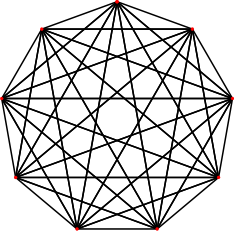 Trees
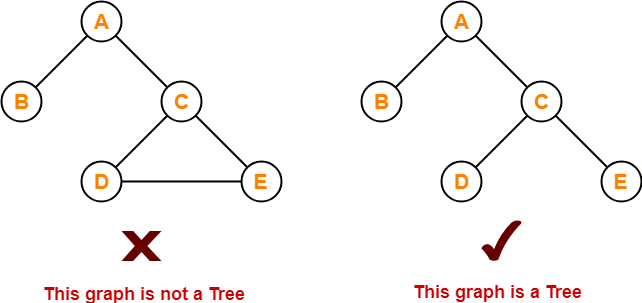 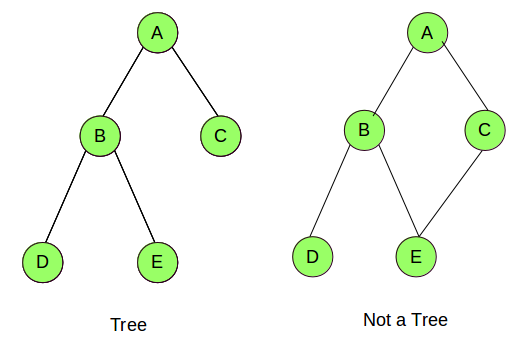 A tree is a simple, connected, undirected graph with no simple circuits. This means there is a unique simple path between any two of its vertices.
Rooted trees
A tree in which one vertex has been designated as the root and every edge is directed away from the root. We typically place the root at the top of the tree.
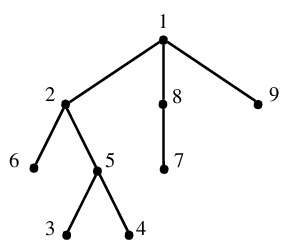 Create a rooted tree from 5.
More terminology for rooted trees
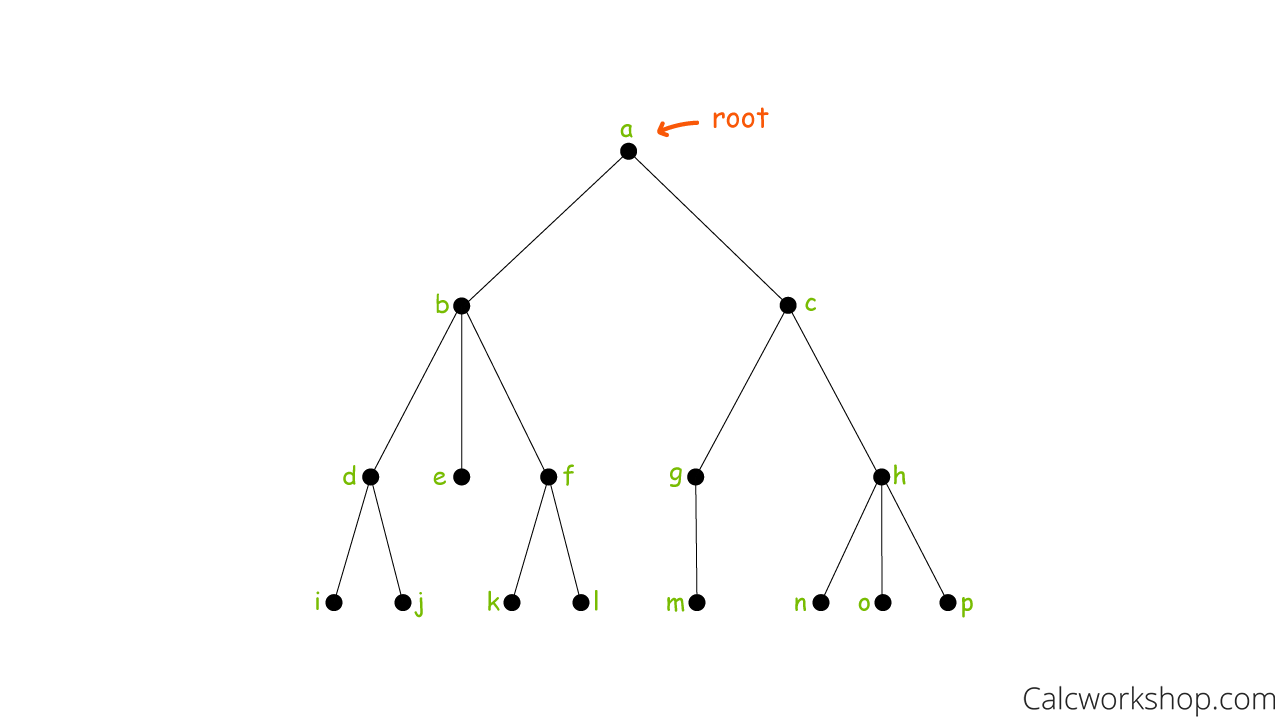 m-ary tree
binary tree: 
parent: a
child: b, c
sibling: b and c
ancestor: a
descendants: b - p
leaf: no children
internal vertices: has children
Binary tree
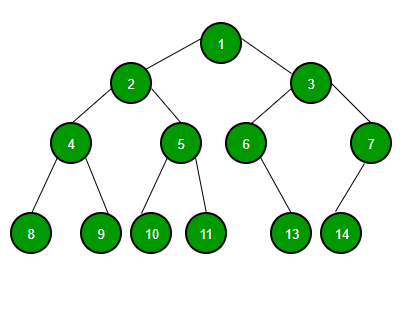 m-ary tree
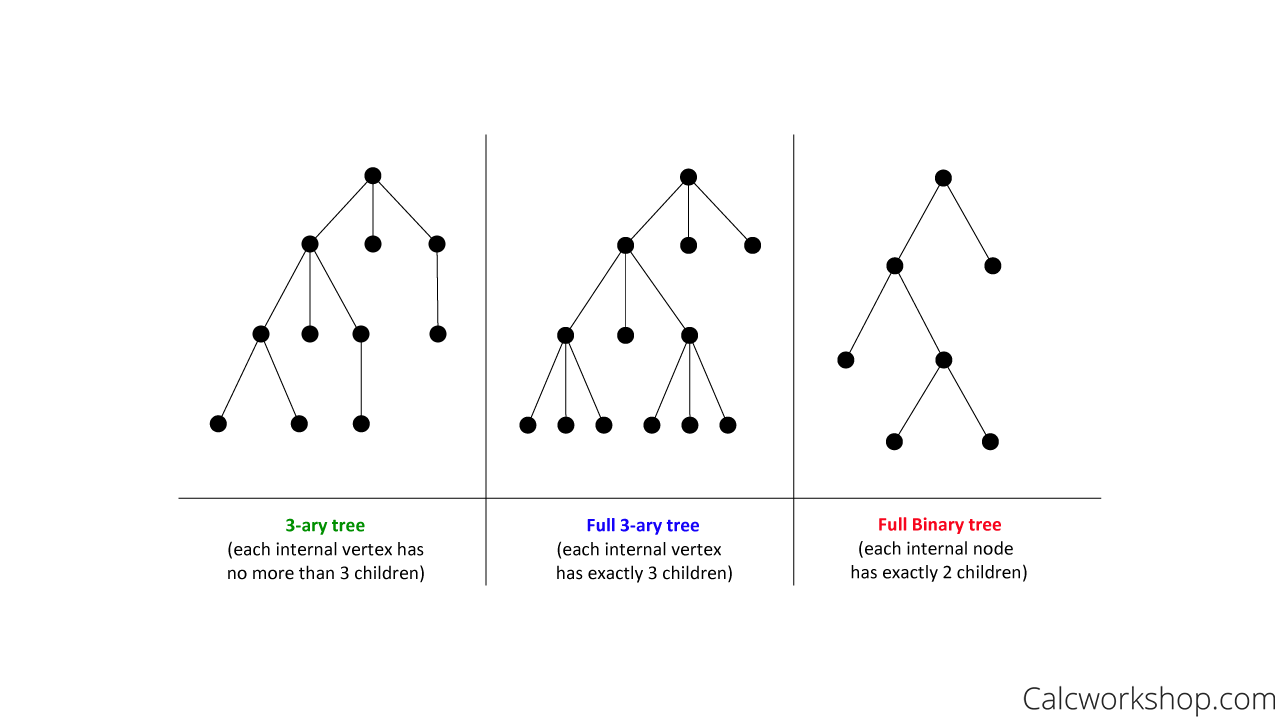 Balanced m-ary trees
The height of a rooted tree is the maximum of the levels of vertices.
Example:  Find the level of each vertex in the following rooted tree. What is the height of this tree?
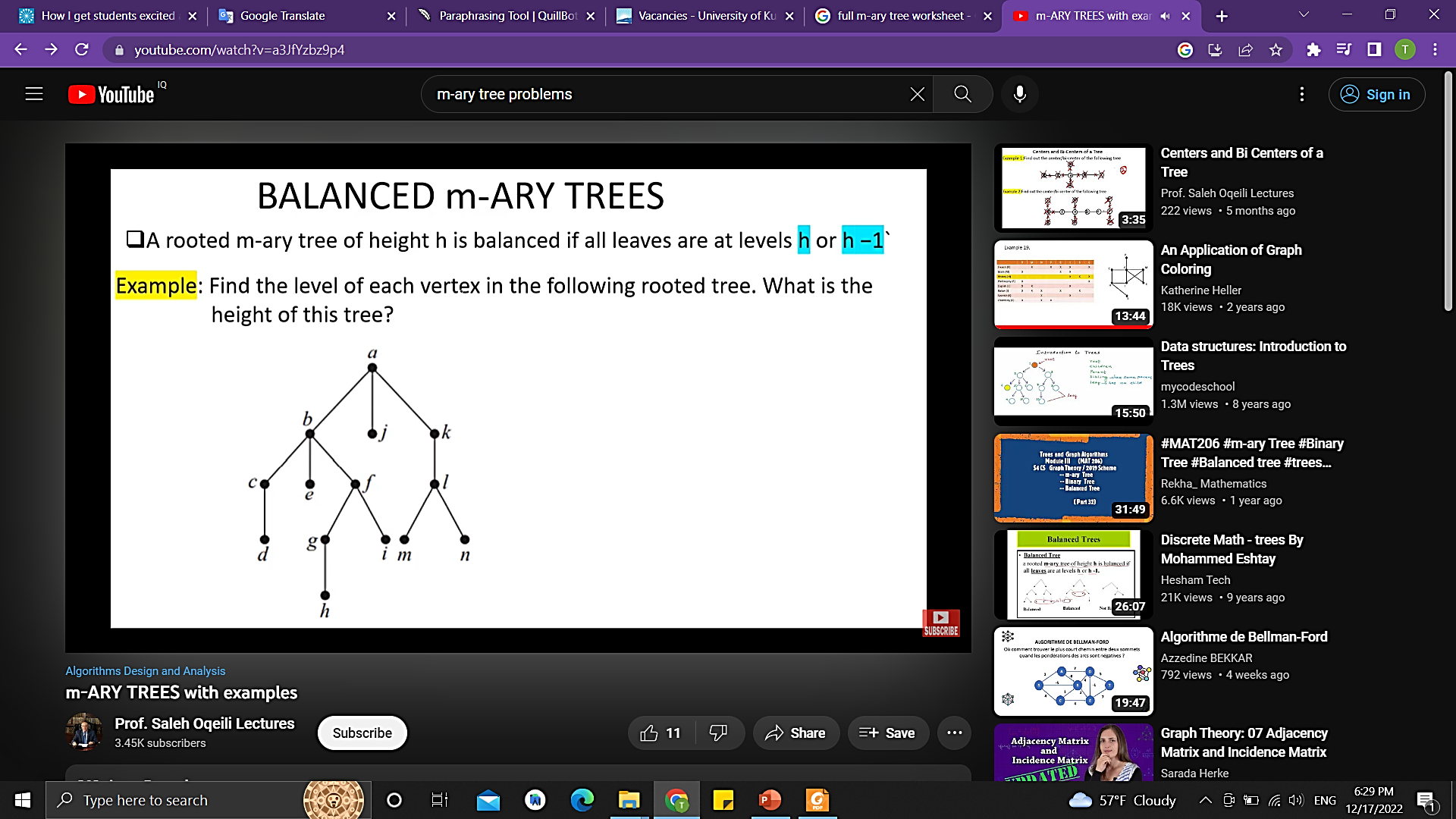 Level: 0
Level: 1
Level: 2
Level: 3
Level: 4
Balanced m-ary trees
Balanced
Balanced
Not Balanced
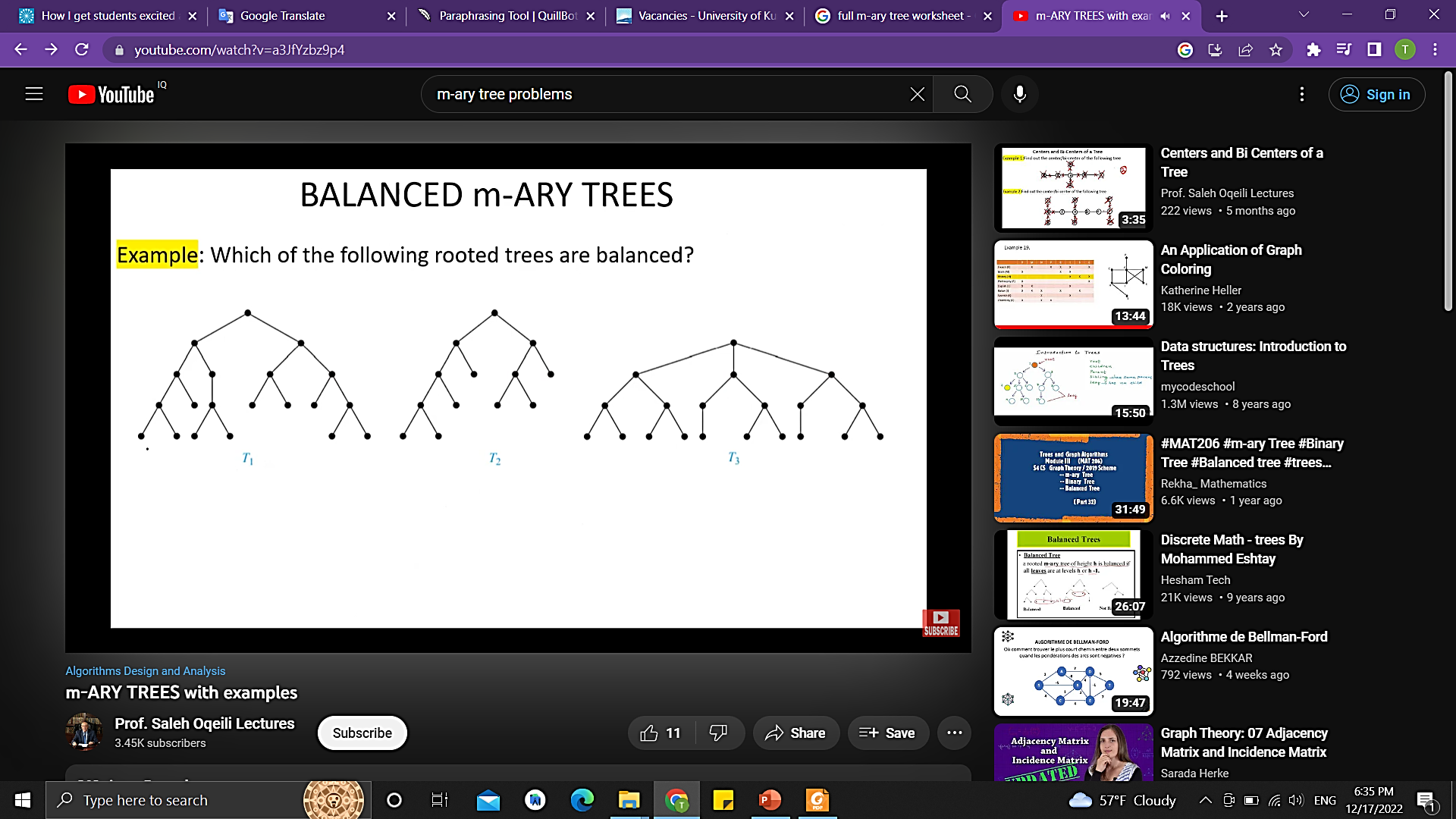 A balanced tree avoids this worst case, and ones that are nearly as bad.
[Speaker Notes: In some applications, if the height of the tree is very high, then it is acceptable for the tree to be balanced. 
If the difference between the levels is not exactly one. For example, if the height of the tree is 100,  and the leaves at the levels 100, 99, 98 then we can also say that the tree is balanced.]
Properties of trees
Suppose someone starts a chain letter. Each person is asked to send the letter to four other people. 
Everyone does it. How many people have seen the letter, including the original sender, if no one
receives more than one letter, and the chain ends after 100 people read it but did not send it on. How many people sent out the letter?
It is a tree, because no one receives more than one letter.
leaves =100
internal vertices
A chain letter starts when a person sends a letter to five others. Each person who receives the letter either sends it to five other people who have never received it or does not send it to anyone. Suppose that 10,000 people send out the letter before the chain ends and that no one receives more than one letter. How many people receive the letter, and how many do not send it out?
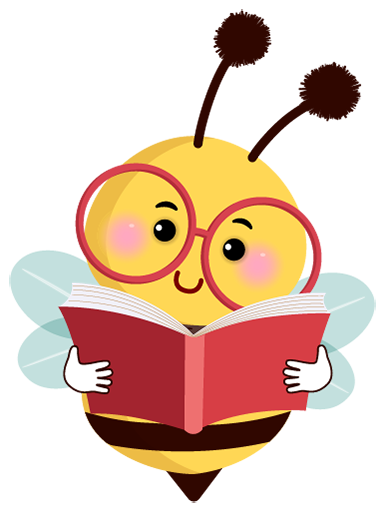 How many matches are played in a tennis tournament of 27 players?
There are 256 players in a chess tournament (singles). Two players play a match. Matches are played on a knockout basis, the loser is eliminated after each match. How many matches need to be played to declare a winner? There is no draw.
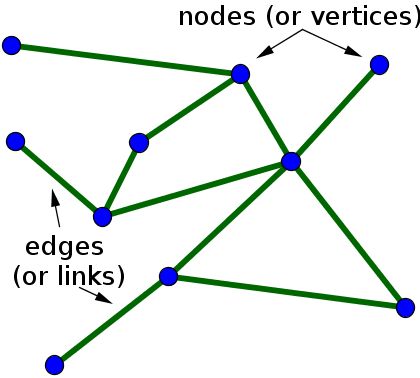 In both questions, idea is the same:
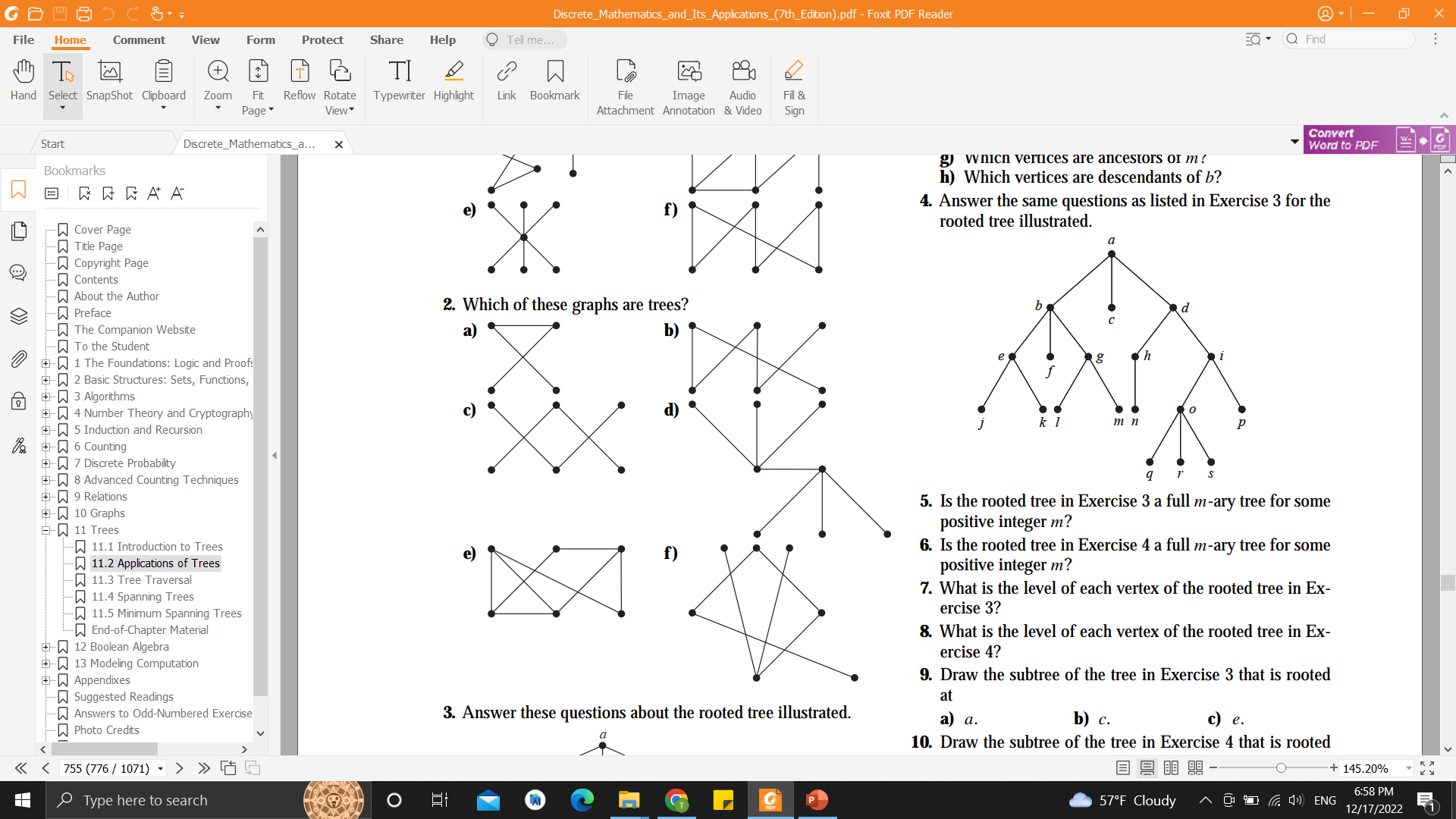 Which of these graphs are trees?
Answer these questions about the rooted tree illustrated.
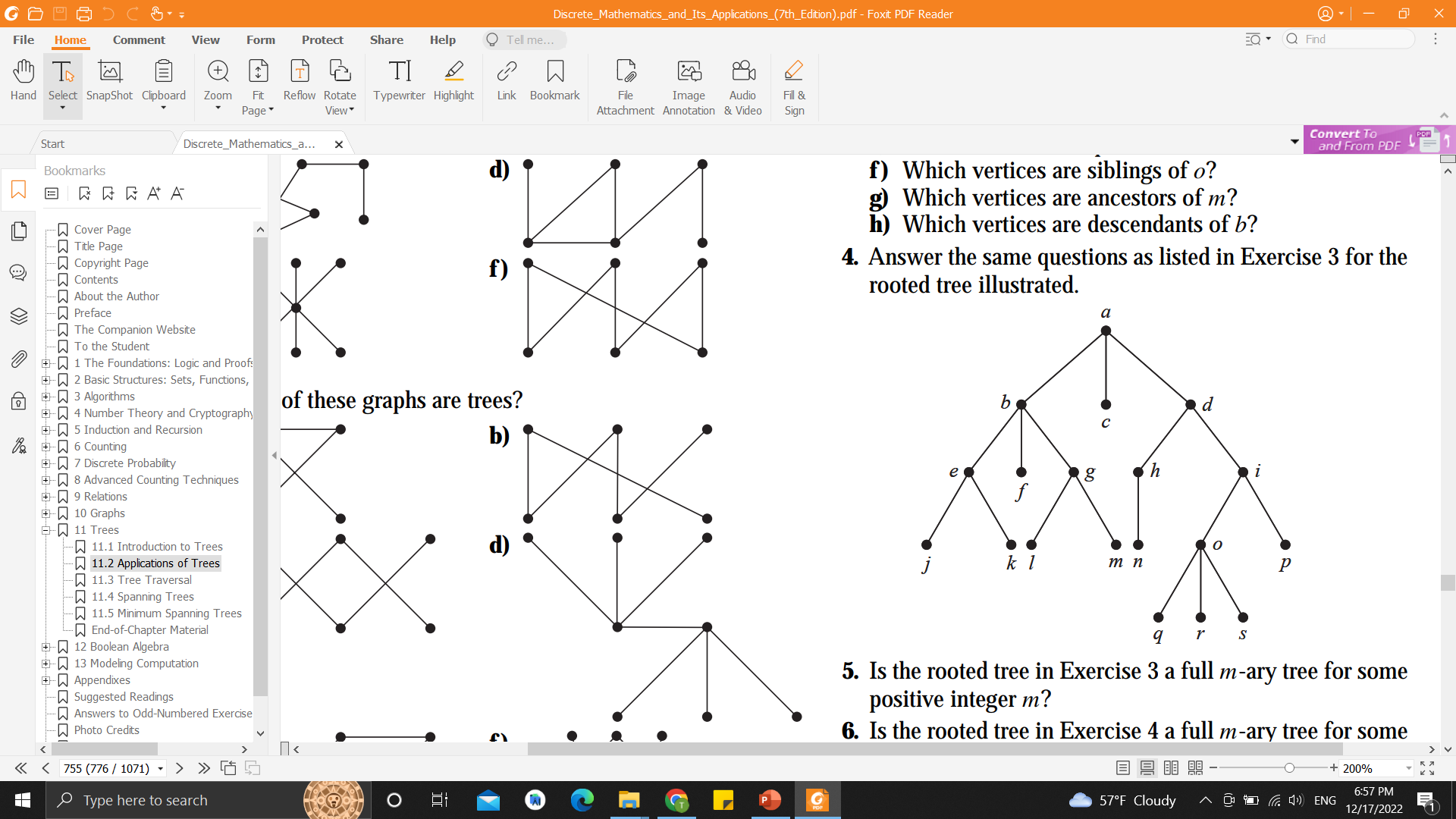 a) Which vertex is the root?
b) Which vertices are internal?
c) Which vertices are leaves?
d) Which vertices are children of j?
e) Which vertex is the parent of h?
f ) Which vertices are siblings of o?
g) Which vertices are ancestors of m?
h) Which vertices are descendants of b?
Subtree
Dijkstra’s shortest path algorithm
Objective: to find the shortest path between any two vertices in a graph.
Usage of djikstra’s algorithm
Digital Mapping Services in Google Maps
Social Networking Applications
Telephone Network
IP routing to find Open shortest Path First
Flighting Agenda
Designate file server
Robotic Path
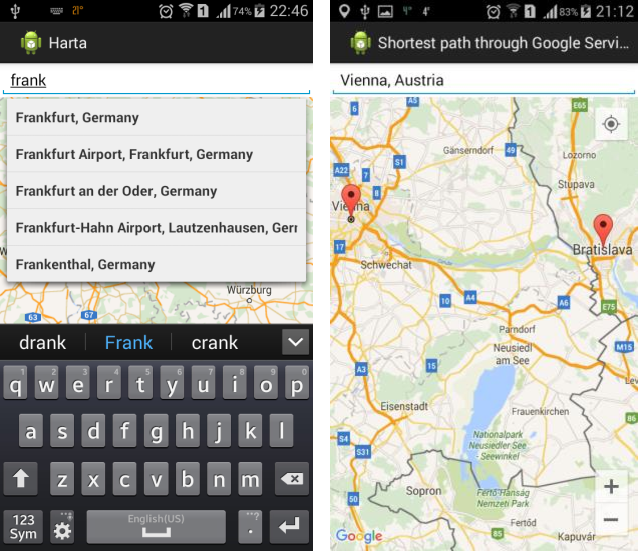 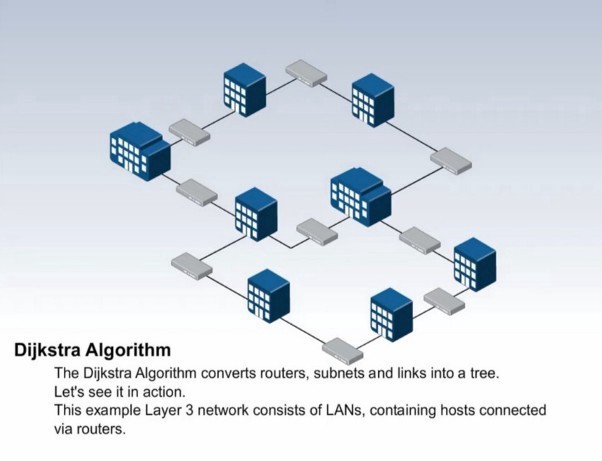 Find the shortest path from vertex A to every other vertex
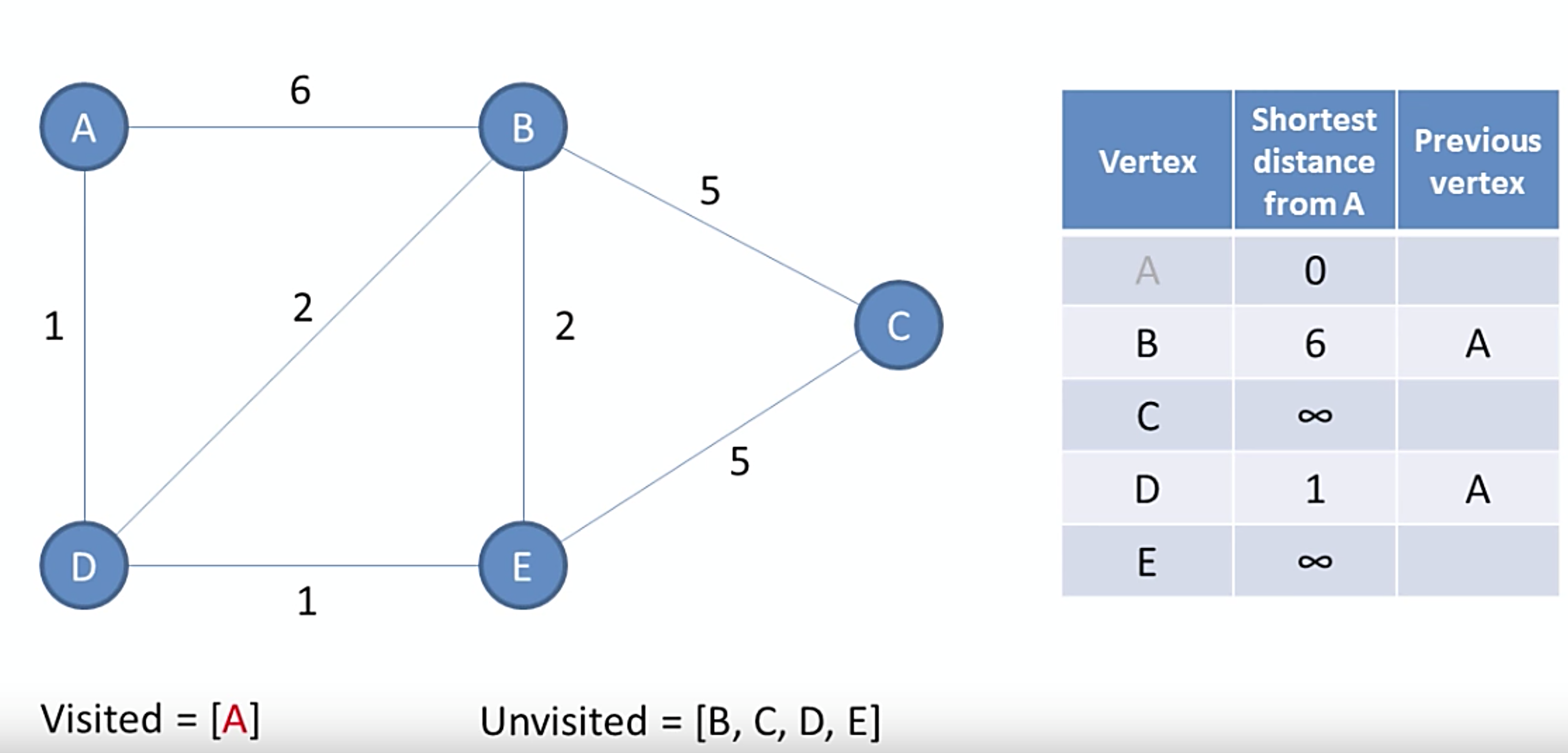 Consider the start vertex,  A
Distance from A to A = 0
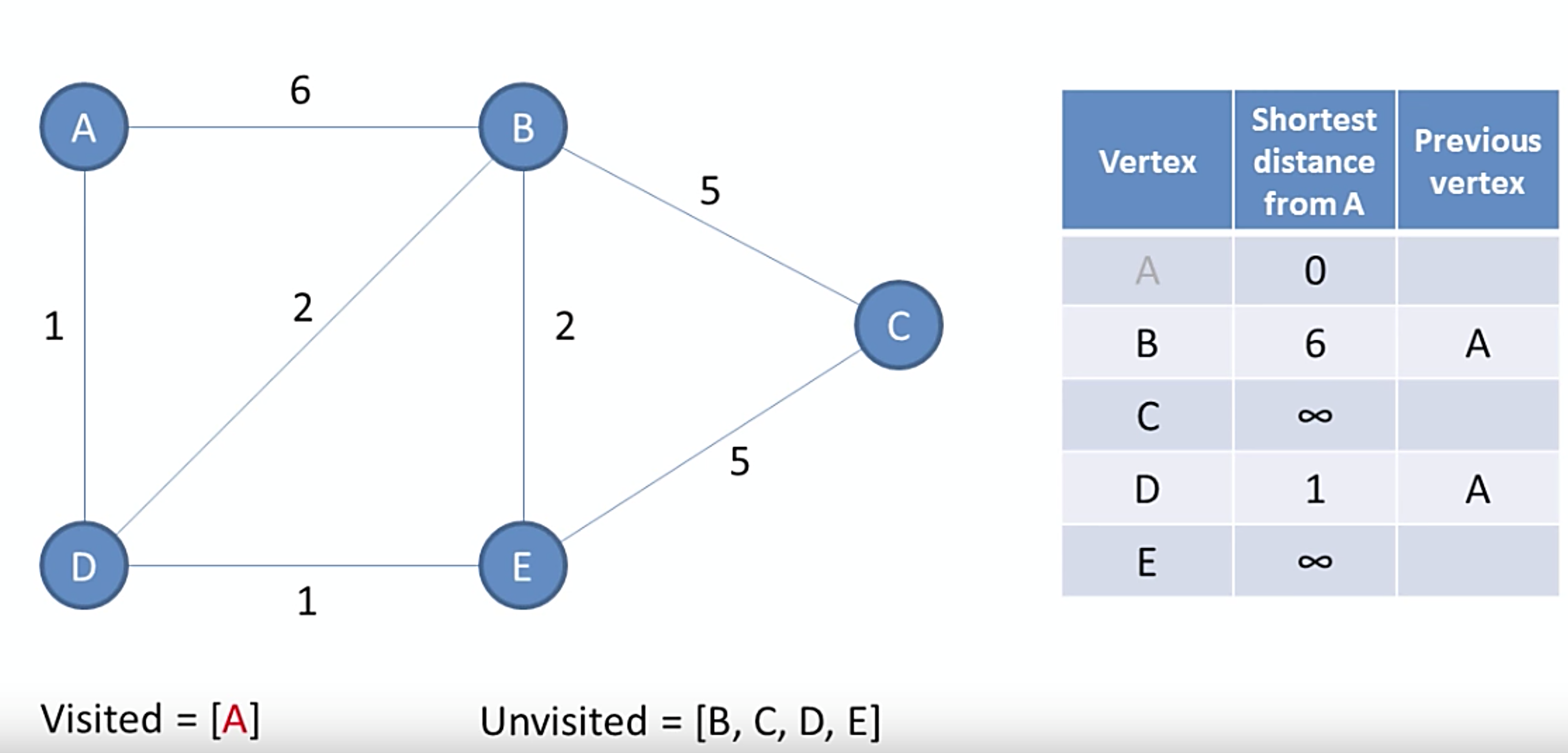 Visit the unvisited vertex with the smallest known distance from the start vertex
This time around, it is vertex D
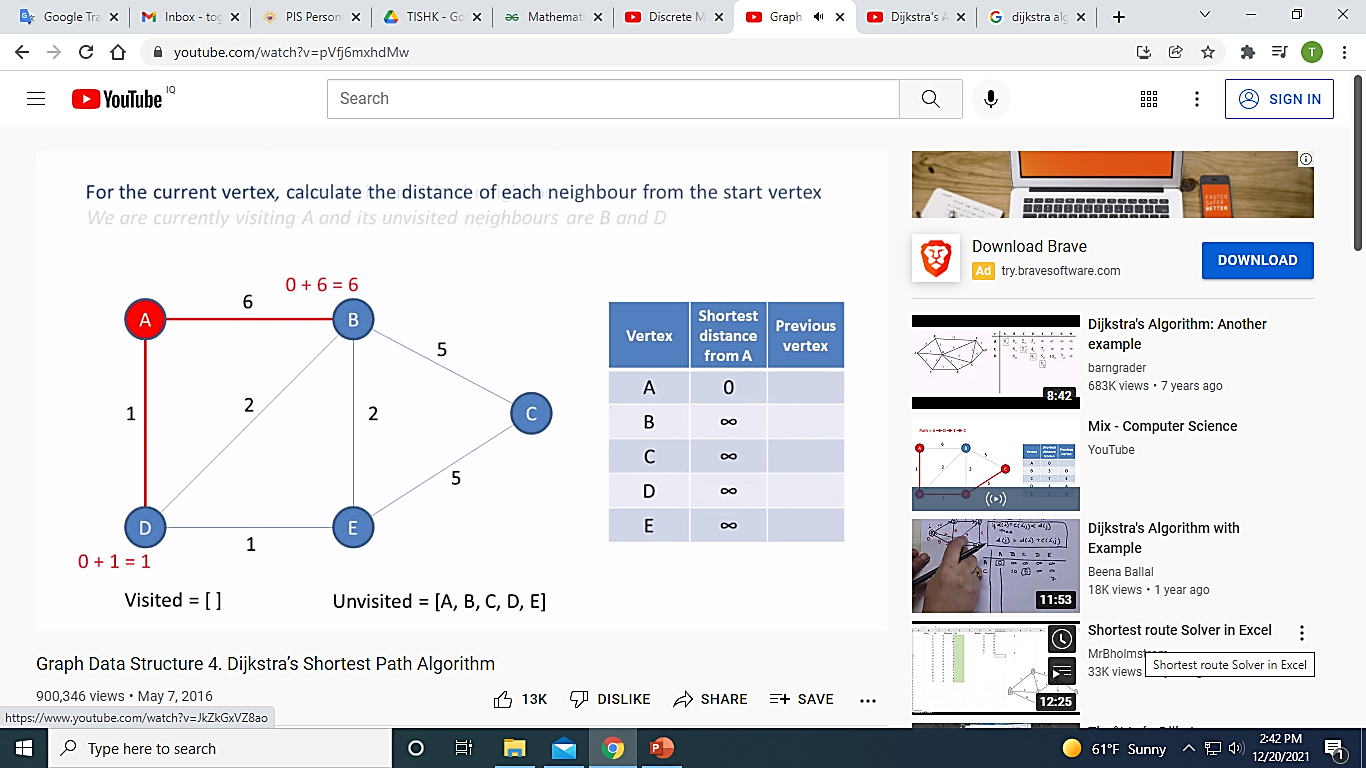 For the current vertex, examine its unvisited neighbors
We are currently visiting D and its unvisited neighbors are B and E
For the current vertex, calculate the distance of each neighbor from the start vertex
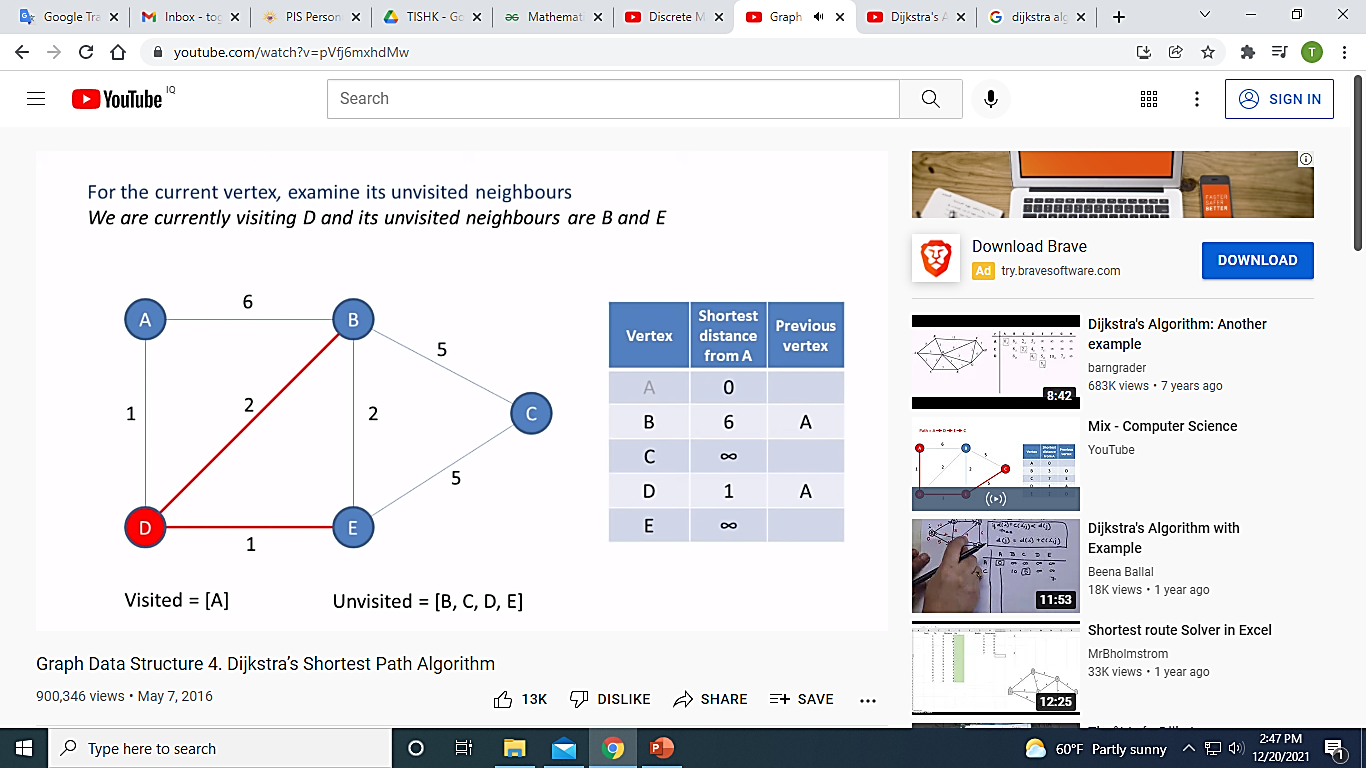 [Speaker Notes: If the calculated distance of a vertex is less than the known distance, update the shortest distance]
Visit the unvisited vertex with the smallest known distance from the start vertex
This time around, it is vertex E
We do not need to update the distance to B
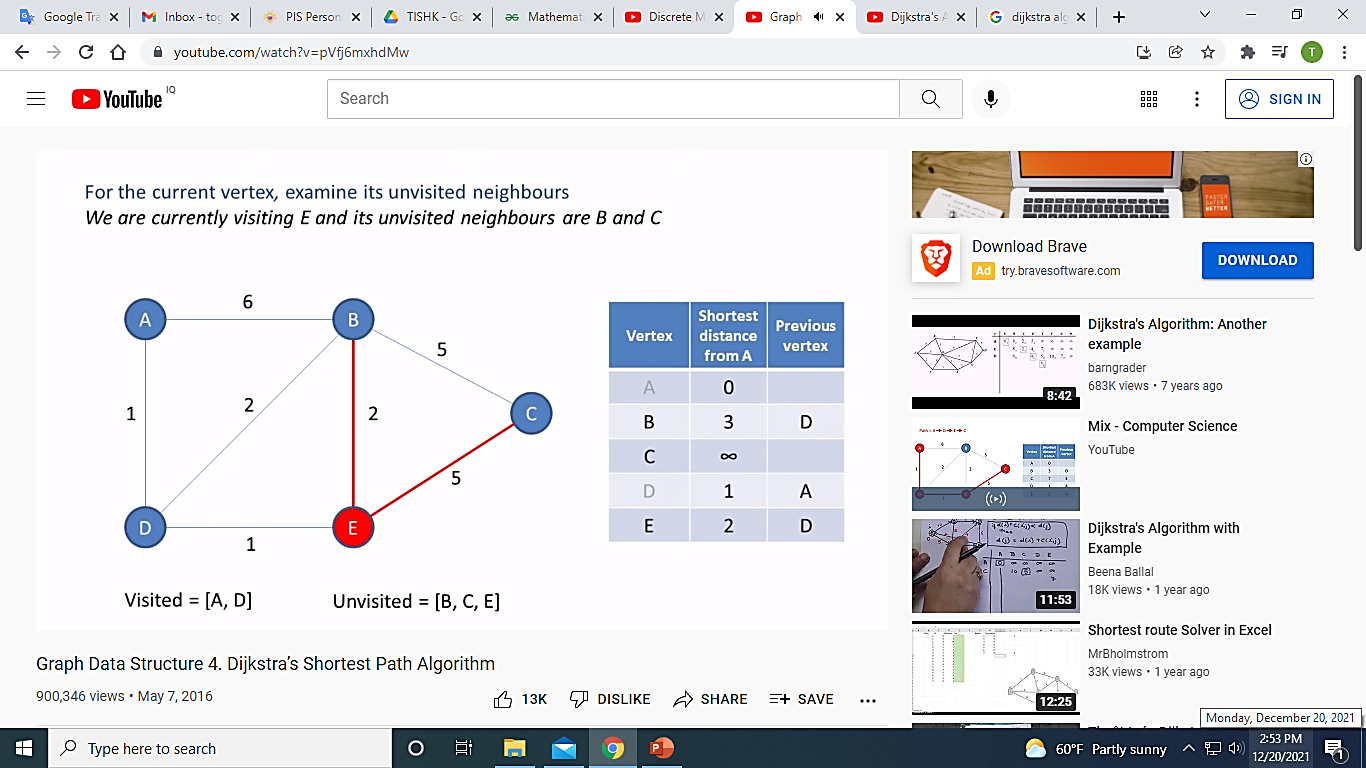 For the current vertex, examine its unvisited neighbors
We do not need to update the distance to C
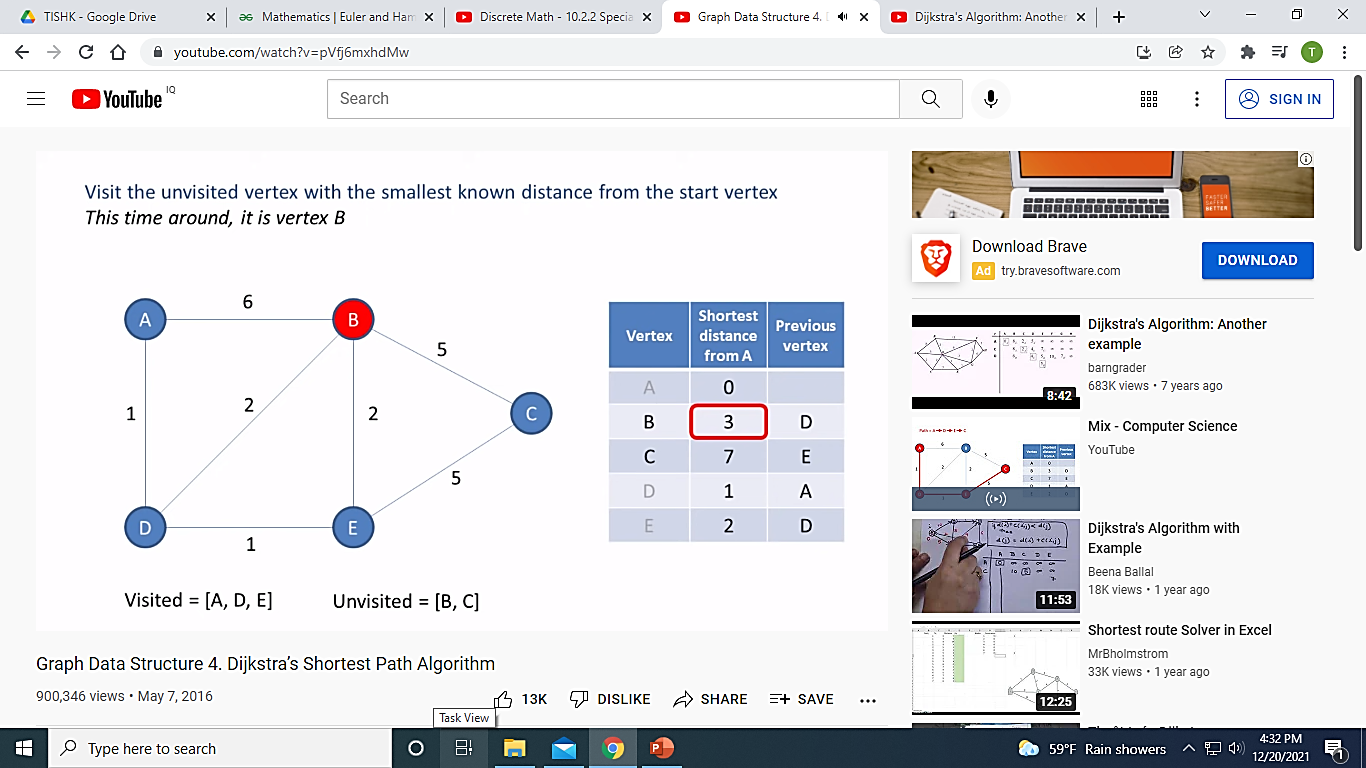 We are currently visiting C and it has no unvisited neighbors
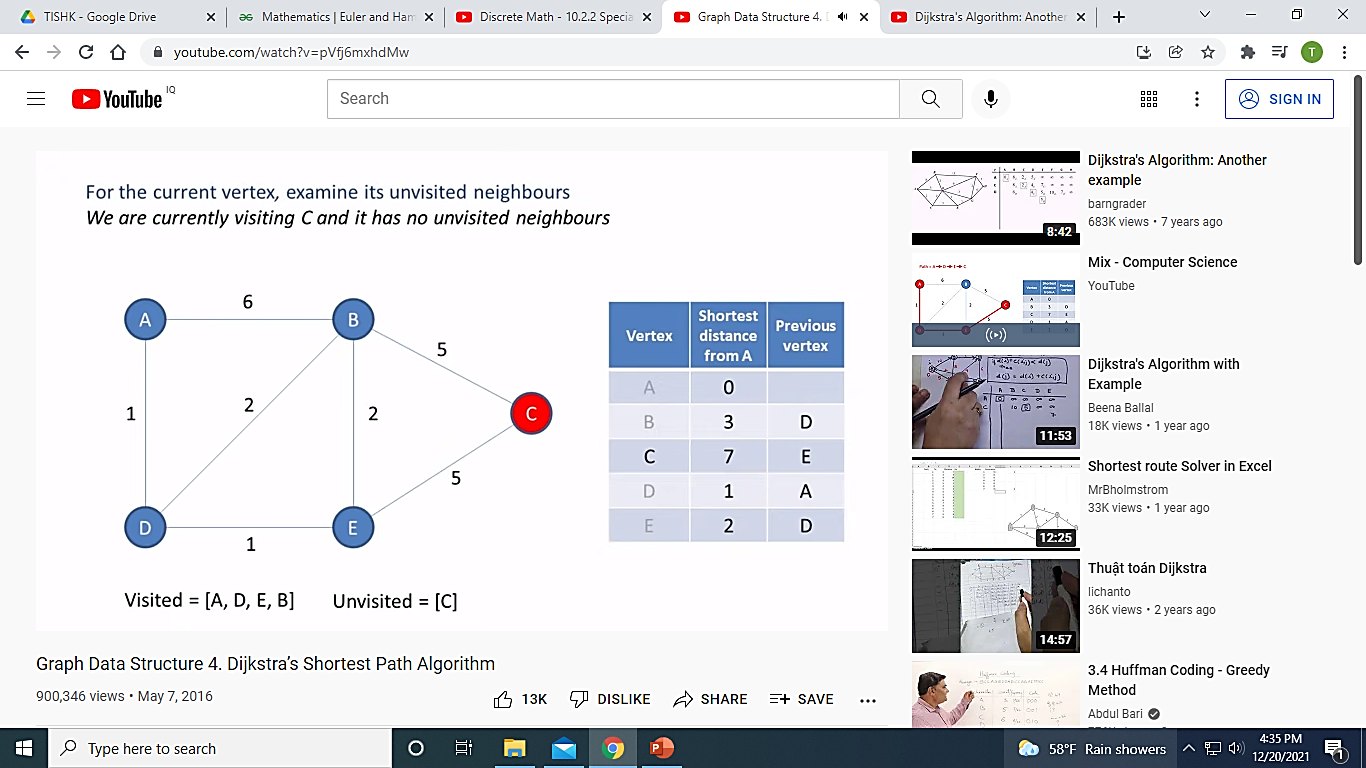 Algorithm
[Speaker Notes: https://www.youtube.com/watch?v=pVfj6mxhdMw]
Algorithm
practice
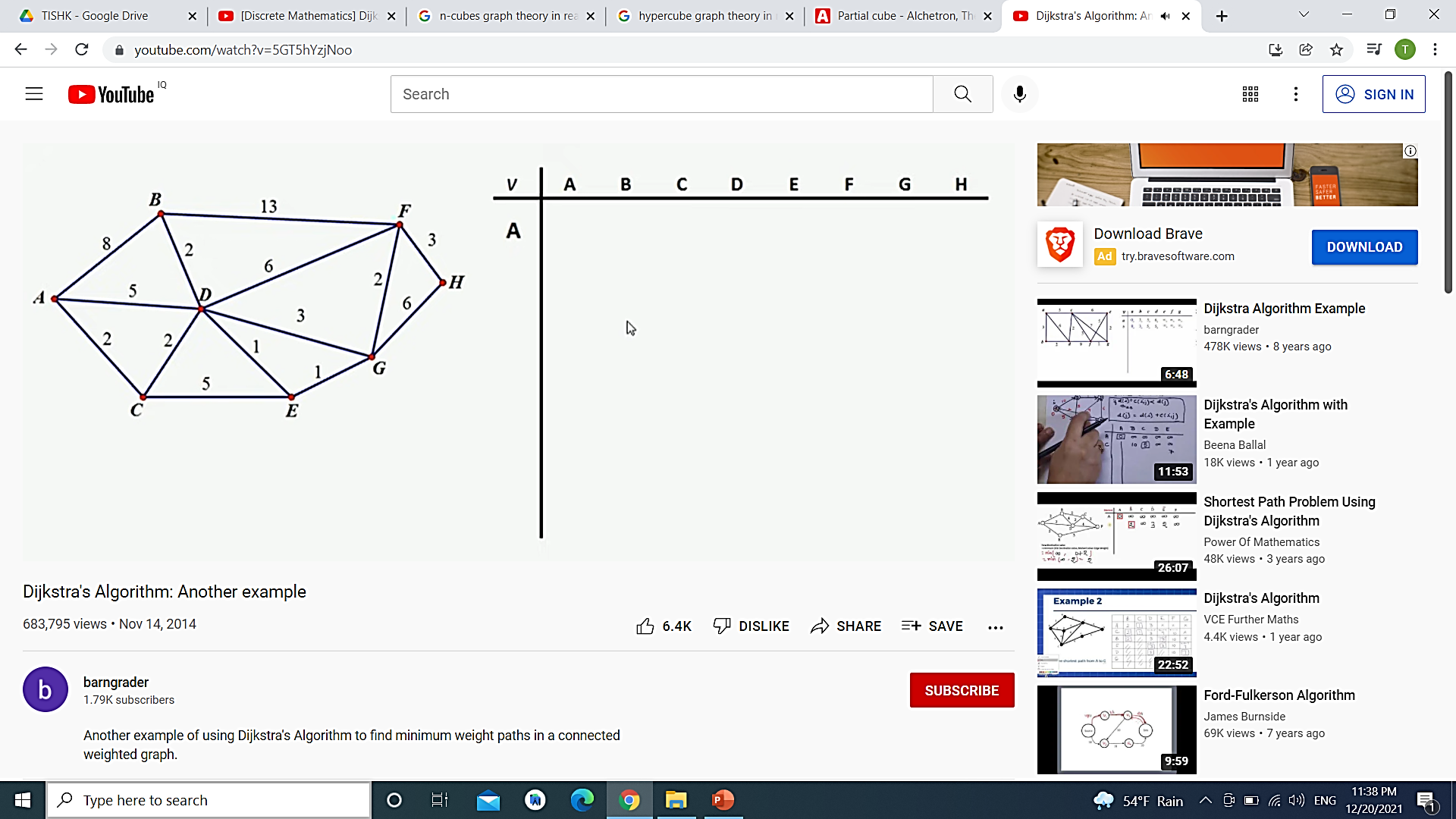 Find the shortest path from vertex A to all
other vertices.
[Speaker Notes: https://www.youtube.com/watch?v=5GT5hYzjNoo]
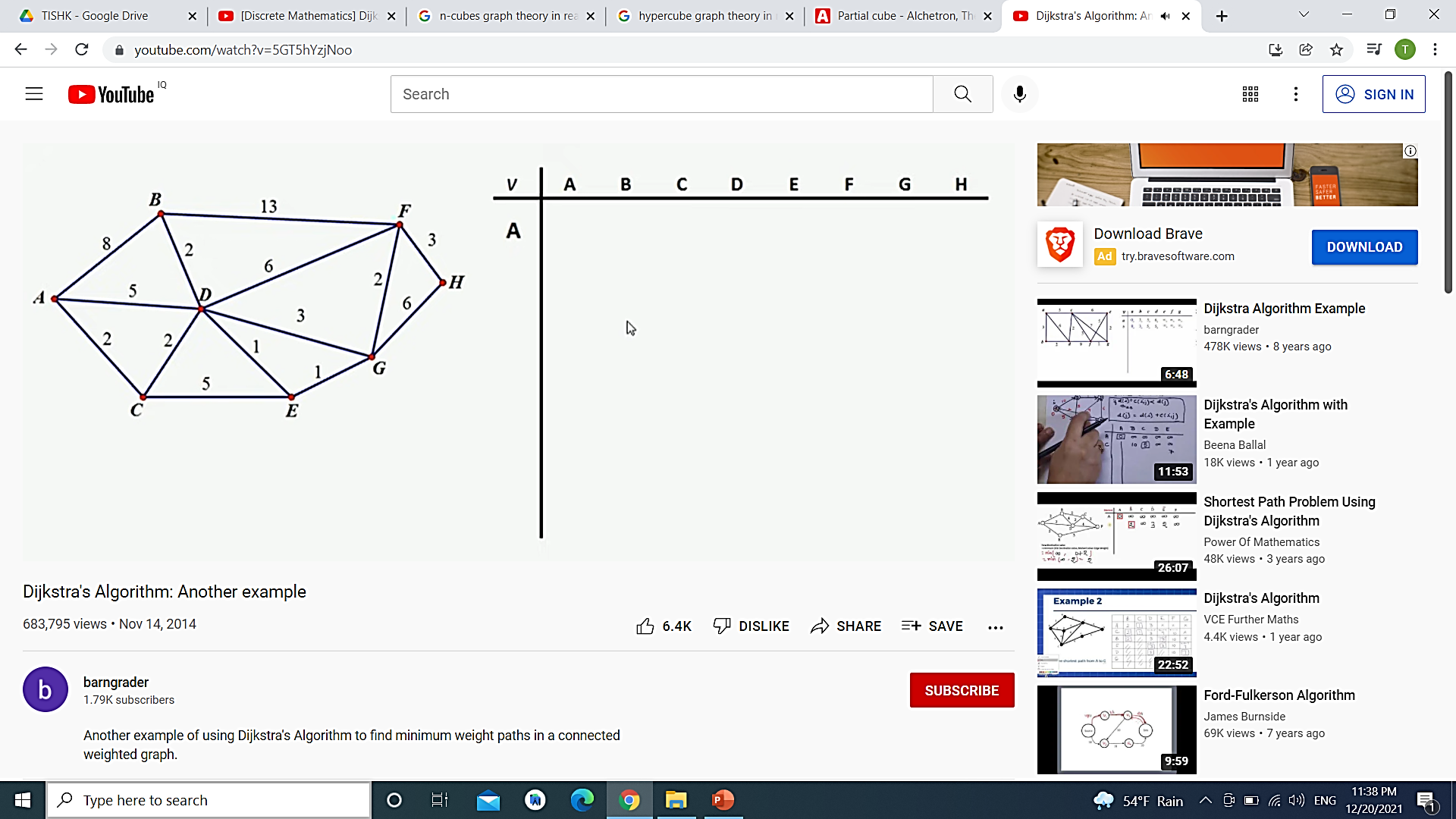 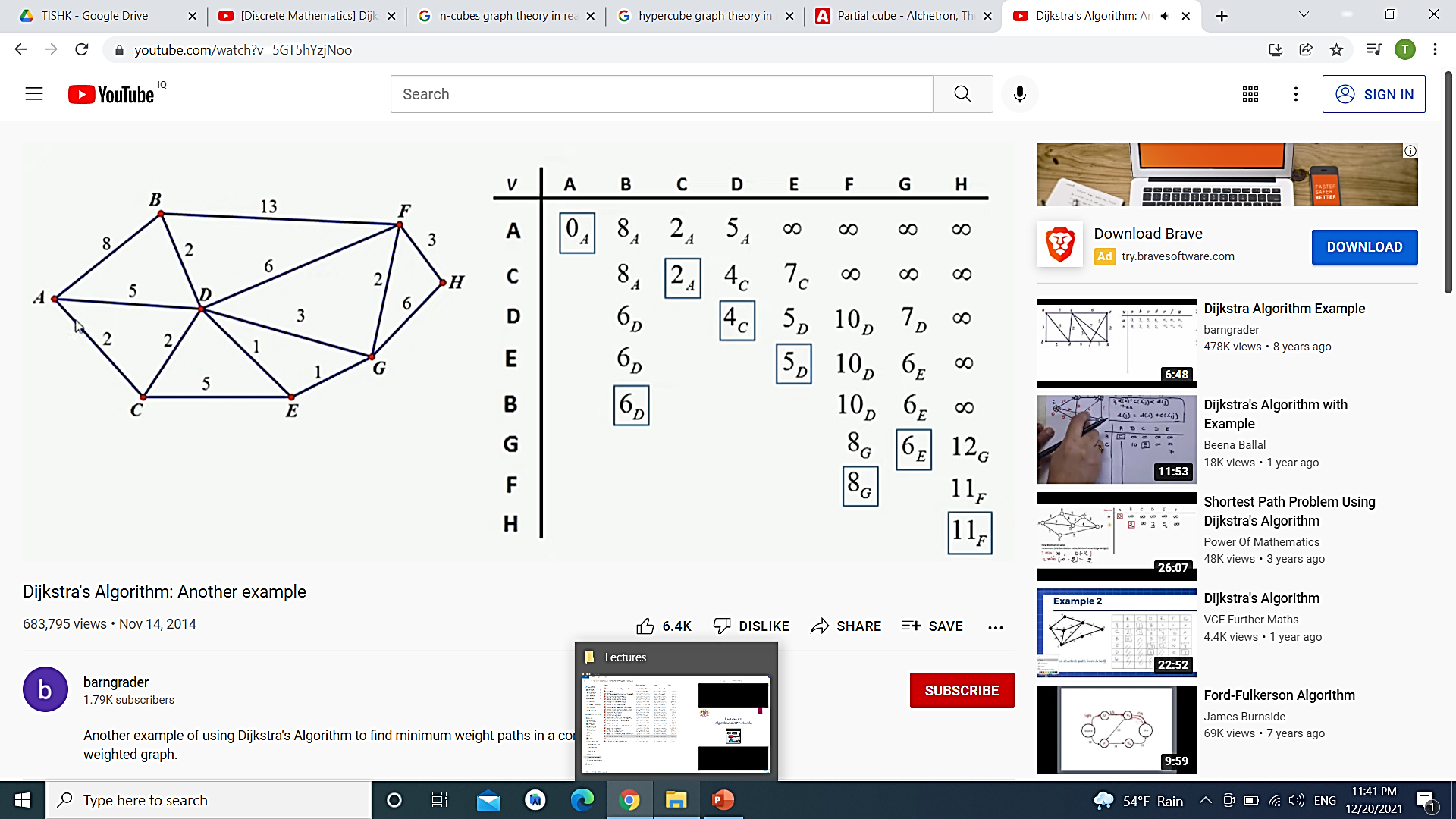 Try it
Find the shortest path from vertex A to all
other vertices.
Show your solution in a table format as shown below.
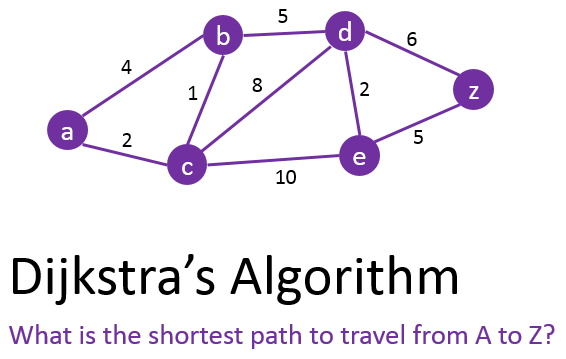 continue the solution
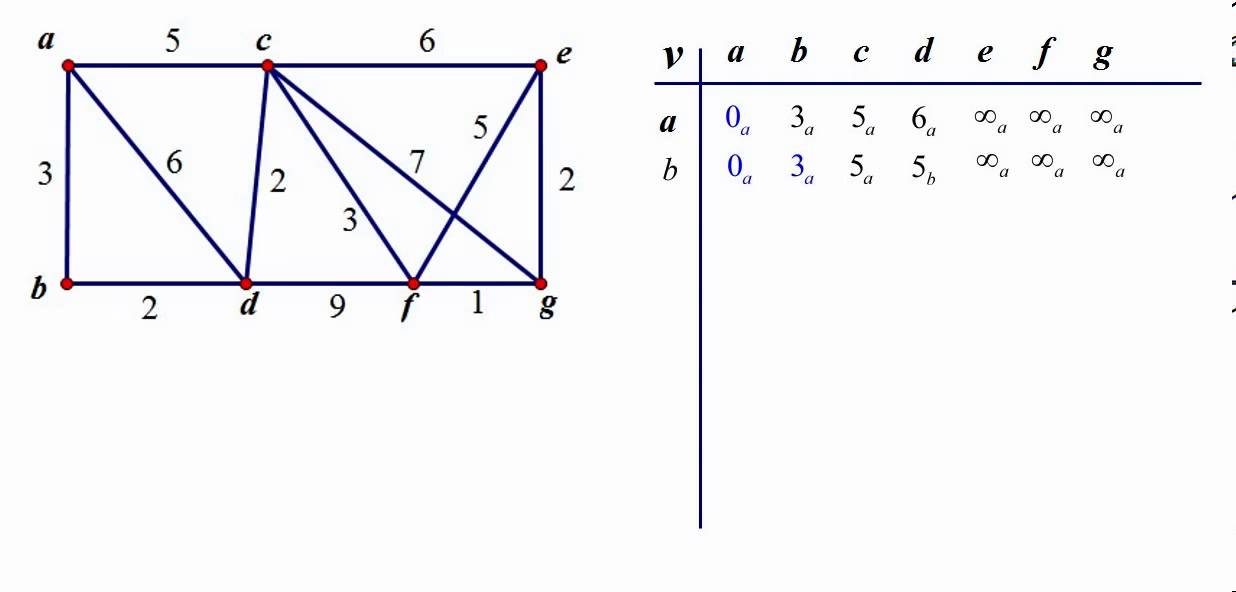 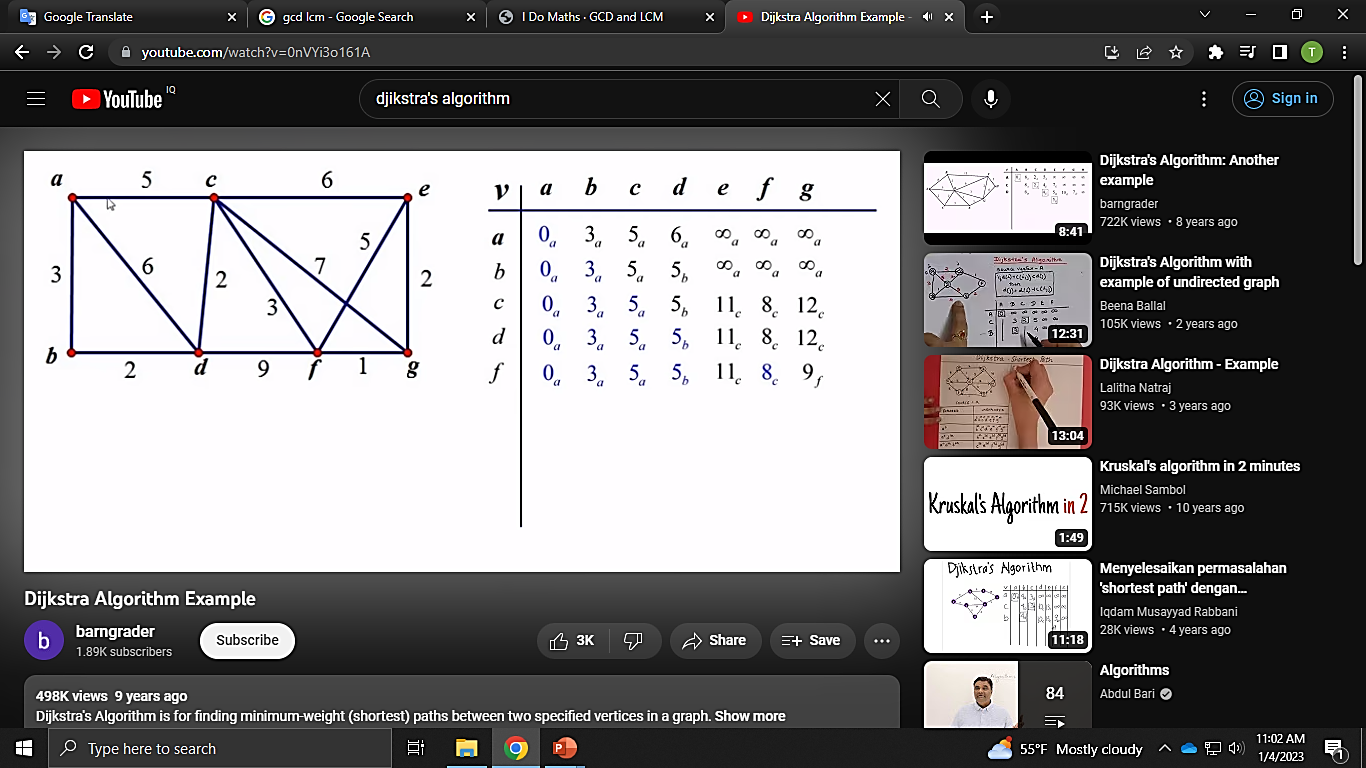 Try it
Find the shortest path from vertex A to all other vertices.
Show your solution in a table format as shown below (for each vertex).
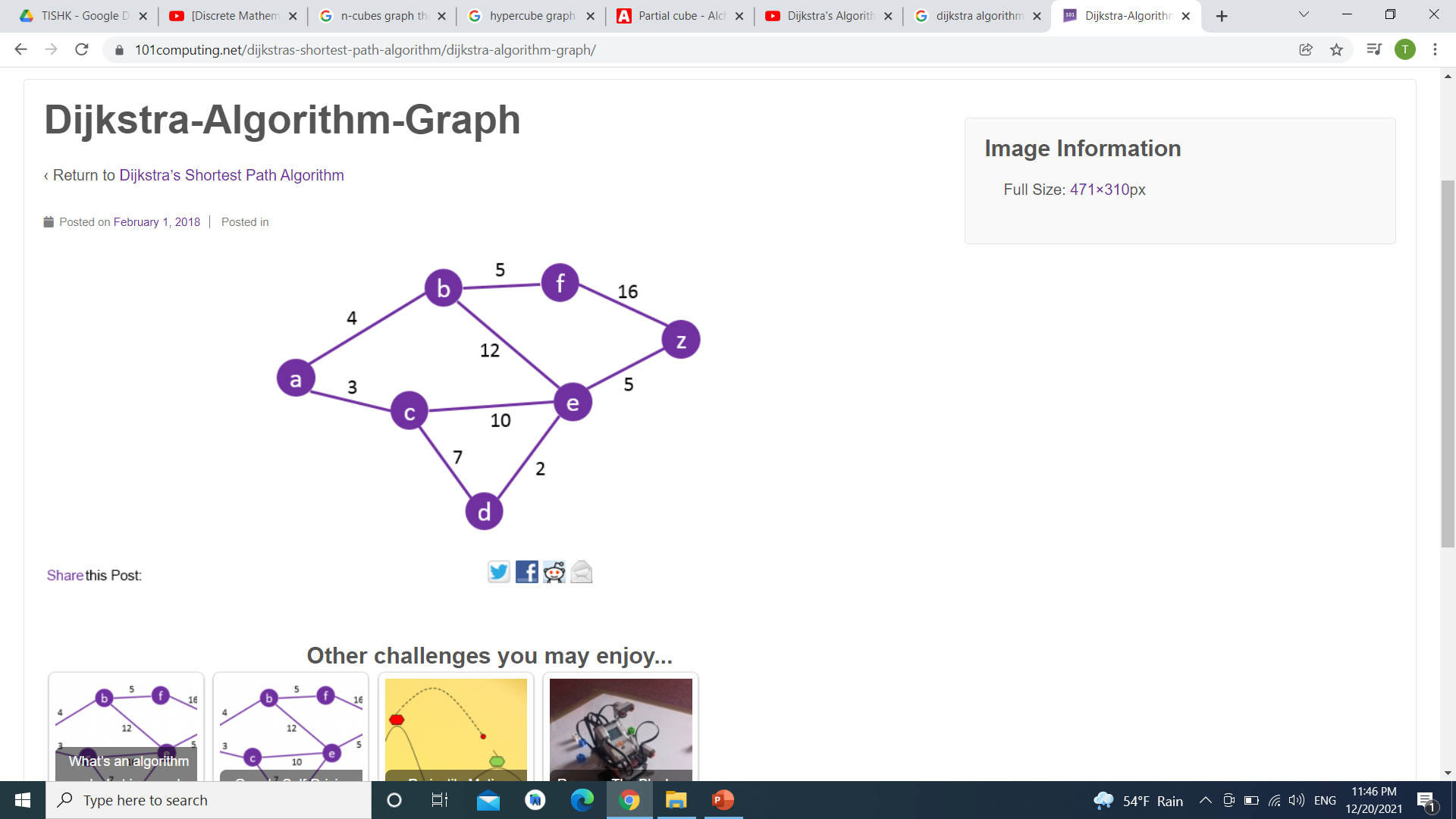 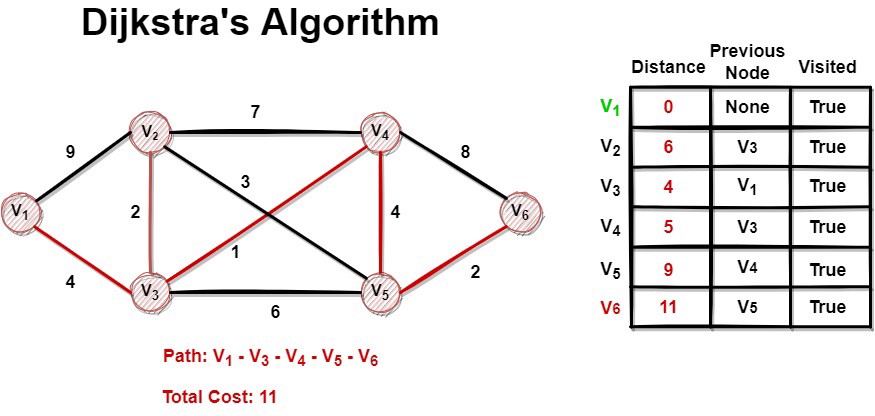 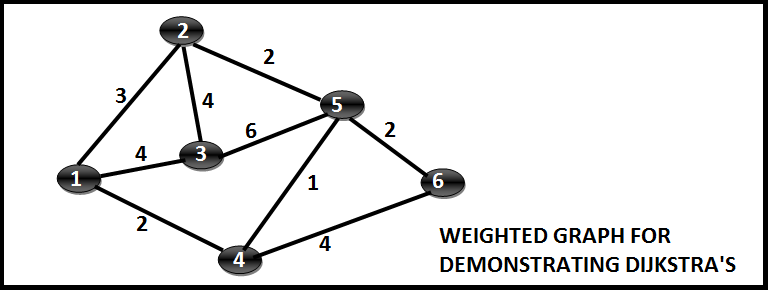 Show your solution in a table format (for each vertex).
Find the shortest path from vertex a to each vertex using Dijkstra’s algorithm.
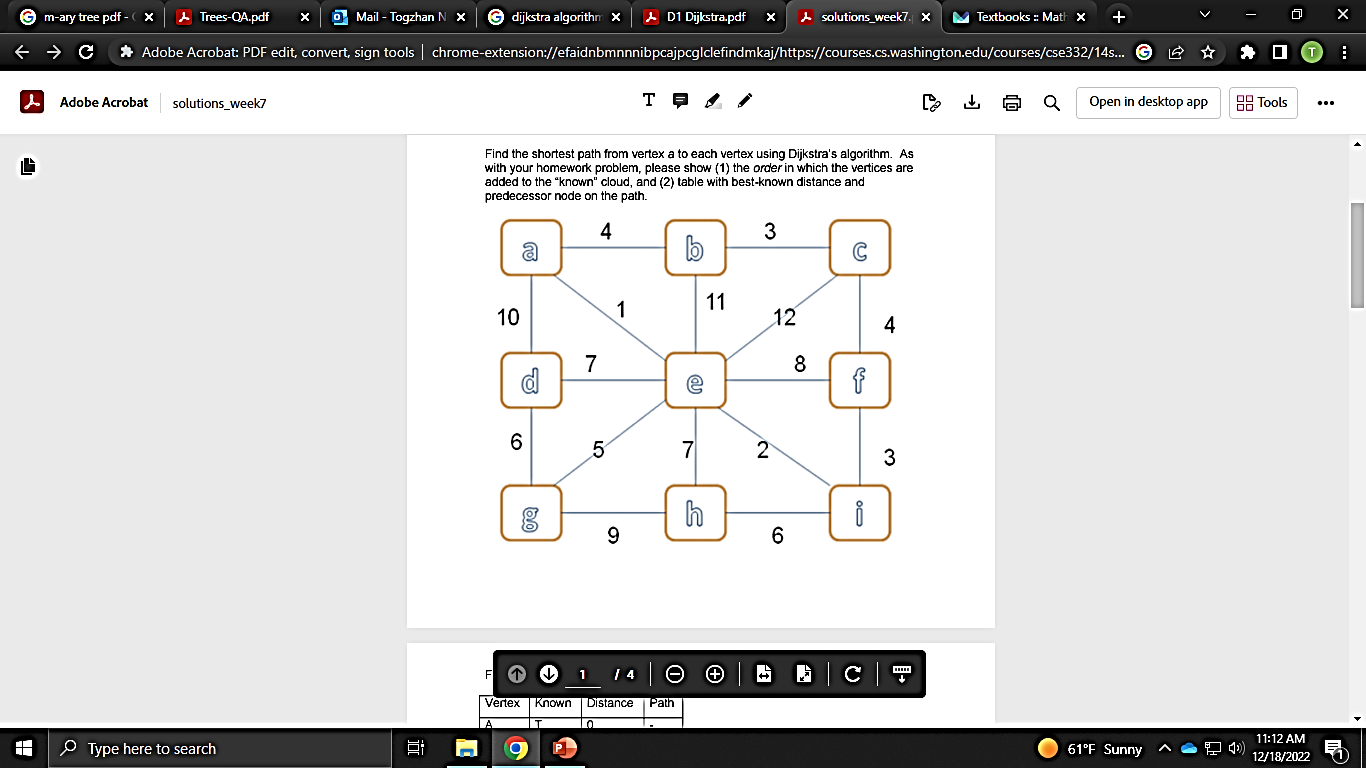 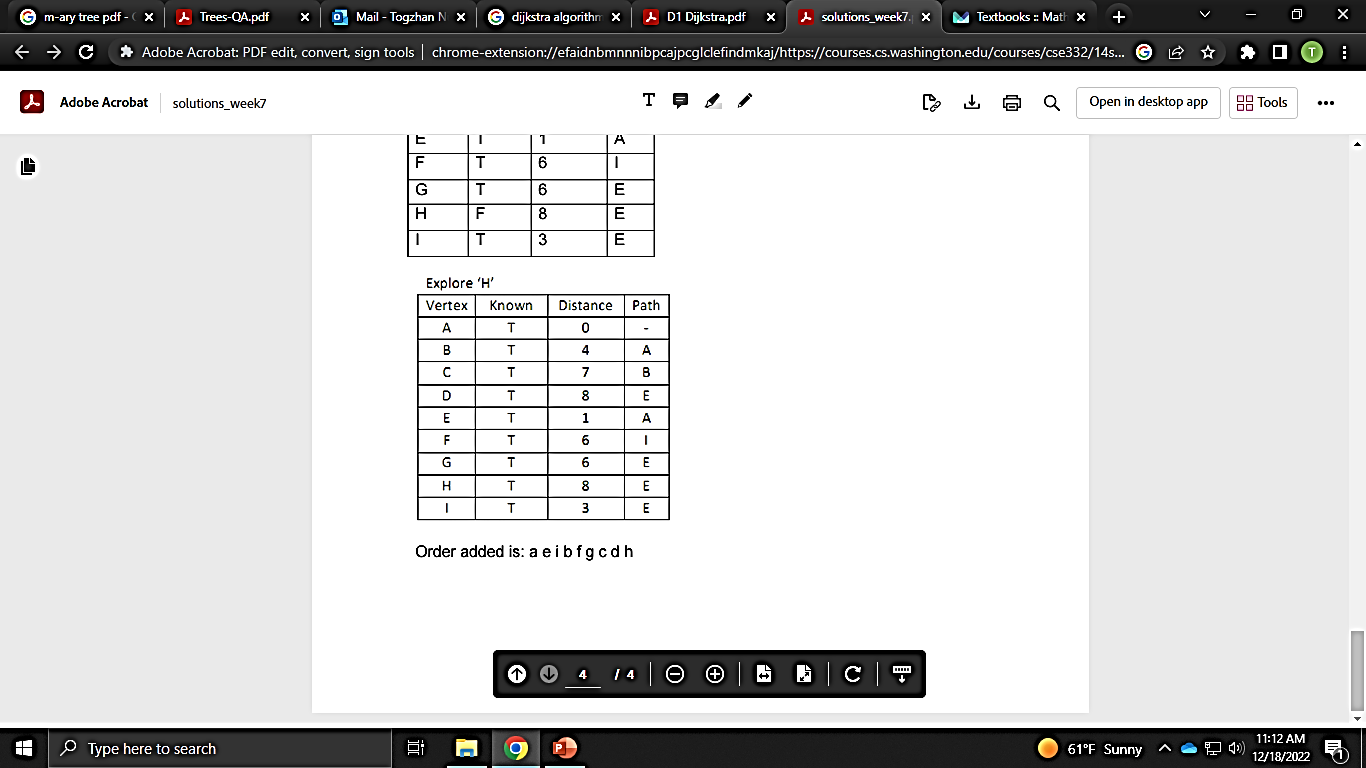 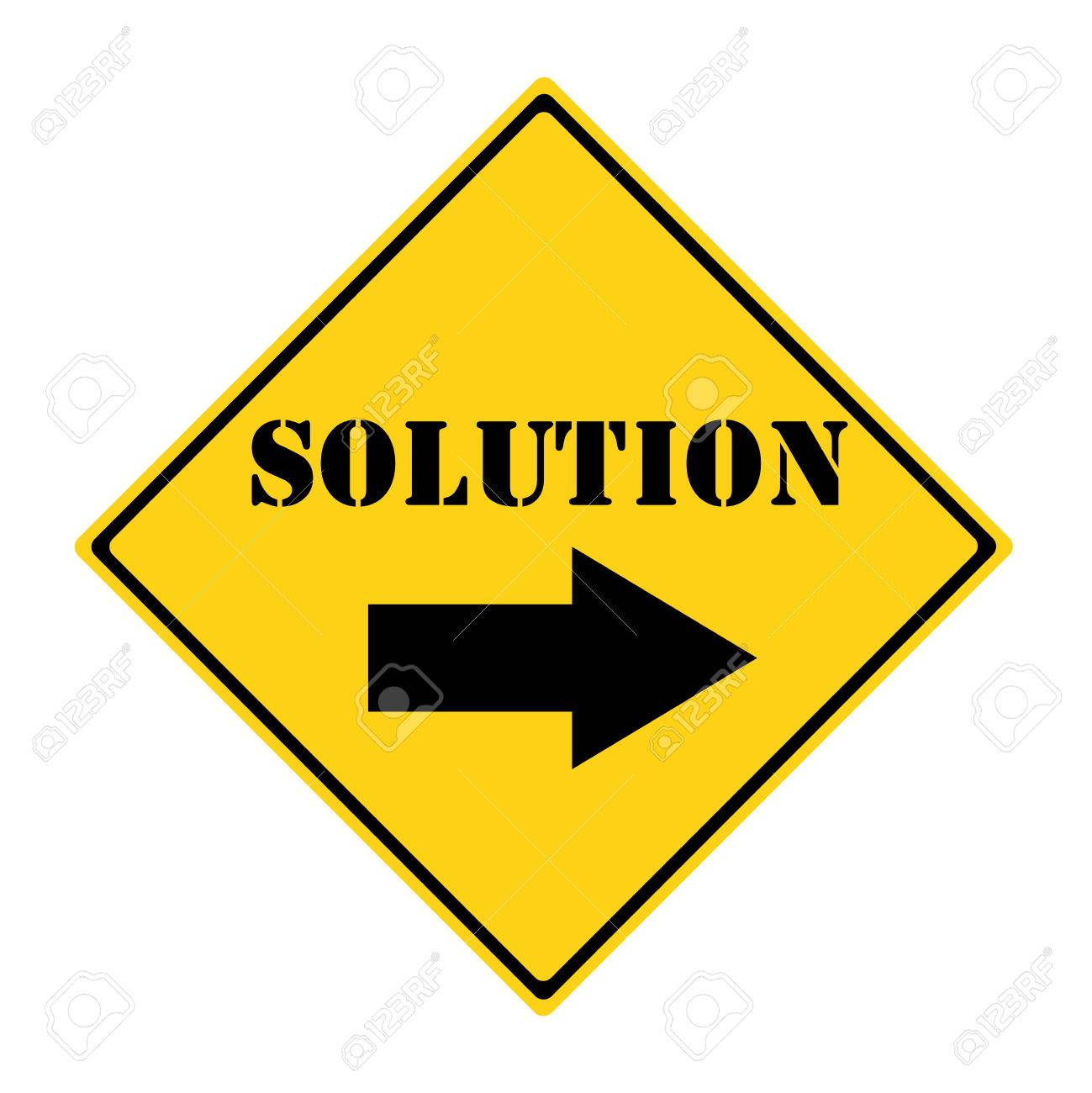 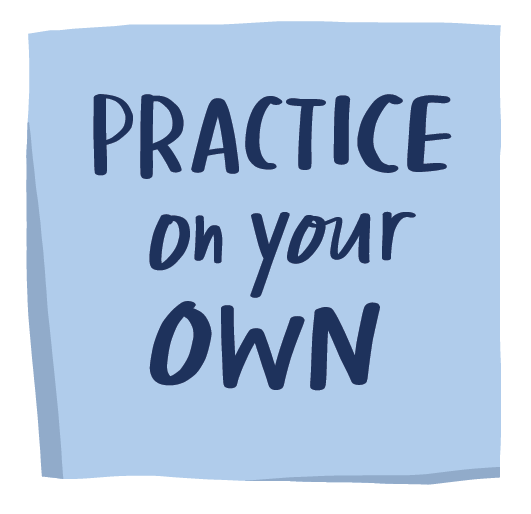 Dijkstra’s algorithm
Finding the shortest path from a vertex to any other vertices.
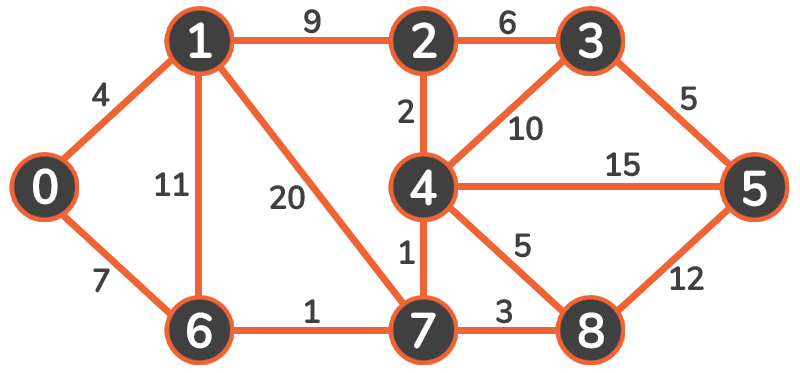 Show your solution in a table format (both).
Use Dijkstra’s algorithm to find the shortest route from A to J. State your shortest route and its length.
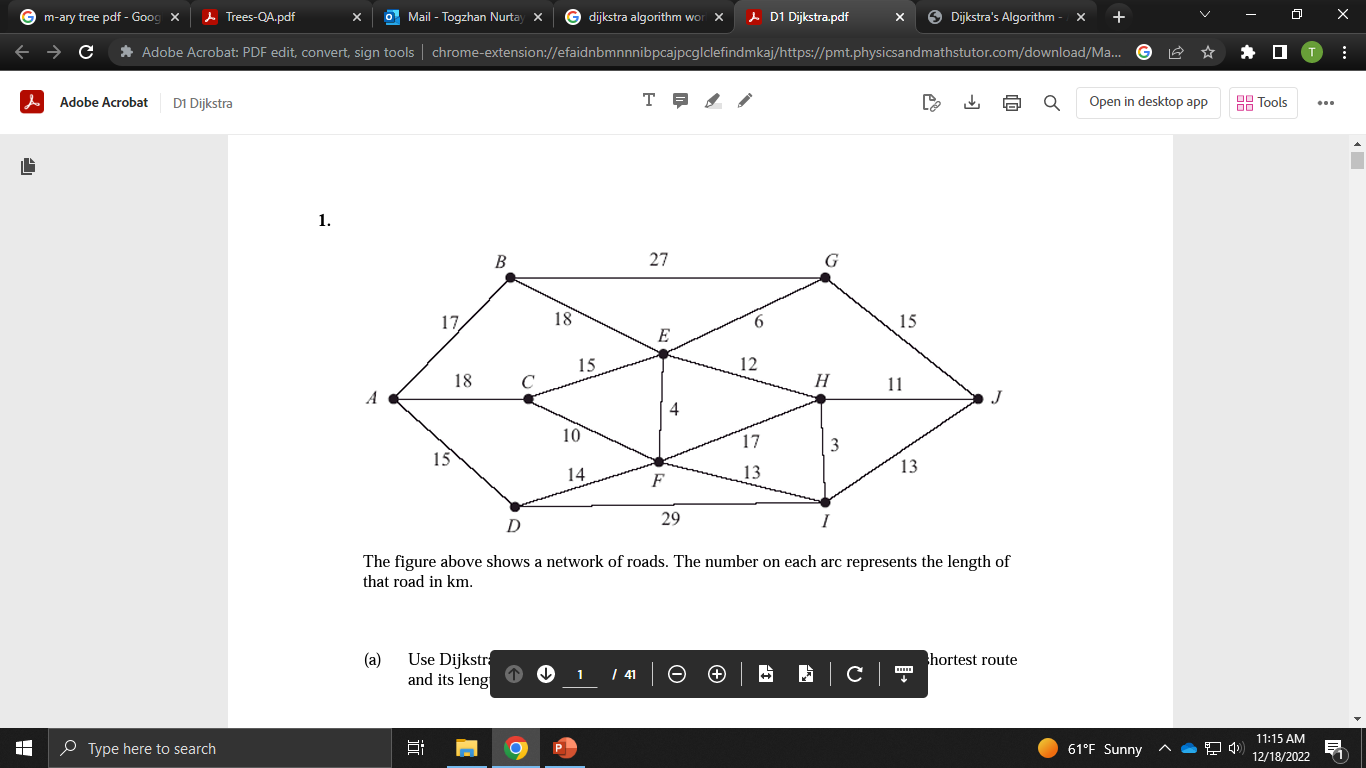 Route: A C F E G J 
Length: 53 km
Homework
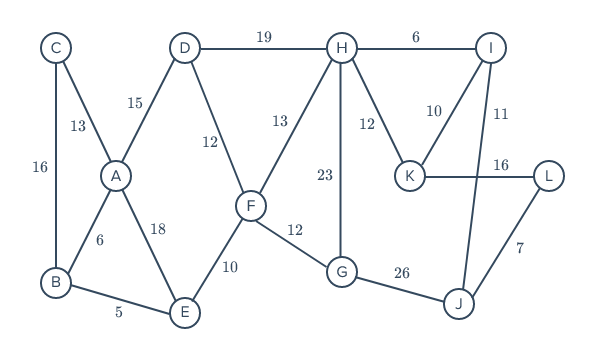 Use Dijkstra’s algorithm to find the shortest route from A to any other vertices. State your shortest route and its length.
HOMEWORK
Kütahya is a city famous for its ceramics. A company located in Kütahya will distribute the ceramic dinner sets it produced to other provinces in the Aegean Region. The distribution truck of each province is separate. A route for each truck is required. What are the shortest distance routes to the seven provinces in the region starting from Kütahya? Show your answer by creating a model. To solve the problem, you may use the map below and the distances between the provinces.
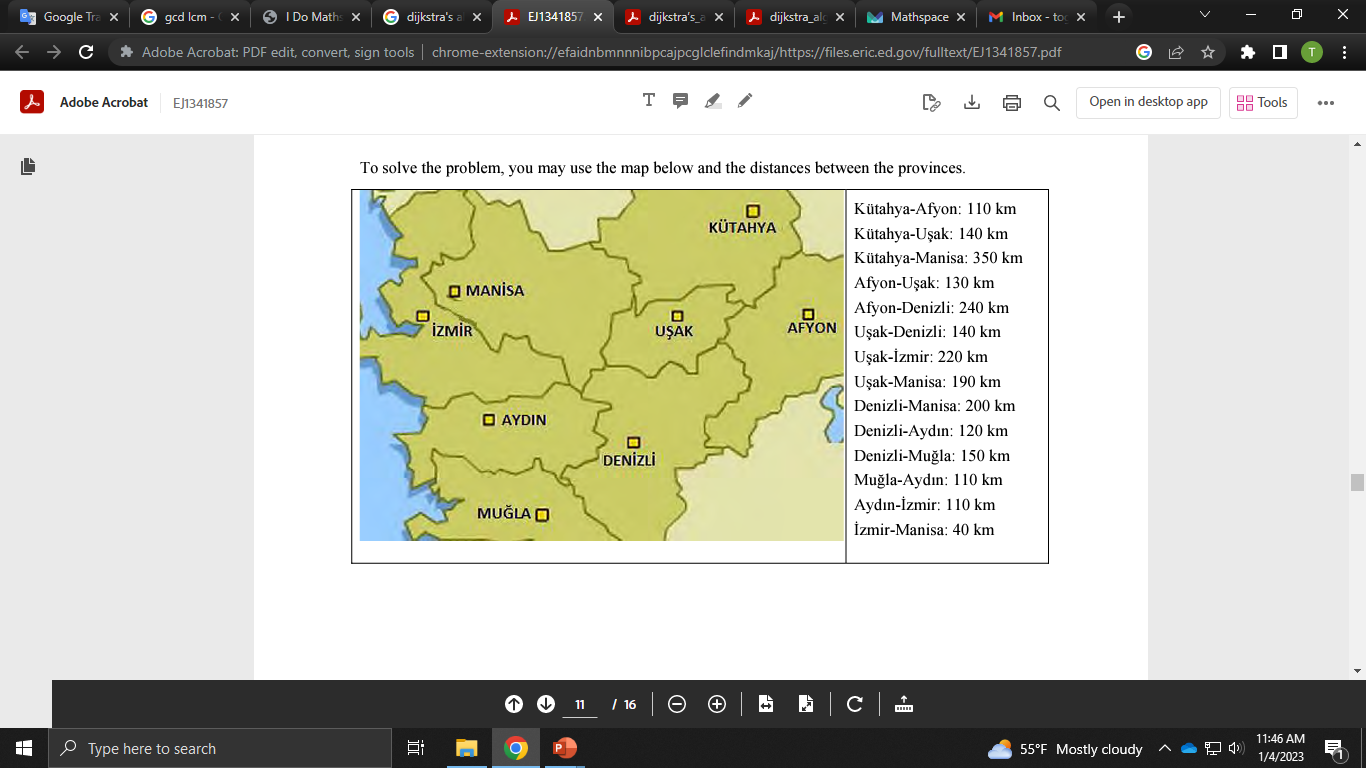 Recall: trees are graphs that have no circuits.
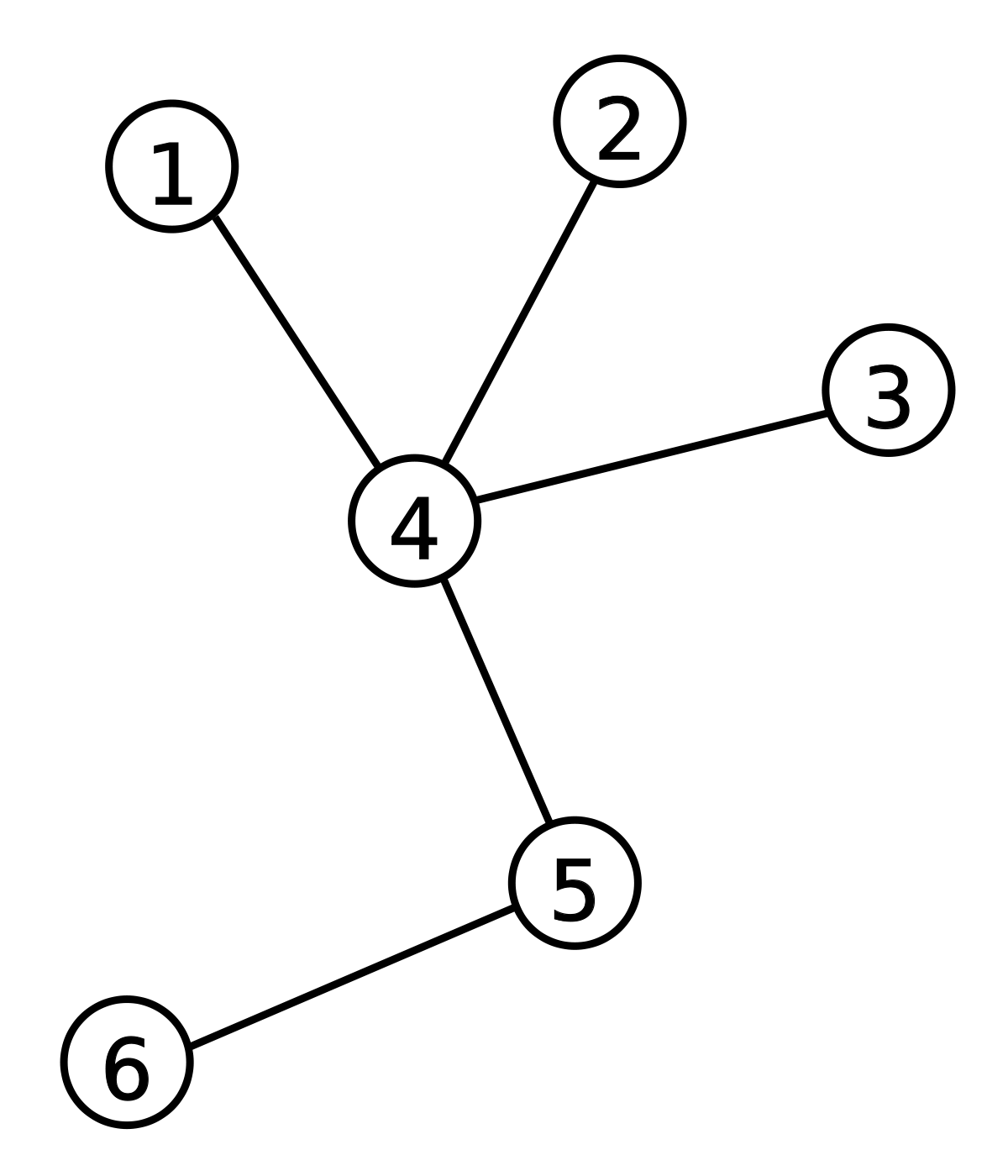 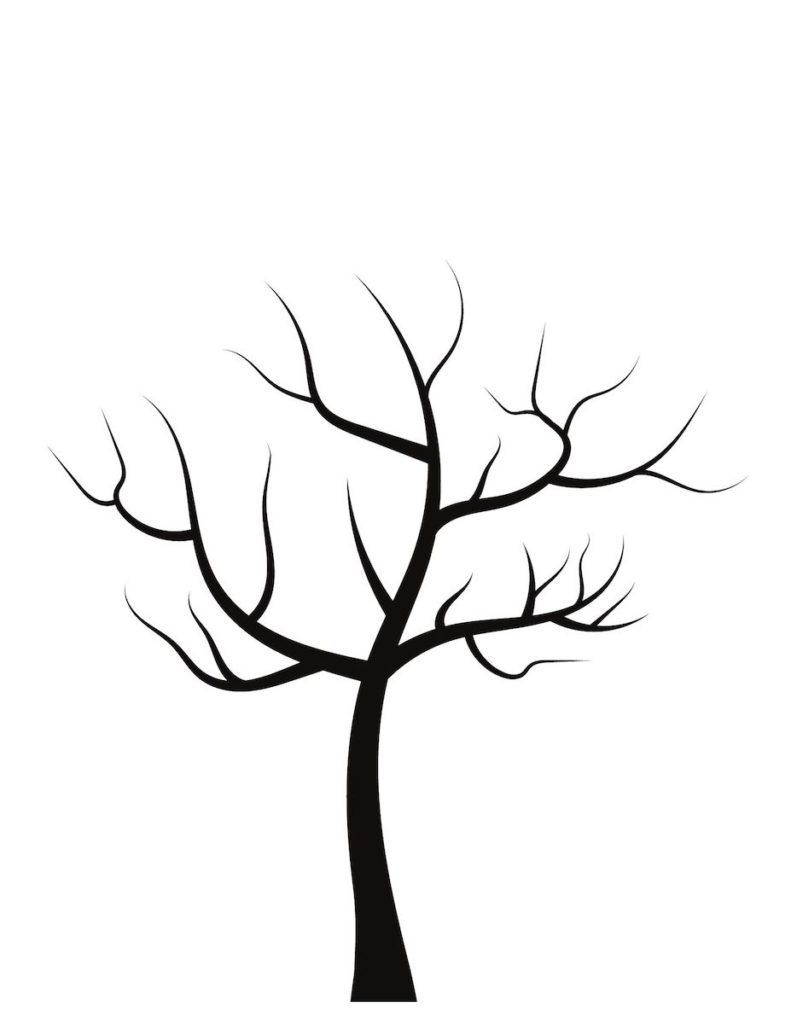 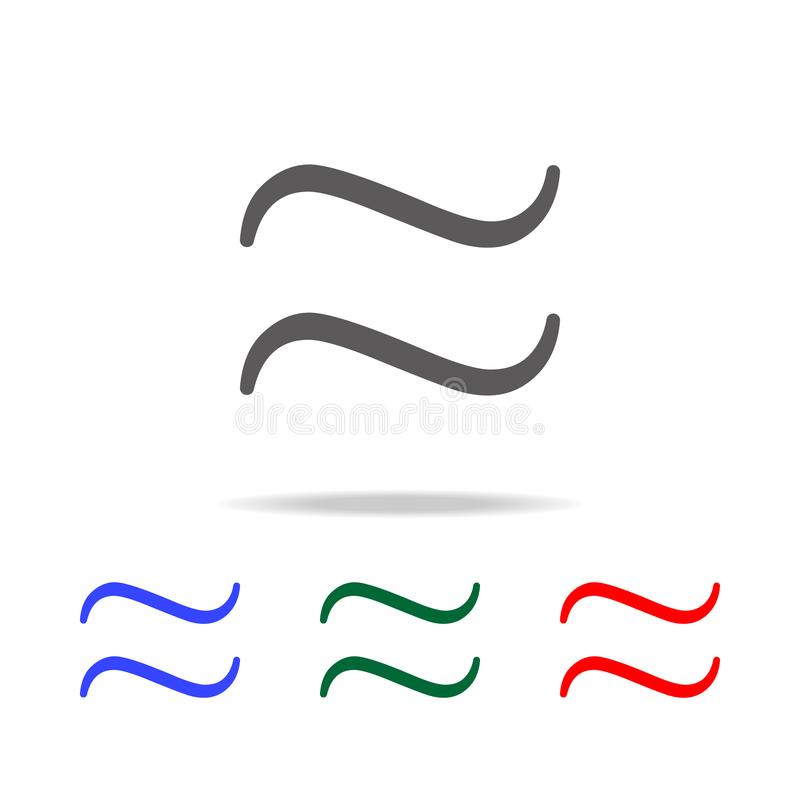 Subgraph
A subgraph for a graph is a graph whose vertices and edges are subsets of the original graph.
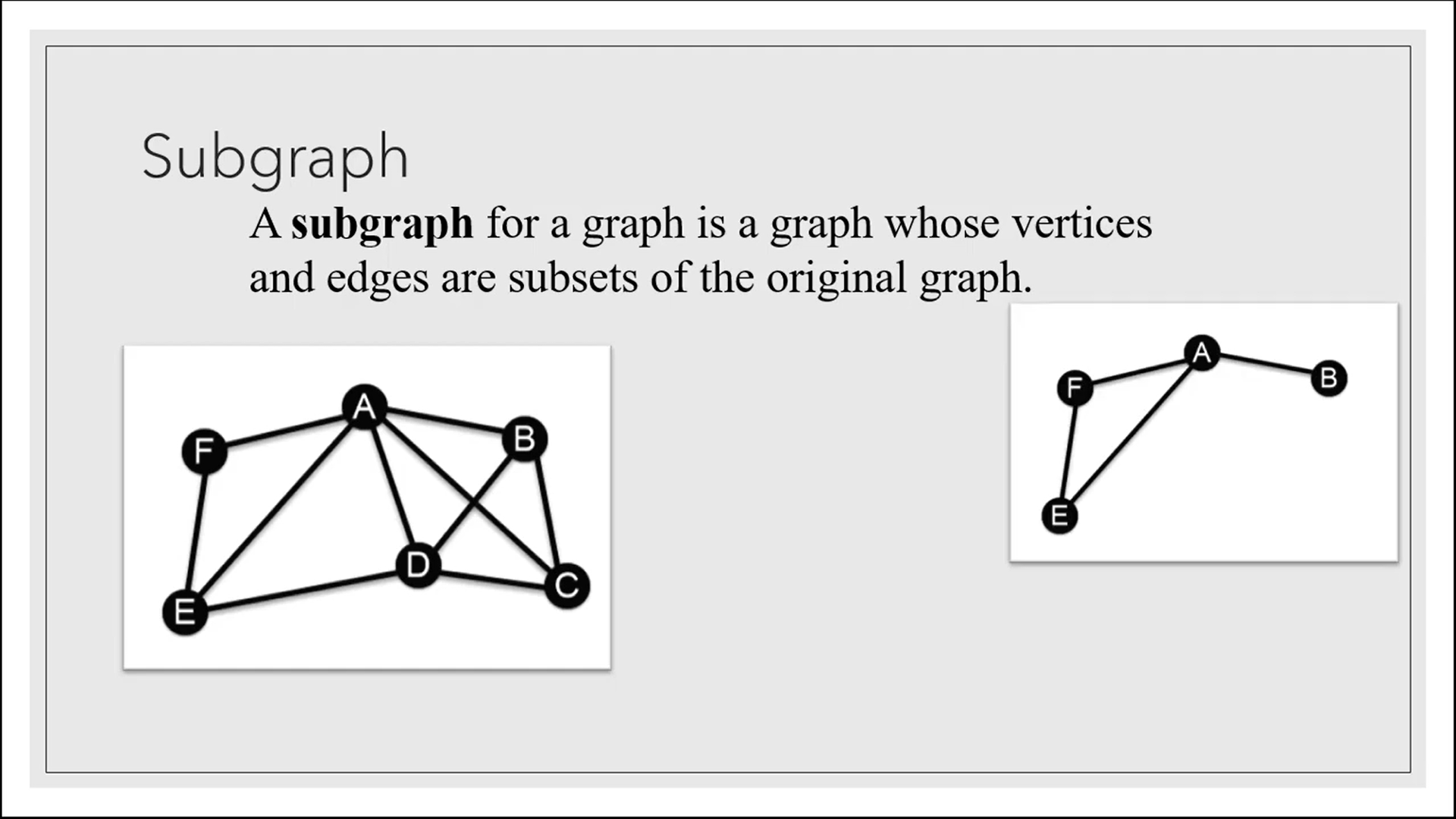 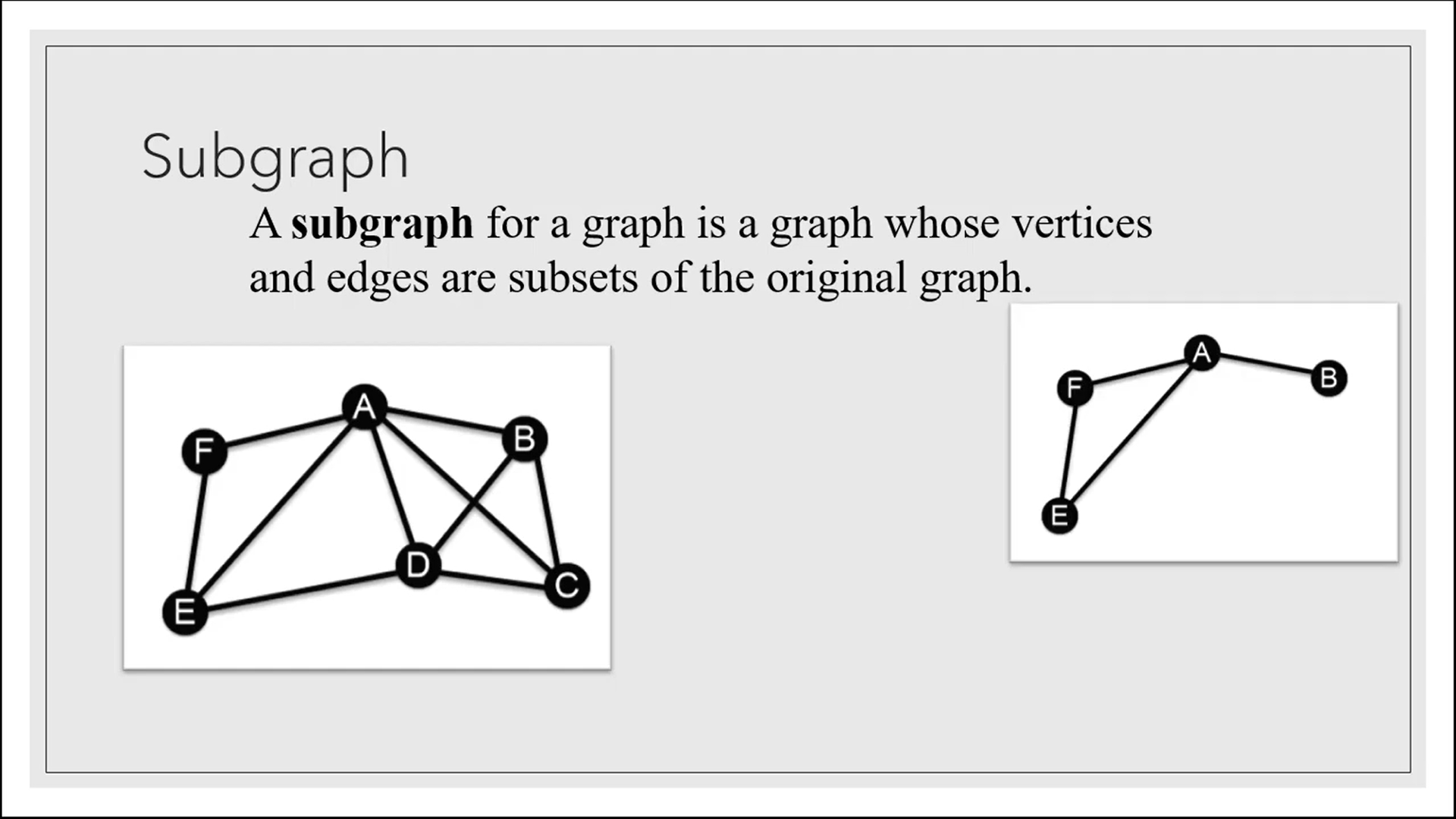 Not a tree
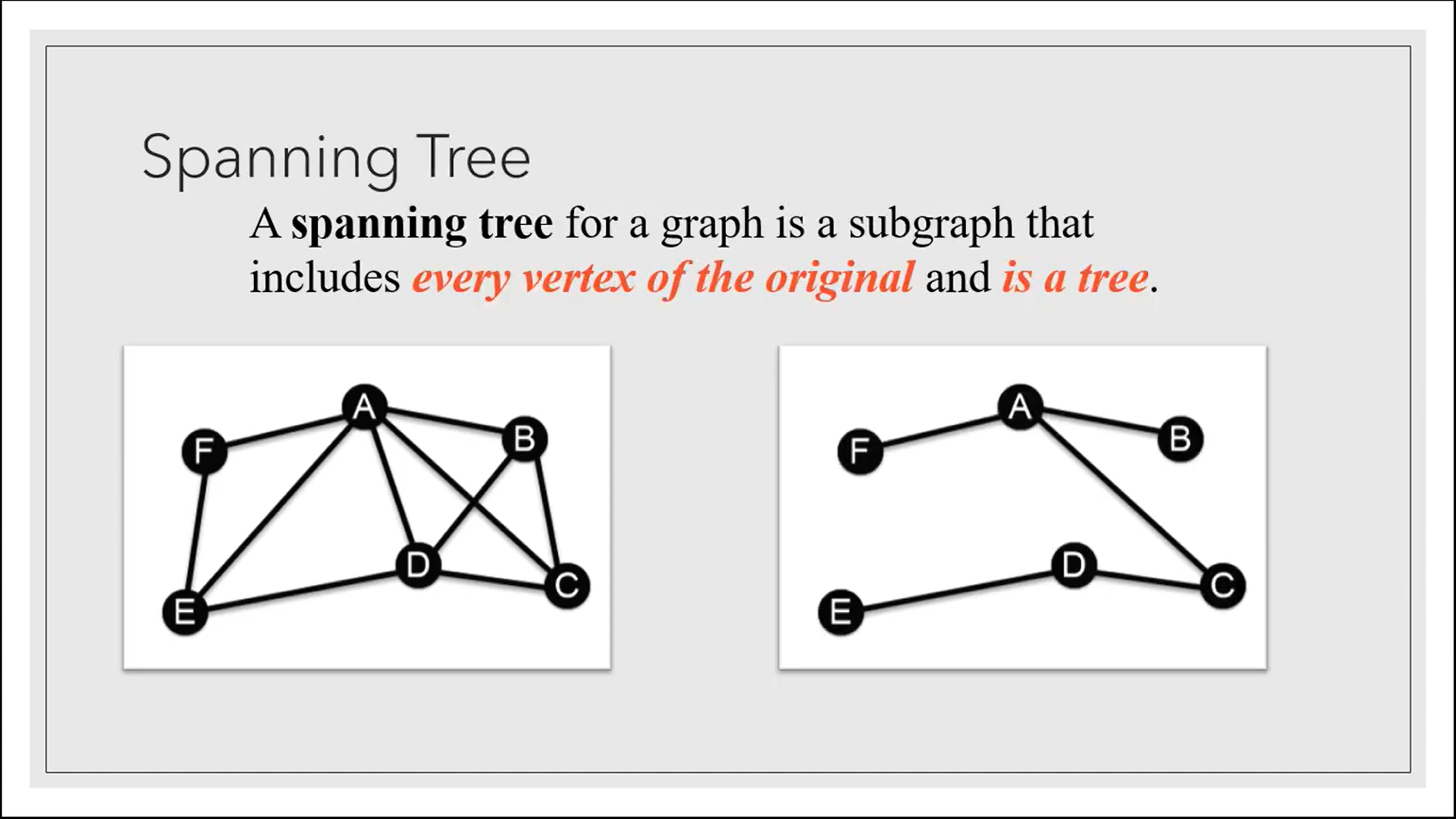 Tree
Spanning Trees
A spanning tree for a graph is a subgraph that includes every vertex of the original and is a simple tree with no cycles and loops.
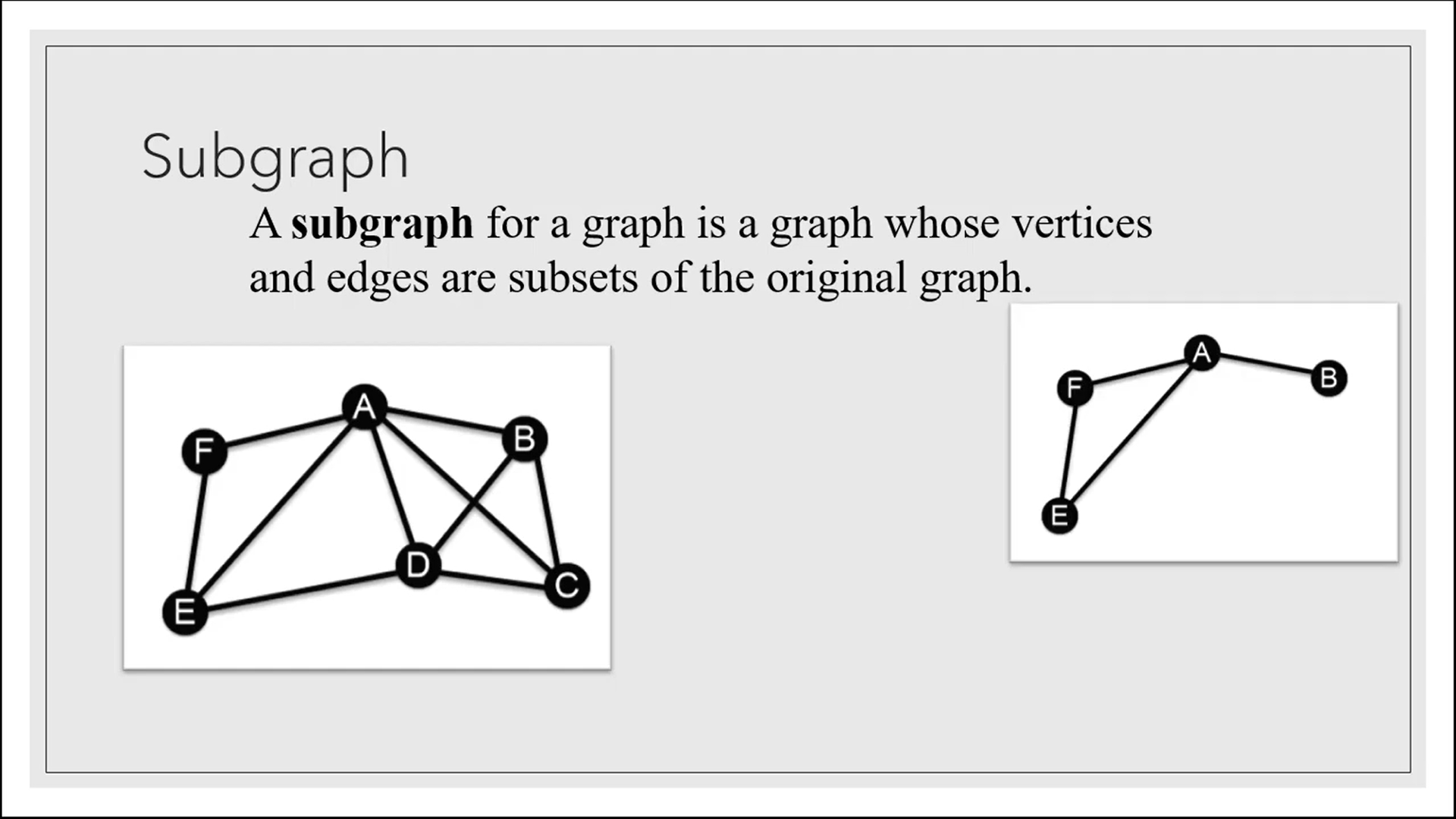 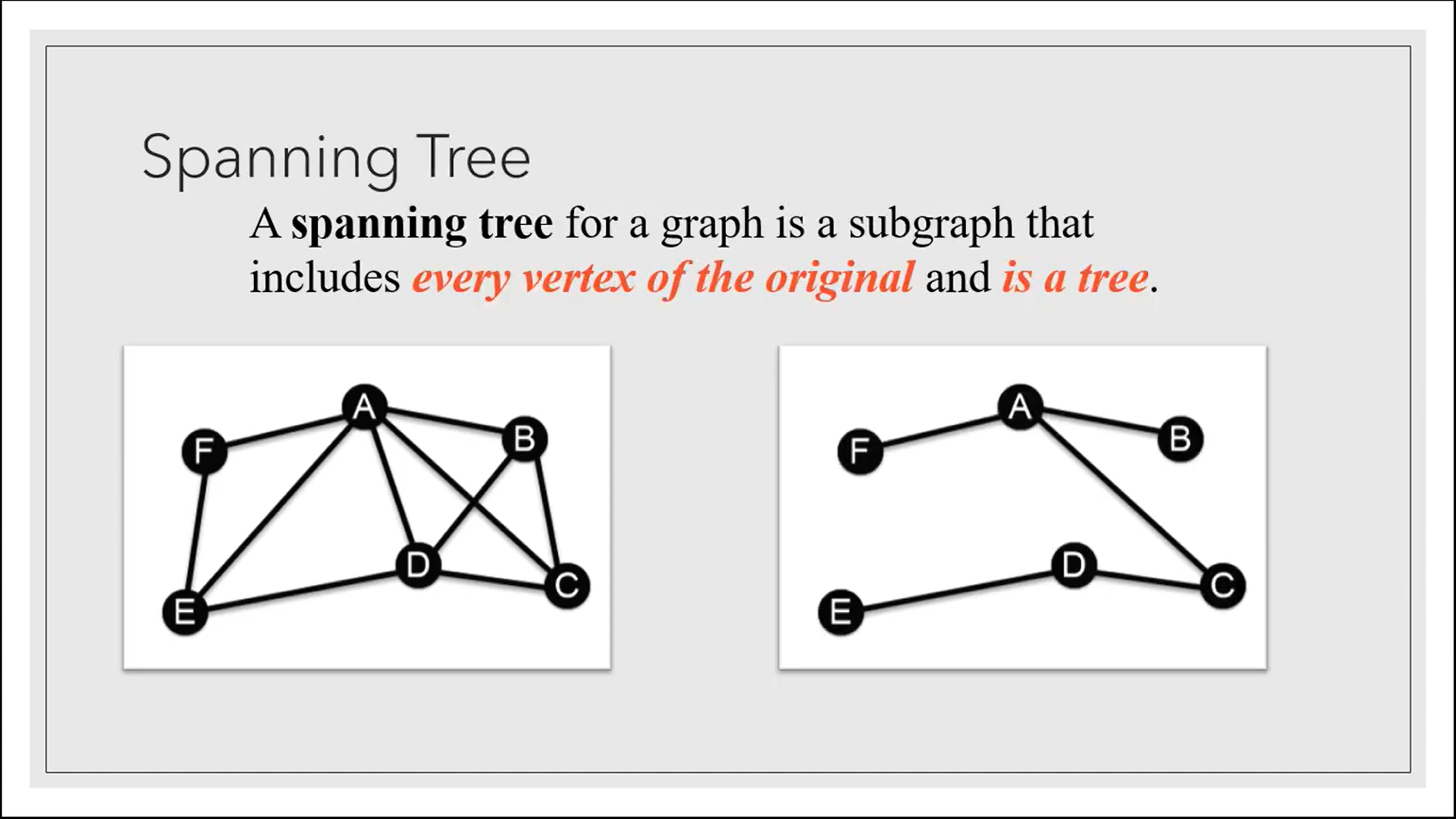 [Speaker Notes: A tree that contains only vertices of degree one or two is called a path graph.
If two path graphs contain the same number of vertices, then they are isomorphic.]
Find the spanning tree for the graph below.
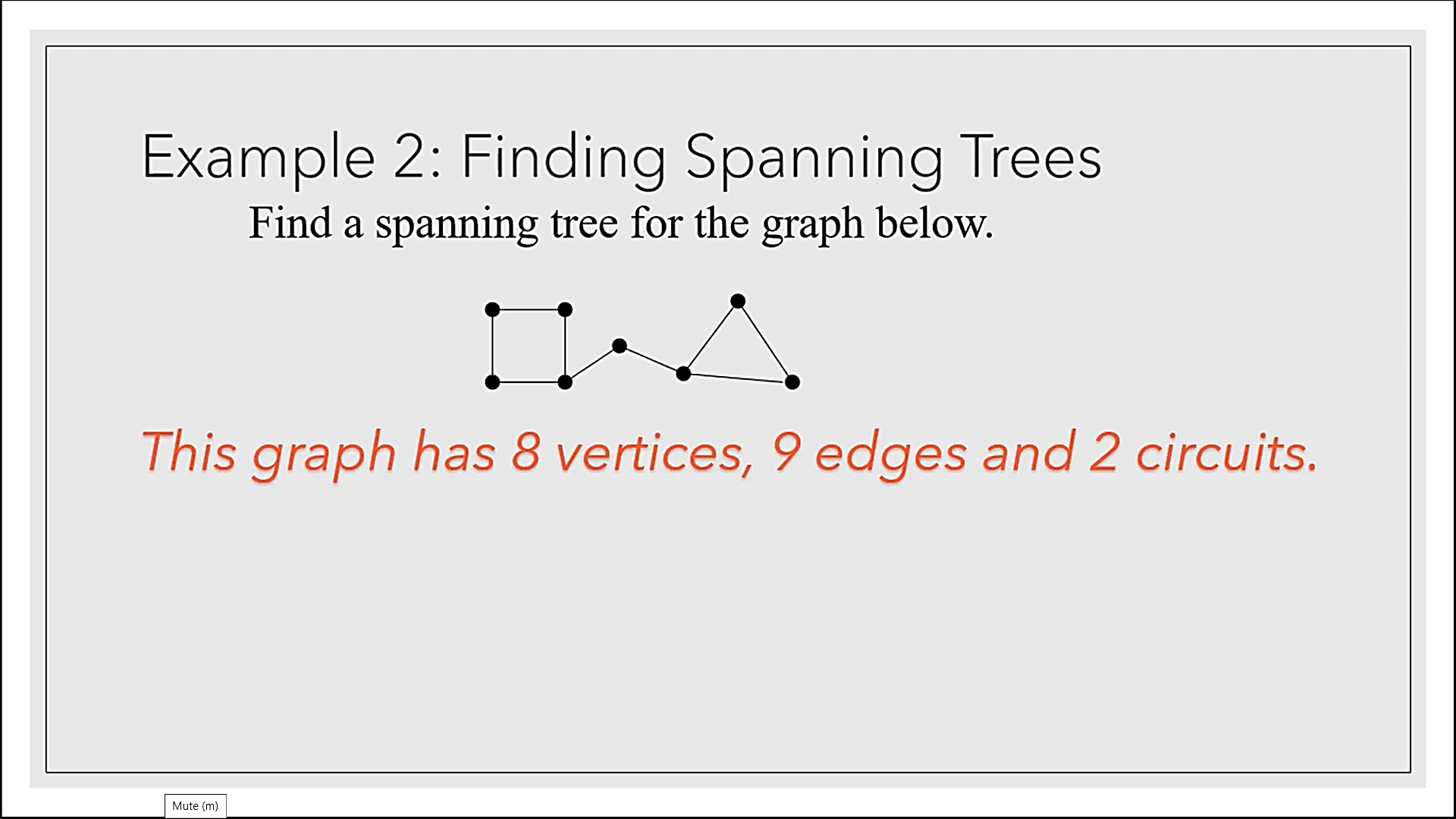 This graph has 8 vertices, 9 edges and 2 circuits.
A spanning tree for 8 vertices must have 7 edges.
We must remove 2 edges and break 2 circuits.
We break the two circuits by removing a single edge from each. Two possibilities of many:
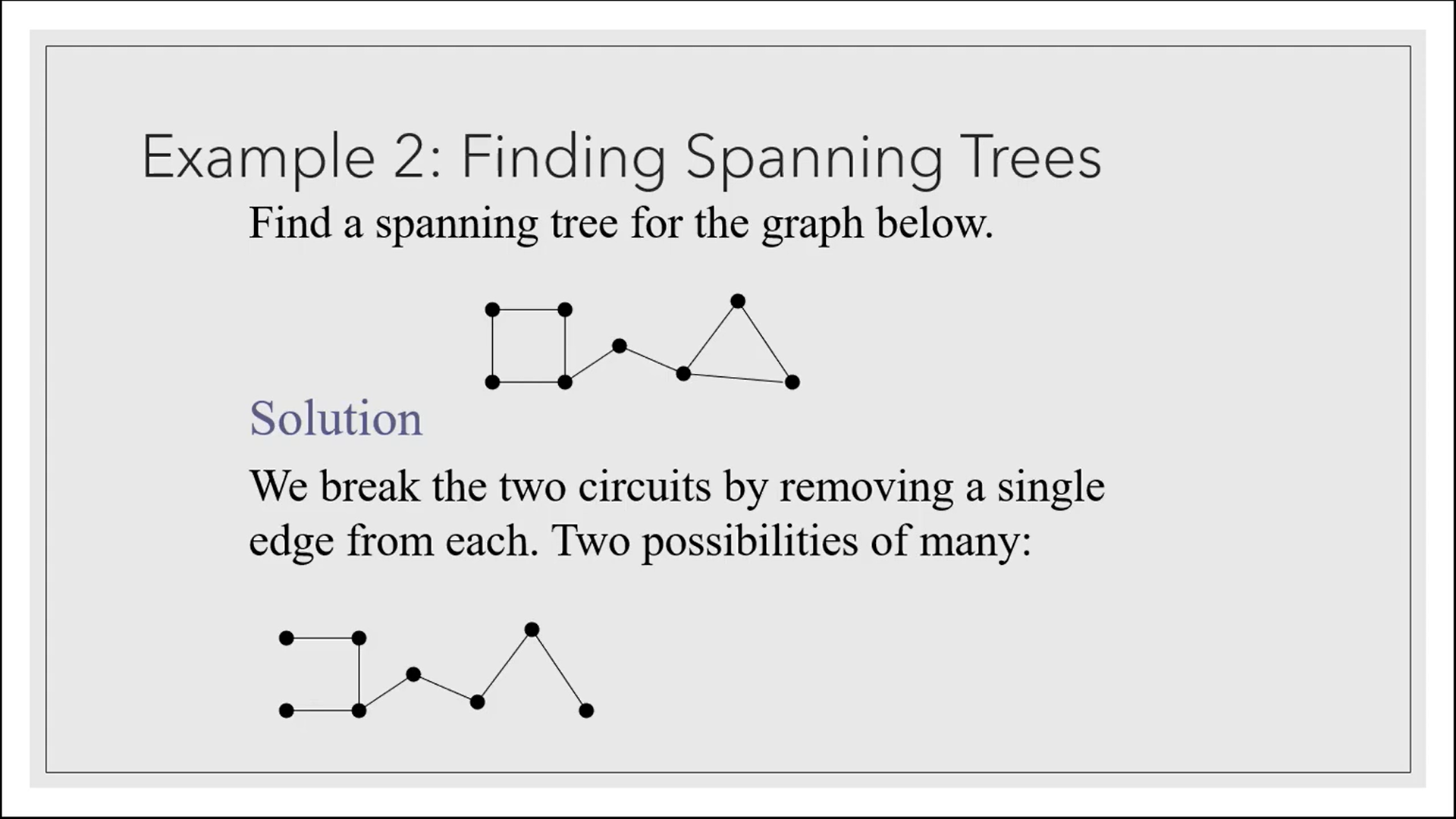 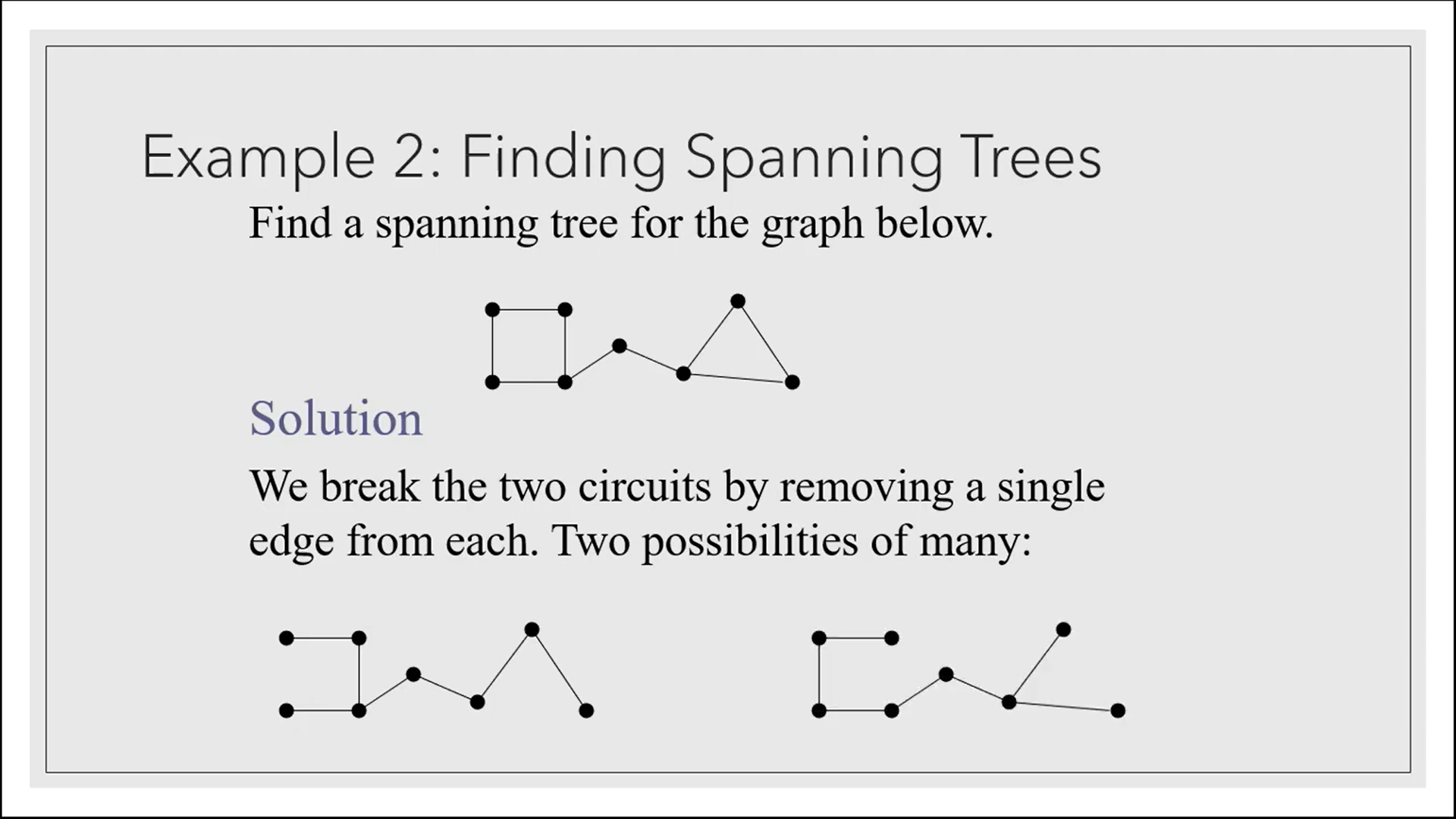 Find all spanning tree for the graph below.
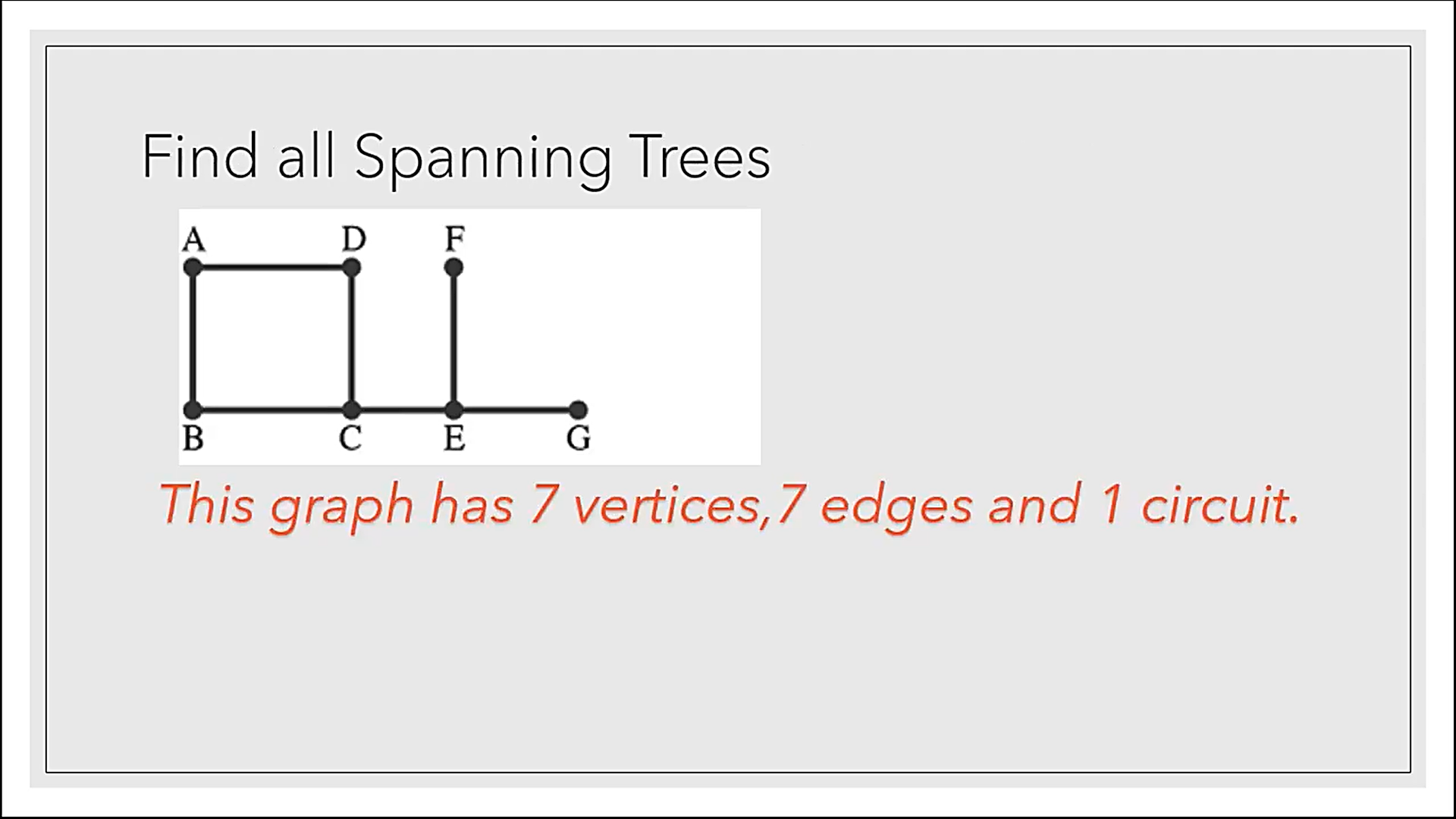 This graph has 7 vertices, 7 edges and 1 circuit.
A spanning tree for 7 vertices must have 6 edges.
We must remove 1 edge and break the circuit.
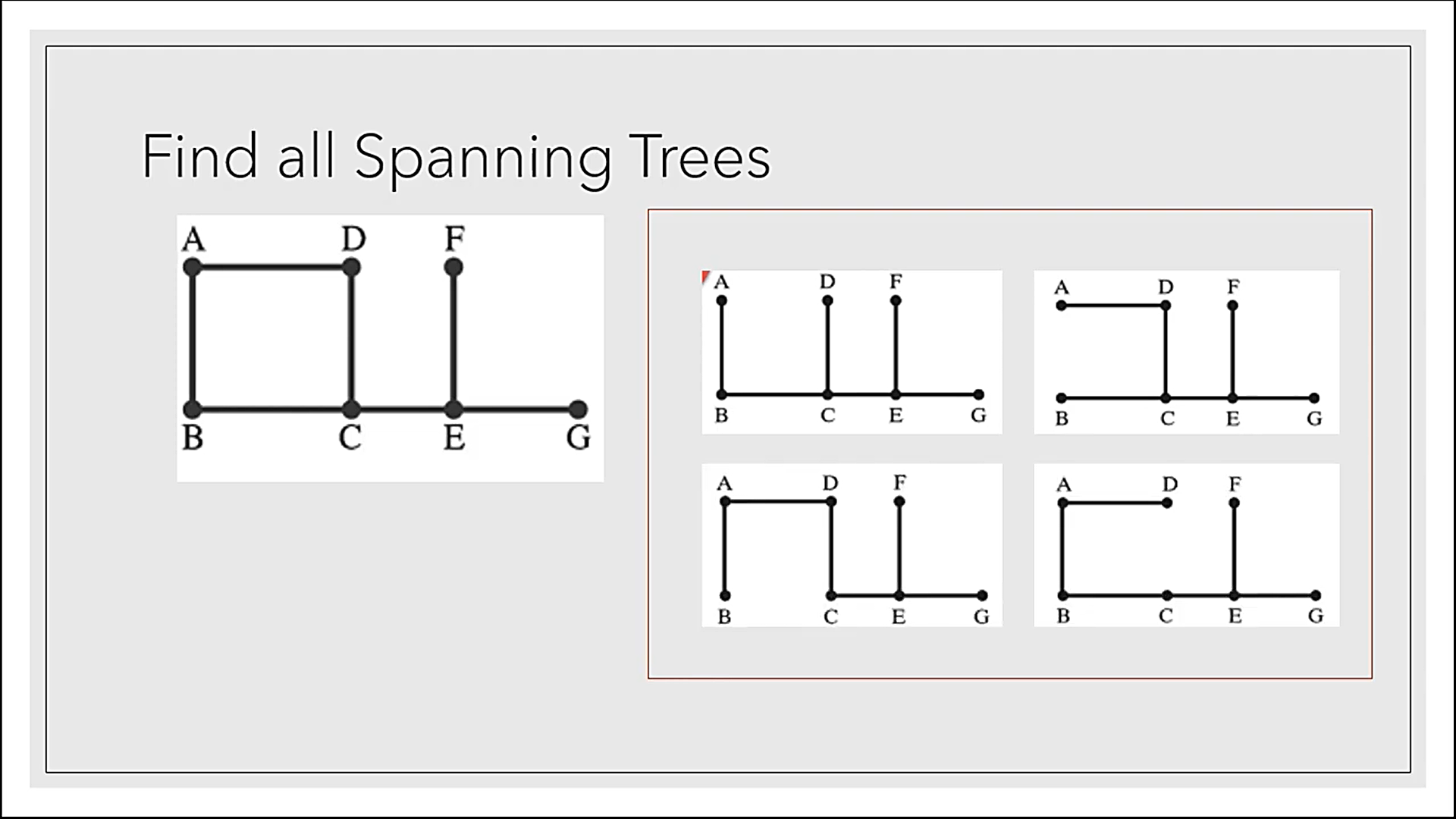 Find 3 different spanning trees for the graph below.
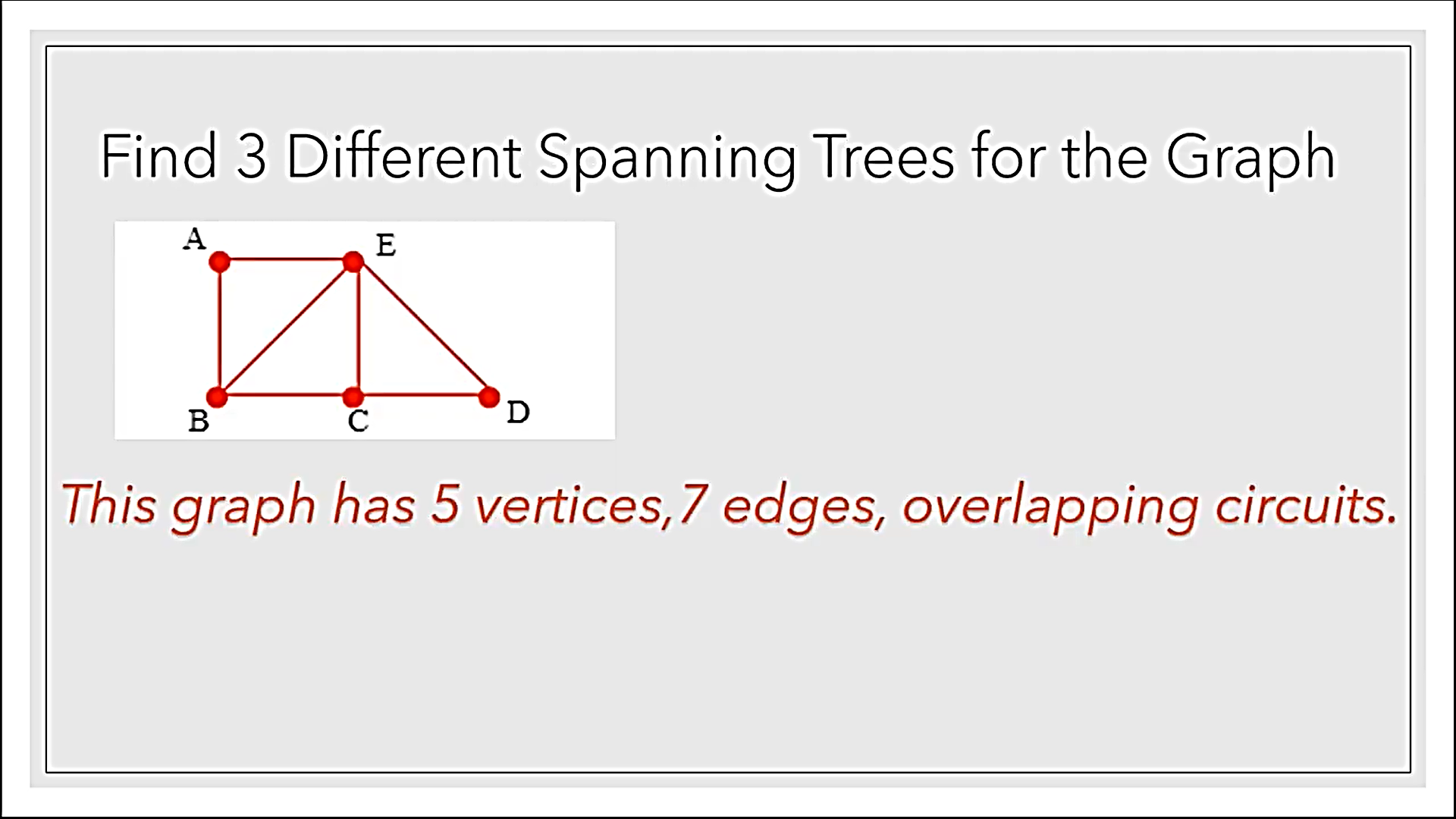 This graph has 5 vertices, 7 edges, multiple overlapping circuits.
A spanning tree for 5 vertices must have 4 edges.
We must remove 3 edges and break the circuits.
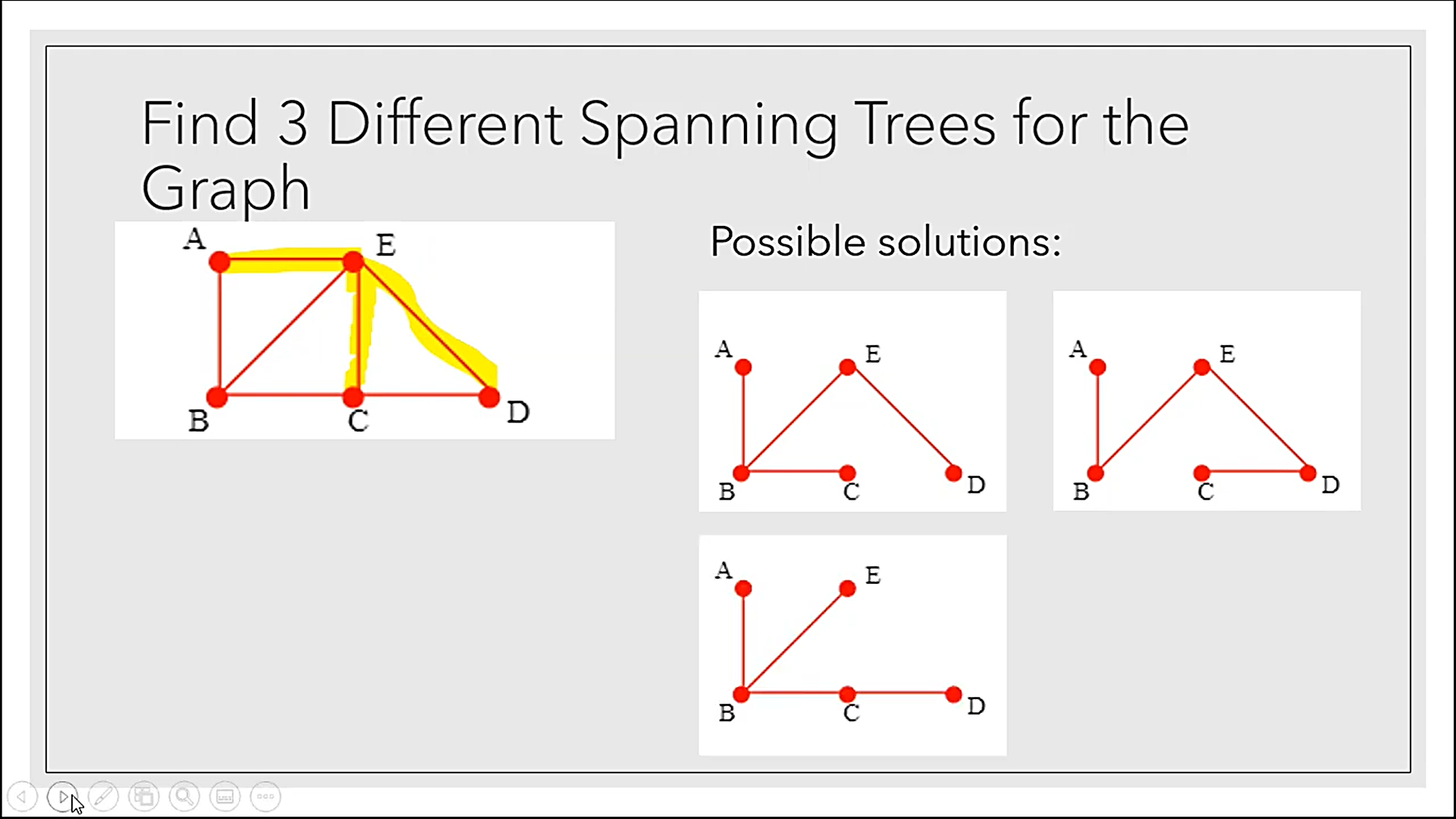 All of these are subgraphs of the original graph, have no circuits, and include all the vertices. So, they are spanning trees.
A weighted graph is called a network.
Minimum spanning tree (mst)
total / sum of weights of edges must be minimum.
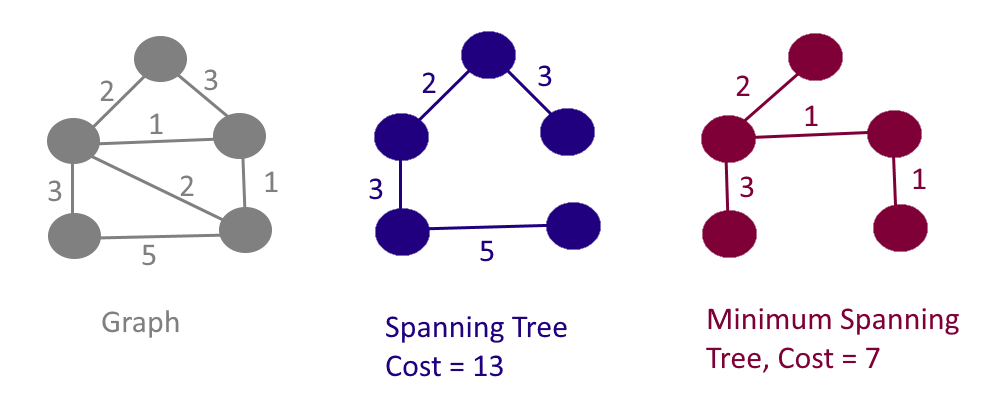 Define MST
Recall: trees cannot form a cycle
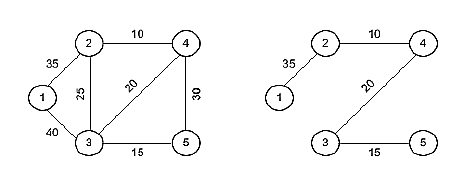 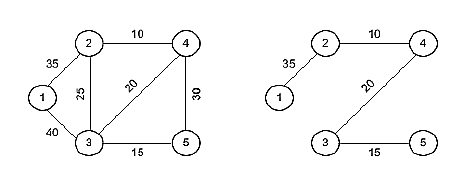 Define MST
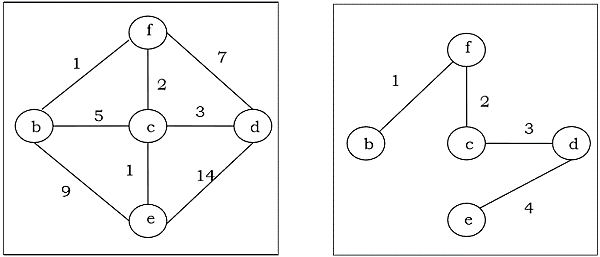 A spanning tree for 5 vertices must have 4 edges.
Try it
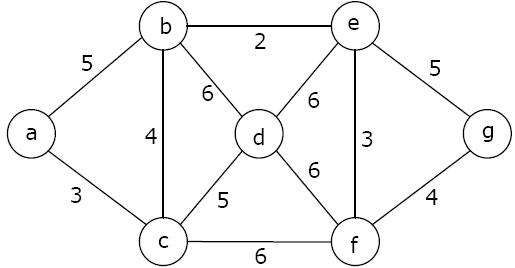 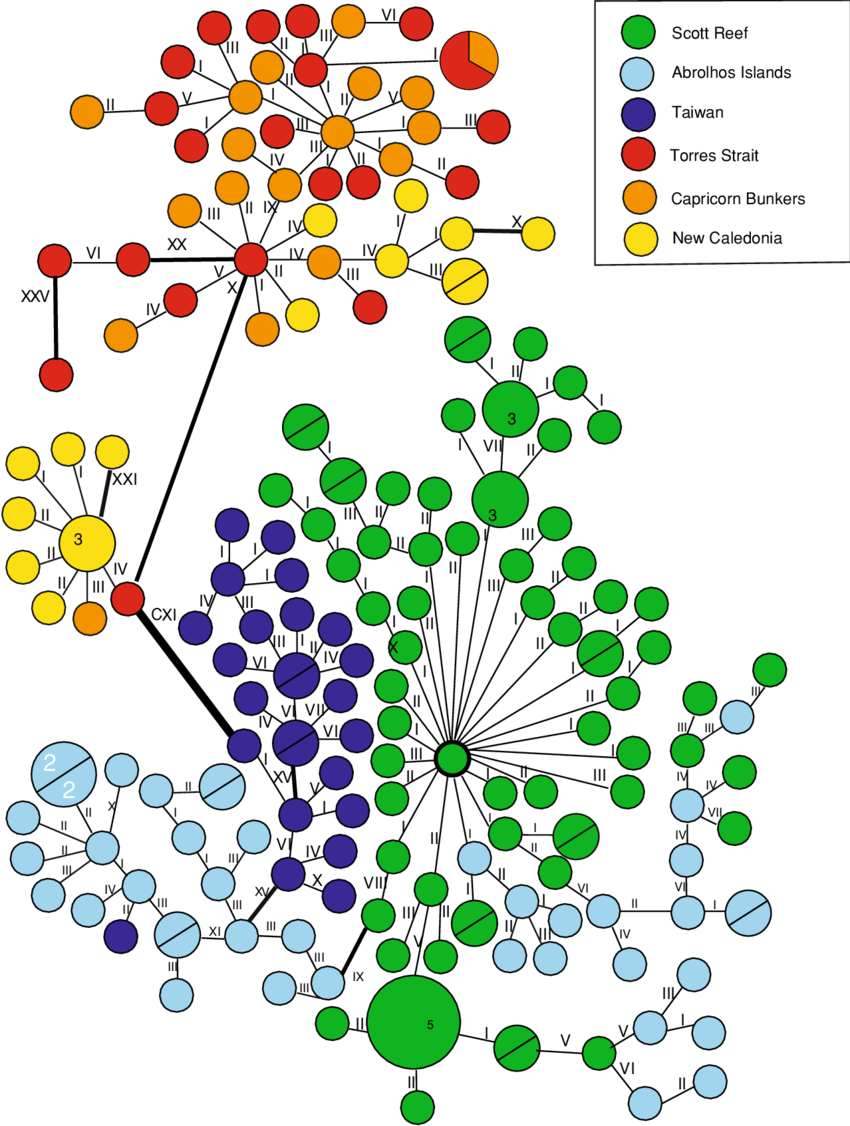 If there are thousands of vertices and edges, how will it be solved?
Algorithms:
Prim’s Algorithm
Kruskal’s Algorithm
Prim's Algorithm
To find the MST we can use Prim’s Algorithm (Greedy Algorithm)
Basically, Prim’s algorithm is a modified version of Dijkstra’s algorithm. First, we choose a node to start from and add all its neighbors to a priority queue.
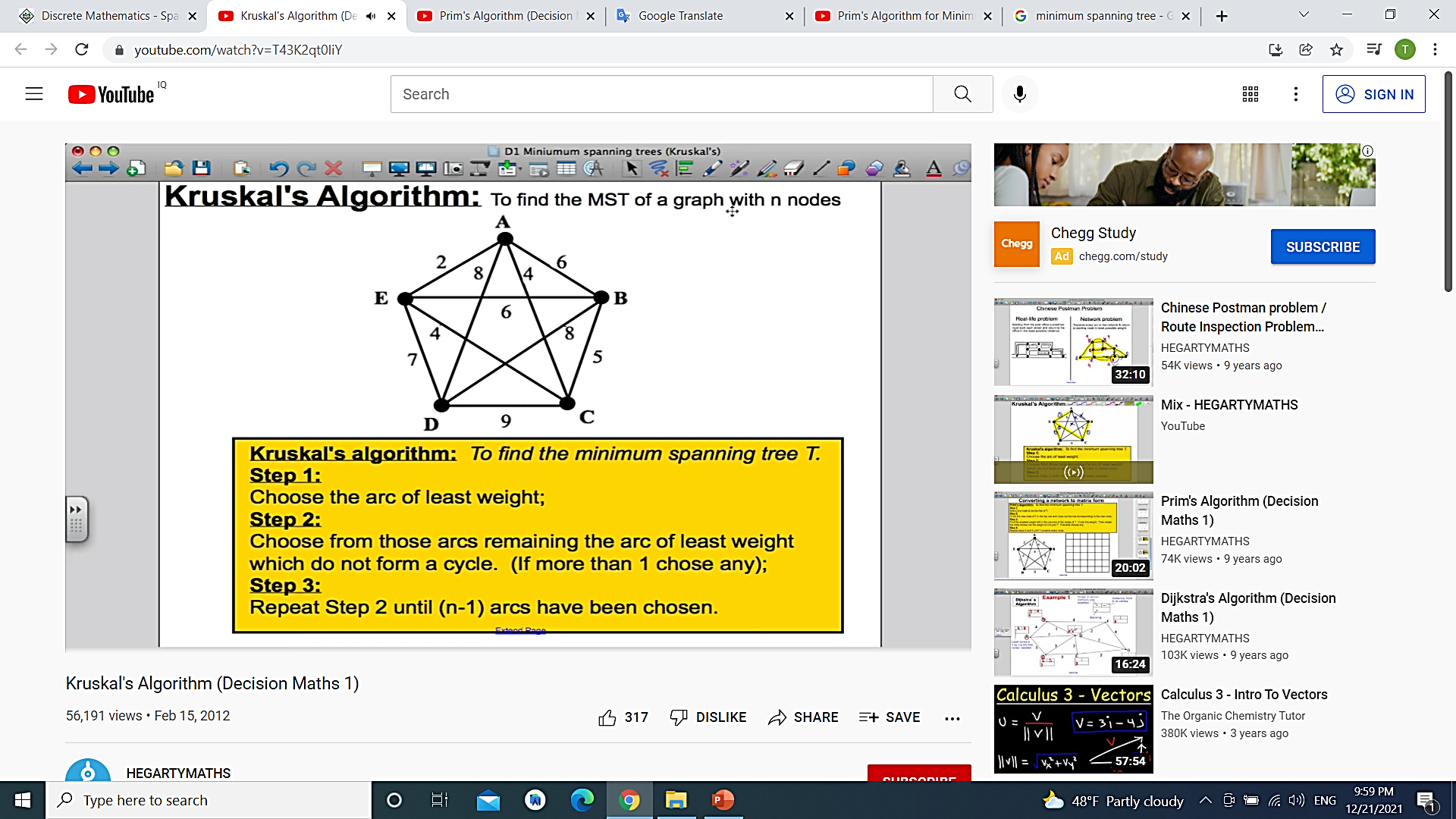 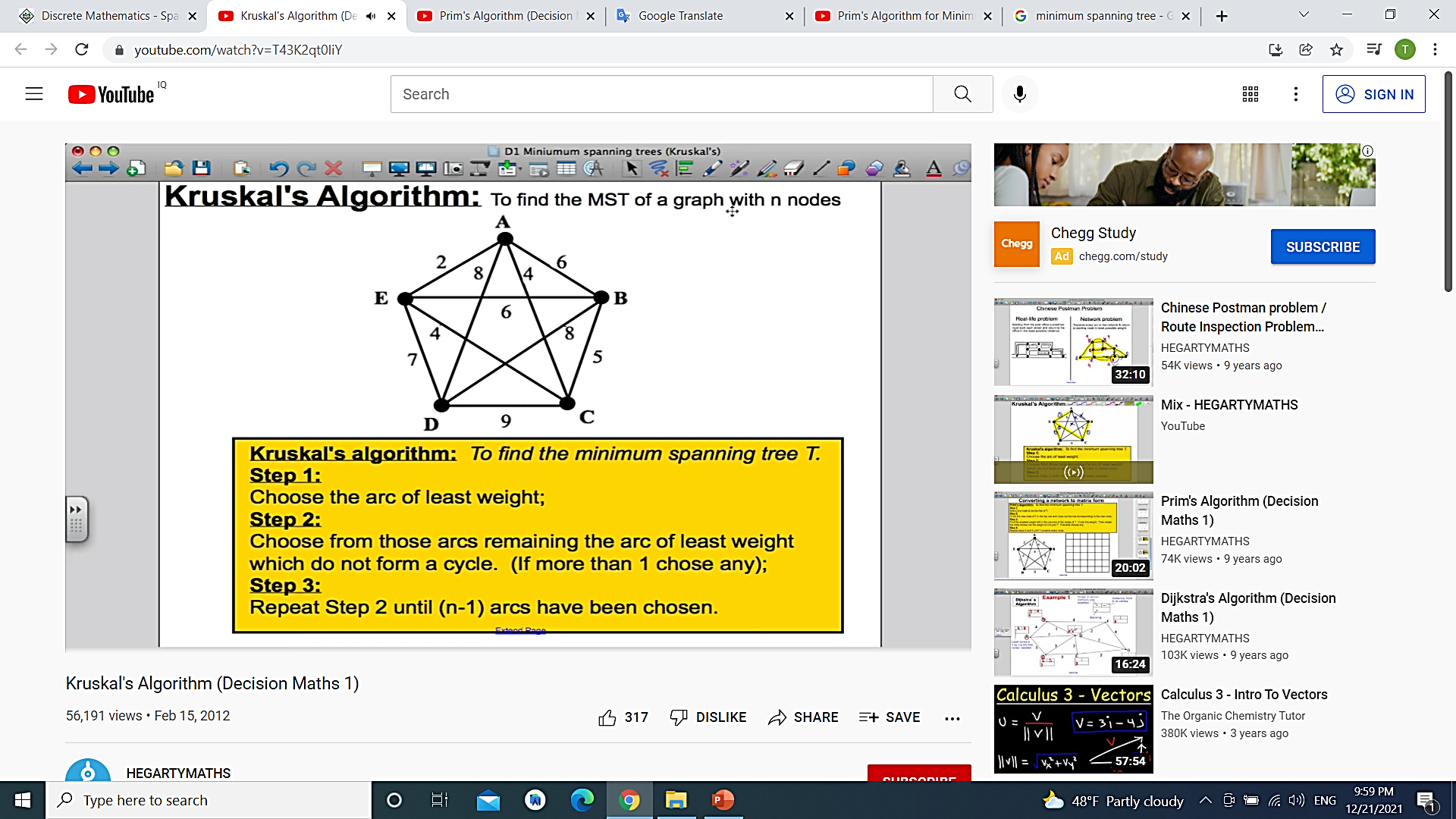 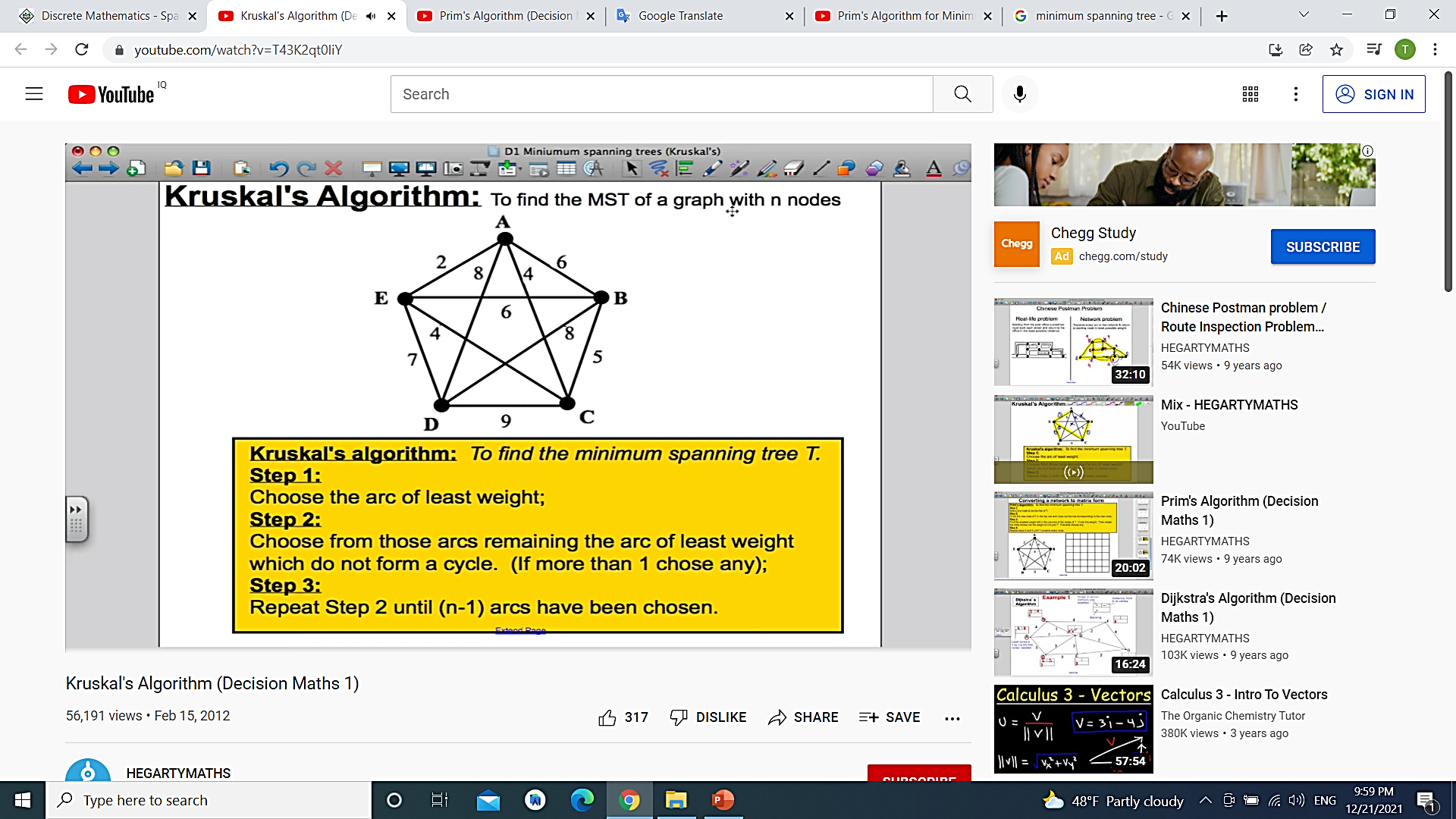 ❌
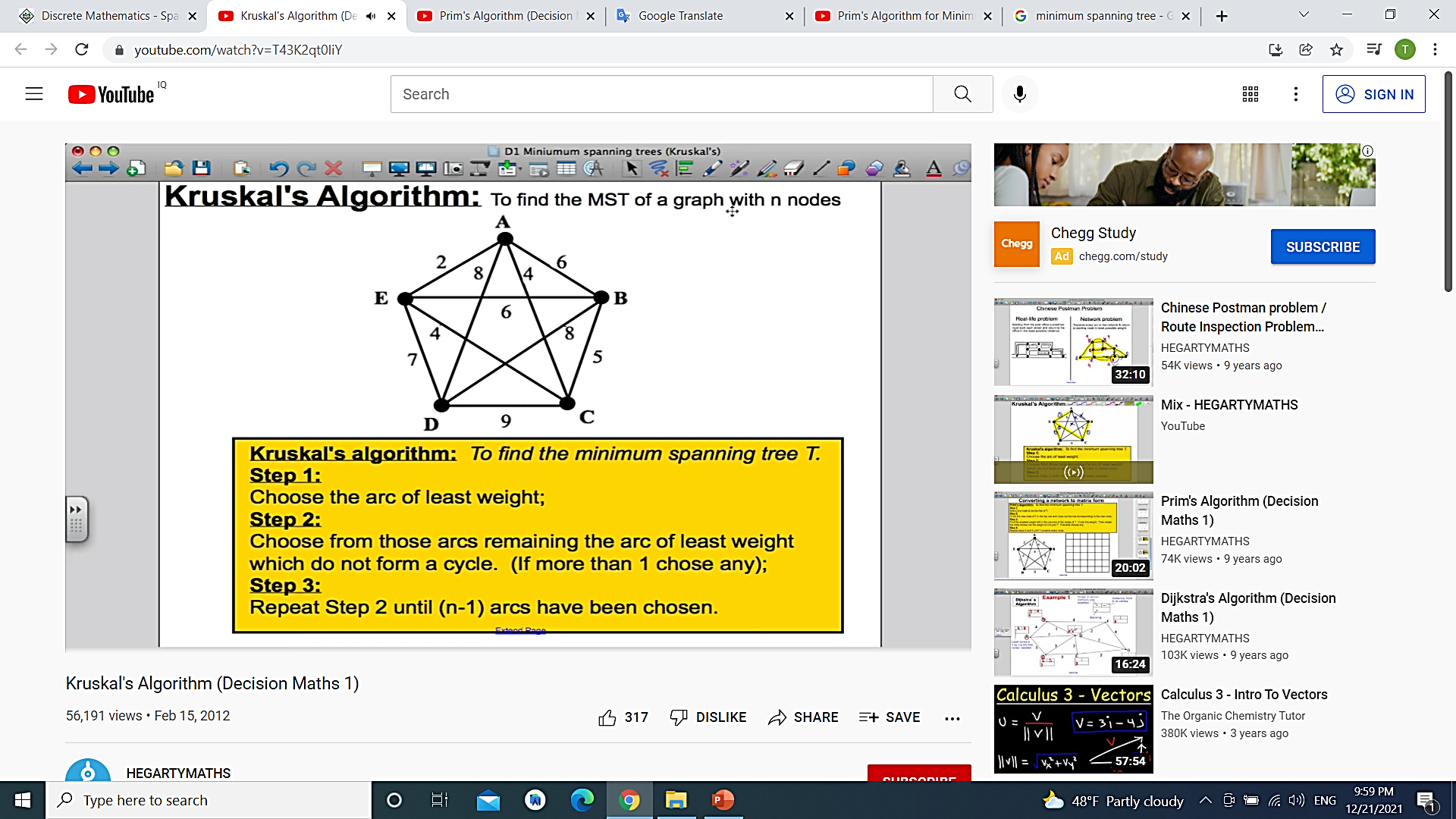 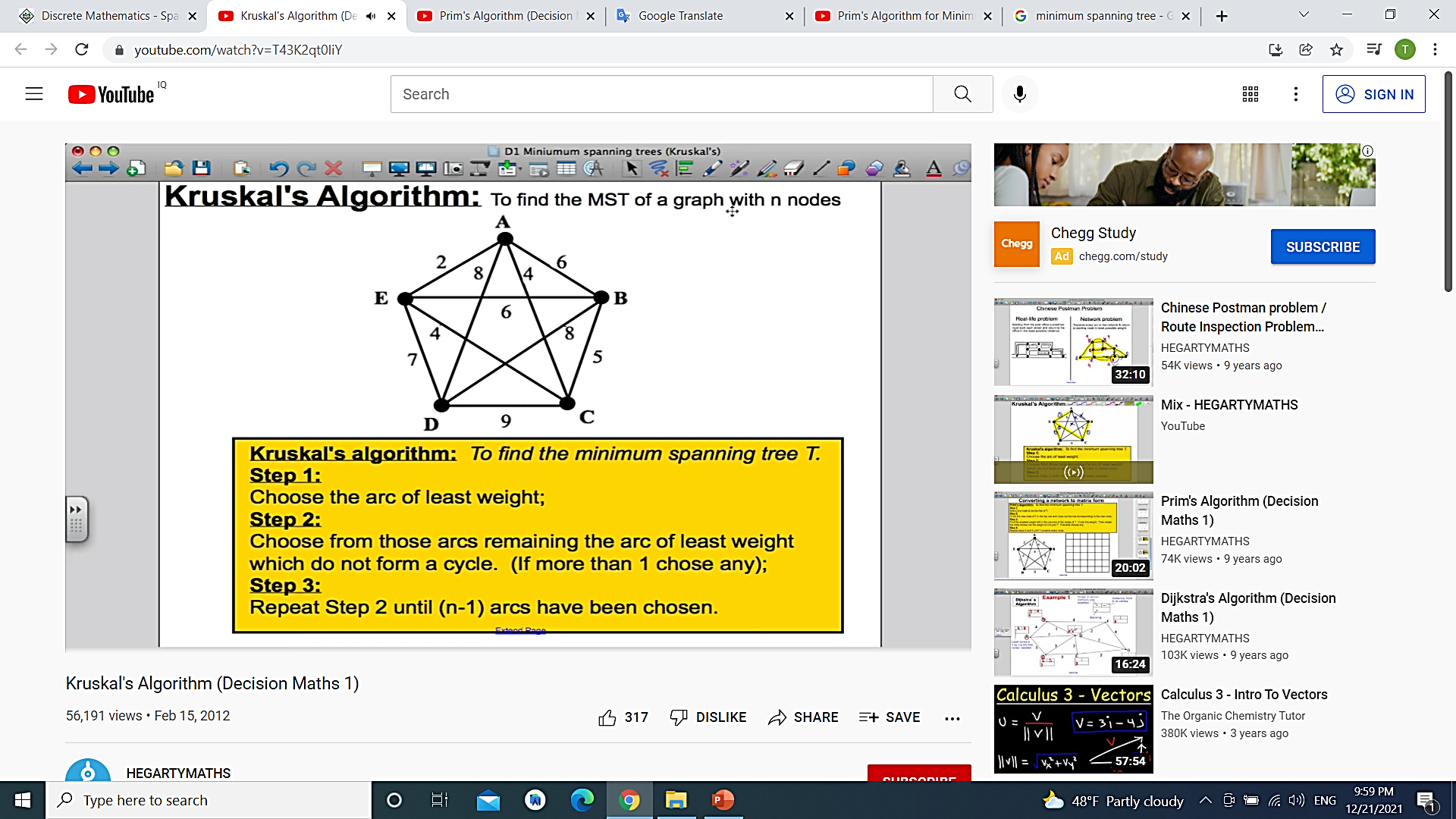 ❌
❌
Weight:
❌
❌
❌
❌
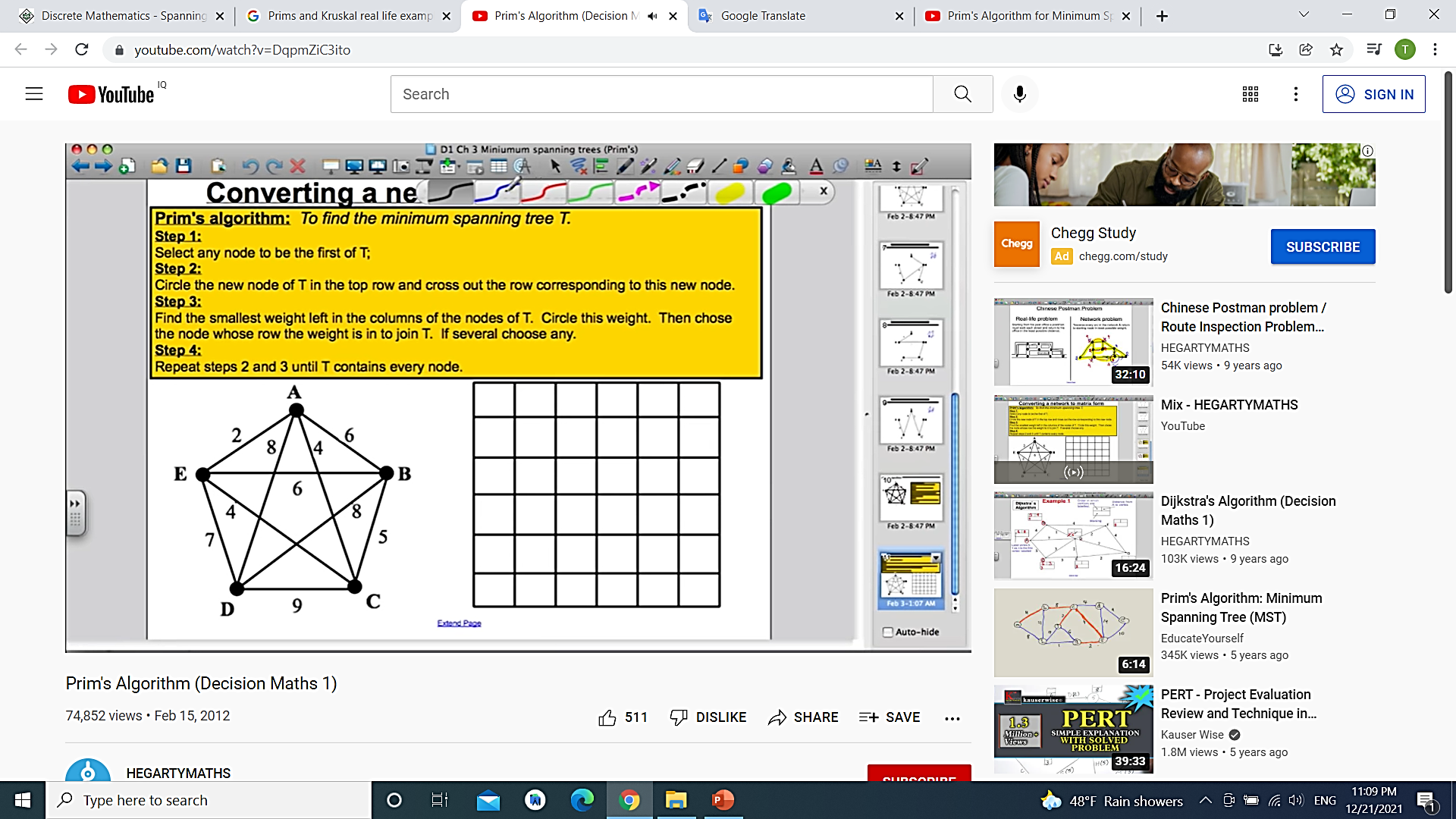 Converting a network to matrix form
Step 1:
Select any node to be the first of T.
Step 2:
Circle the new node of T in the top row and cross out the row corresponding to this new node.
Step 3:
Find the smallest weight left in the columns of the nodes of T. Circle this weight. Then choose the node whose row the weight is in to join T. If several choose any.
Step 4
Repeat steps 2 and 3 until T contains every node.
Weight:
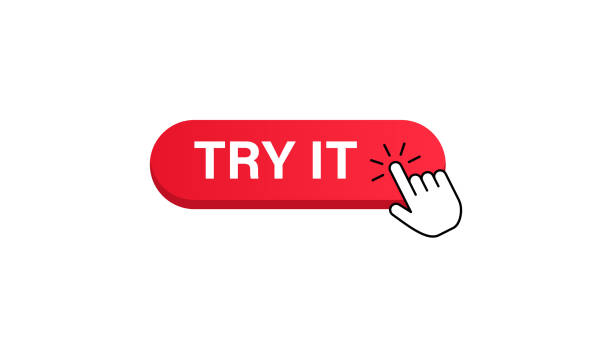 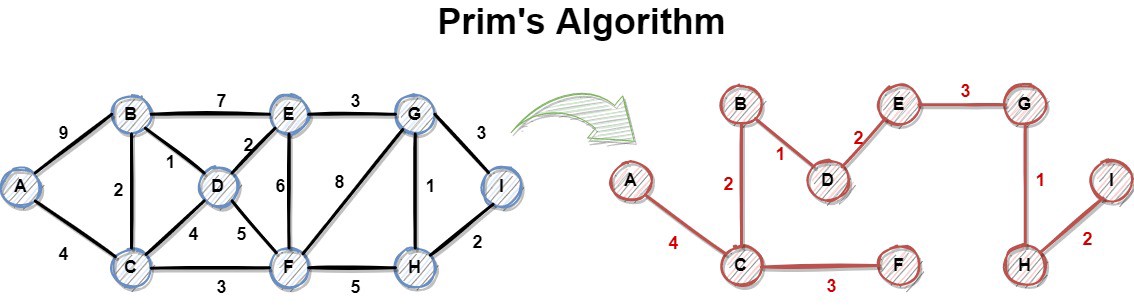 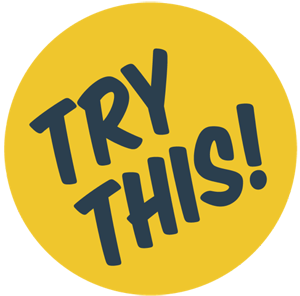 Step 1 - Remove all loops and parallel edges
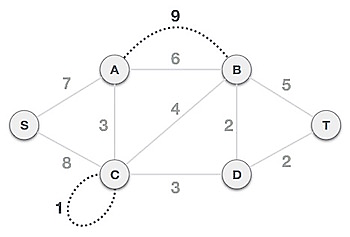 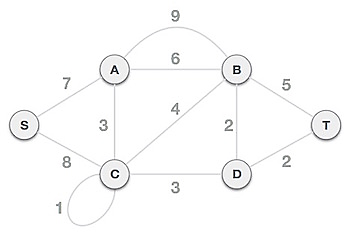 Step 2 - Choose any arbitrary node as root node
Step 3 - Check outgoing edges and select the one with less cost
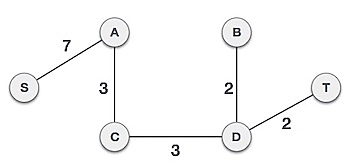 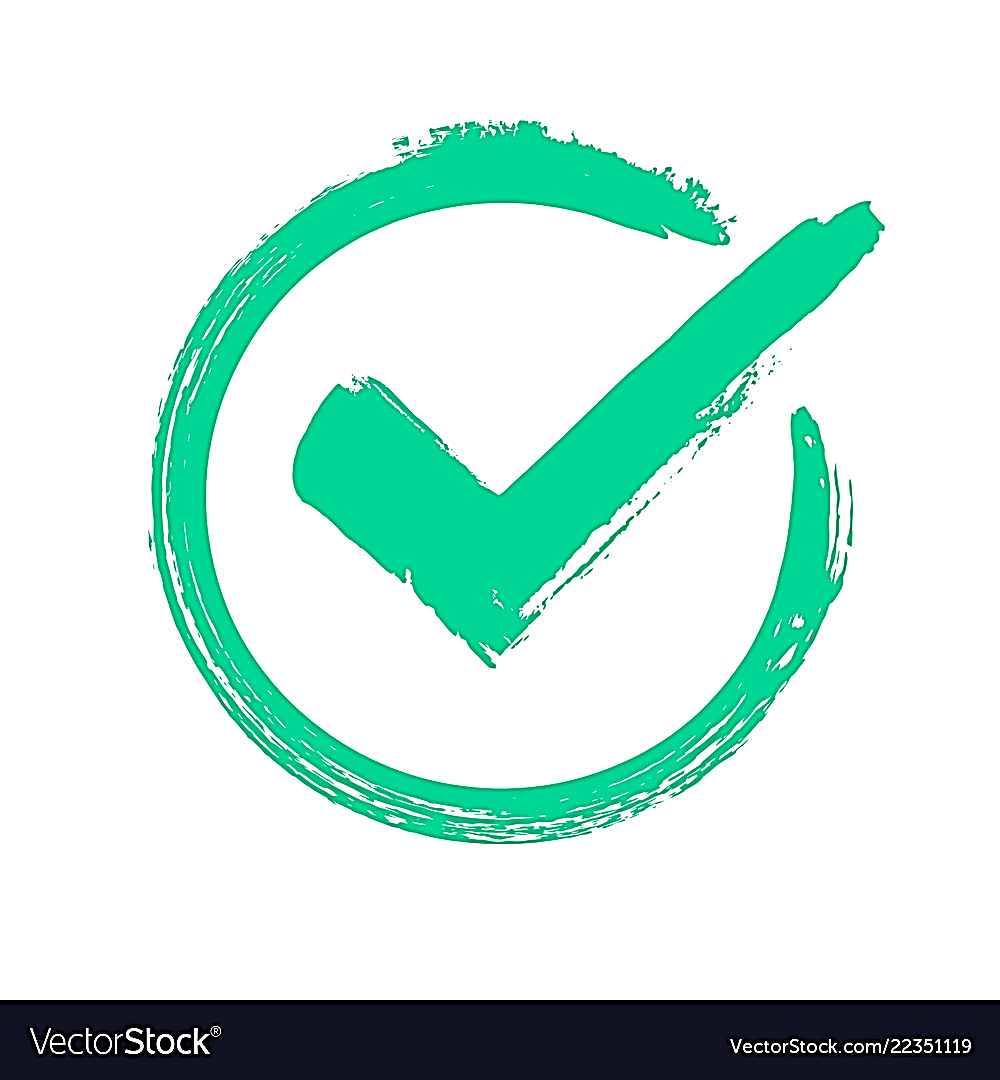 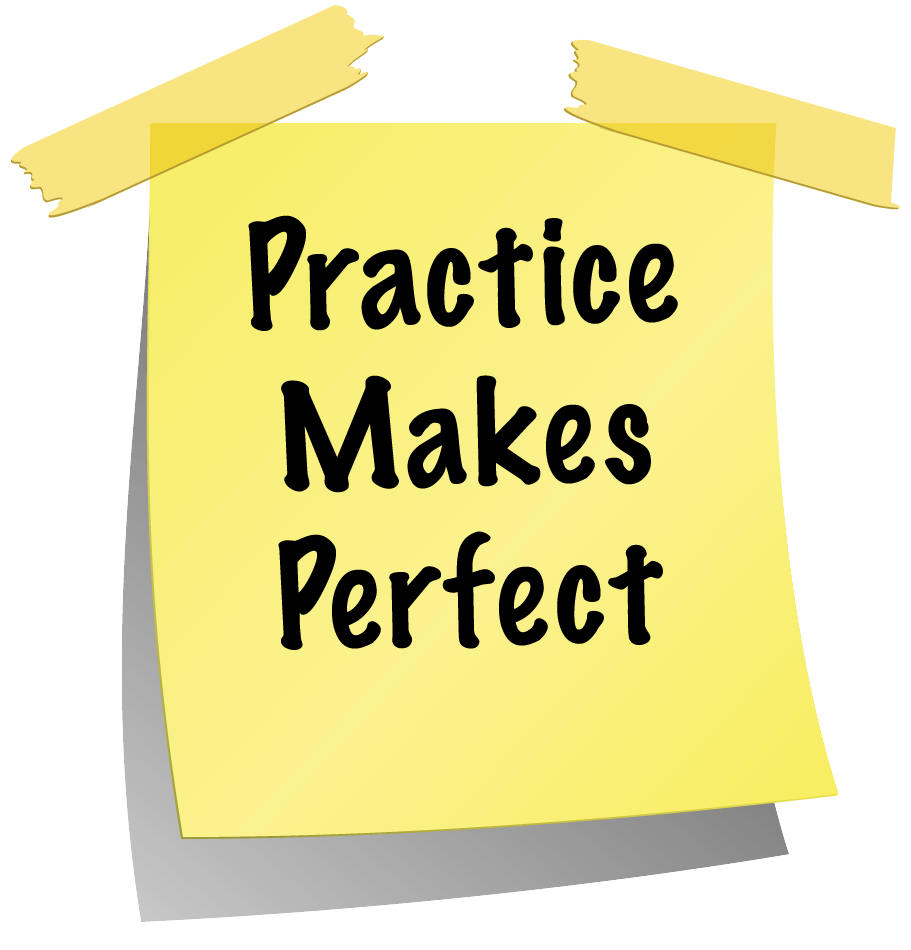 Prim’s Algorithm
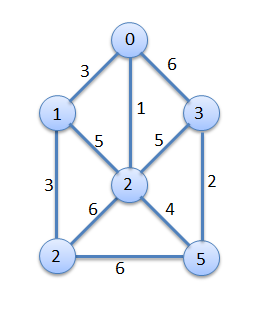 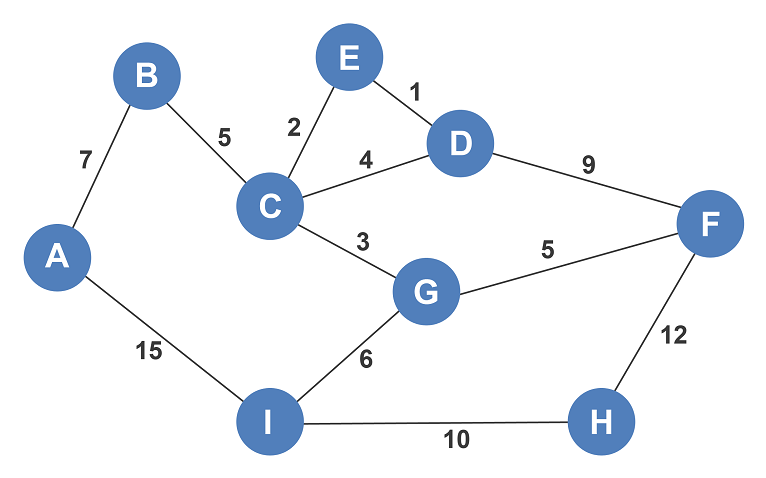 Consider the following pseudocode for Prim’s algorithm.
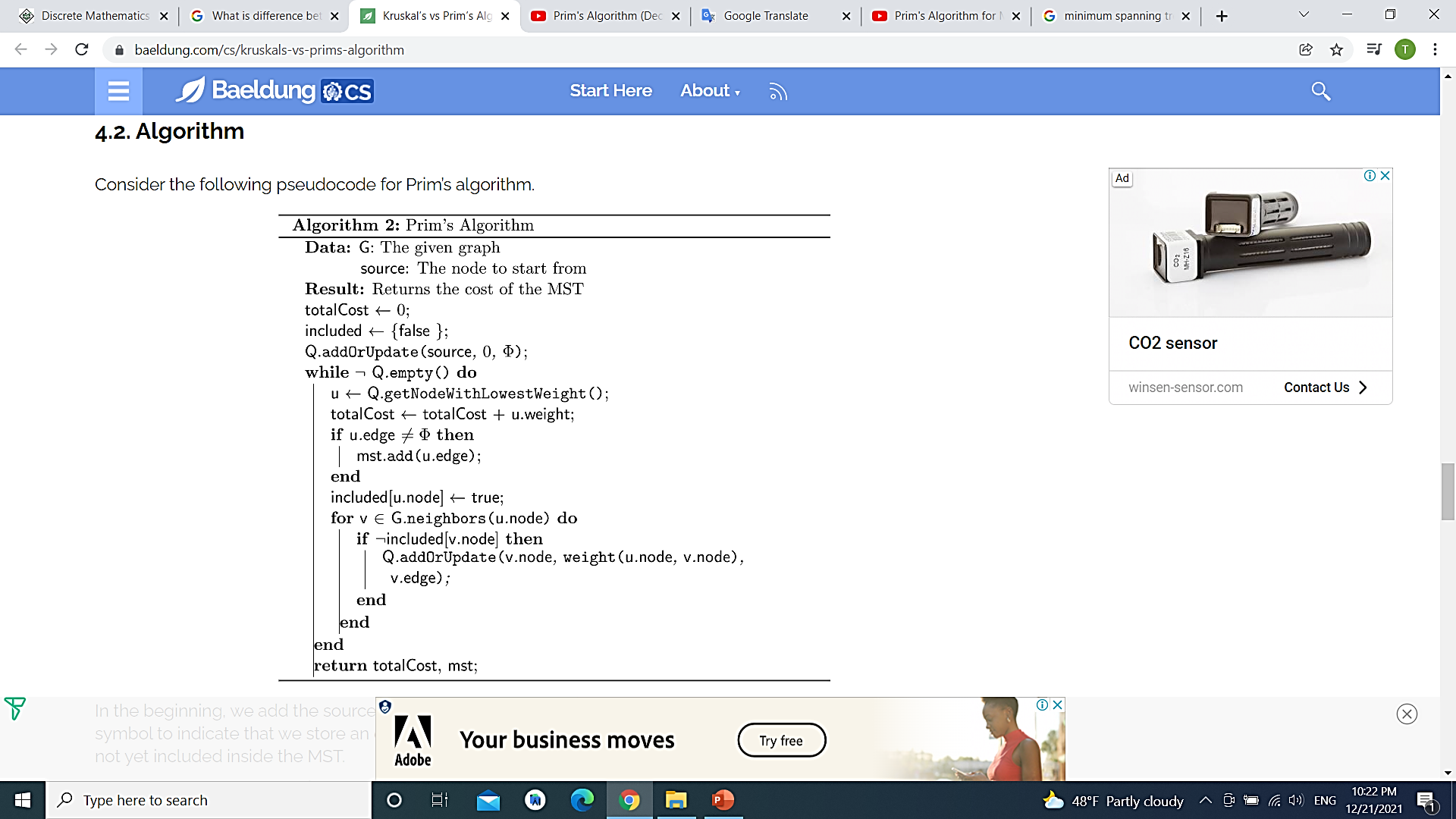 Kruskal's Algorithm
To find the MST of a graph with n nodes
Step 1:
Choose the arc of least weight.
Step 2:
Choose from those arcs remaining the arc of least weight which do not form a cycle. (if more than 1, choose any)
Step 3:
Repeat Step 2 until (n-1) arcs have been chosen.
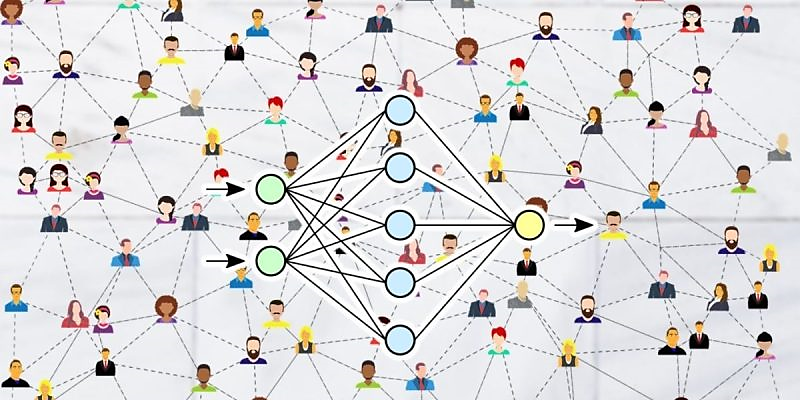 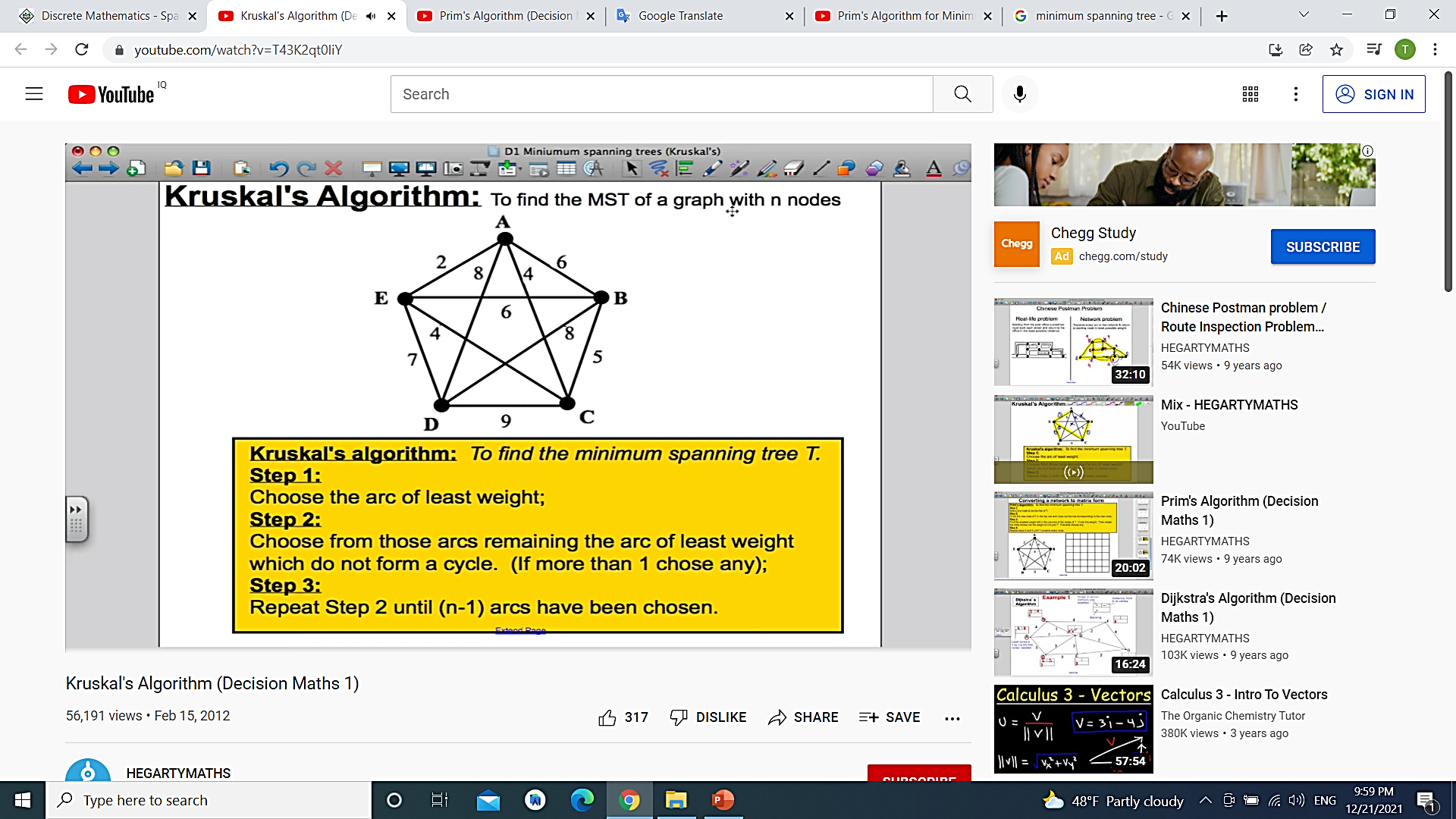 ❌
❌
❌
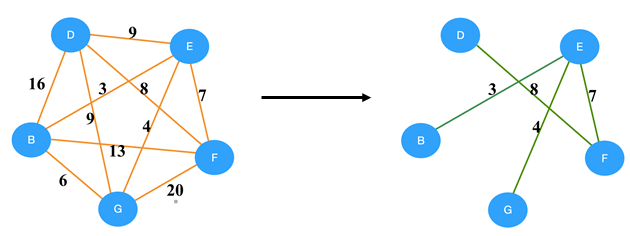 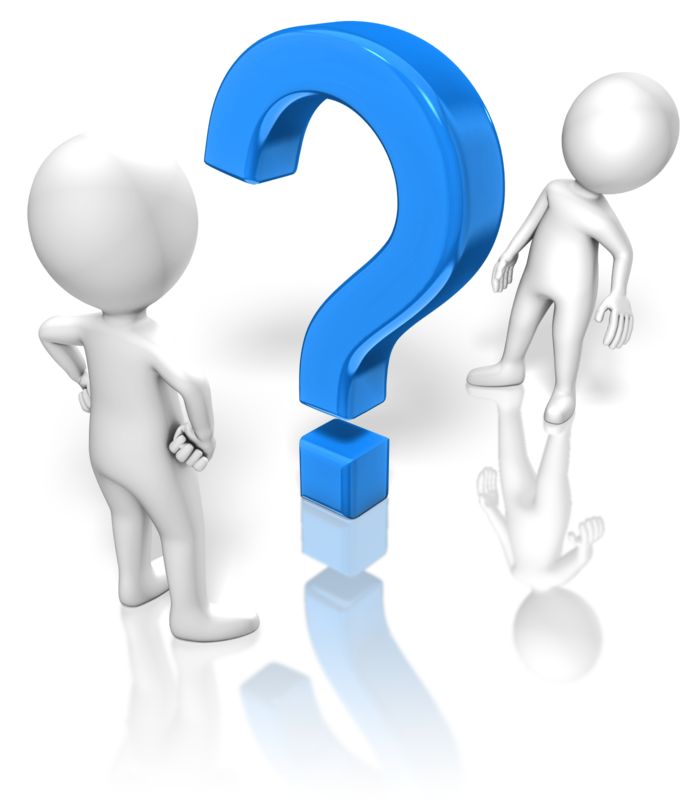 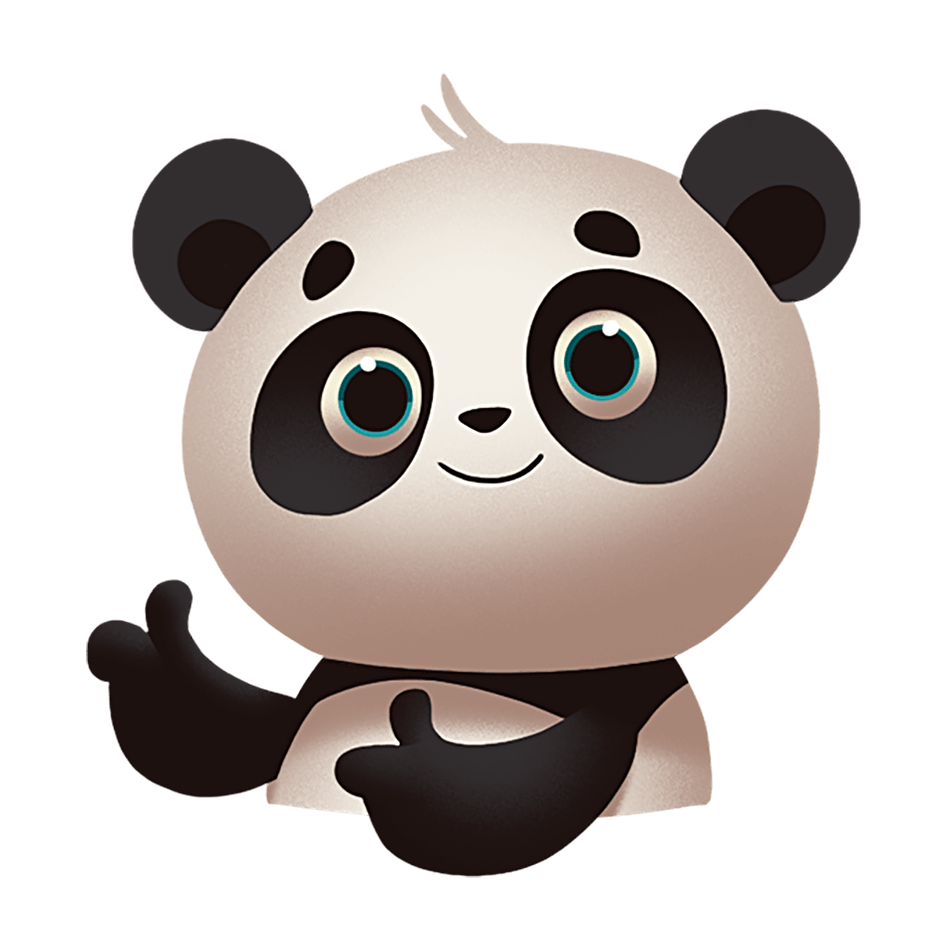 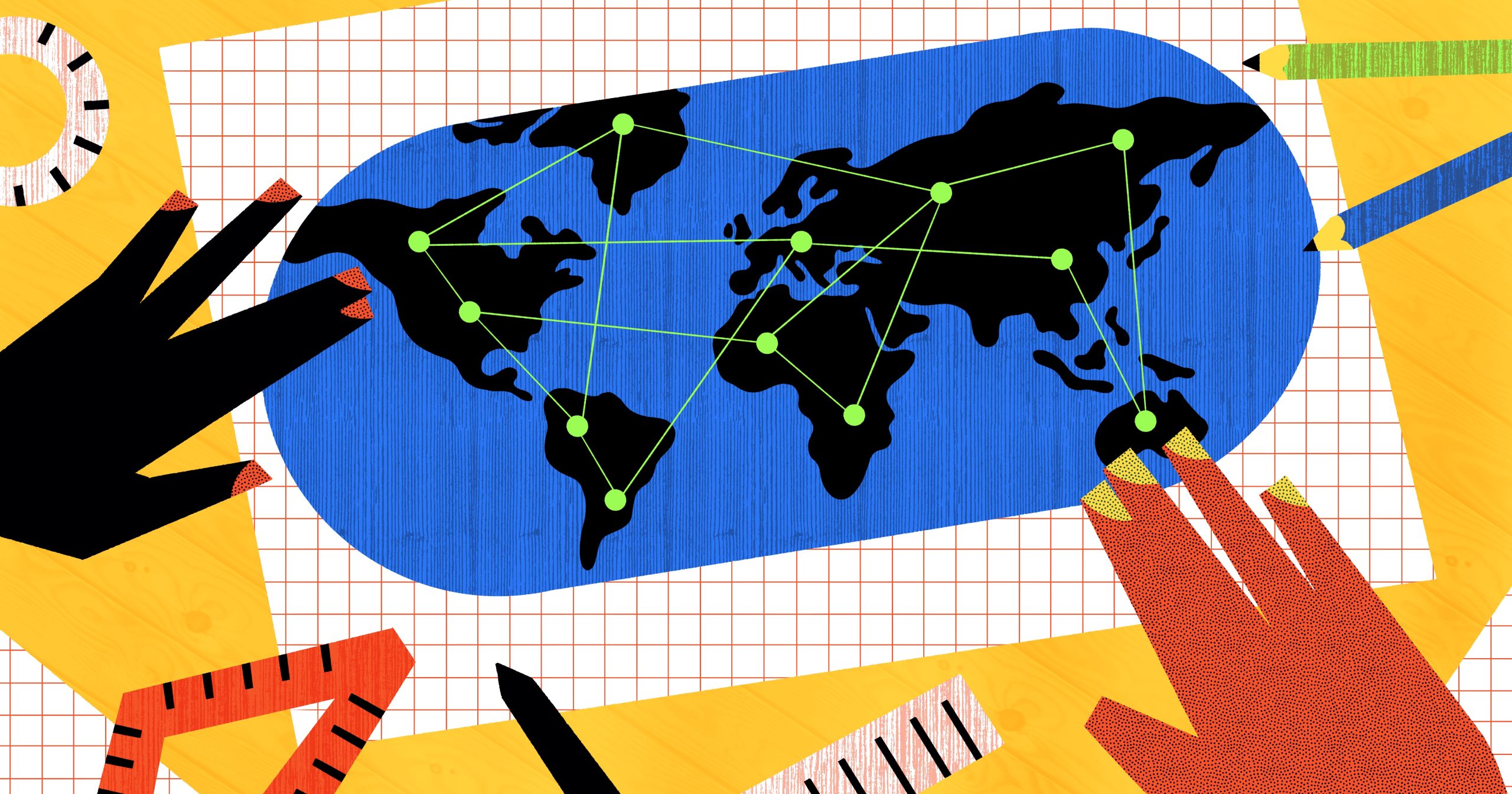 Find the Minimum Spanning Tree using Kruskal’s Algorithm:
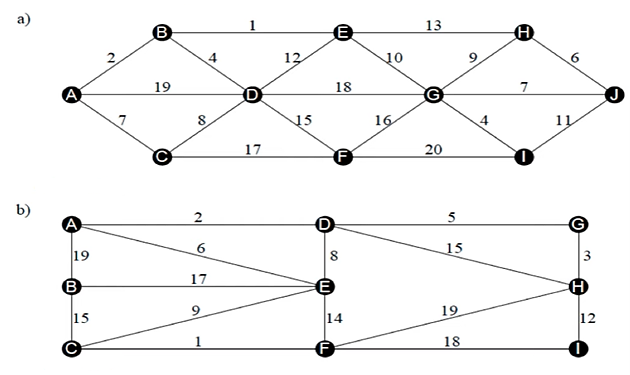 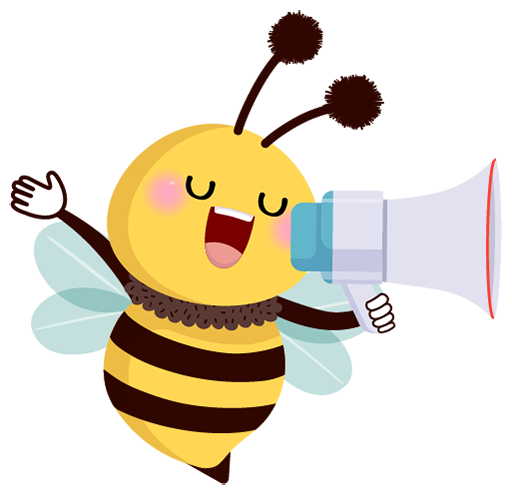 Answer
Find the Minimum Spanning Tree using Kruskal’s Algorithm:
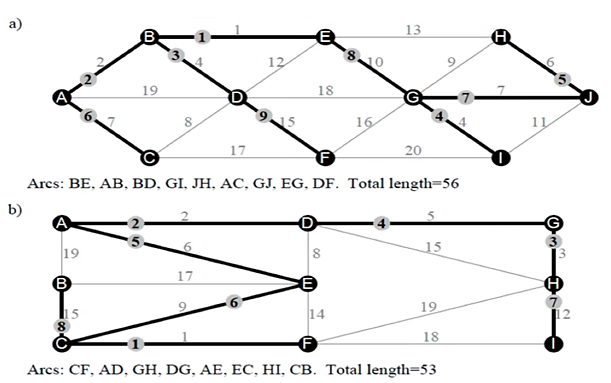 Take a look at the pseudocode for Kruskal’s algorithm.
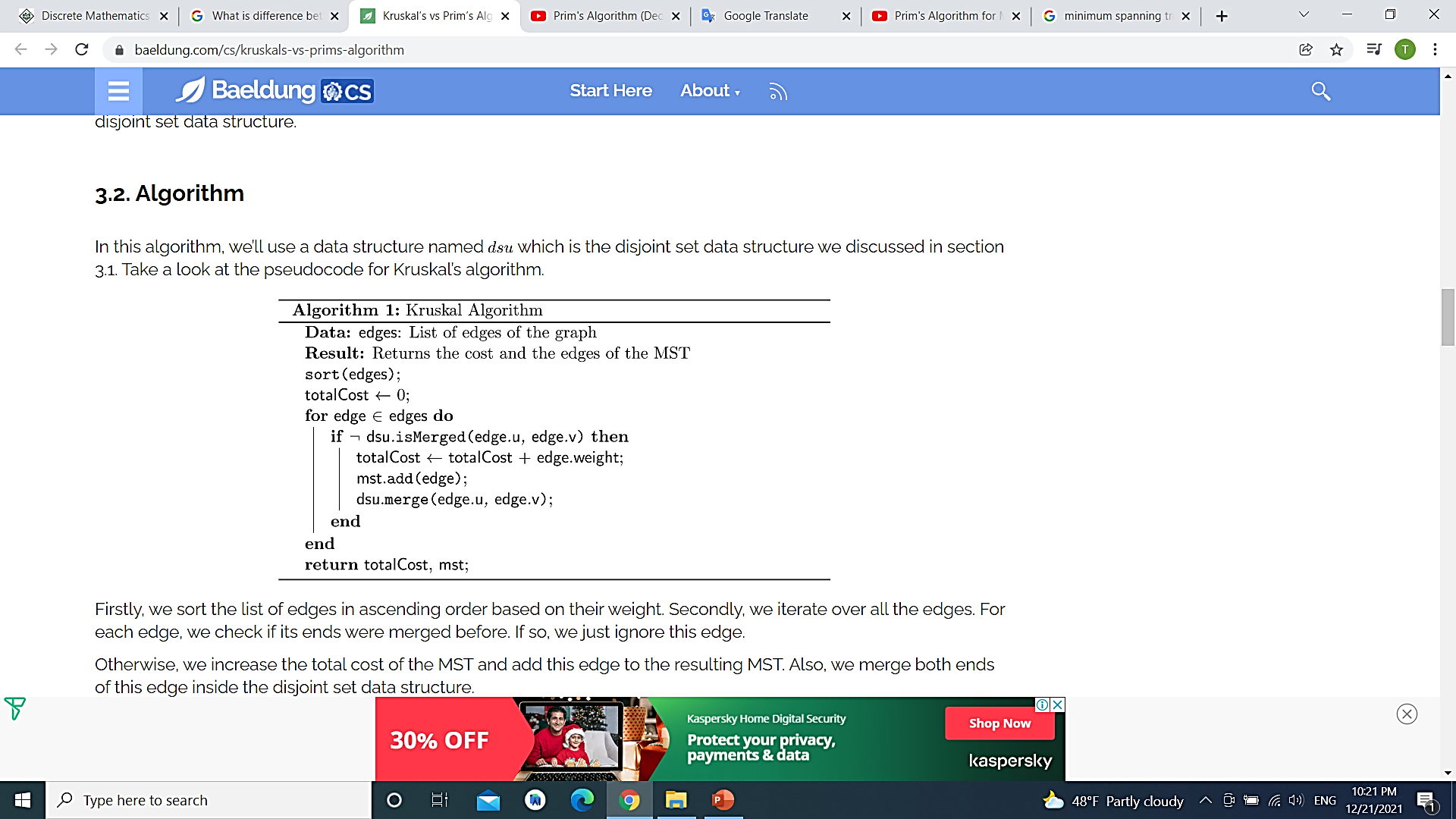 What is difference between Prims and Kruskal algorithm?
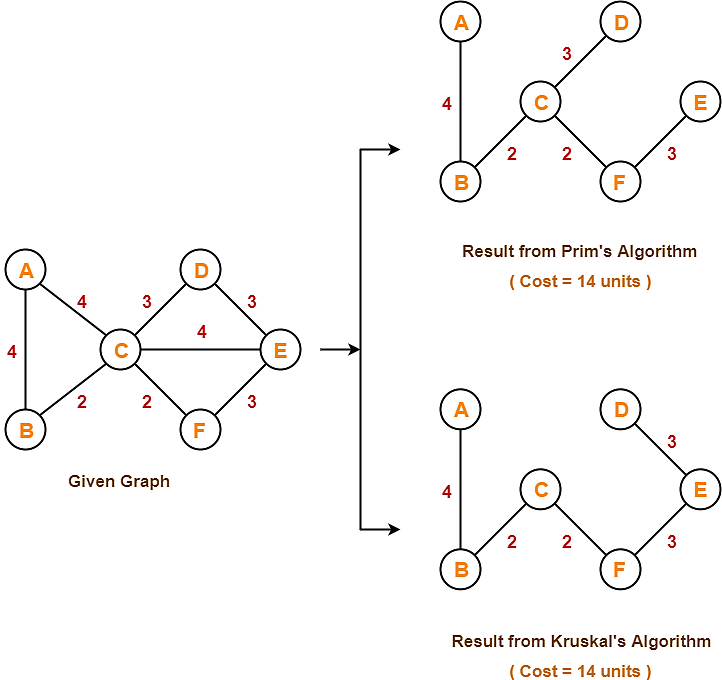 Prim's Algorithm grows a solution from a random vertex by adding the next cheapest vertex to the existing tree. 


Kruskal's Algorithm grows a solution from the cheapest edge by adding the next cheapest edge to the existing tree / forest.
Let’s highlight some key differences between the two algorithms.
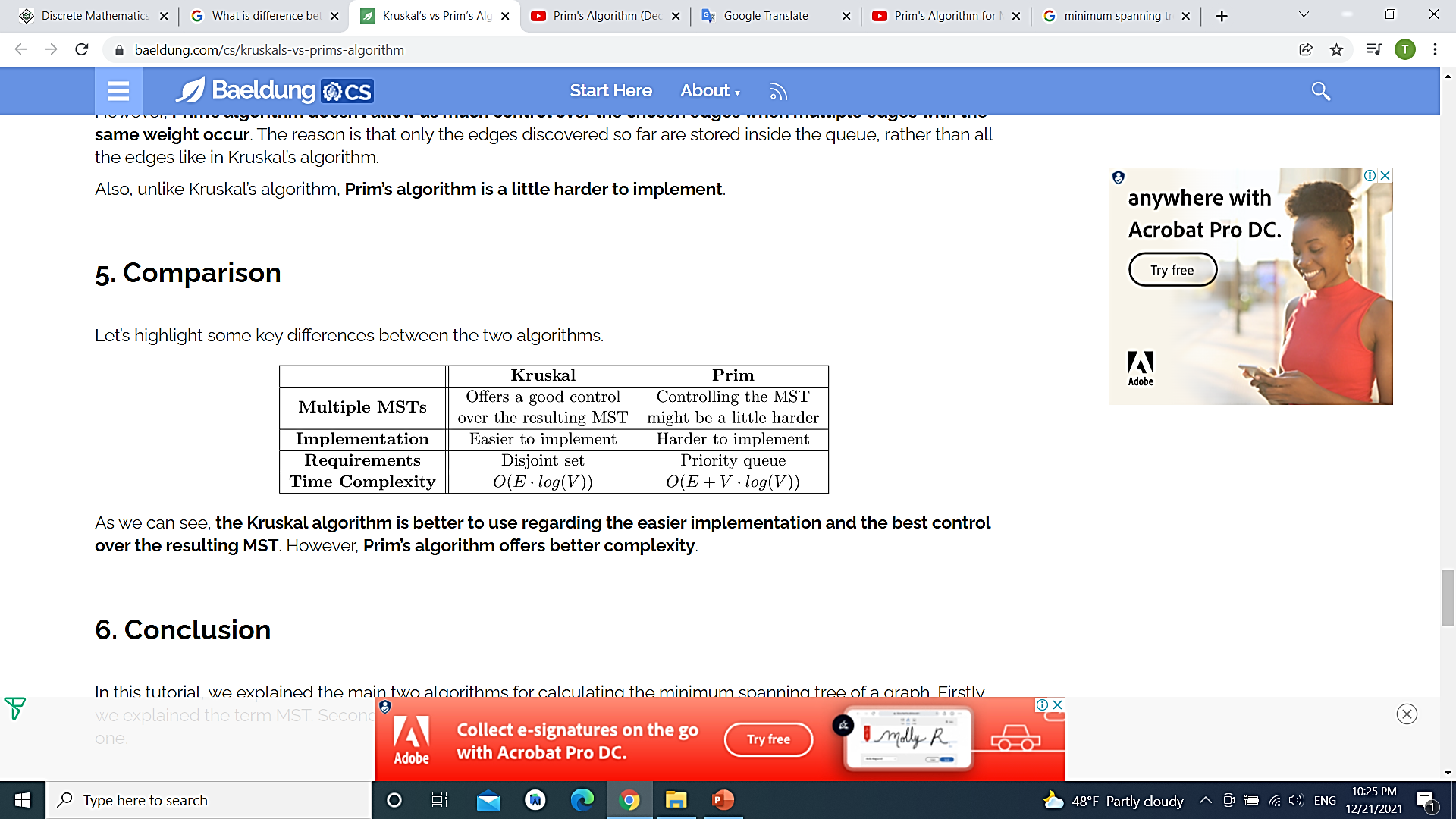 As we can see, the Kruskal algorithm is better to use regarding the easier implementation and the best control over the resulting MST. However, Prim’s algorithm offers better complexity.
Prim’s & Kruskal’s algorithms in real life
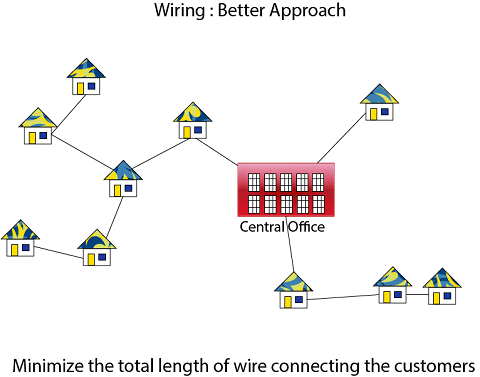 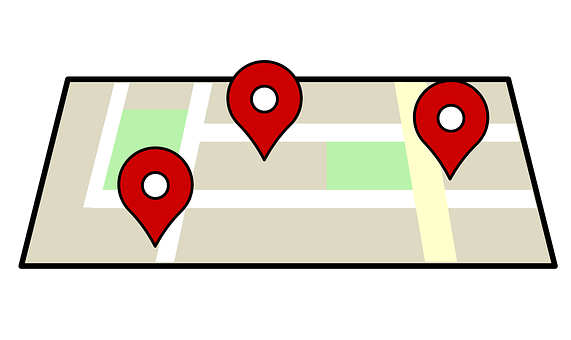 Applications
Applications where Kruskal’s algorithm is generally used:
Applications where Prim’s algorithm is generally used:
1. All the applications stated in the Kruskal’s algorithm’s applications can be resolved using Prim’s algorithm (use in case of a dense graph).
2. Network for roads and Rail tracks connecting all the cities.
3. Irrigation channels and placing microwave towers
4. Designing a fiber-optic grid or ICs.
5. Travelling Salesman Problem.
6. Cluster analysis.
7. Pathfinding algorithms used in AI(Artificial Intelligence).
8. Game Development
9. Cognitive Science
1. Landing cables
2. TV Network
3. Tour Operations
4. LAN Networks
5. A network of pipes for drinking water or natural gas.
6. An electric grid
7. Single-link Cluster
Time for Practice
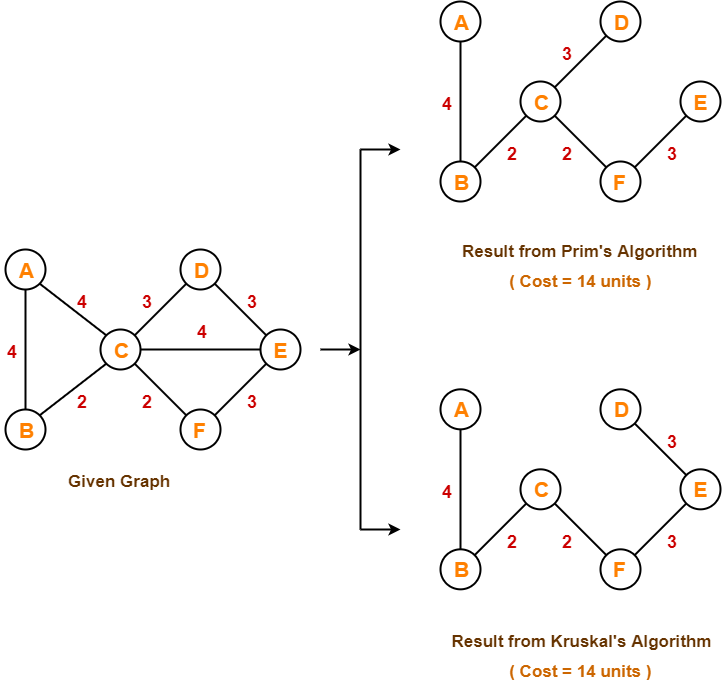 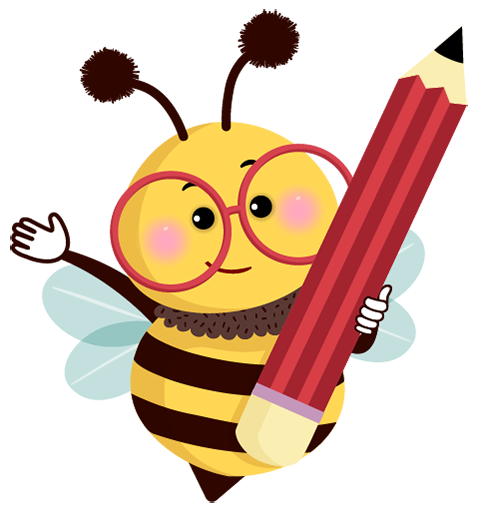 Find MST using:
Prim’s Algorithm
Kruskal’s Algorithm
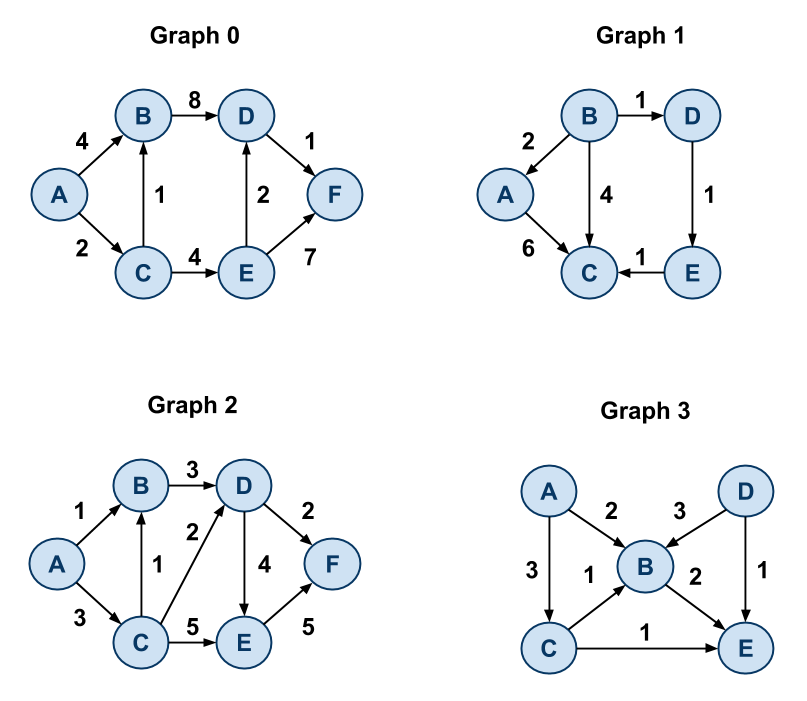 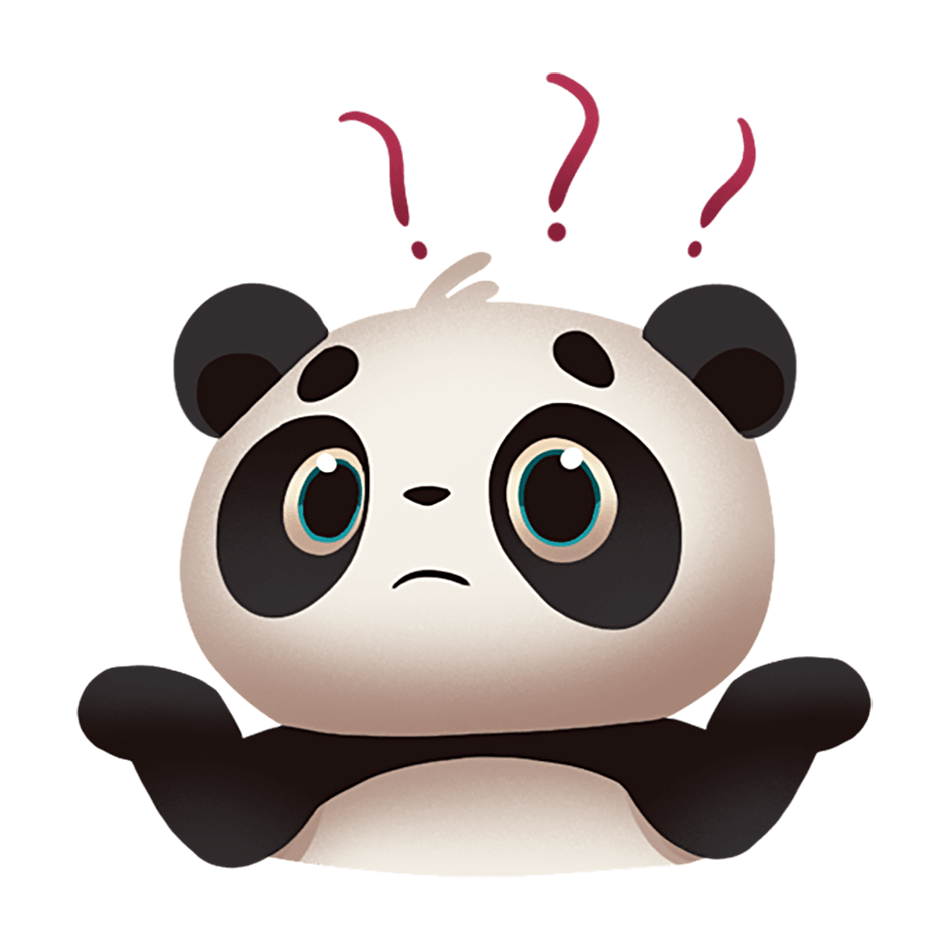 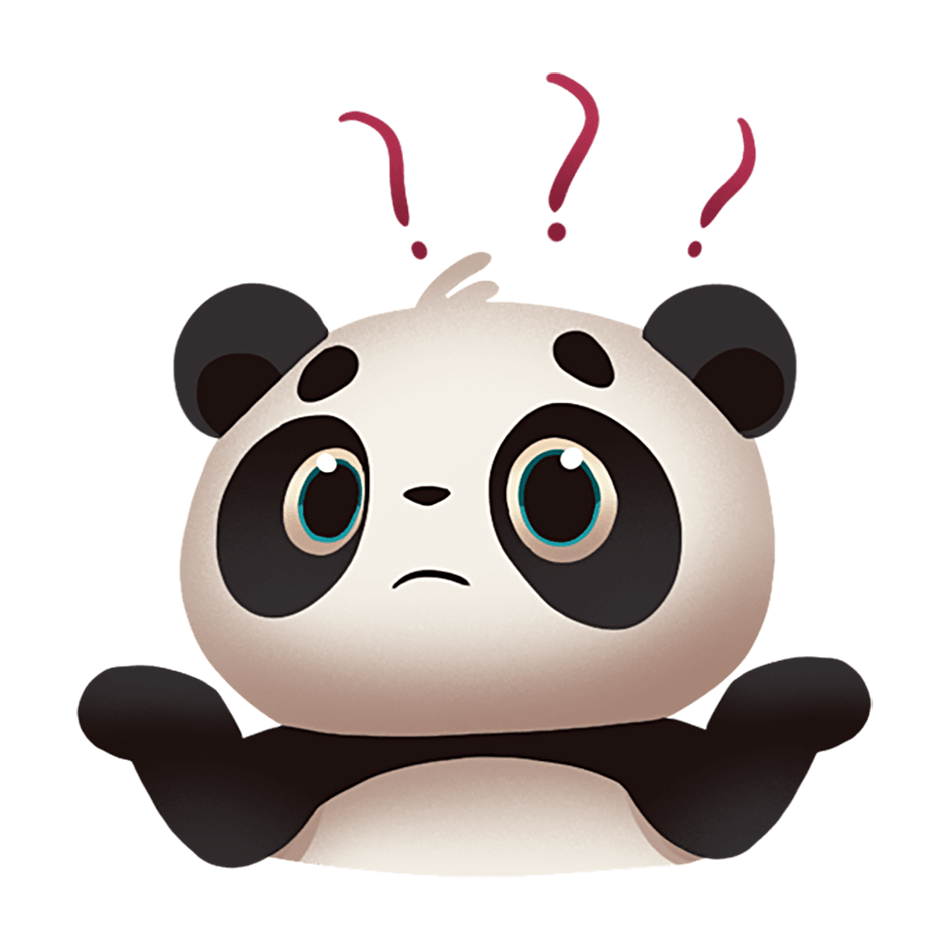 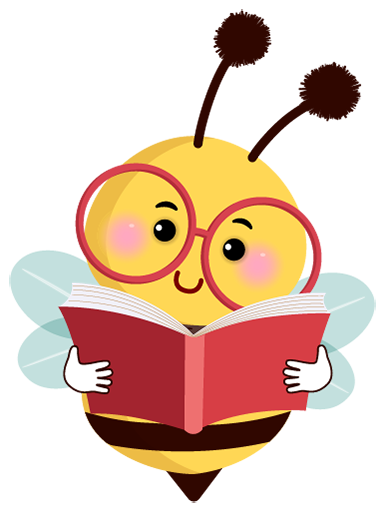 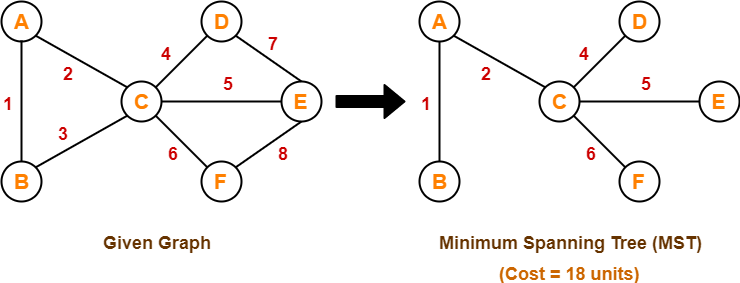 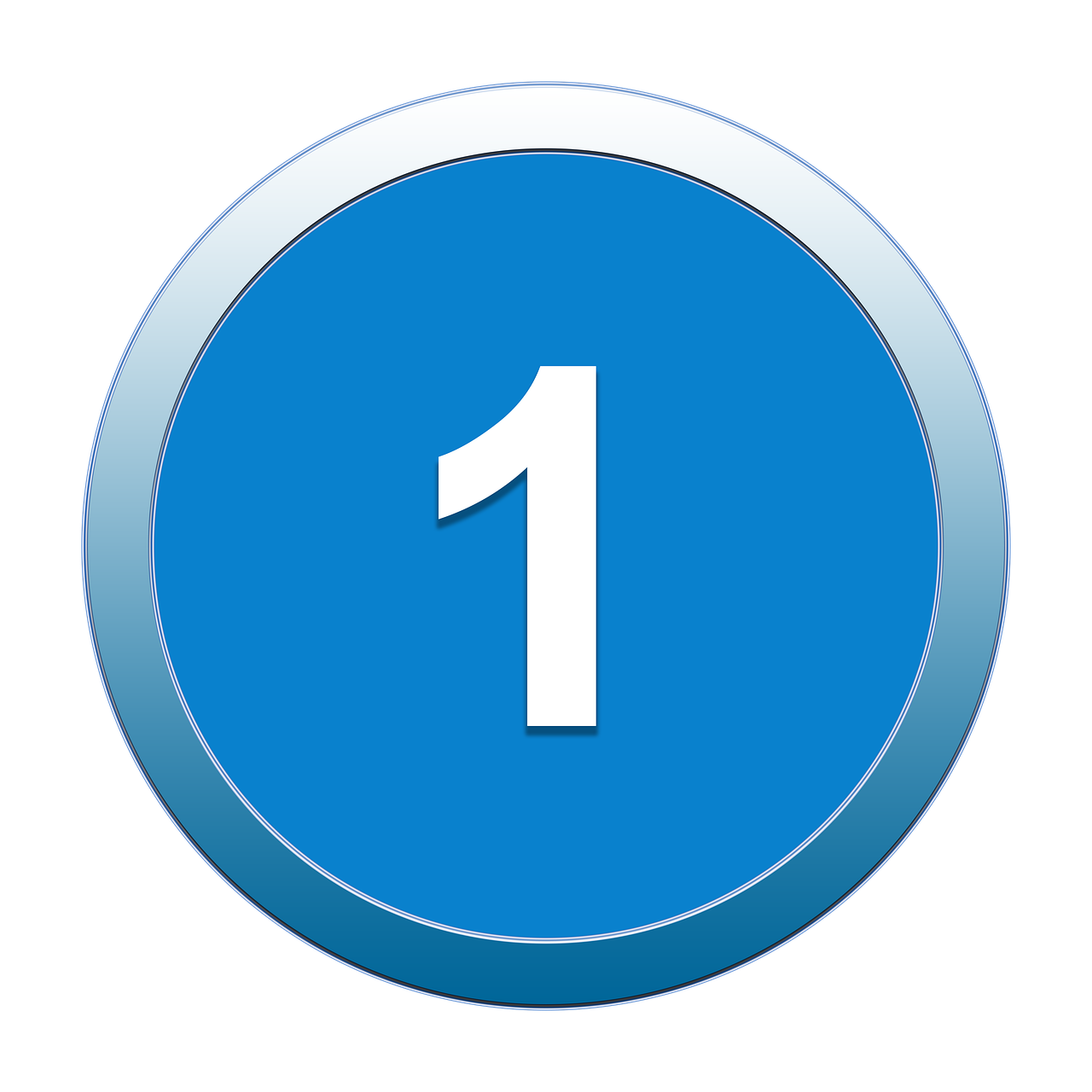 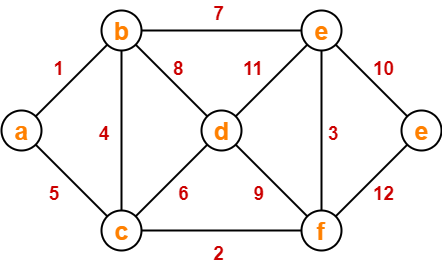 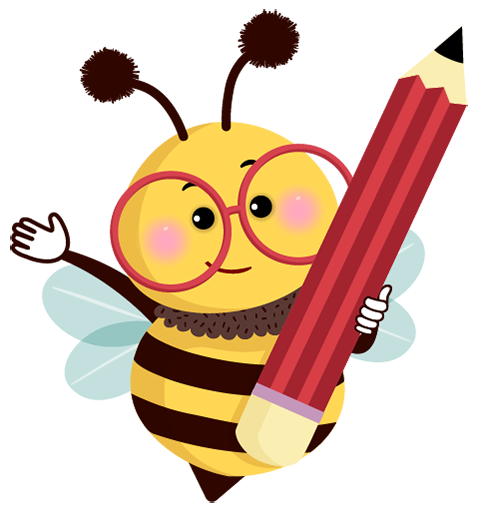 Homework
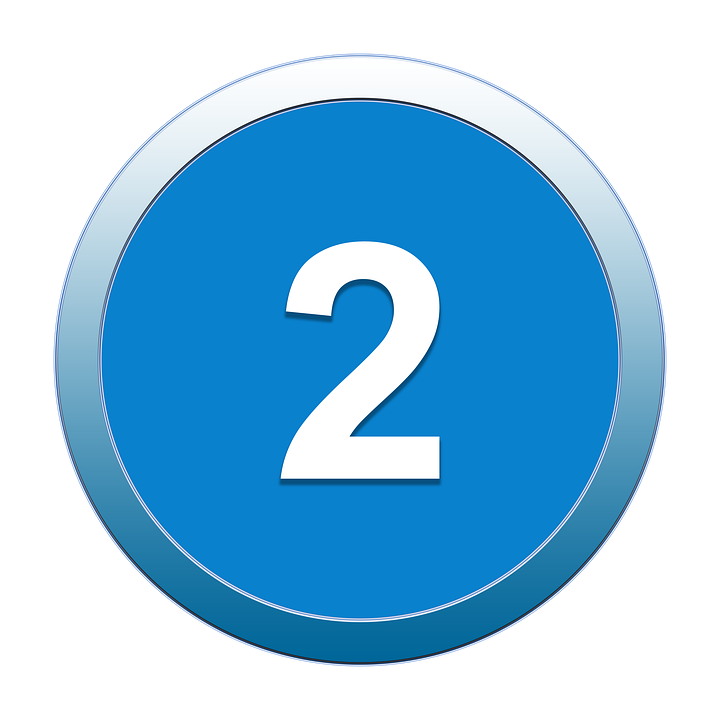 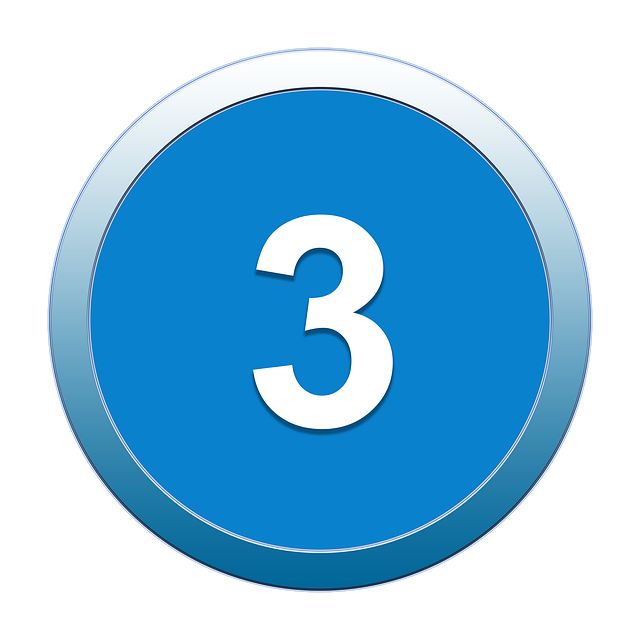 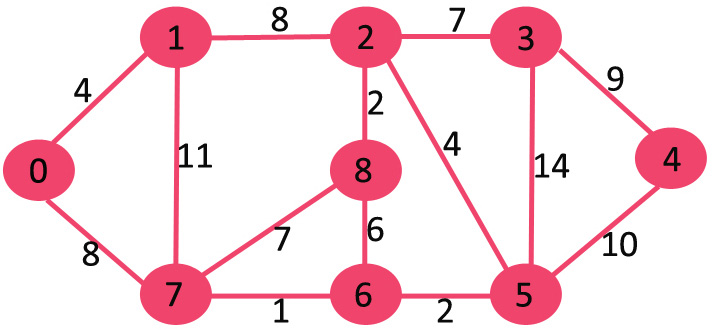 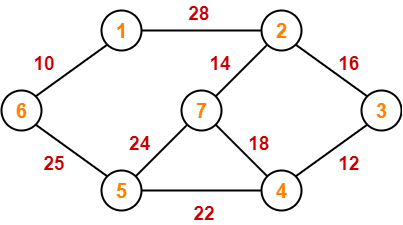